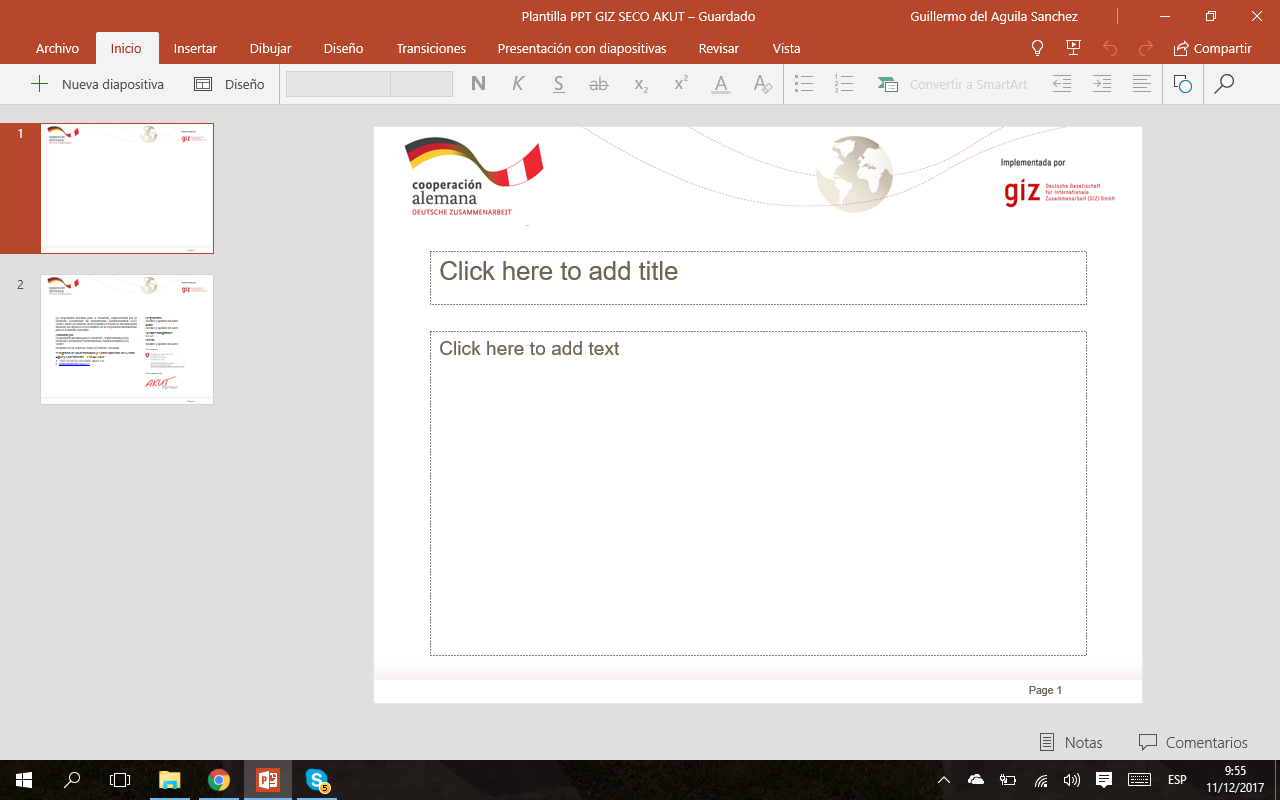 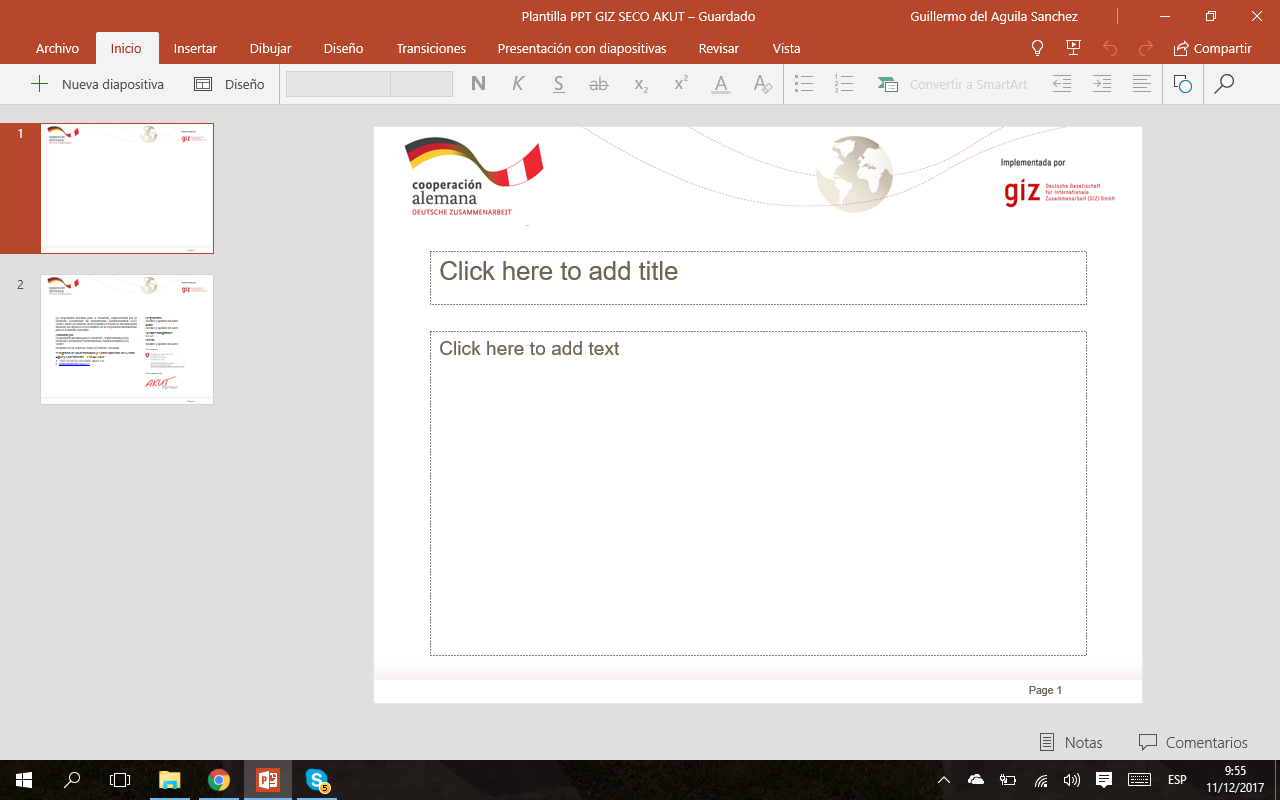 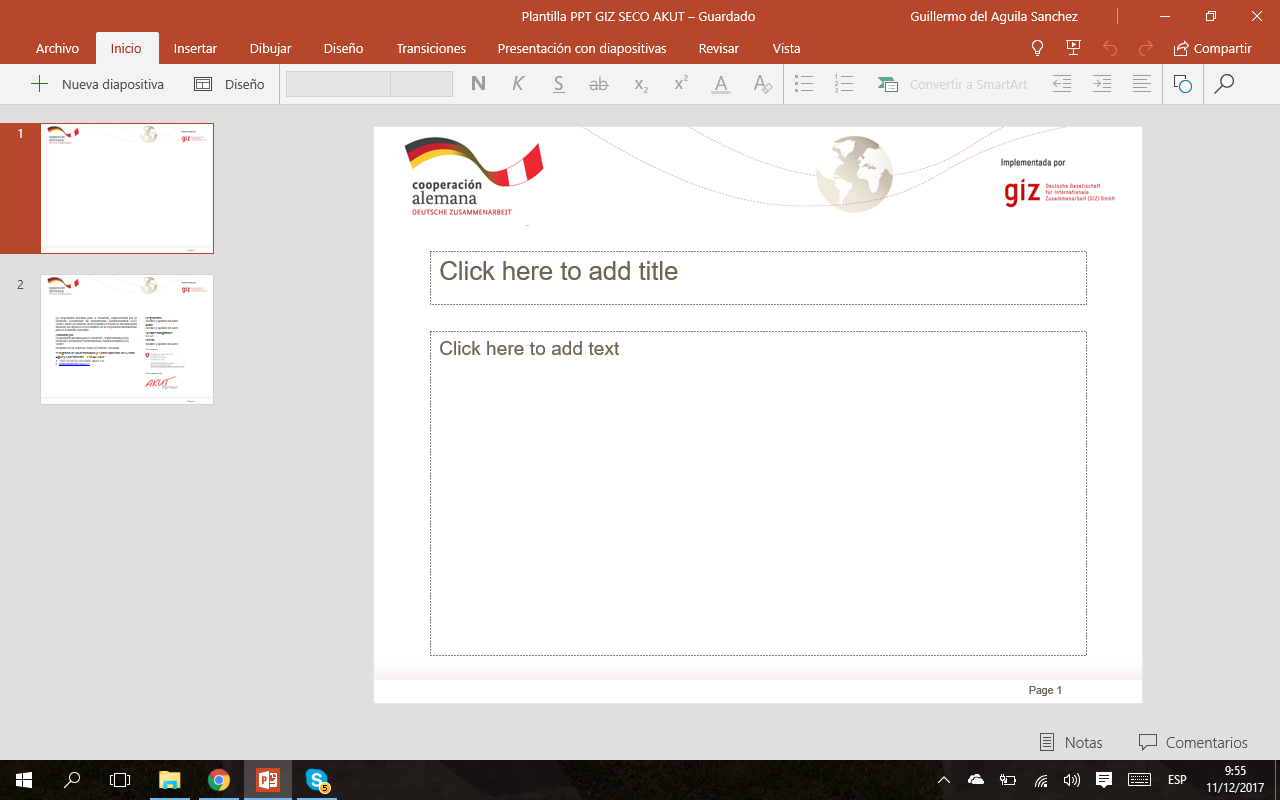 Valores Máximos AdmisiblesConociendo su Importancia
Expositor: Guillermo del Aguila (Lic. en Gestión y Alta Dirección de Organizaciones Públicas)
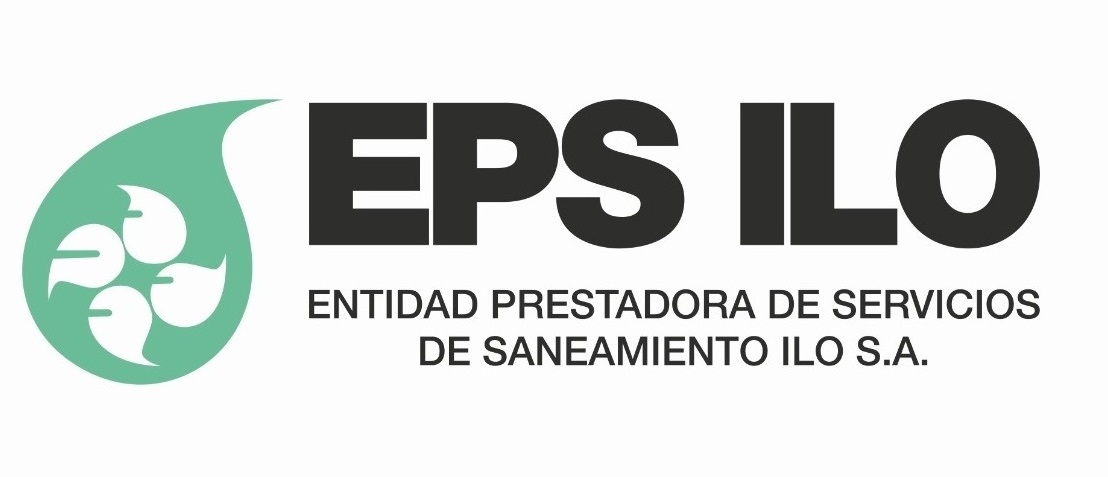 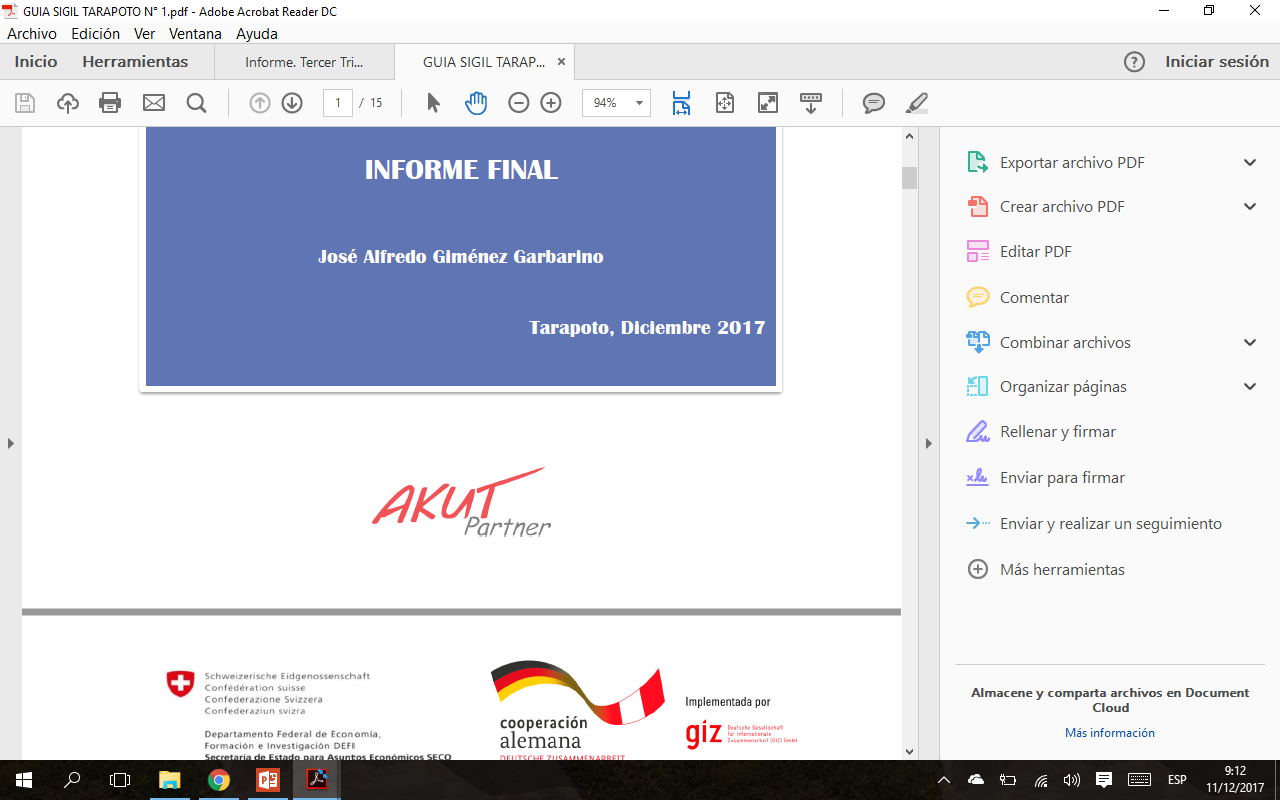 ILO, 24 de Mayo del 2018
[Speaker Notes: Nivel 1 UND               Conociendo su Importancia (qué es, cómo se perjudica el medioambiente y la eps, cómo impacta en su economía, qué deben hacer para ayudar al medioambiente, a la eps y a sus economías mismas)
Nivel 2 EPS                Valorando sus Beneficios (qué es, cómo impacta en nuestros costos e ingresos, cómo evitamos multas, cómo mejoramos muestra imagen sostenibilidad medioambiental, qué deben hacer ellos, qué debemos hacer nosotros)
Nivel 3 Gestor VMA     Gestionando su Implementación (todo lo anterior, cuál es la normativa, cuáles son los procedimientos y manuales a seguir, cómo gestionamos el aplicativo VMA, cómo operativizamos el VMA, cuáles son los objetivos)]
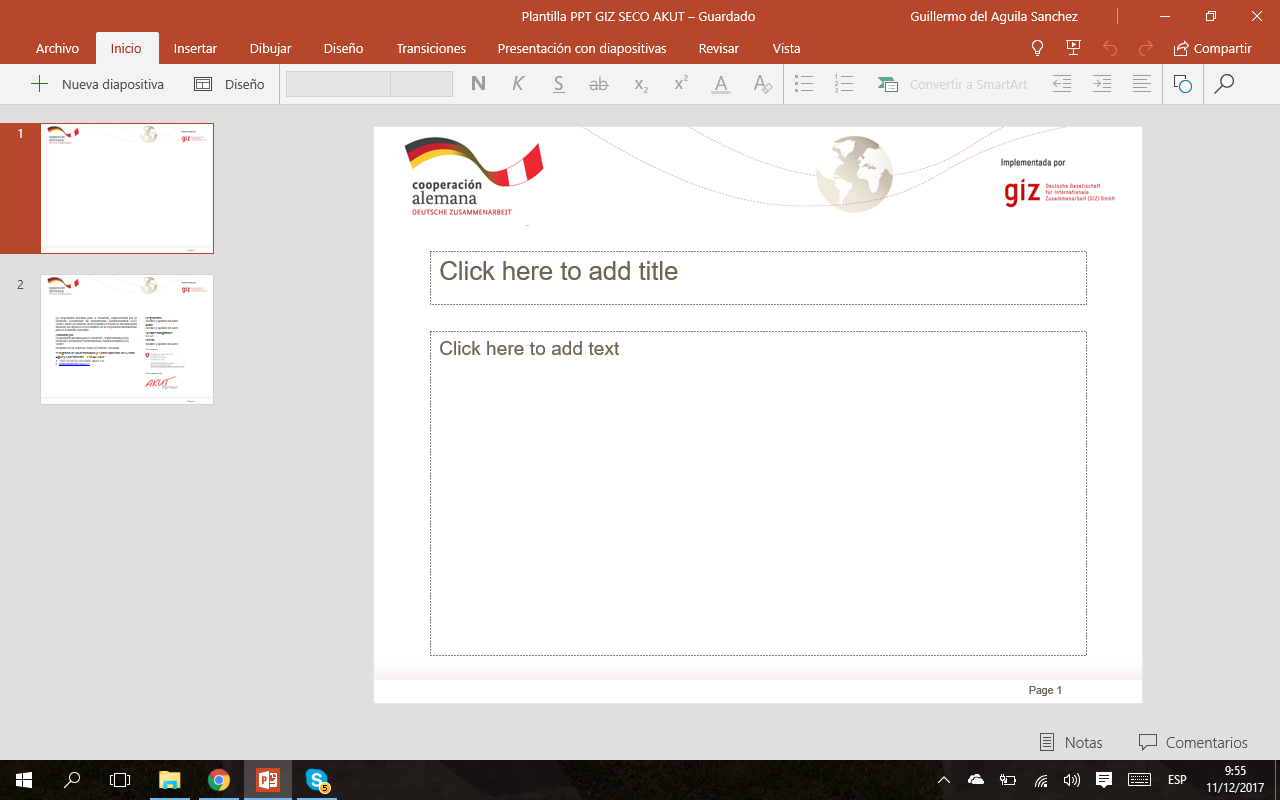 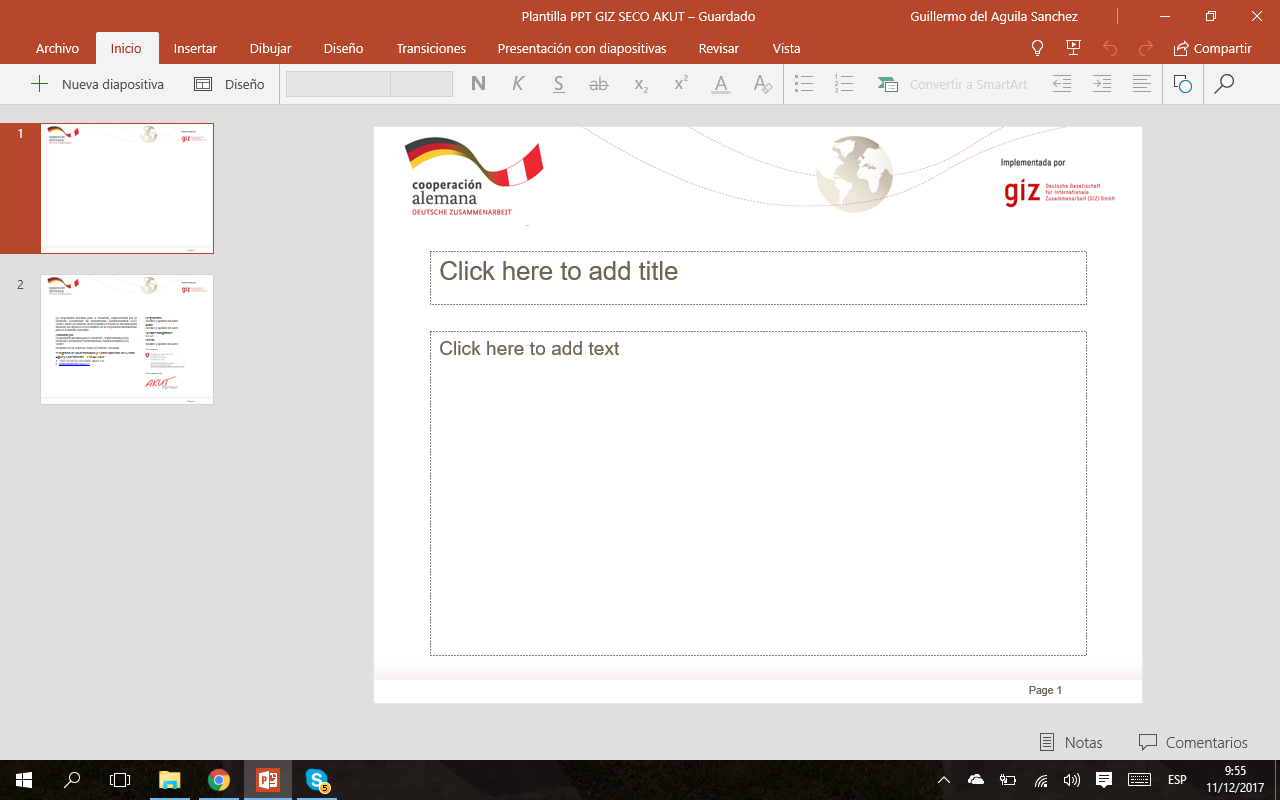 DINÁMICA
Comencemos respondiéndonos 2 preguntas:
1) Como personas de negocios, en una negociación (compra-venta), ¿cuál consideran qué es la mejor relación que se debería dar con sus clientes? ¿Por qué?
Ganar - Ganar: Ganan ustedes, ganan sus clientes
Ganar - Perder: Ganan ustedes, pierden sus clientes
Perder - Ganar: Pierden ustedes, ganan sus clientes
Perder - Perder: Pierden ustedes, pierden sus clientes
1) Como personas de negocios, en una negociación (compra-venta), ¿cuál consideran qué es la mejor relación que se debería dar con sus clientes? ¿Por qué?
Ganar - Ganar: Ganan ustedes, ganan sus clientes
Ganar - Perder: Ganan ustedes, pierden sus clientes
Perder - Ganar: Pierden ustedes, ganan sus clientes
Perder - Perder: Pierden ustedes, pierden sus clientes
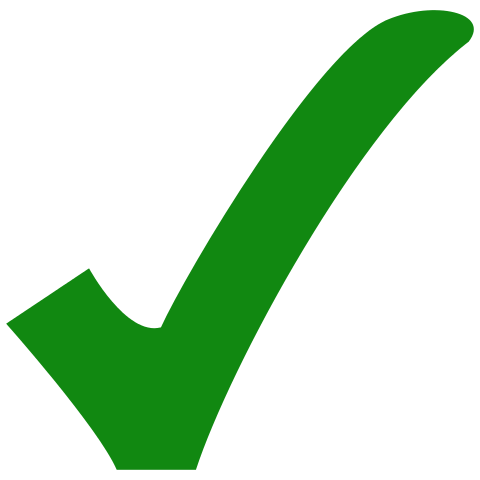 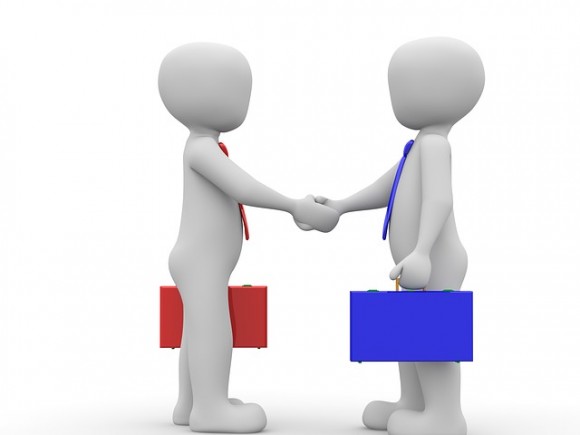 02
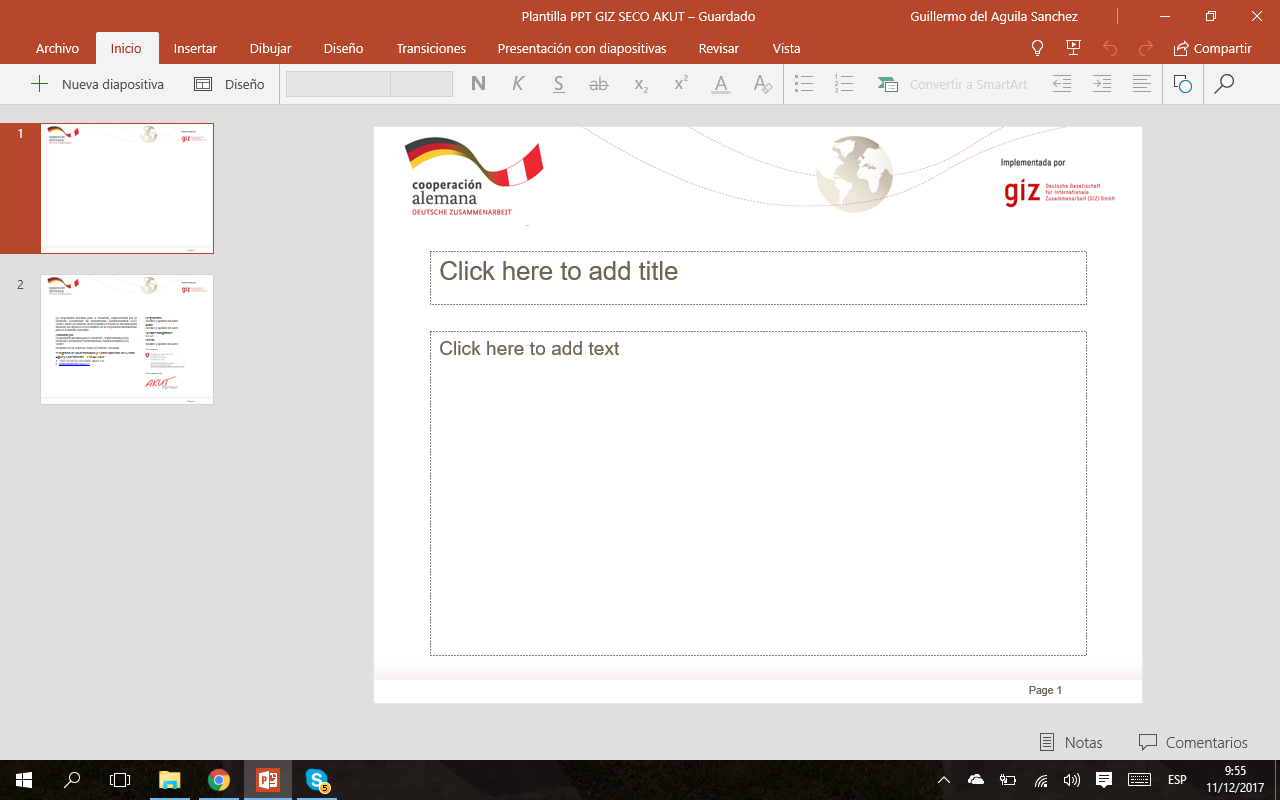 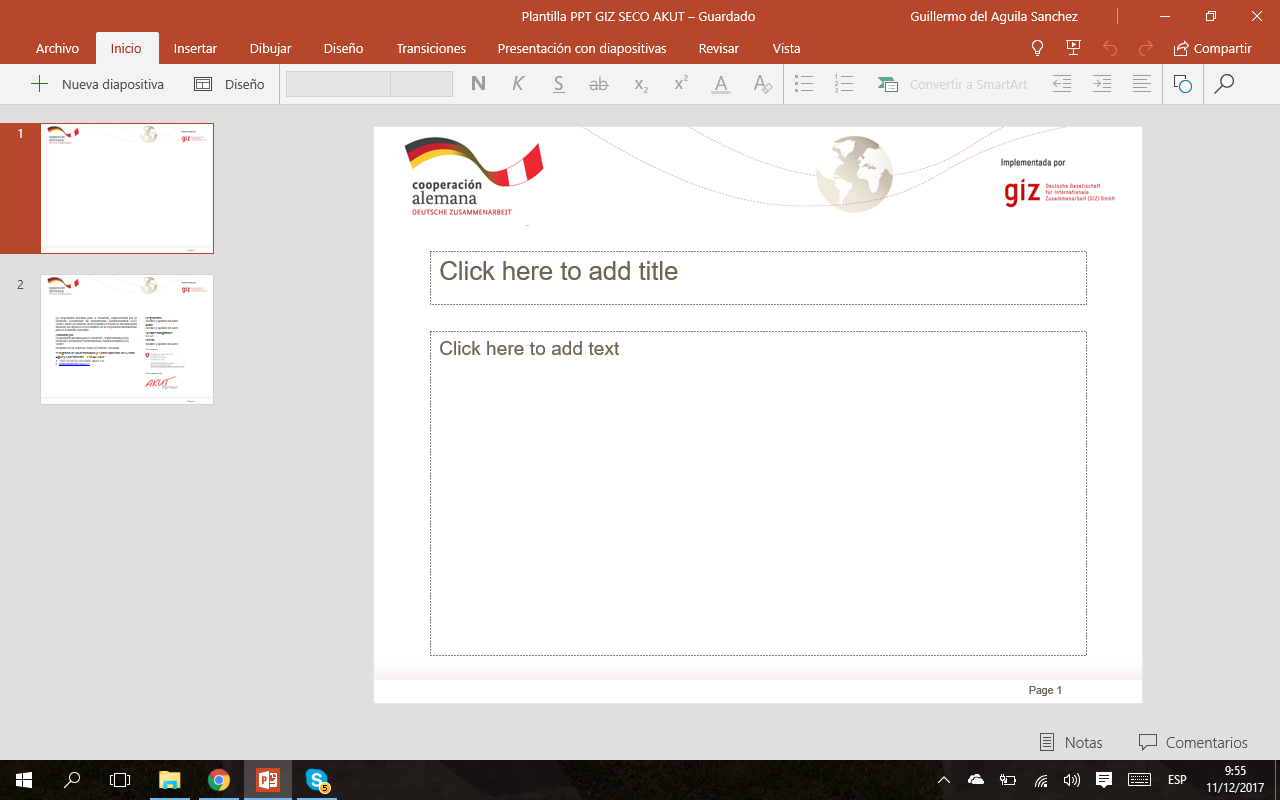 DINÁMICA
2) De manera general, de los siguientes beneficios, ¿cuáles considera que serían de su mayor interés? ¿Por qué?
Proteger el Medioambiente 
Ahorrar dinero
Cuidar la Salud Pública
Velar por el futuro sostenible de su familia
Hacer el Bien Común 
Cumplir Normas de Saneamiento
Cuidar la infraestructura de Alcantarillado
2) De manera general, de los siguientes beneficios, ¿cuáles considera que serían de su mayor interés? ¿Por qué?
Proteger el Medioambiente 
Ahorrar dinero
Cuidar la Salud Pública
Velar por el futuro sostenible de su familia
Hacer el Bien Común 
Cumplir Normas de Saneamiento
Cuidar la infraestructura de Alcantarillado
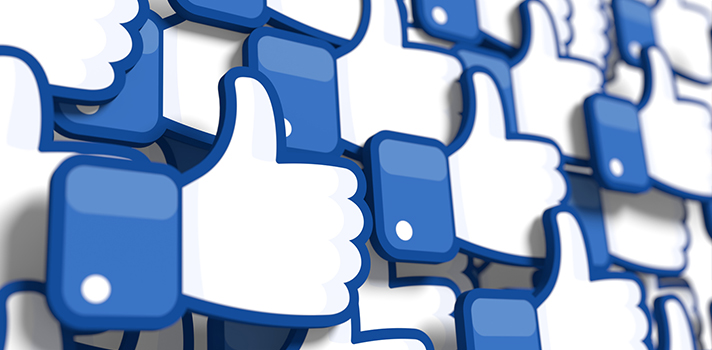 03
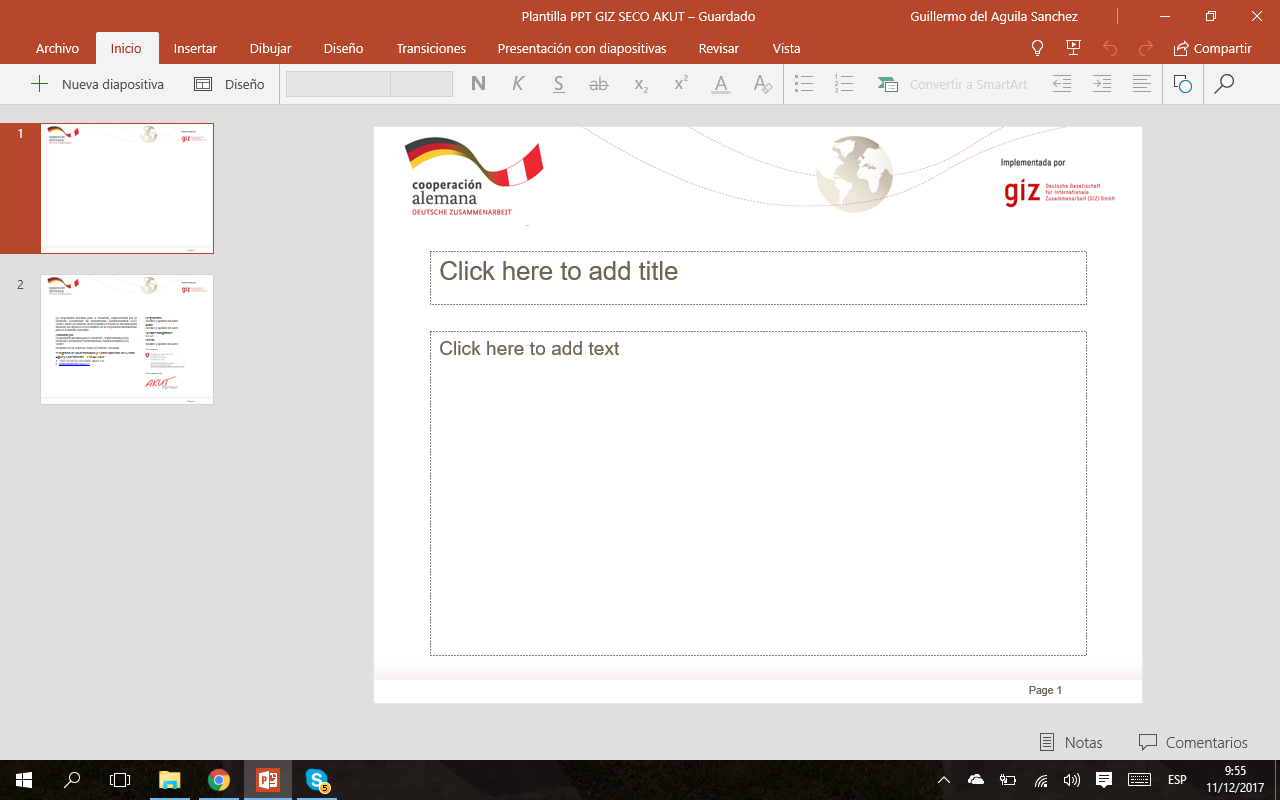 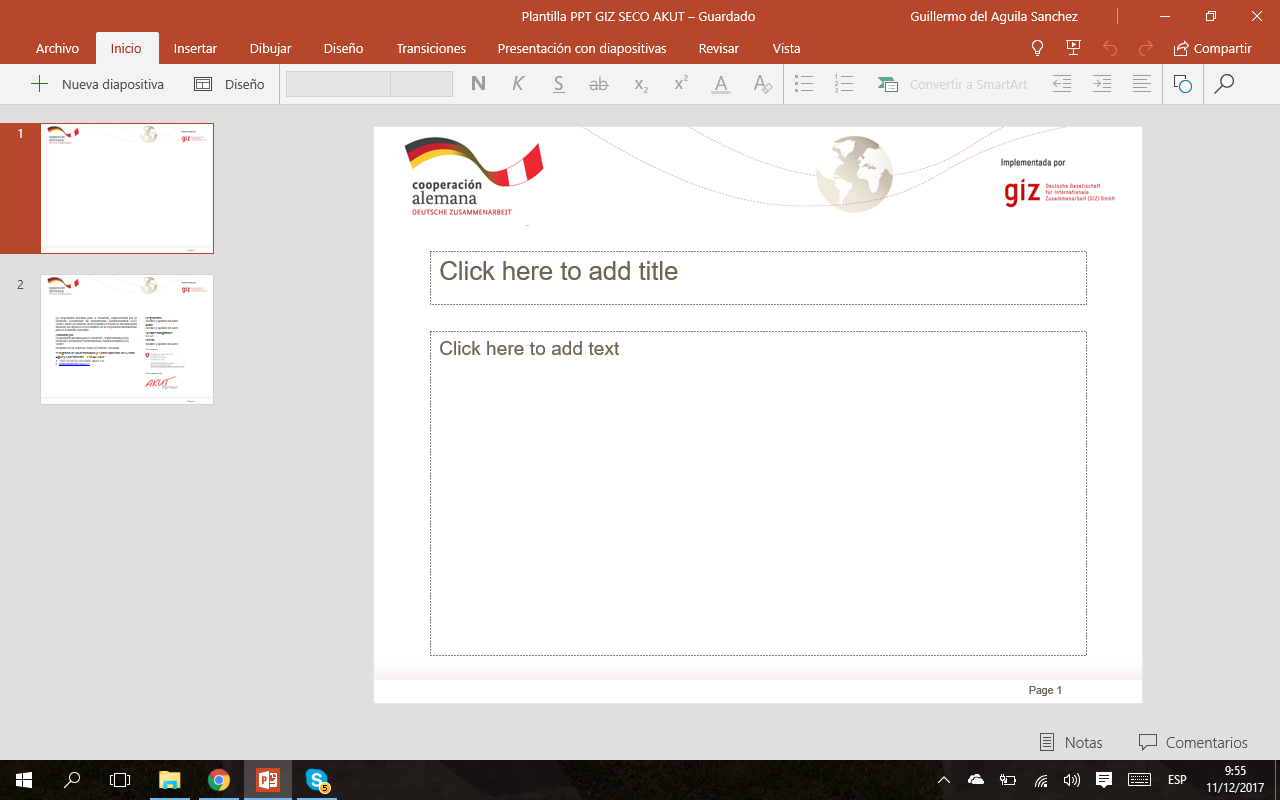 DINÁMICA
¿Sabían que existe una iniciativa que involucra TODOS LOS BENEFICIOS mencionados anteriormente, y establece una relación de GANAR-GANAR entre sus intereses, los de la EPS ILO y los de la Comunidad?
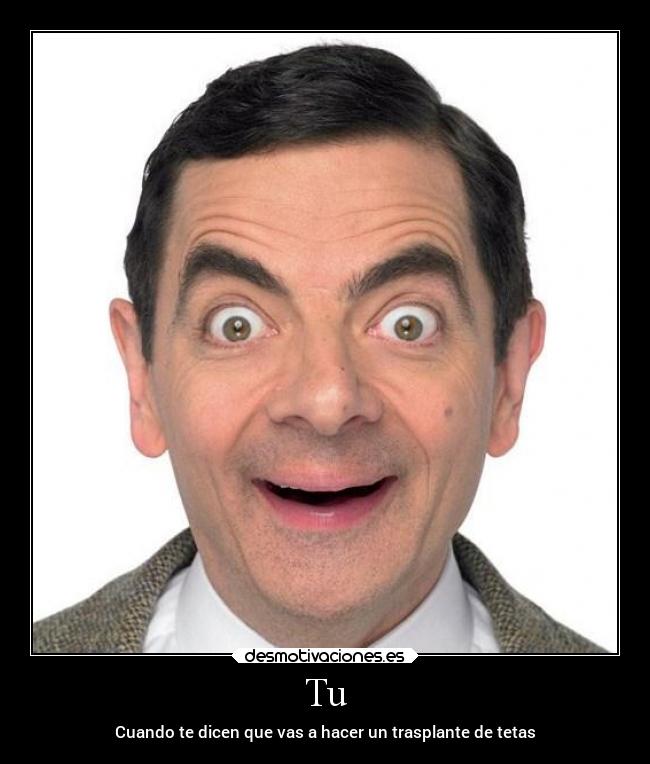 04
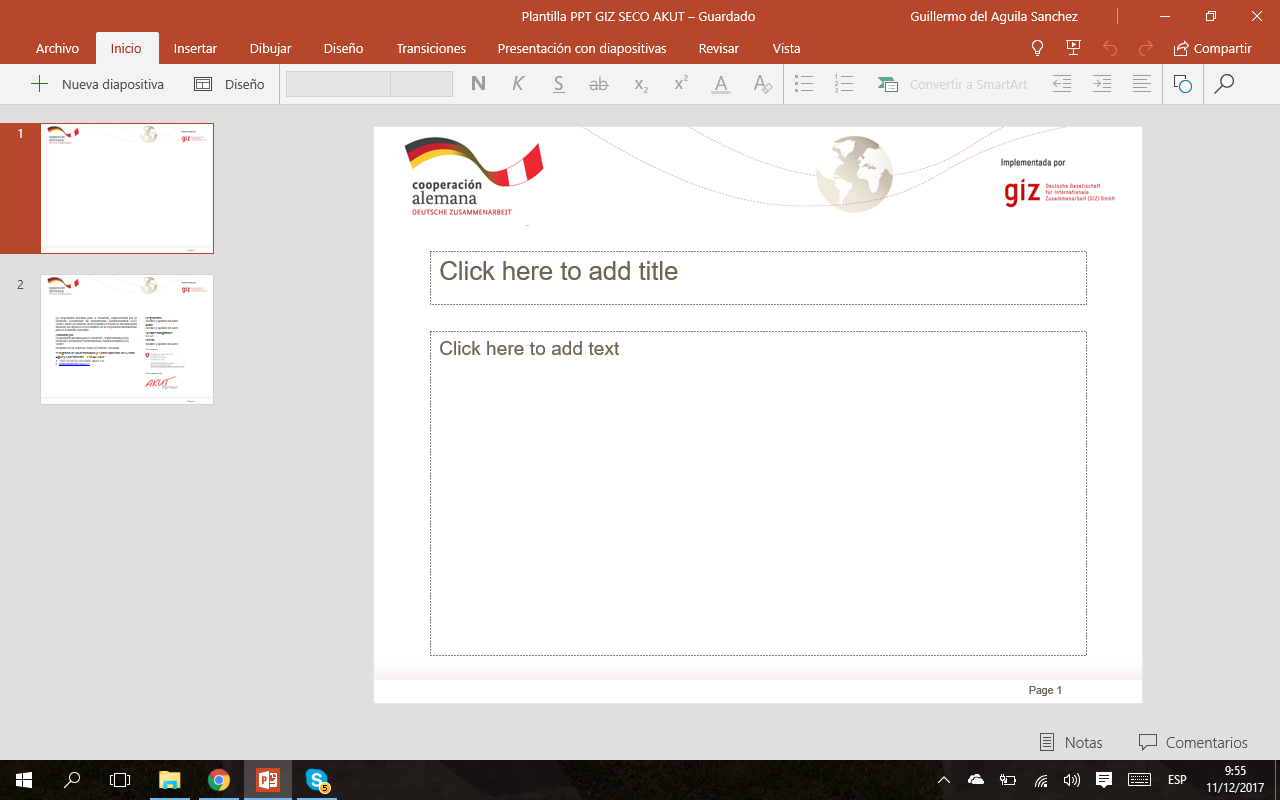 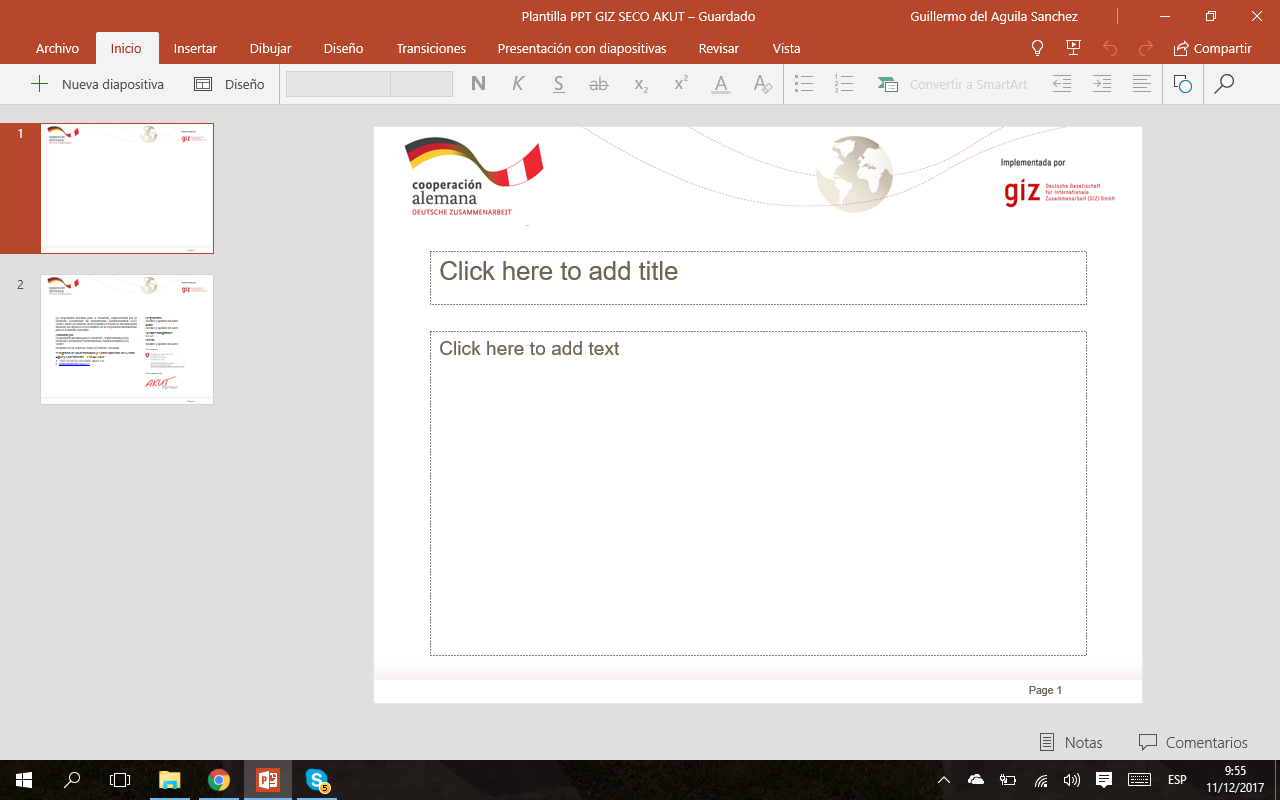 AL CUMPLIR EL VMA, TODOS NOS BENEFICIAMOS
COMUNIDAD
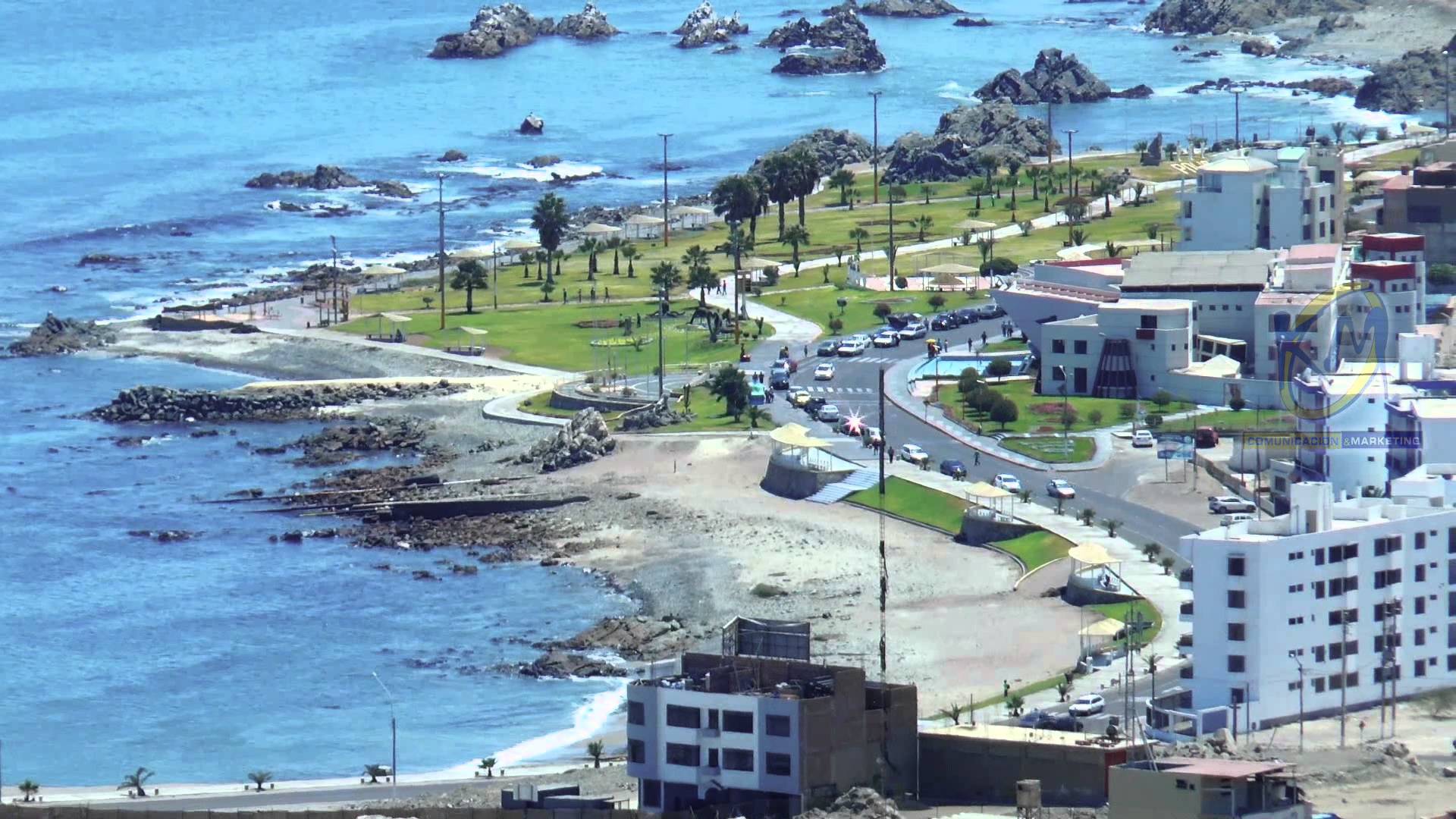 USUARIOS
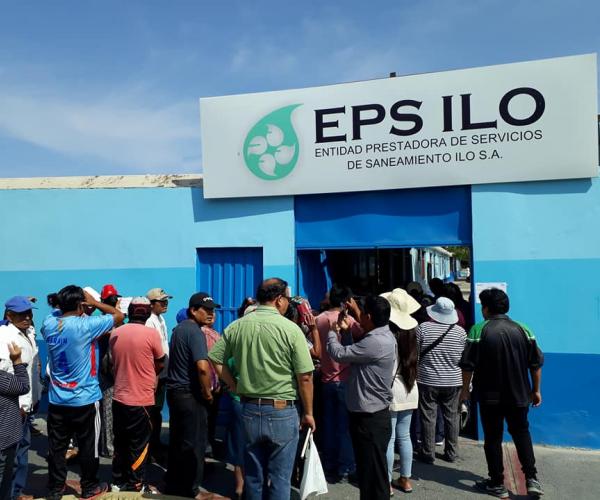 CON EL VMA GANAMOS TODOS
EPS ILO
05
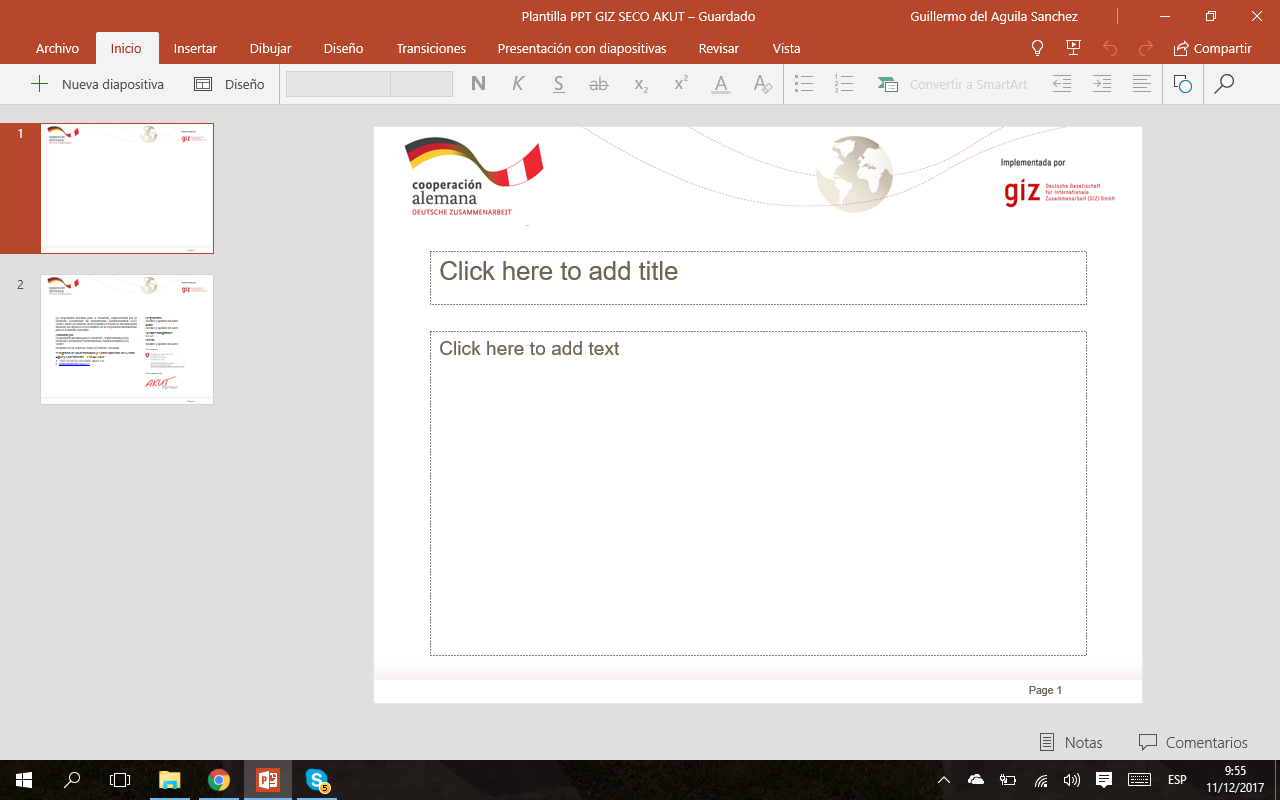 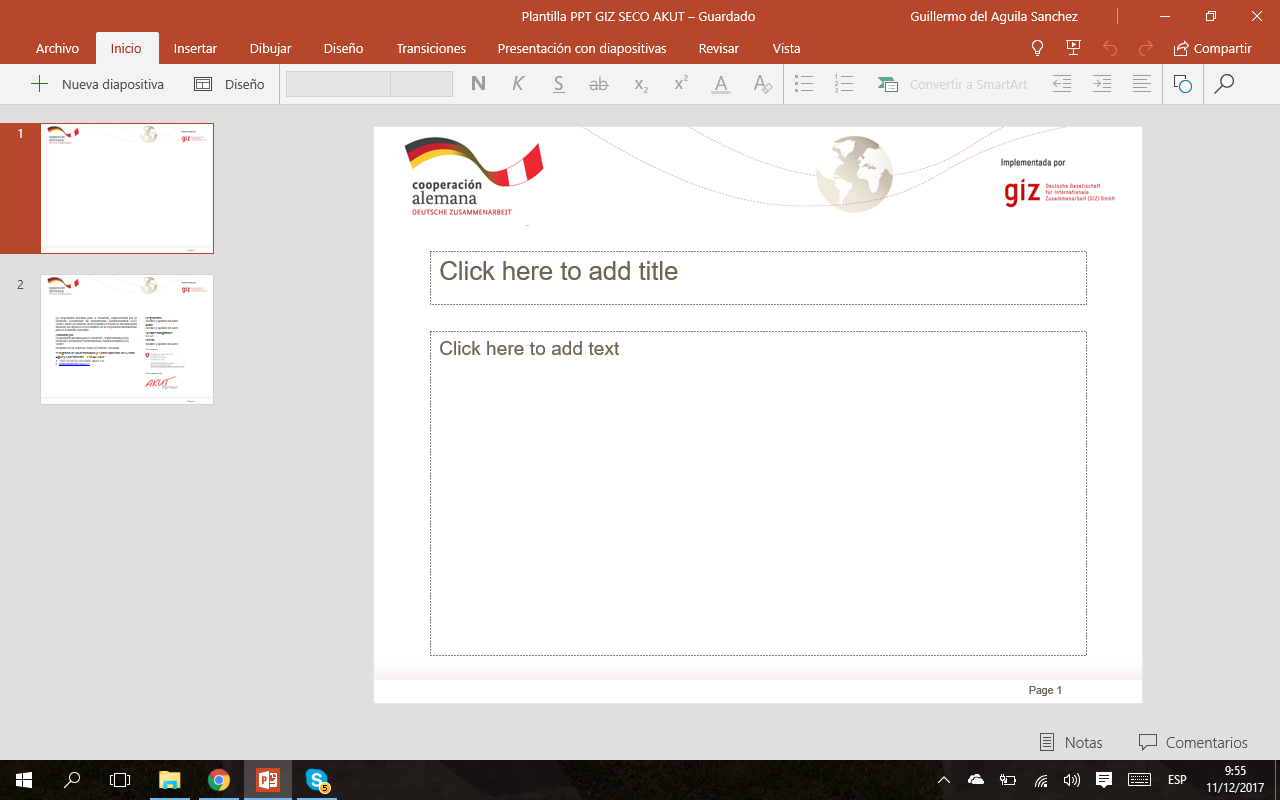 VIDEO I
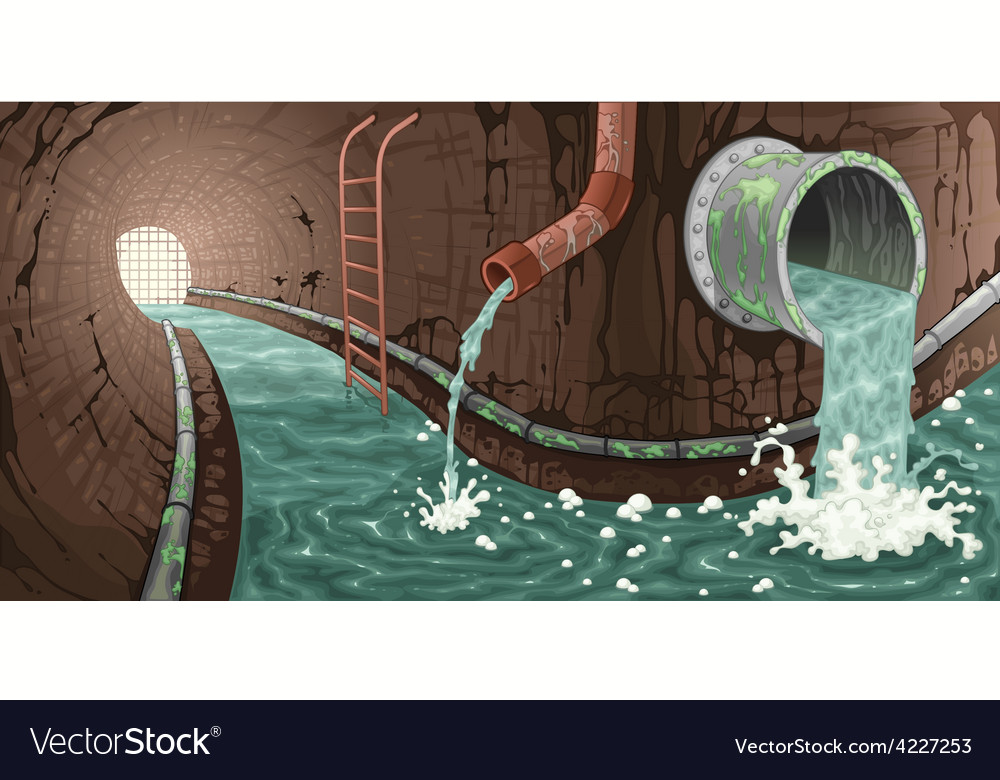 Cuidado del Alcantarillado
https://www.youtube.com/watch?v=ANNNiVYqx-s
06
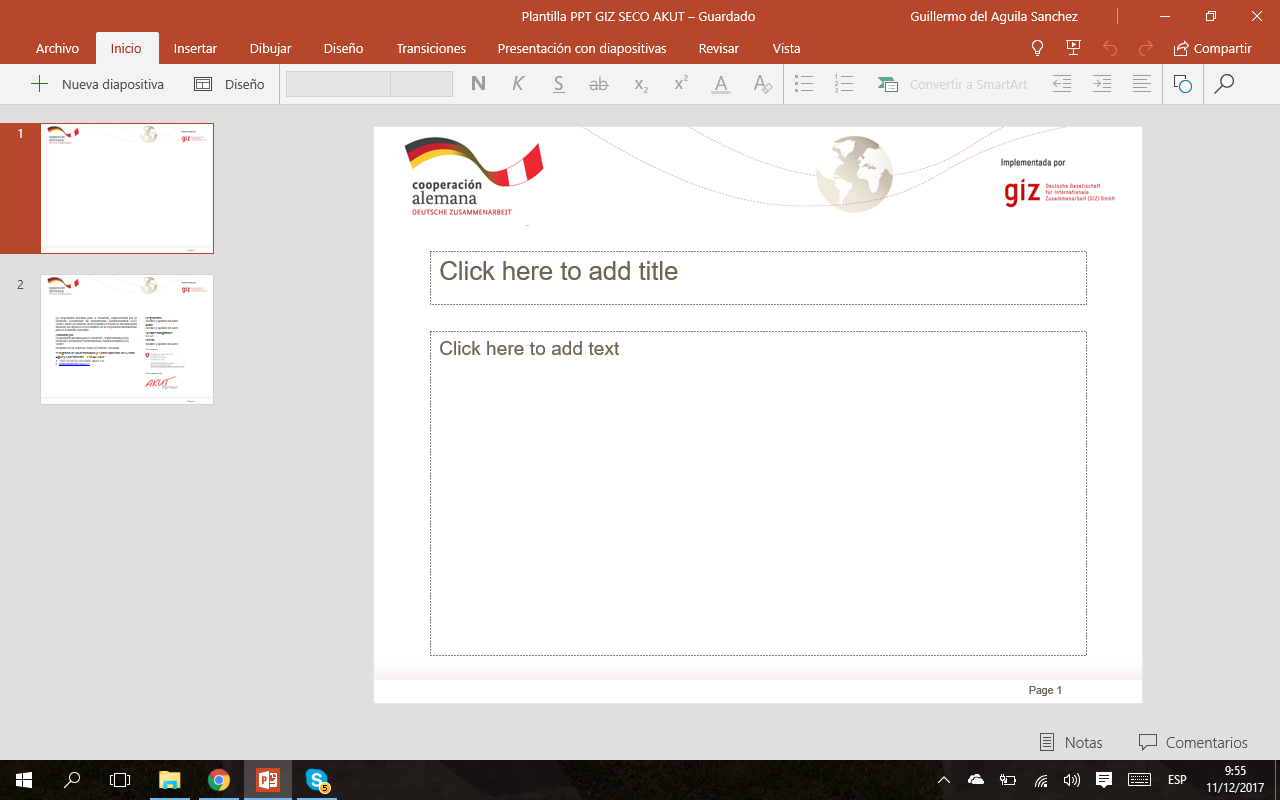 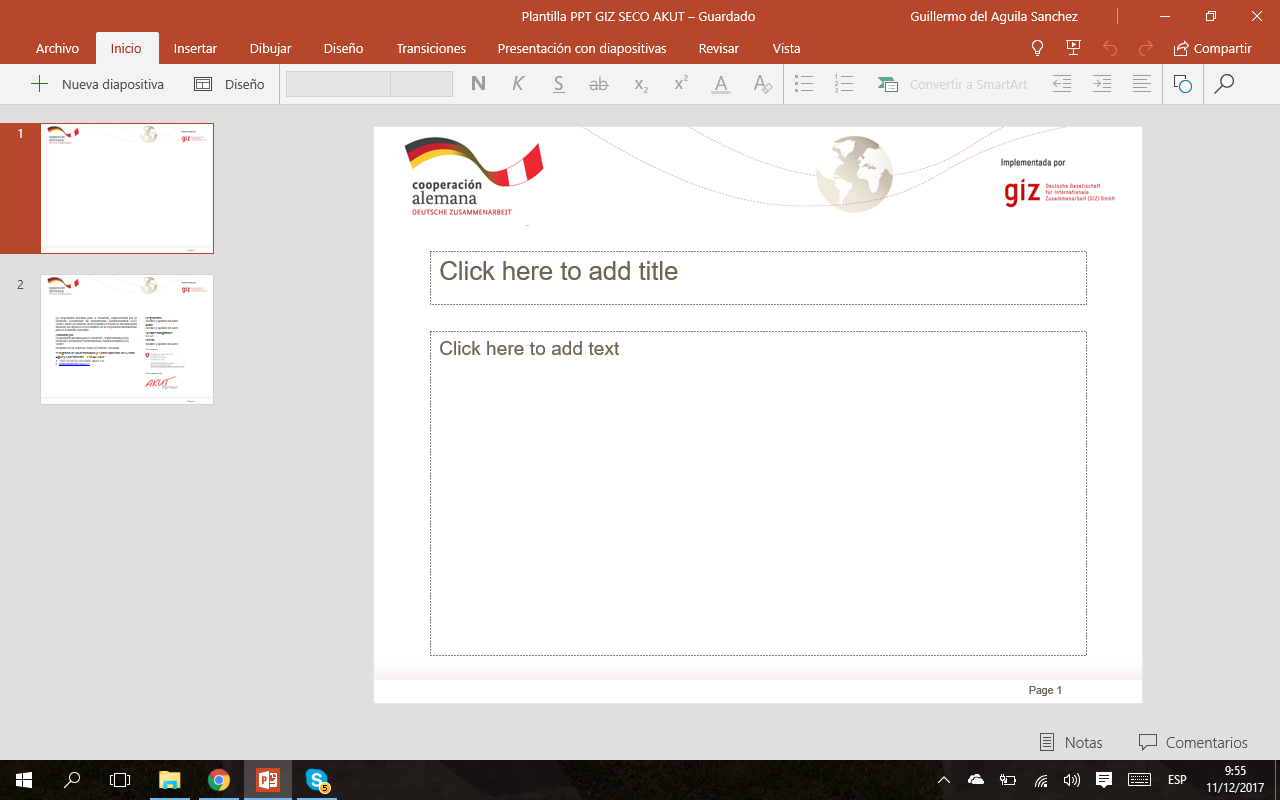 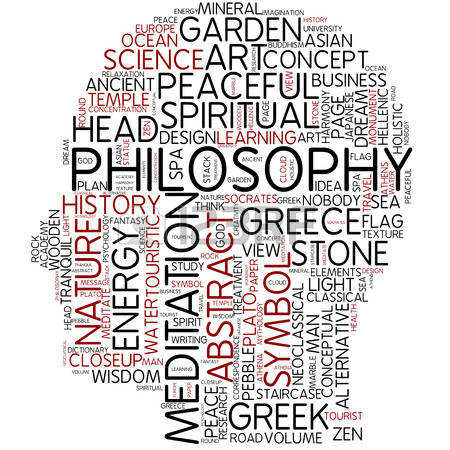 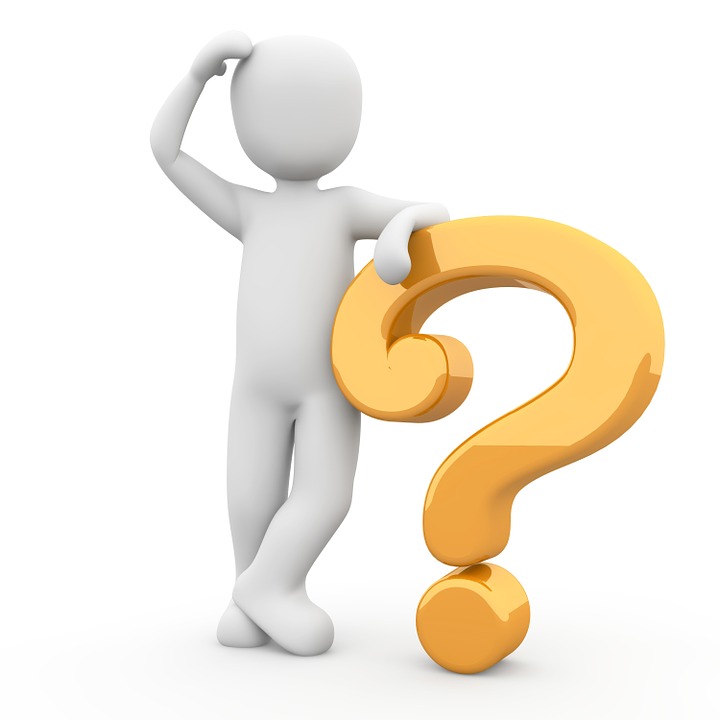 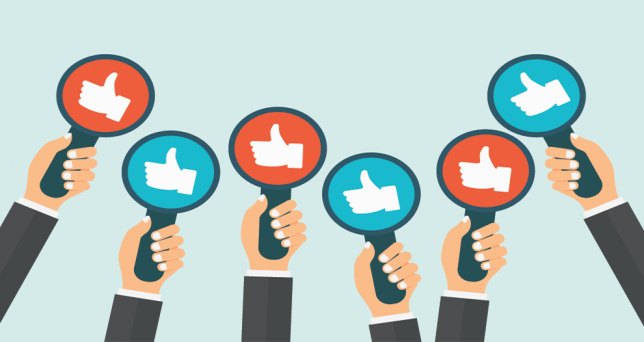 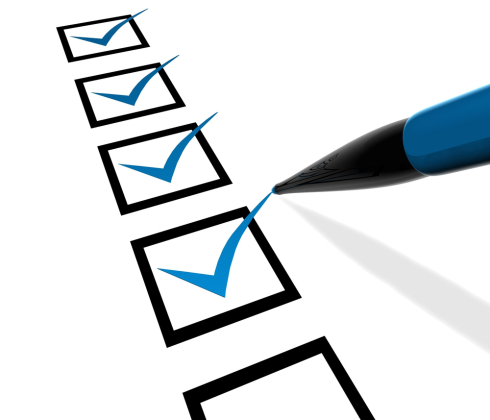 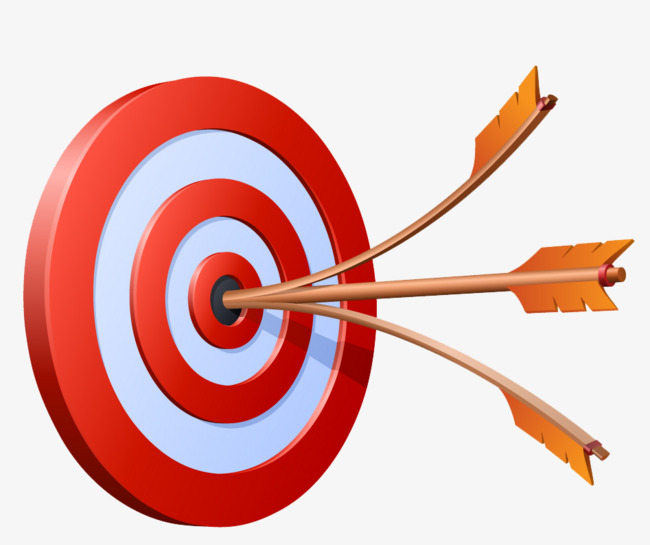 07
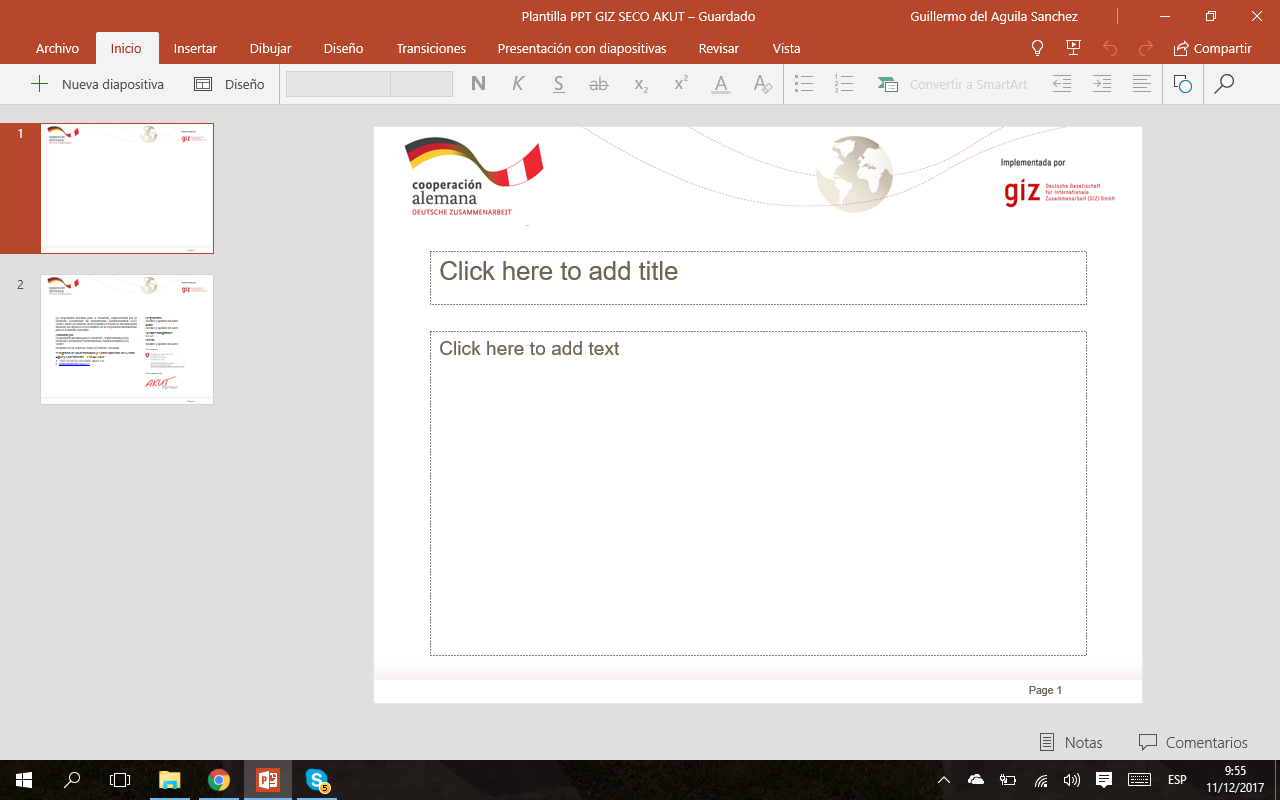 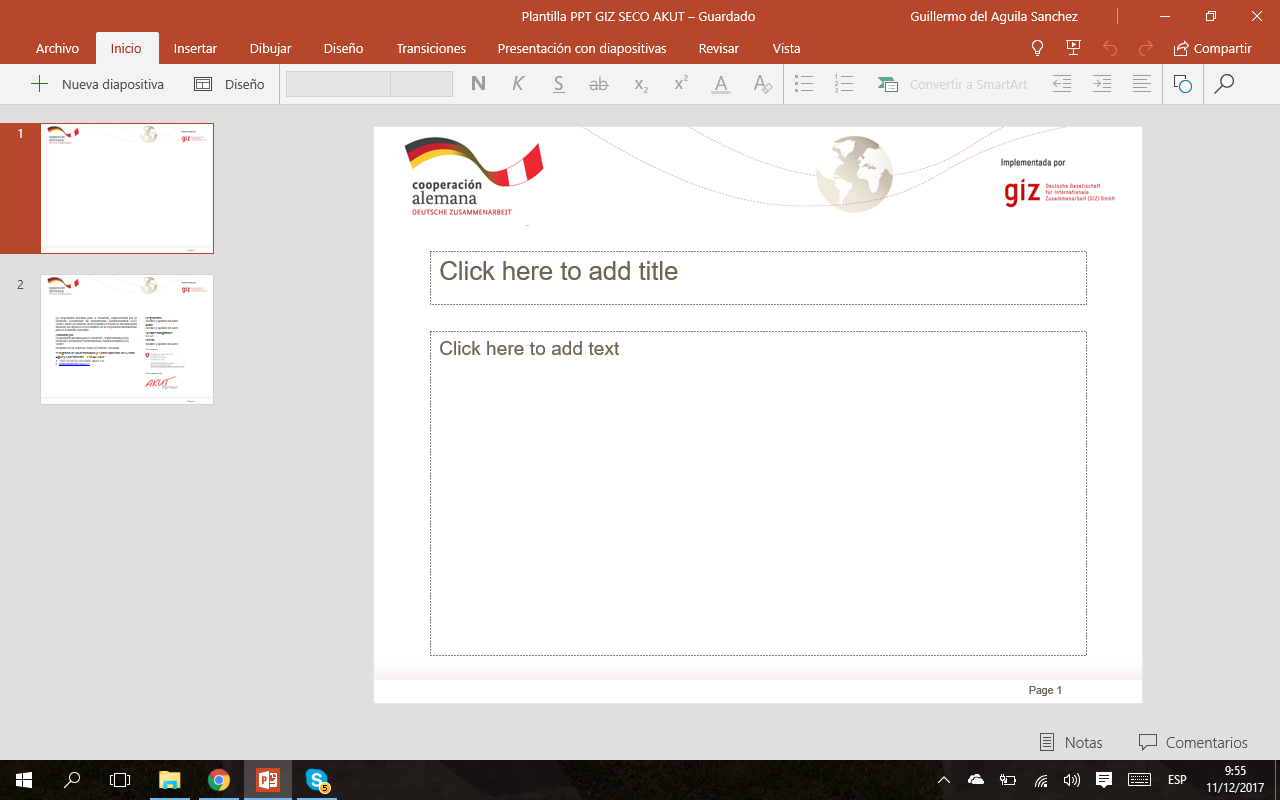 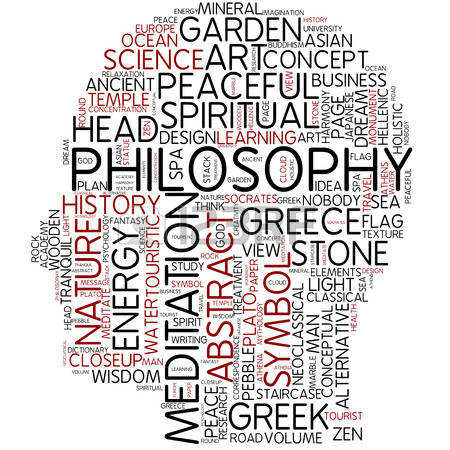 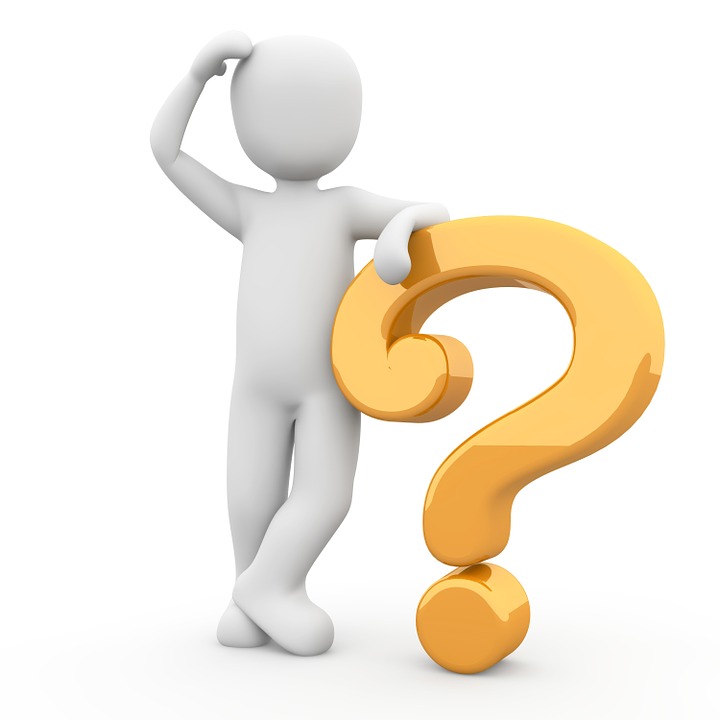 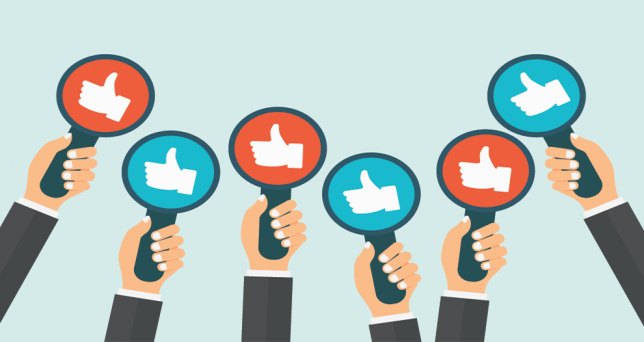 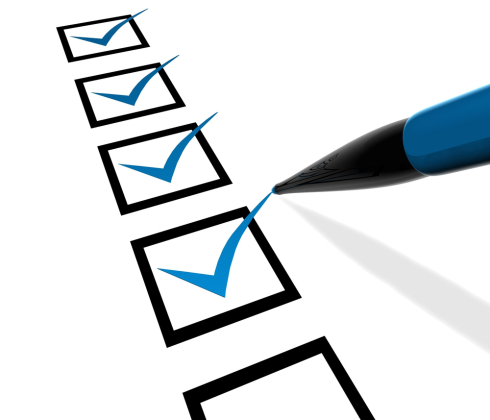 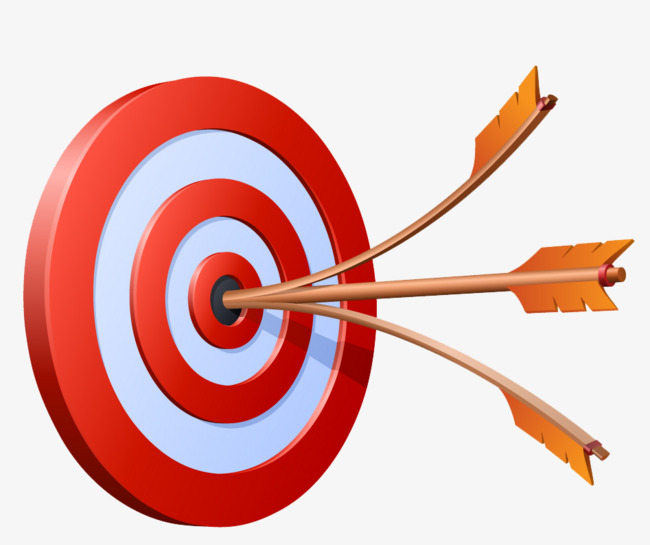 08
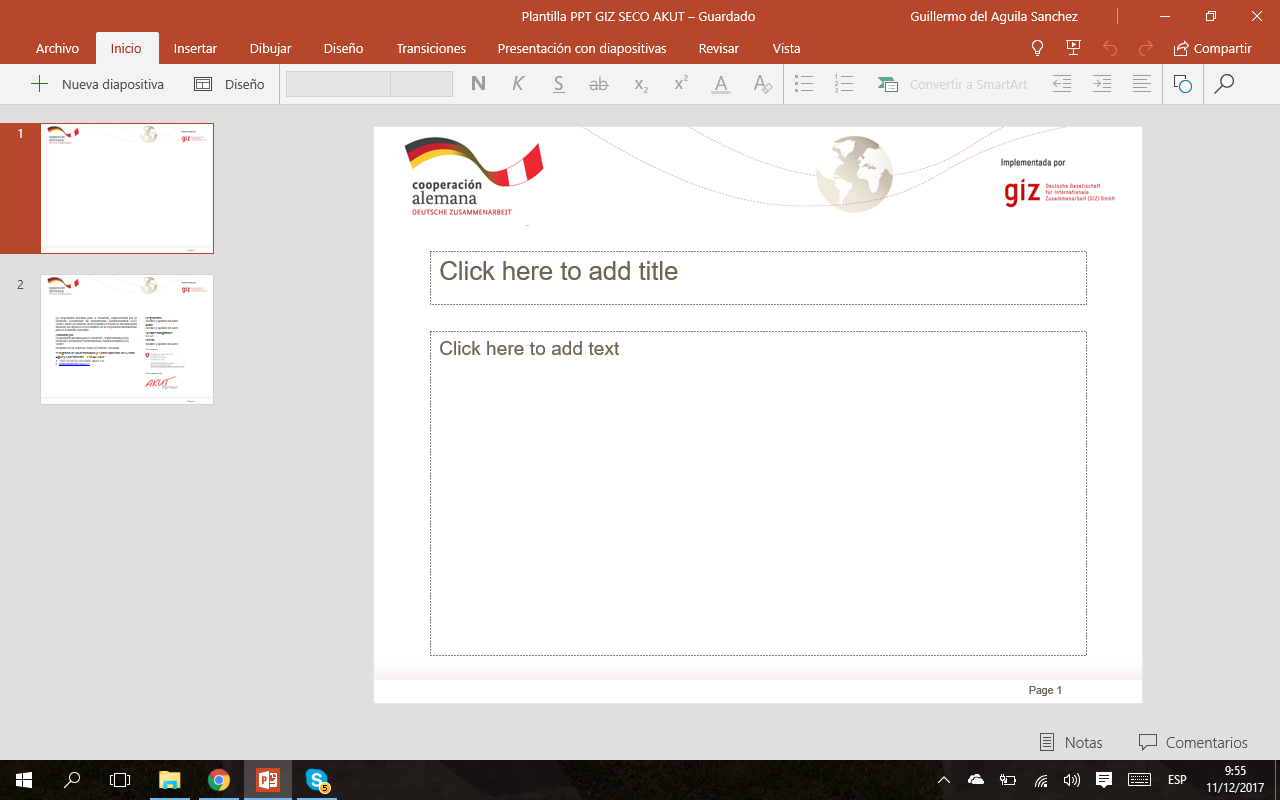 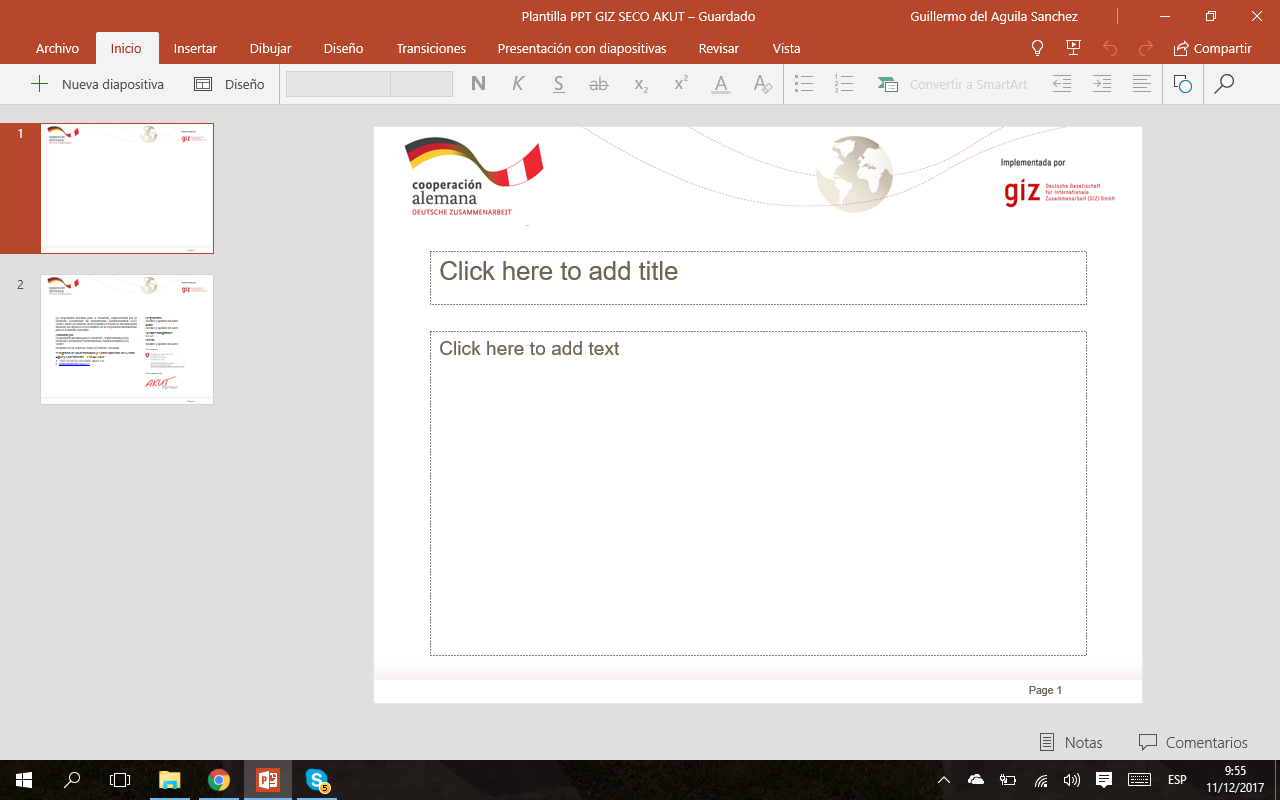 RAZÓN DE SER
EL PROBLEMA
EFECTO
CAUSA
PROBLEMA
Falta de Educación y Regulación Sanitaria
Sociedad inconsciente del cuidado medioambiental y de la Salud Pública
Daños irreversibles al medioambiente, a la Salud Pública y a la infraestructura de alcantarillado.
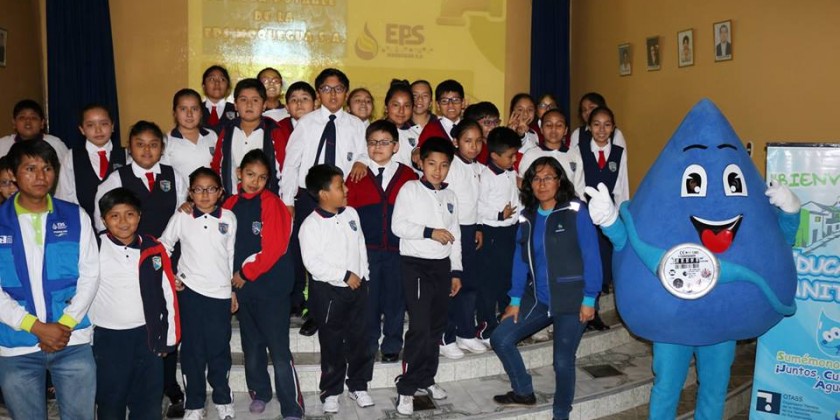 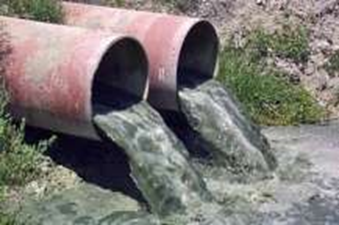 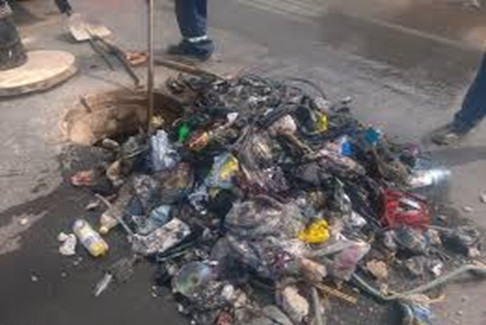 09
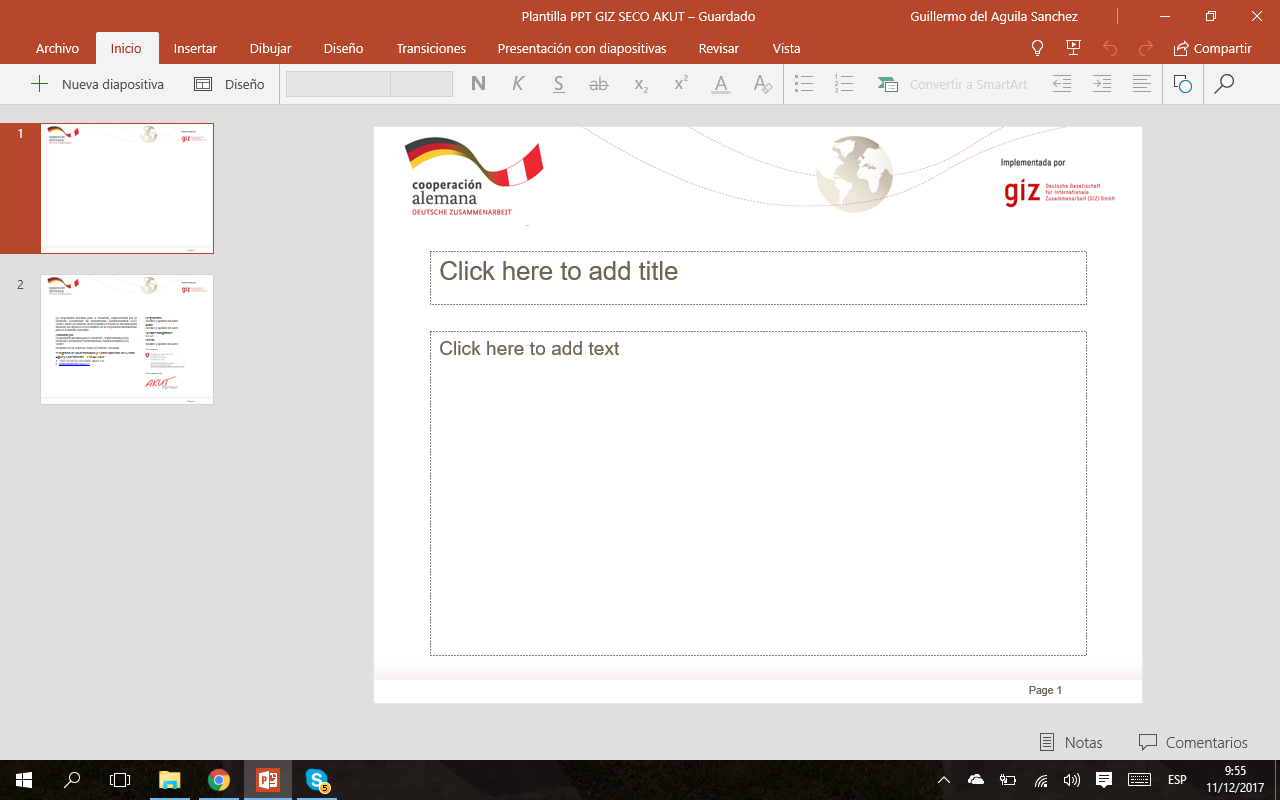 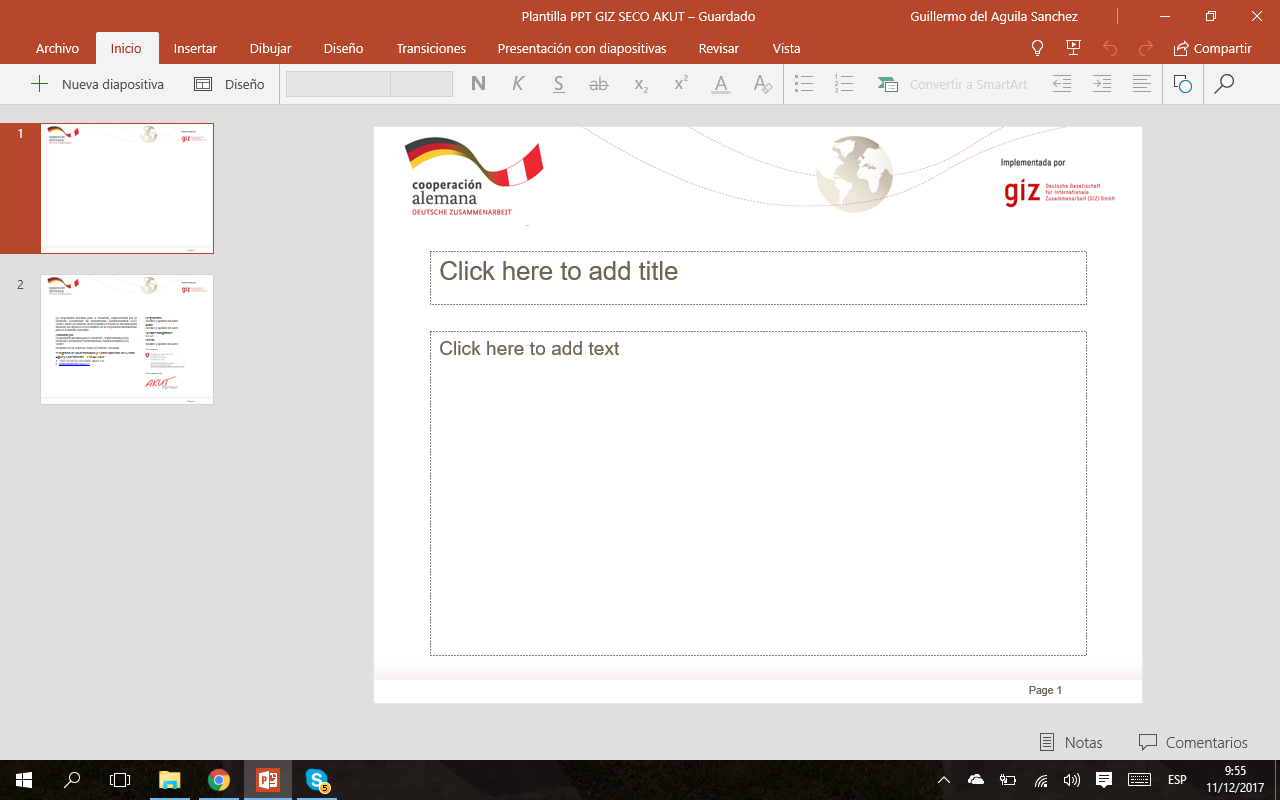 RAZÓN DE SER
PROBLEMA - SOLUCIÓN
PROBLEMA
SOLUCIÓN
Inconsciencia del cuidado medioambiental y de la Salud Pública
Descargas sin control, perjudiciales y progresivas al Sistema de Alcantarillado
Impactos negativos e insostenibles al medioambiente y a la salud pública
Educación Sanitaria
VMA
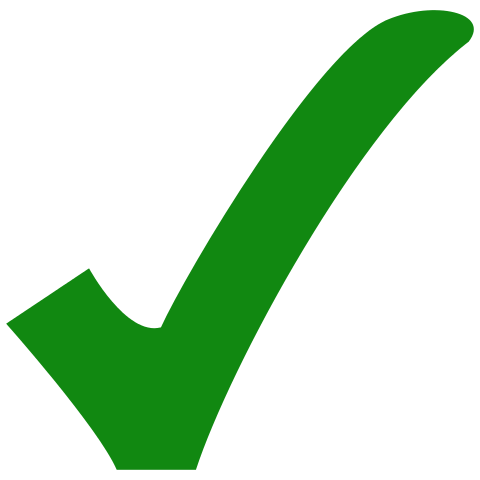 Mayores costos en infraestructura a la EPS
Daños irreversibles al Sistema de Alcantarillado
10
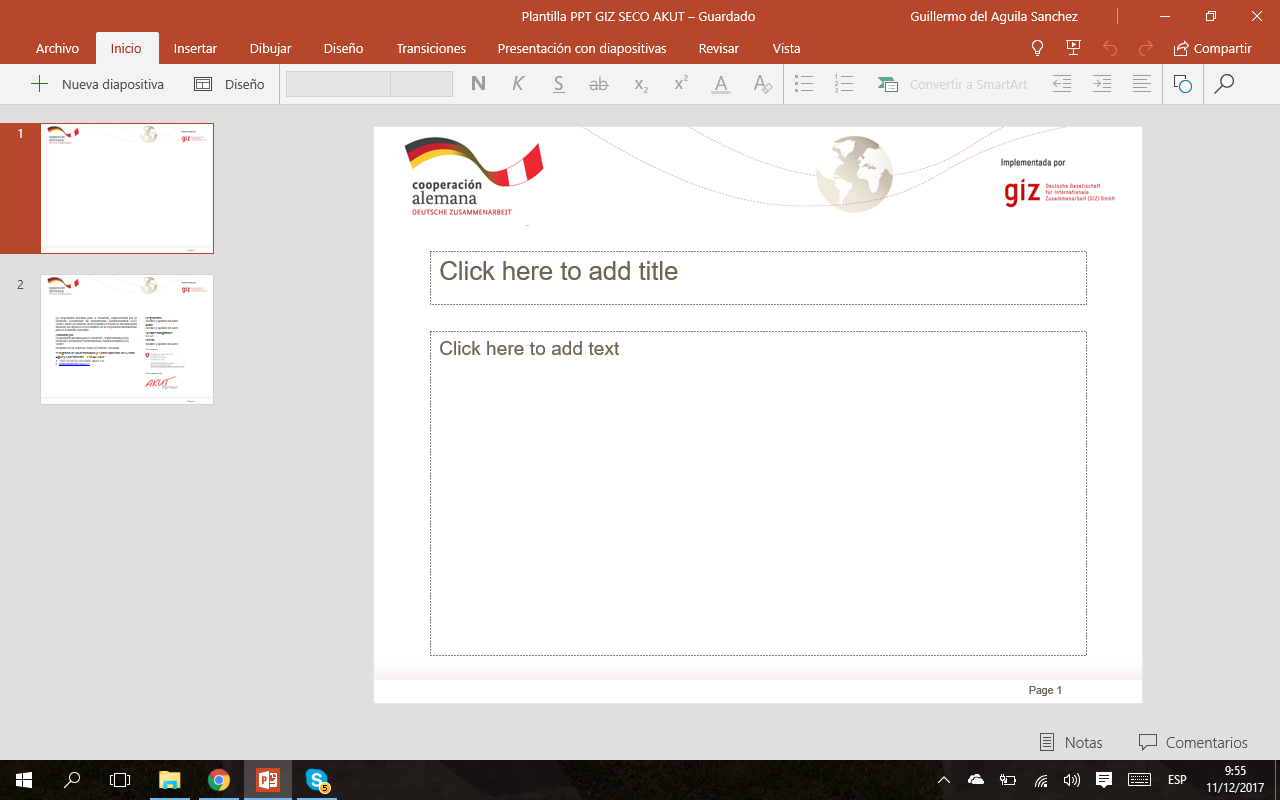 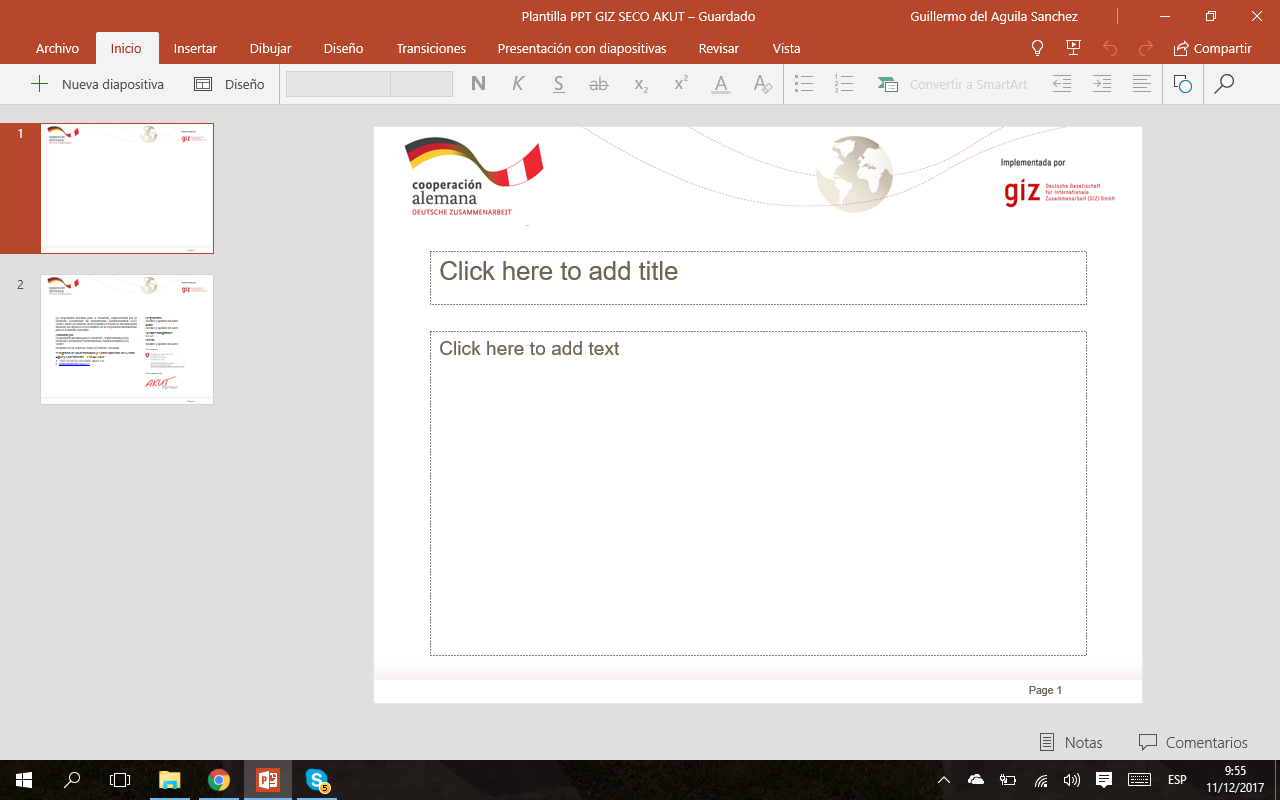 RAZÓN DE SER
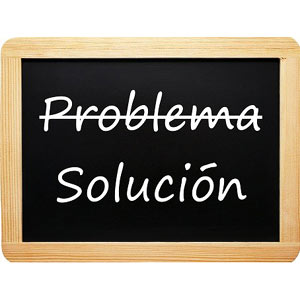 POR QUÉ SE CREA?
ES UNA SOLUCIÓN NECESARIA AL PROBLEMA INSOSTENIBLE DE LAS DESCARGAS SIN CONTROL DE UNA SOCIEDAD INCONSCIENTE, EVITANDO DAÑOS IRREVERSIBLES AL MEDIOAMBIENTE, A LA SALUD PÚBLICA Y A LA INFRAESTRUCTURA DE LA EPS.
VMA
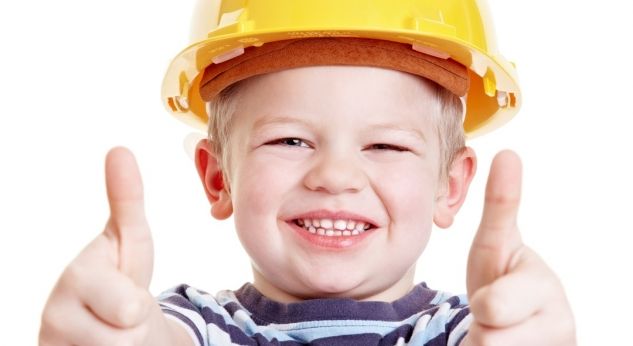 11
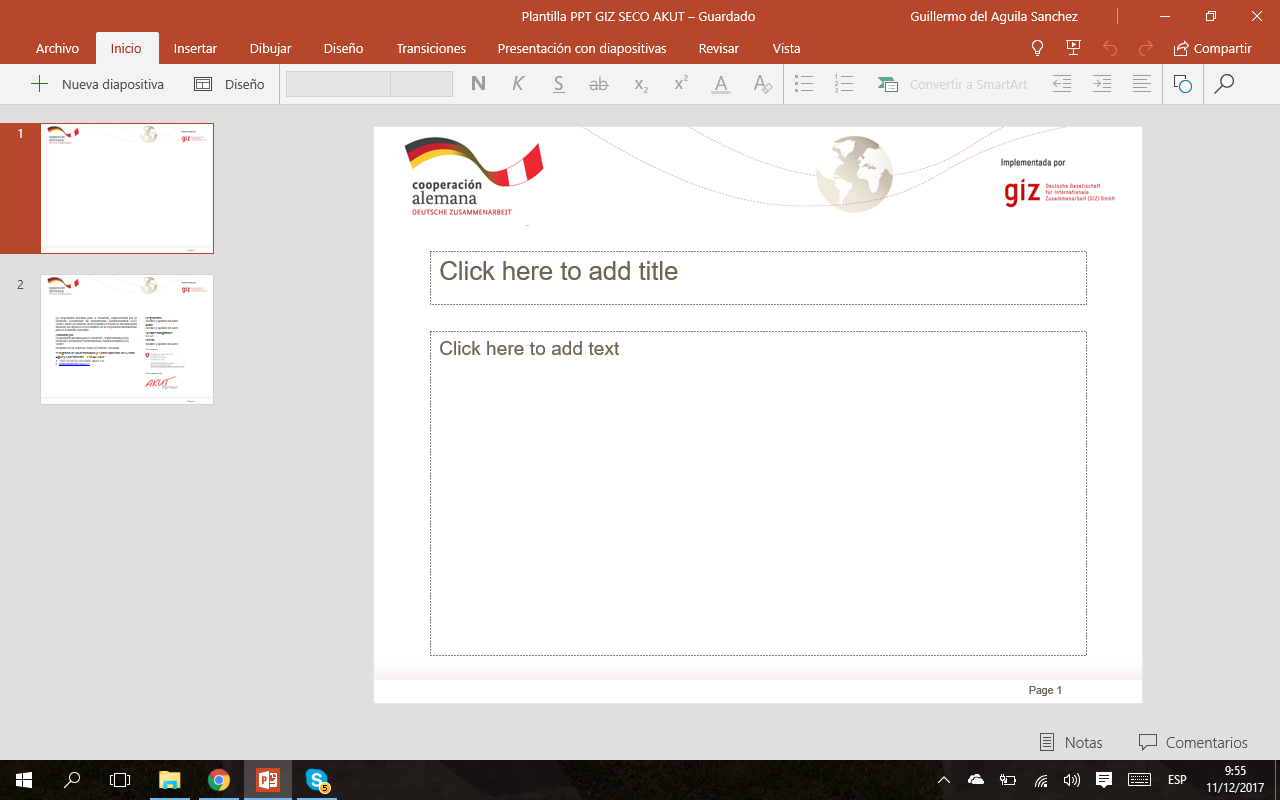 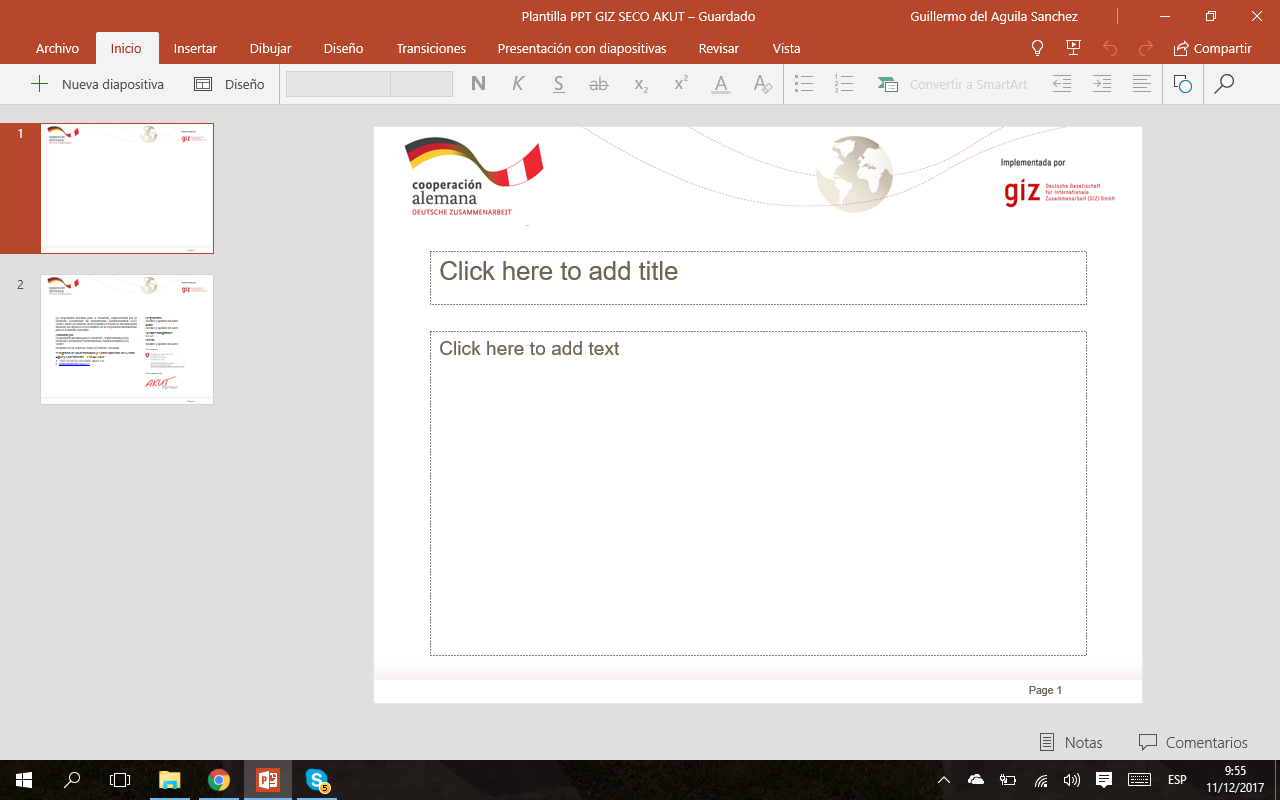 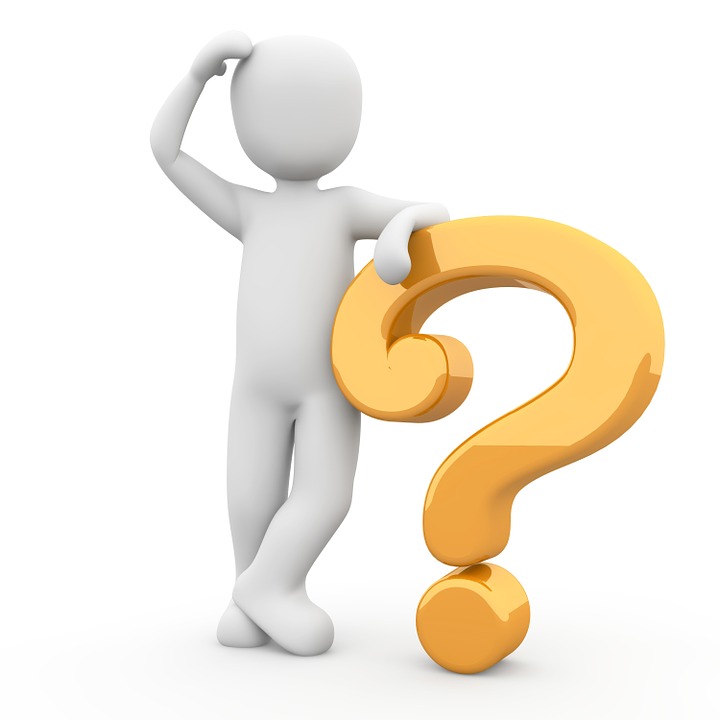 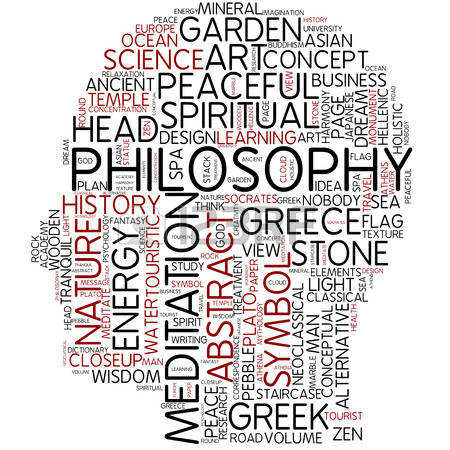 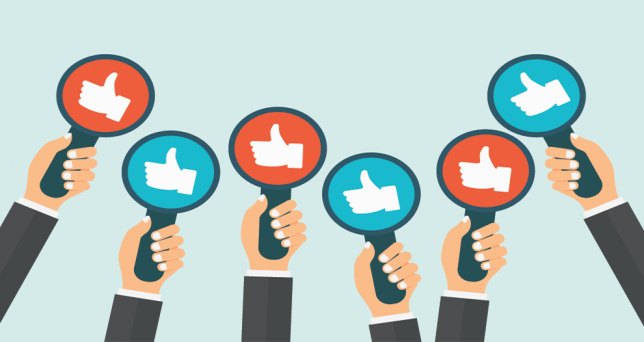 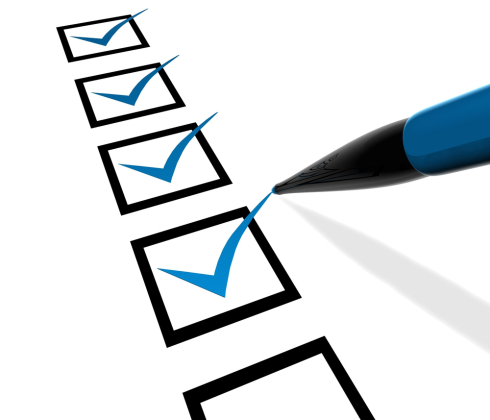 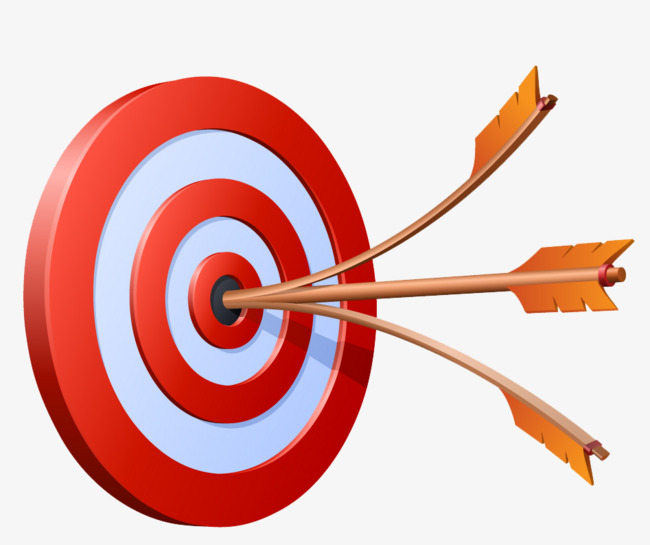 12
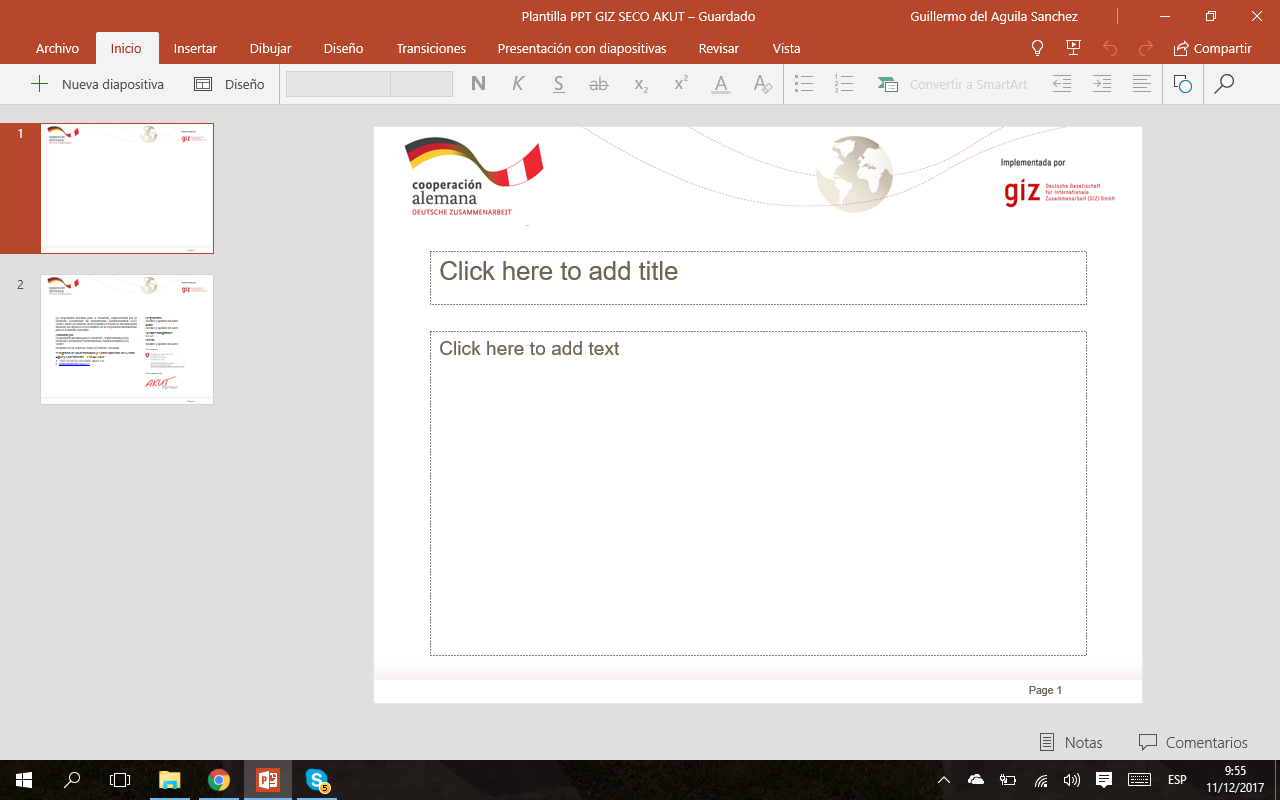 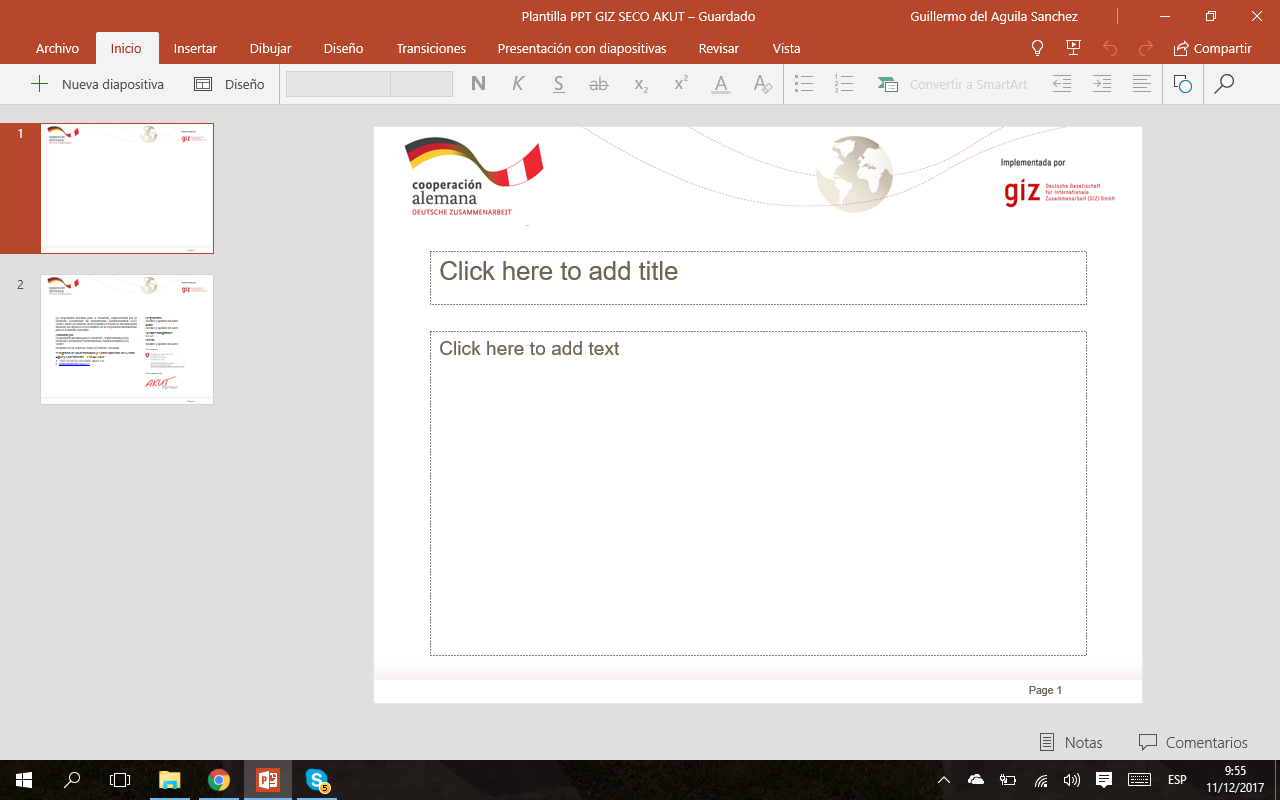 DEFINICIONES
MARCO NORMATIVO
FINALIDAD
Regular mediante Valores Máximos Admisibles – VMA, las descargas de Aguas Residuales No Domésticas en el Sistema de Alcantarillado Sanitario.
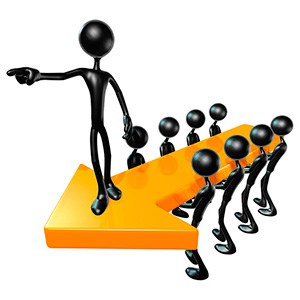 13
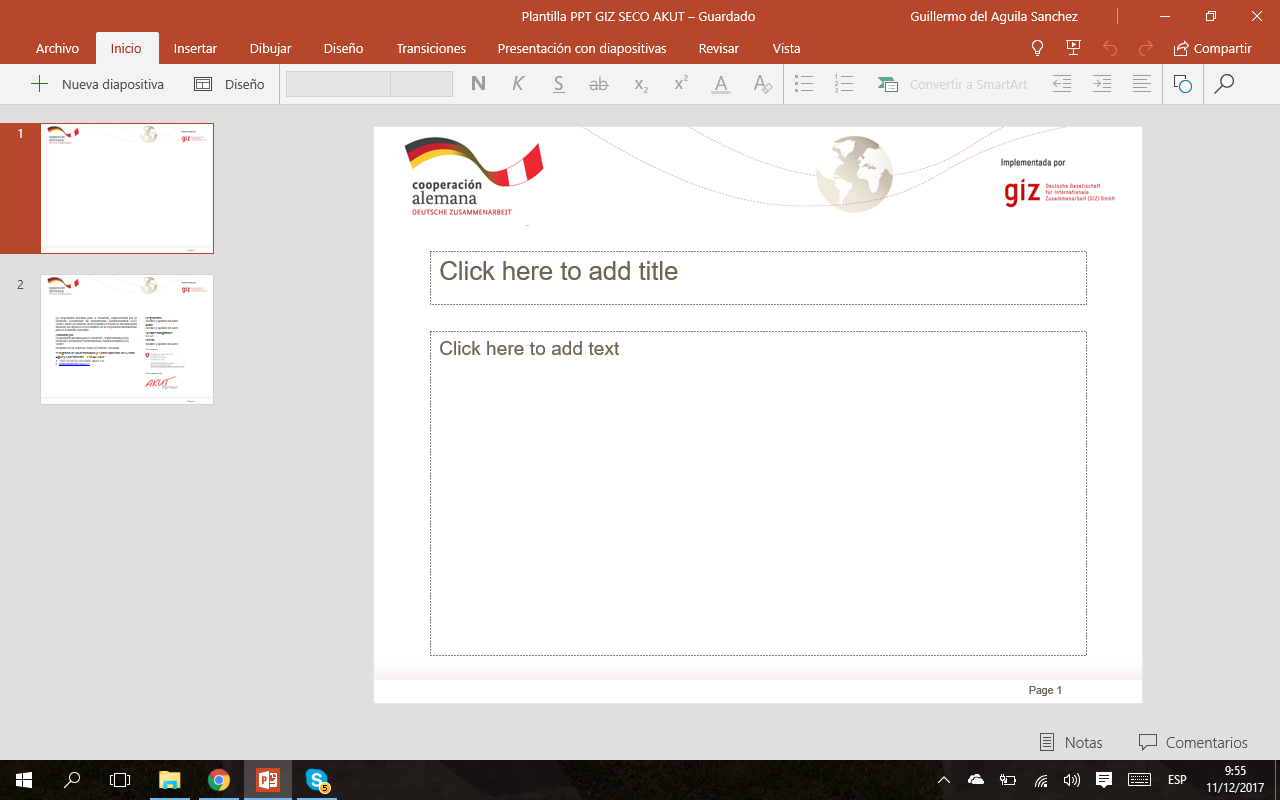 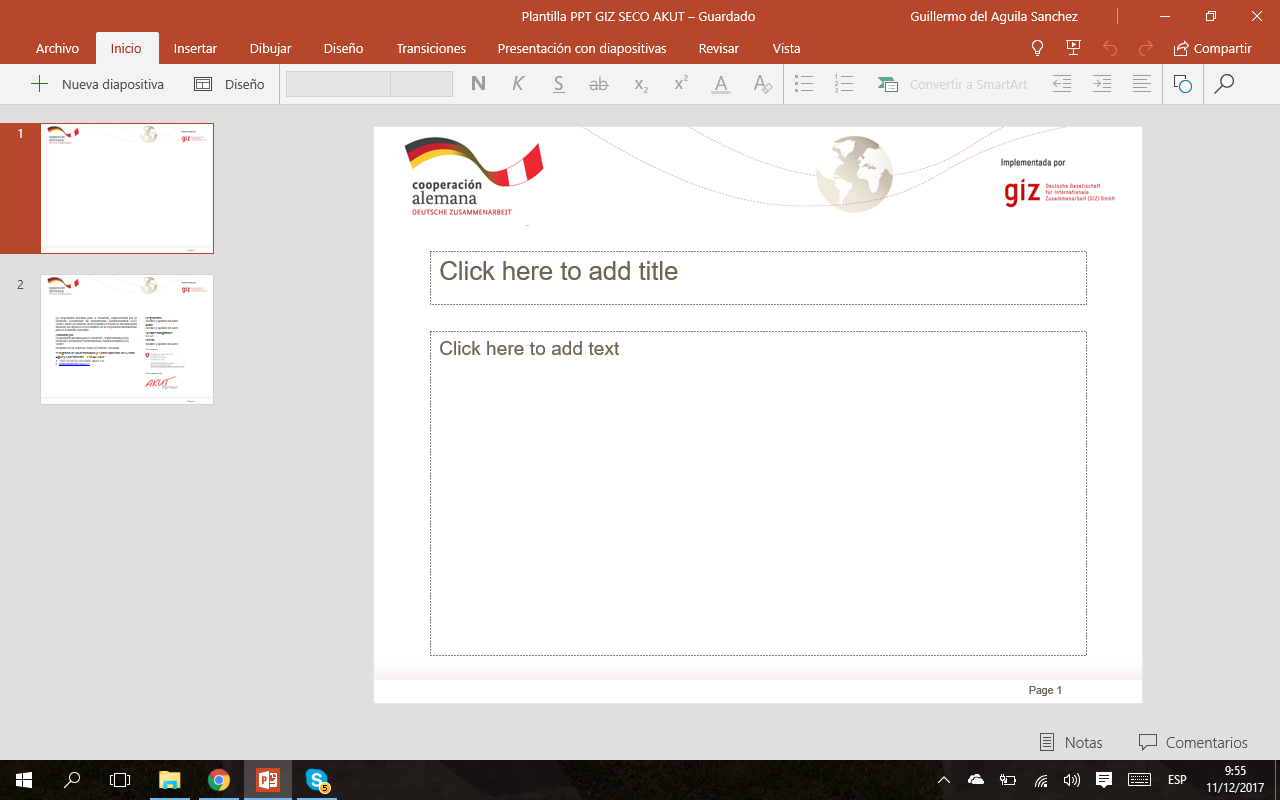 Estos valores AL SER EXCEDIDOS CAUSAN DAÑOS INMEDIATOS O PROGRESIVOS a las instalaciones, infraestructura sanitaria, maquinarias y equipos de los sistemas de alcantarillado y tratamiento de aguas residuales, y tiene influencias negativas en los procesos de tratamiento de las aguas residuales.
Valor de la CONCENTRACIÓN DE ELEMENTOS, SUSTANCIAS O PARÁMETROS FÍSICOS Y/O QUÍMICOS, que caracterizan a un efluente no doméstico que va a ser descargado a la red de alcantarillado sanitario.
DEFINICIONES
LOS VALORES MÁXIMOS ADMISIBLES (VMA)
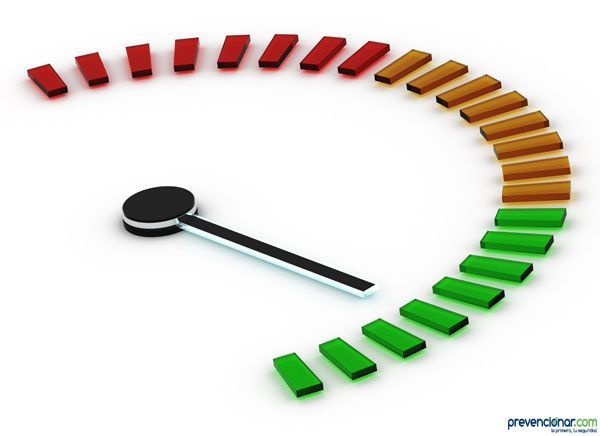 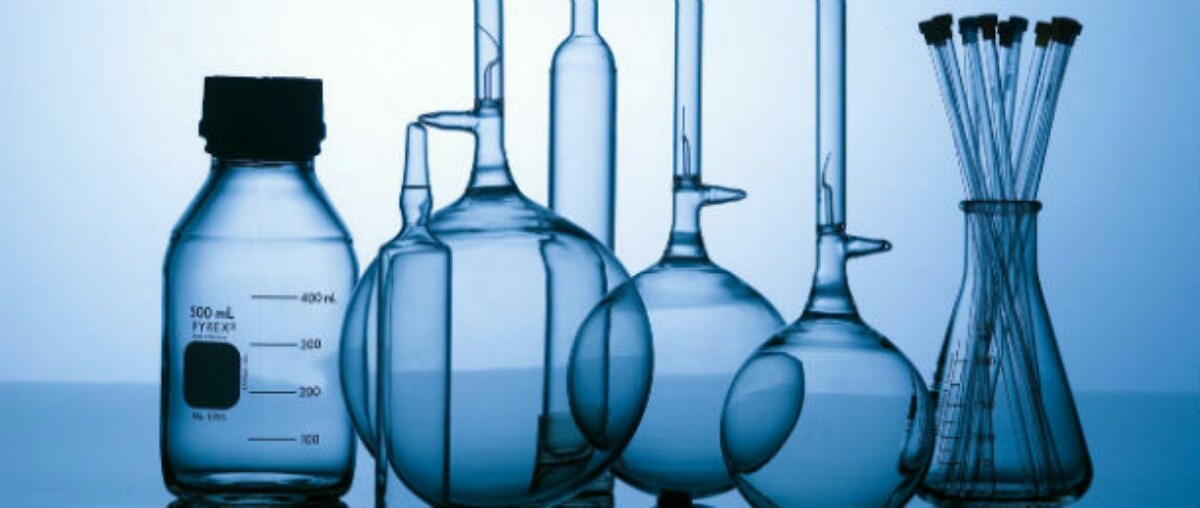 14
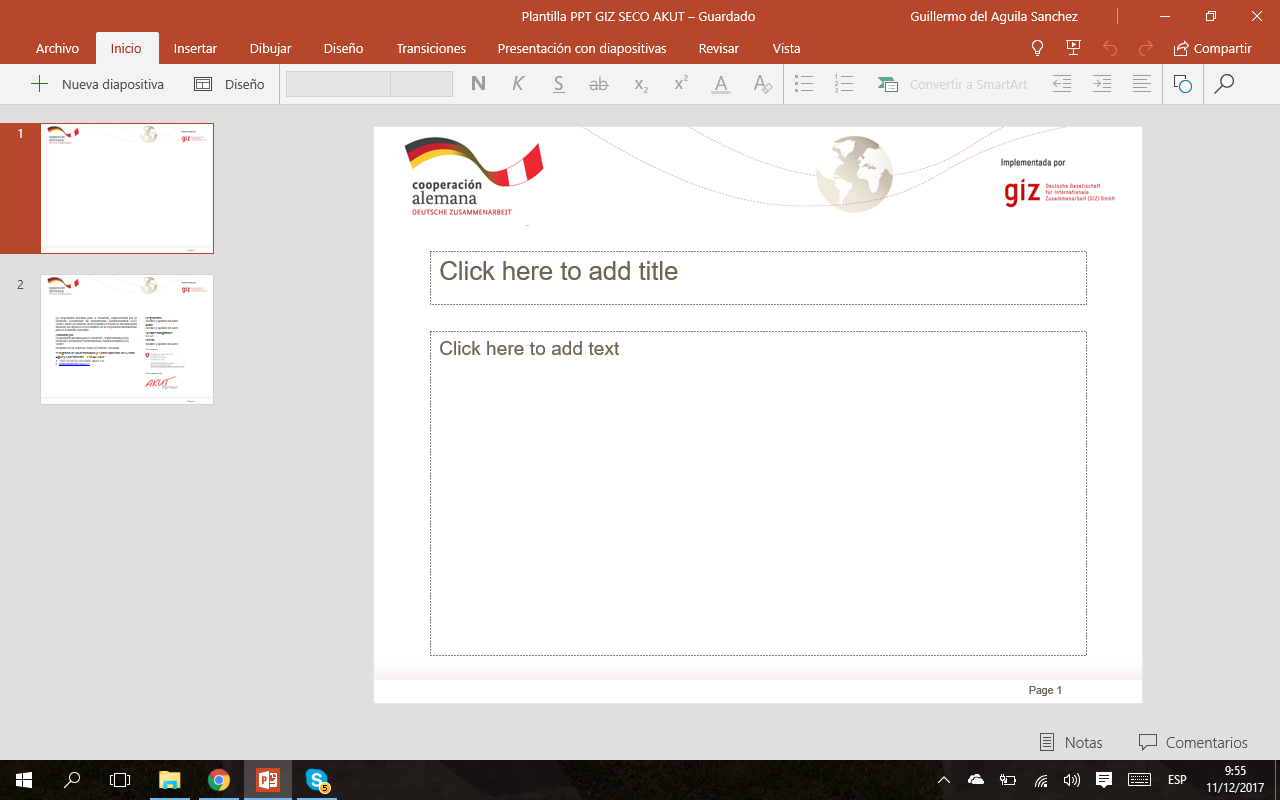 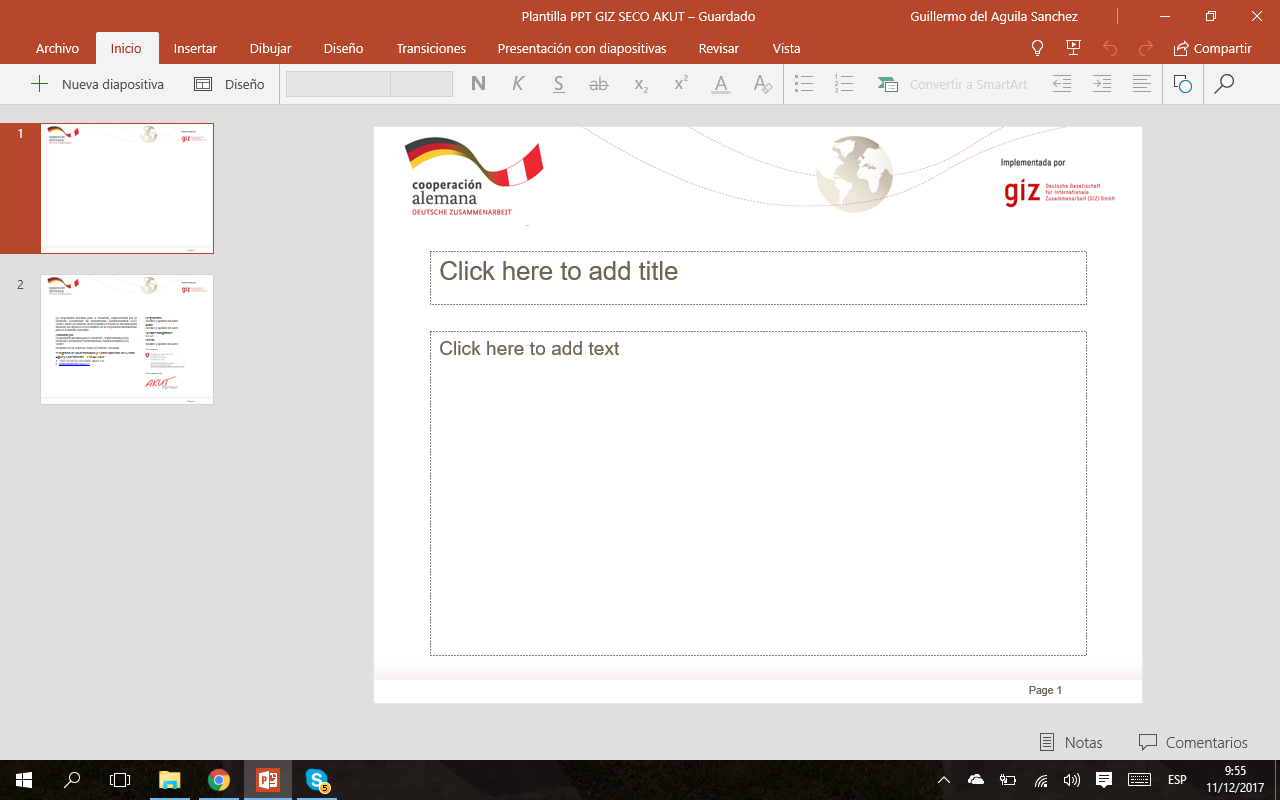 DEFINICIONES
LOS USUARIOS NO DOMÉSTICOS (UND)
Usuarios de la EPS ILO
Lubricentros
Restaurantes
Mercados
Laboratorios
Hospitales
Camales
Lavanderías
Postas Médicas
Grifos
Entre otros.
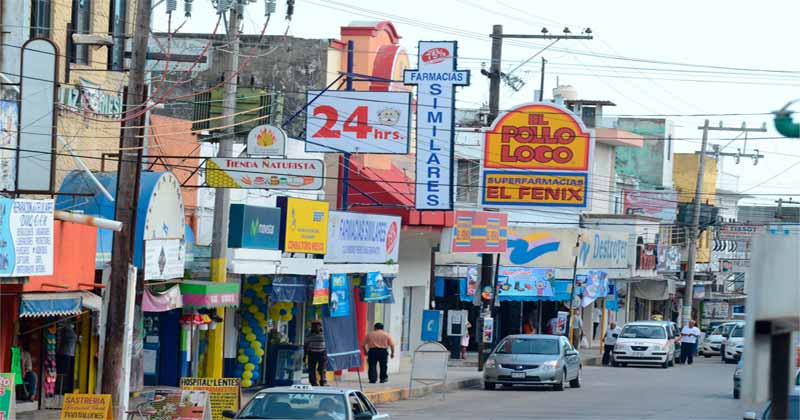 15
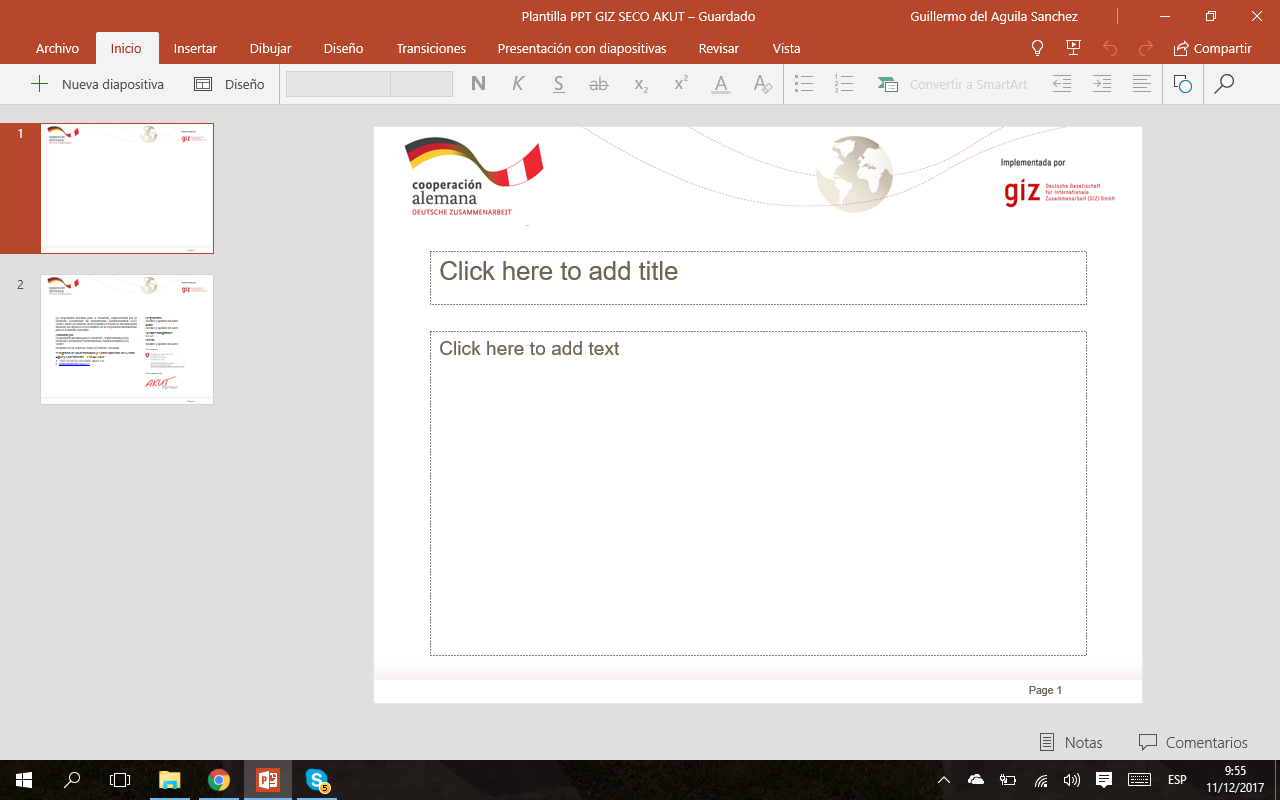 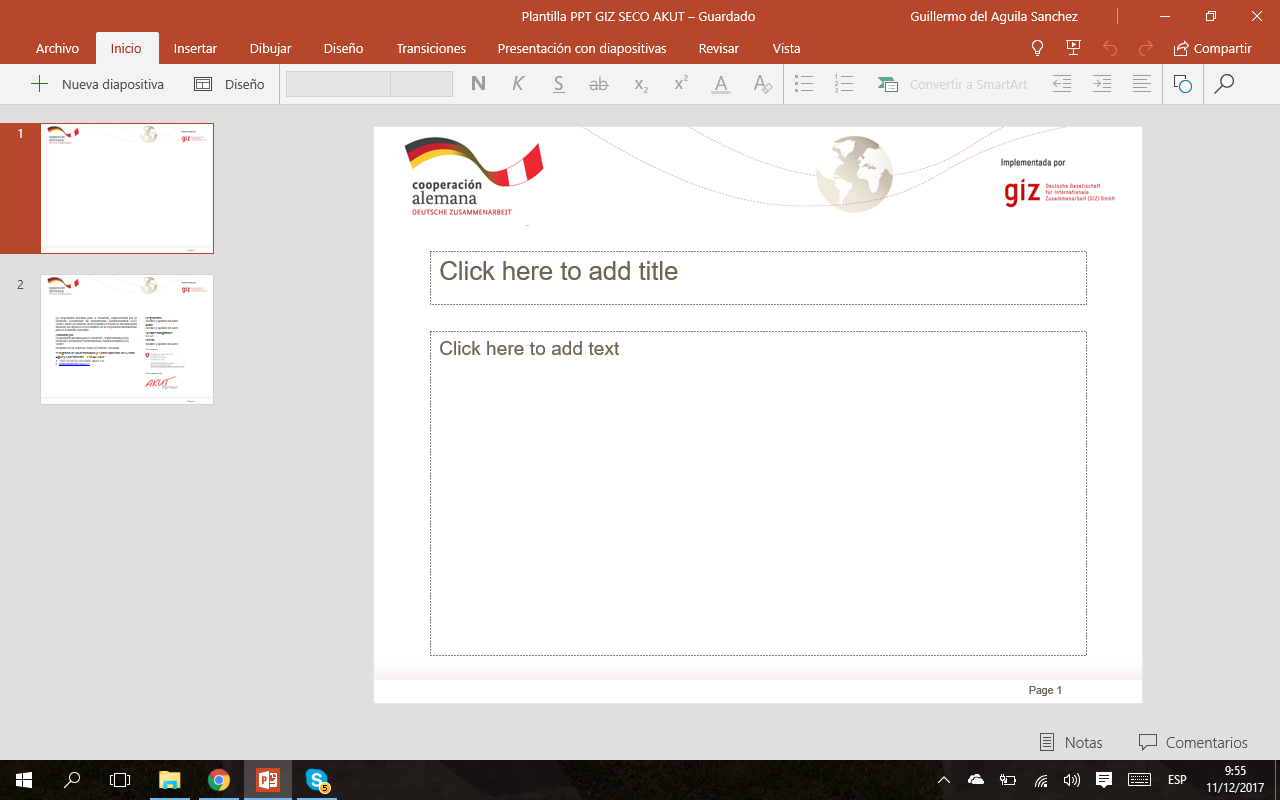 DEFINICIONES
LOS PARÁMETROS
Su incumplimiento conlleva un PAGO ADICIONAL
ANEXO 1
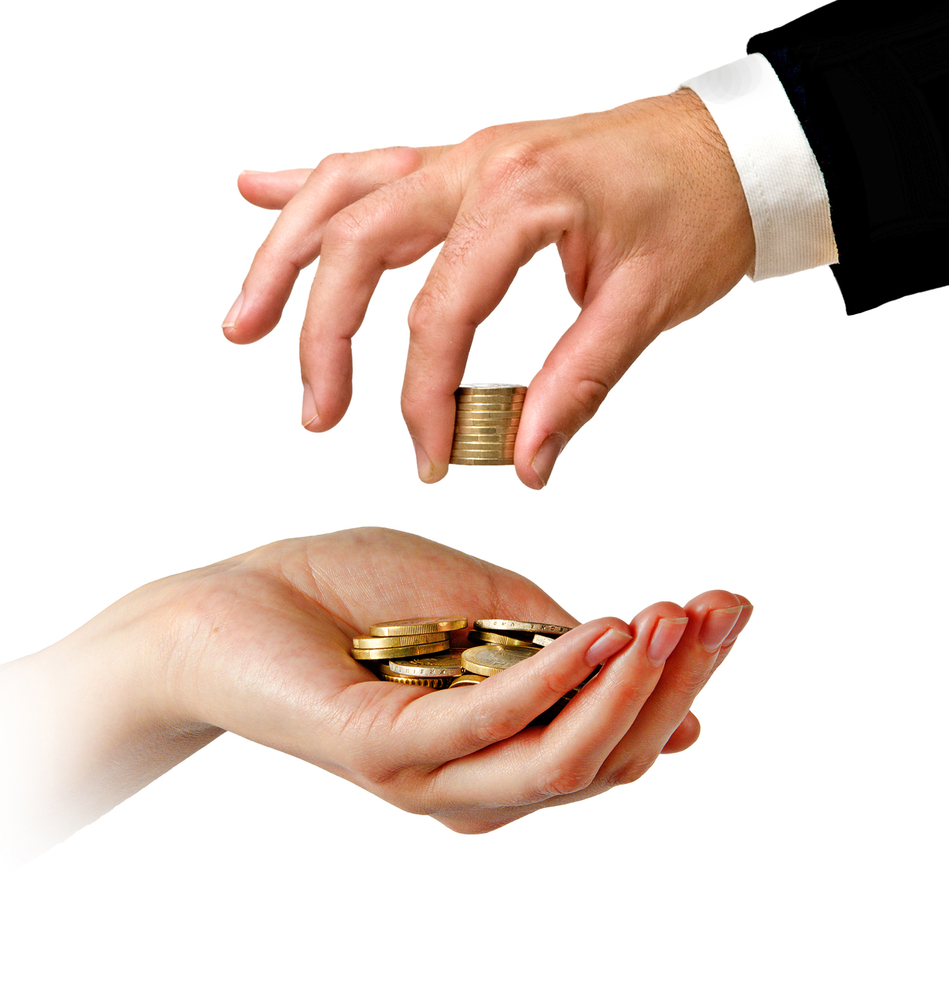 16
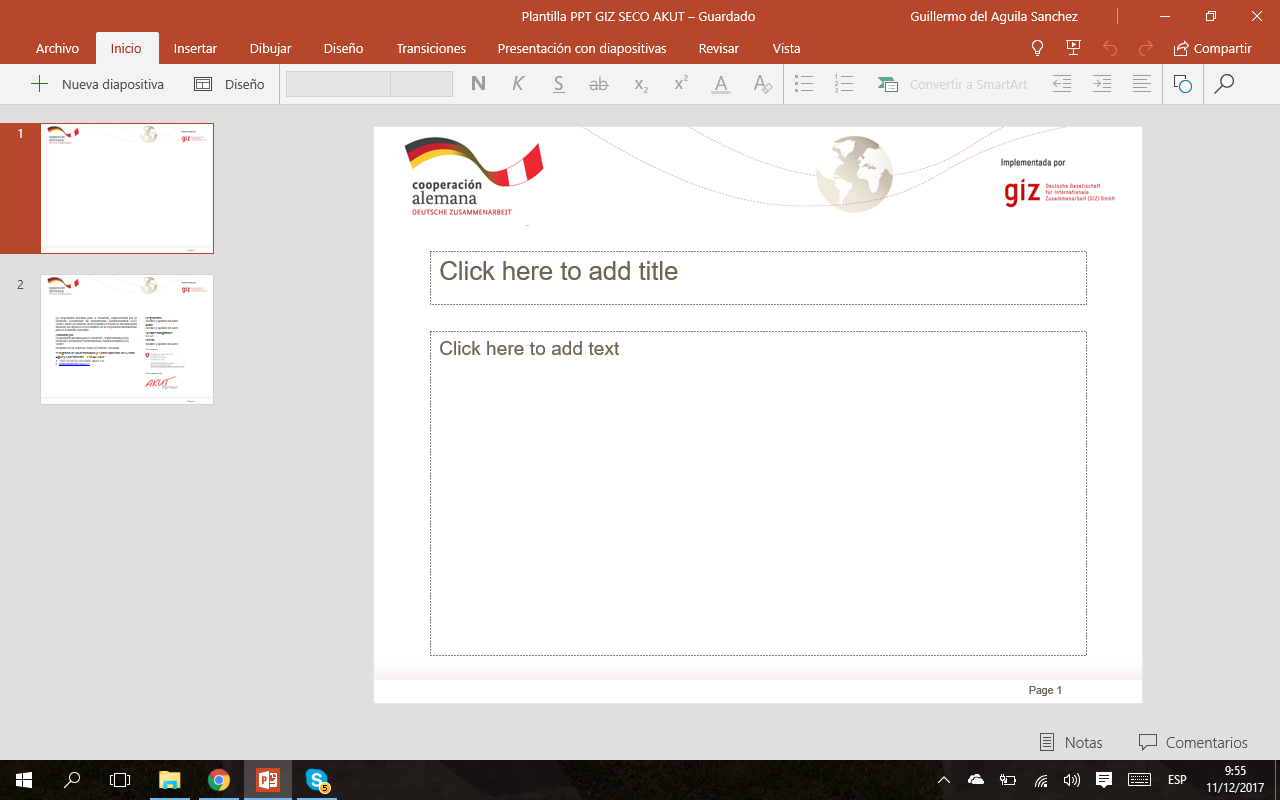 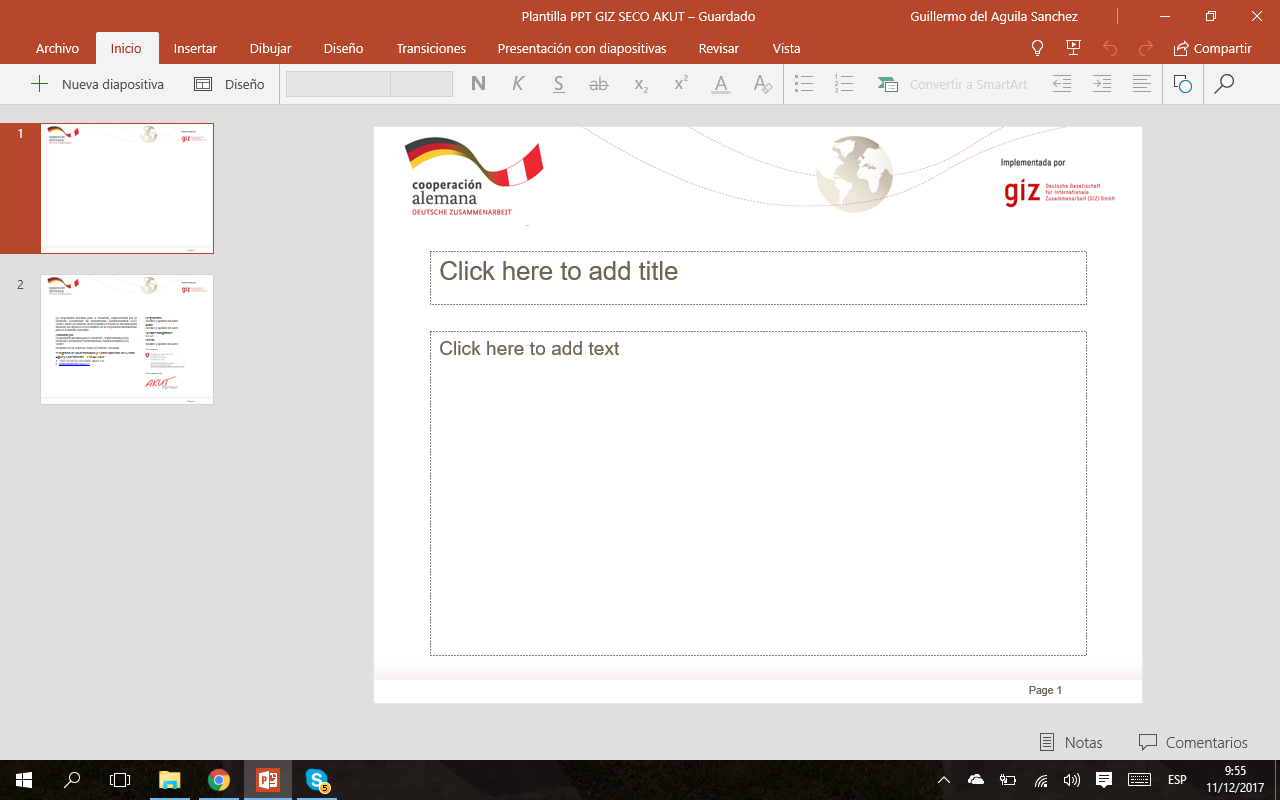 DEFINICIONES
LOS PARÁMETROS
ANEXO 2
Su incumplimiento conlleva una SUSPENSIÓN TEMPORAL DEL SERVICIO DE ALCANTARILLADO SANITARIO
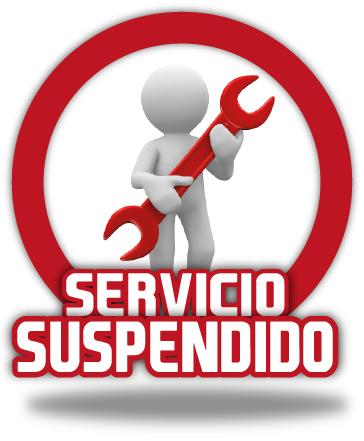 17
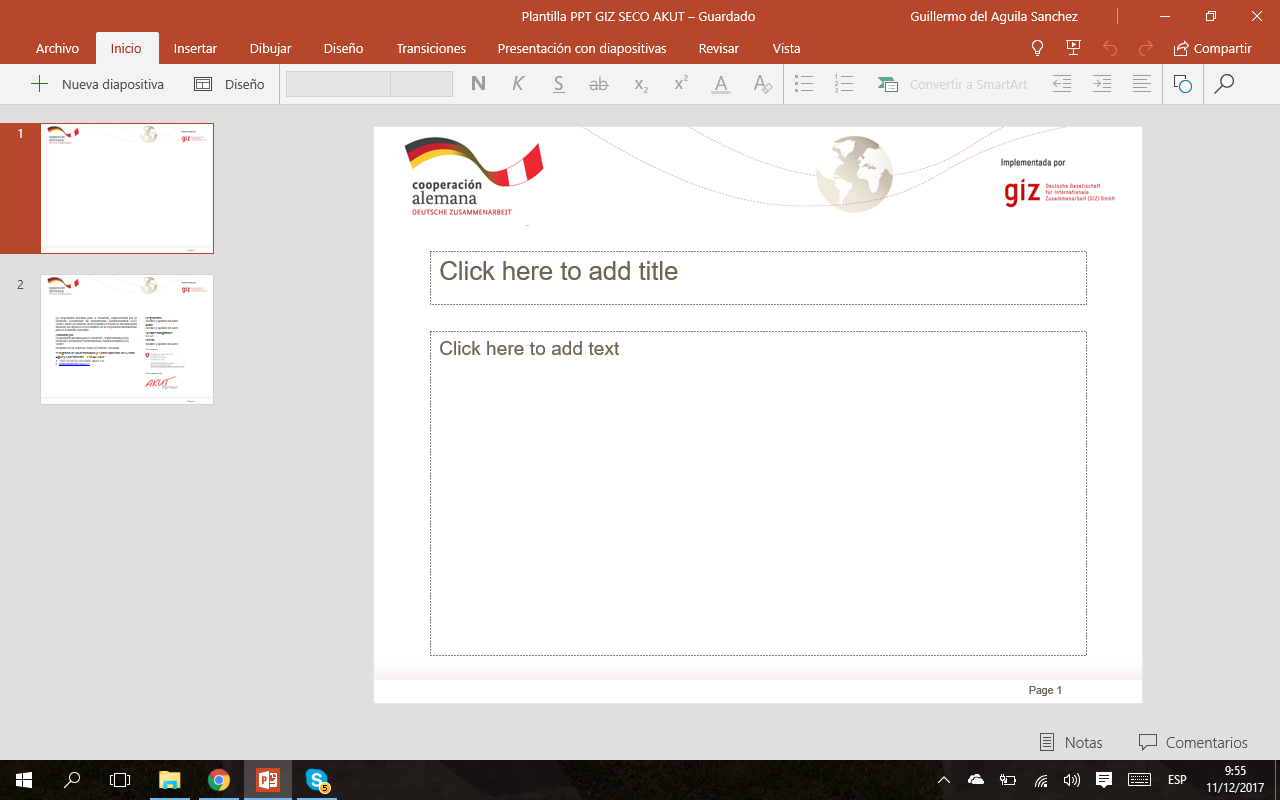 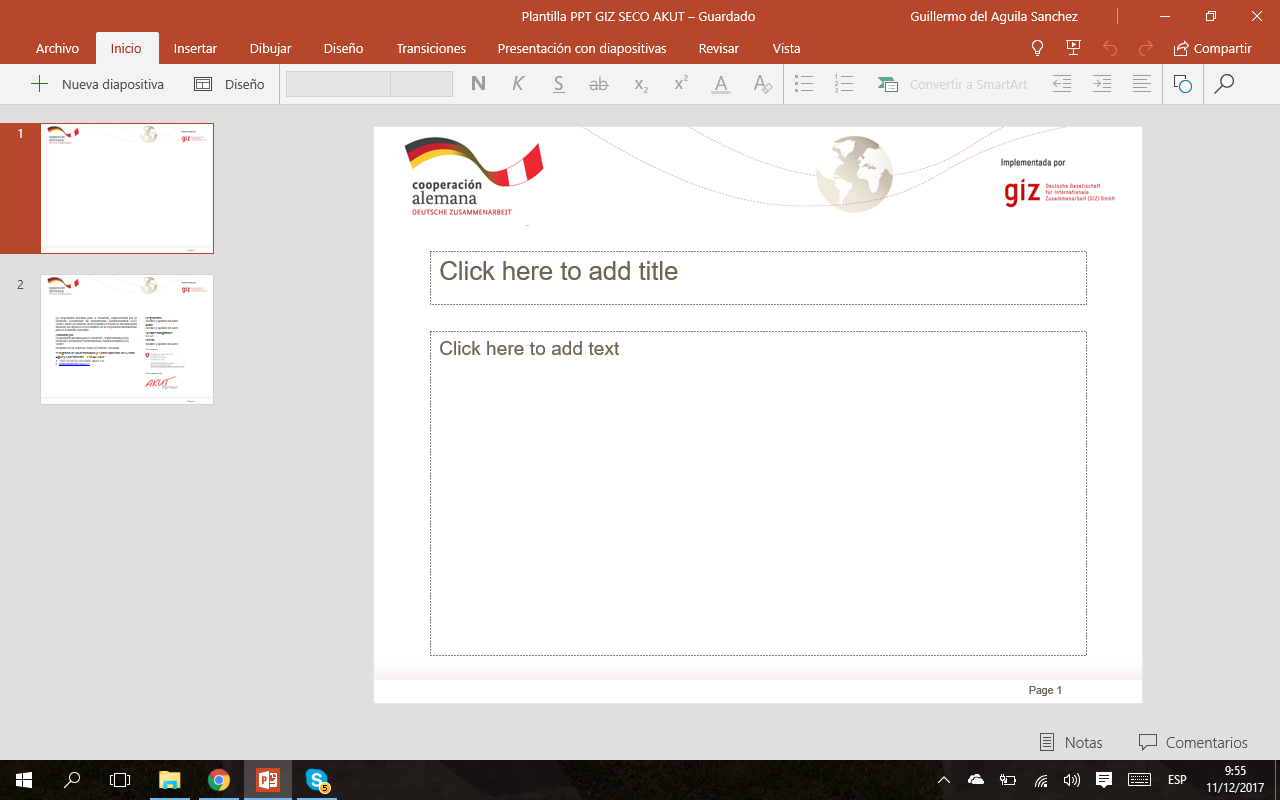 DEFINICIONES
DESCARGAS PERMITIDAS Y NO PERMITIDAS
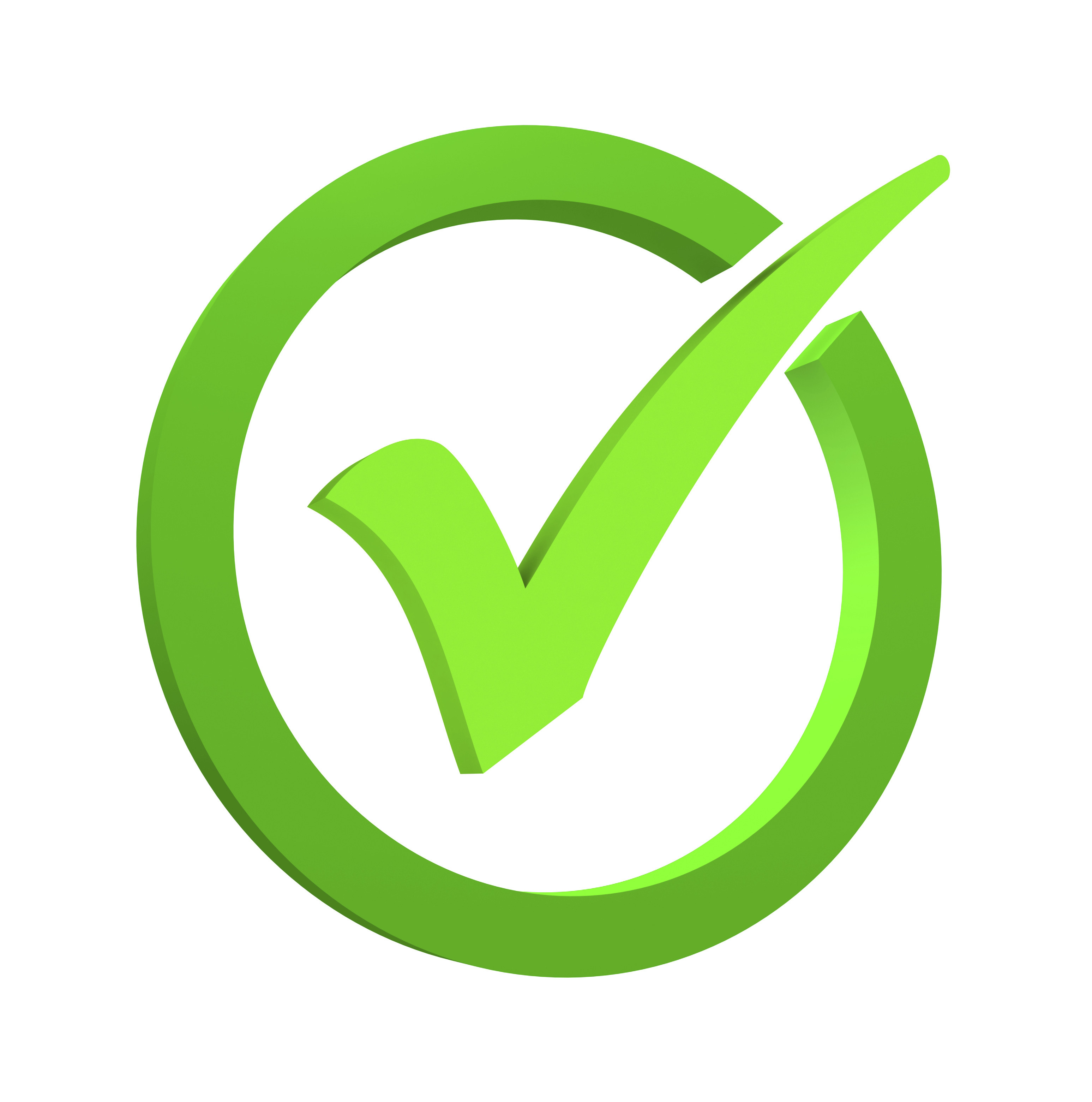 Aguas Residuales No Domésticas (ARND) que NO excedan los Anexos N° 1 y N° 2 de VMA (Permitido sin sanciones o pagos adicionales). Excesos del Anexo N° 1 está permitido pero con pagos adicionales.
Permitidas
ARND que excedan el Anexo N° 2 de VMA.
Residuos sólidos, líquidos o gaseosos que causen daño a la infraestructura sanitaria. / Material orgánico de cualquier tipo y estado. / Mezclas inflamables, radioactivas, explosivas, corrosivas, tóxicas y/o venenosas. / Descargas que dificulten el libre flujo de las ARND. / Residuos sólidos o viscosos. / Gases procedentes de escapes de motores de cualquier tipo. / Disolventes orgánicos y pinturas. / Carburo cálcico y otras sustancias sólidas potencialmente peligrosas. / Hidrocarburos y sus derivados. / Materias colorantes. / Agua salobre. / Residuos que generen gases nocivos.
No Permitidas
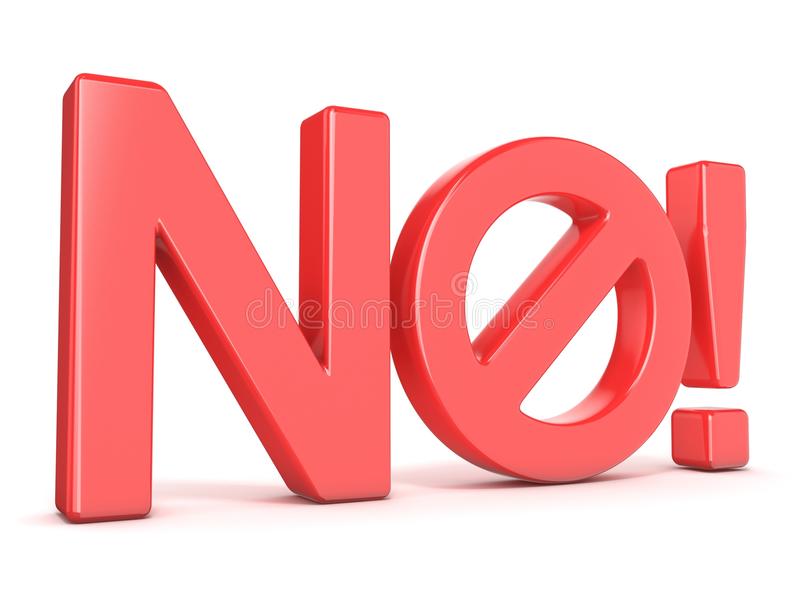 18
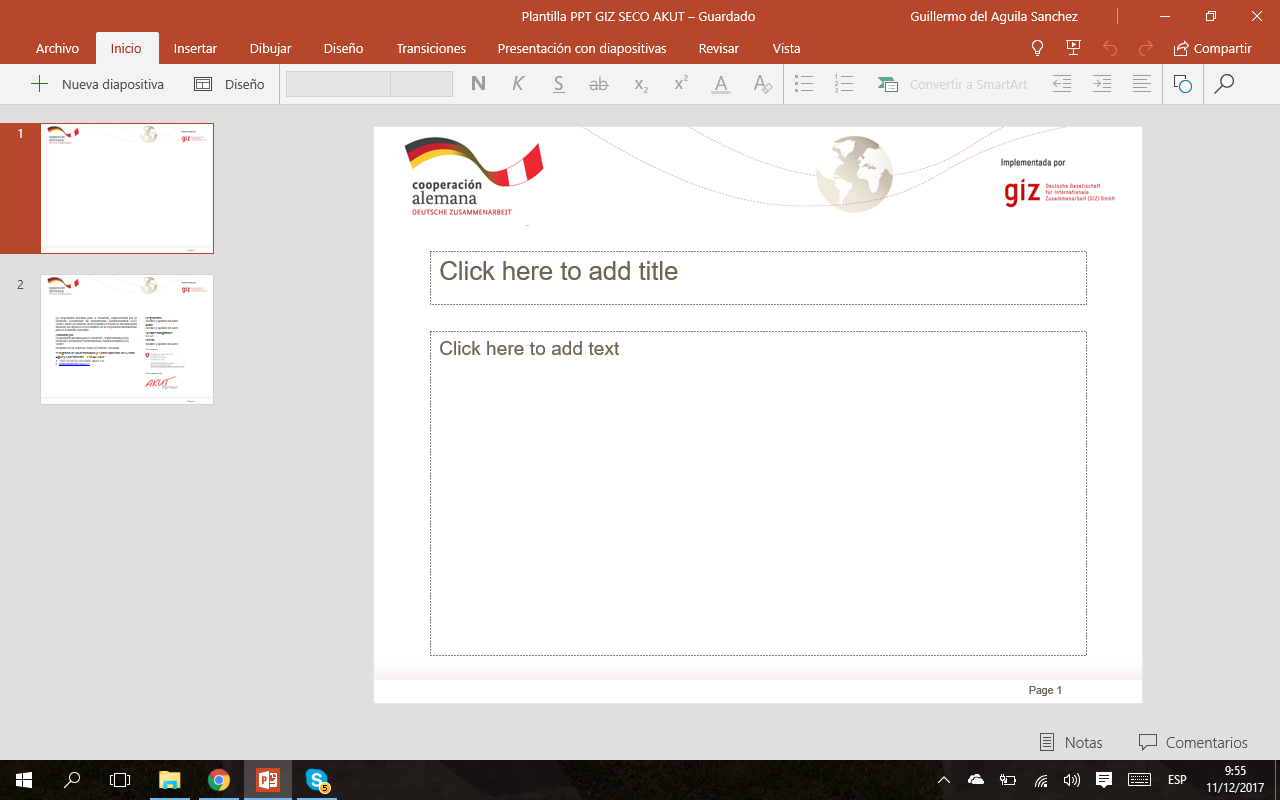 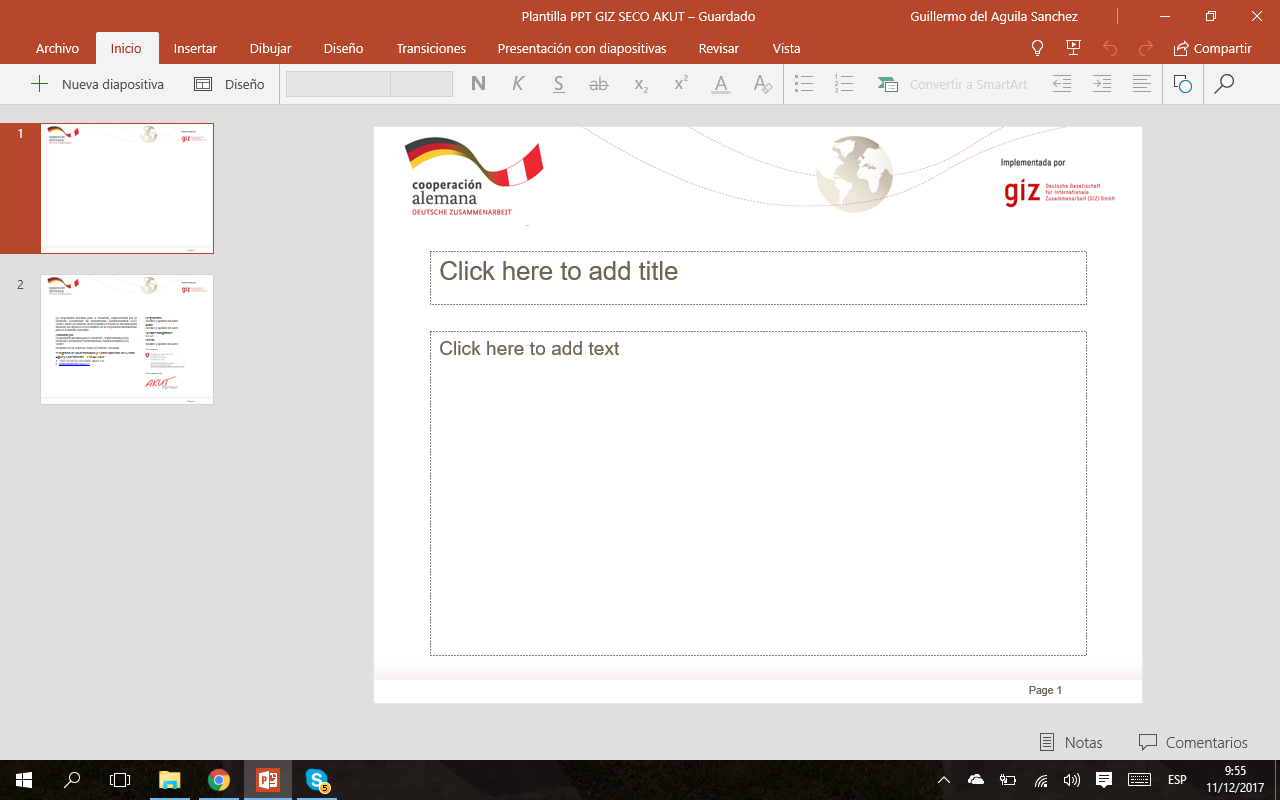 DEFINICIONES
OBLIGACIONES DEL UND
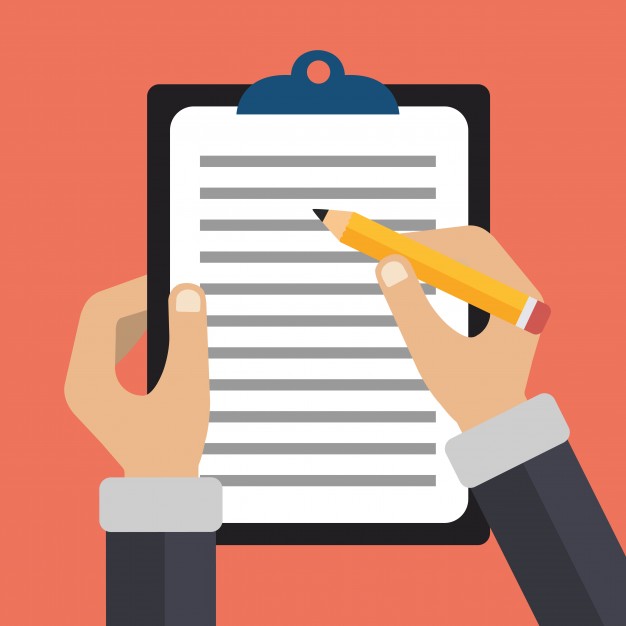 1
2
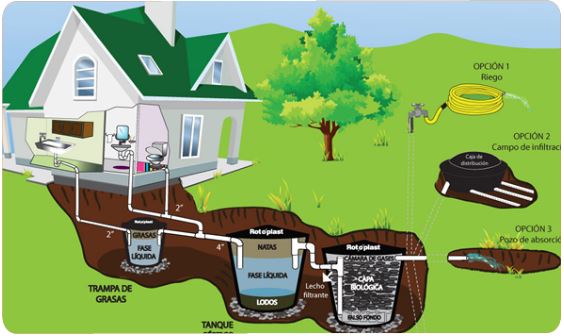 3
4
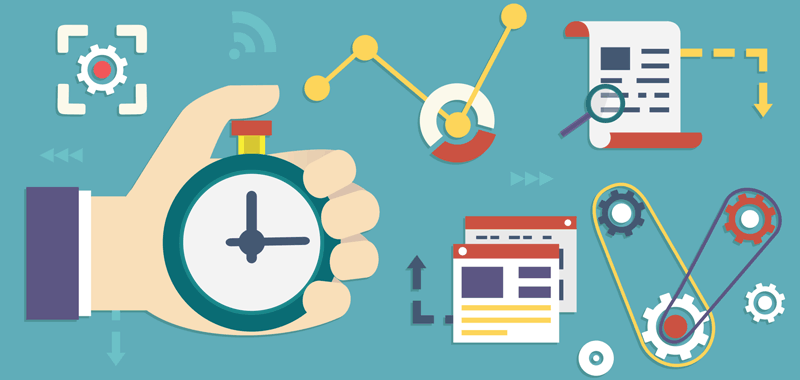 5
19
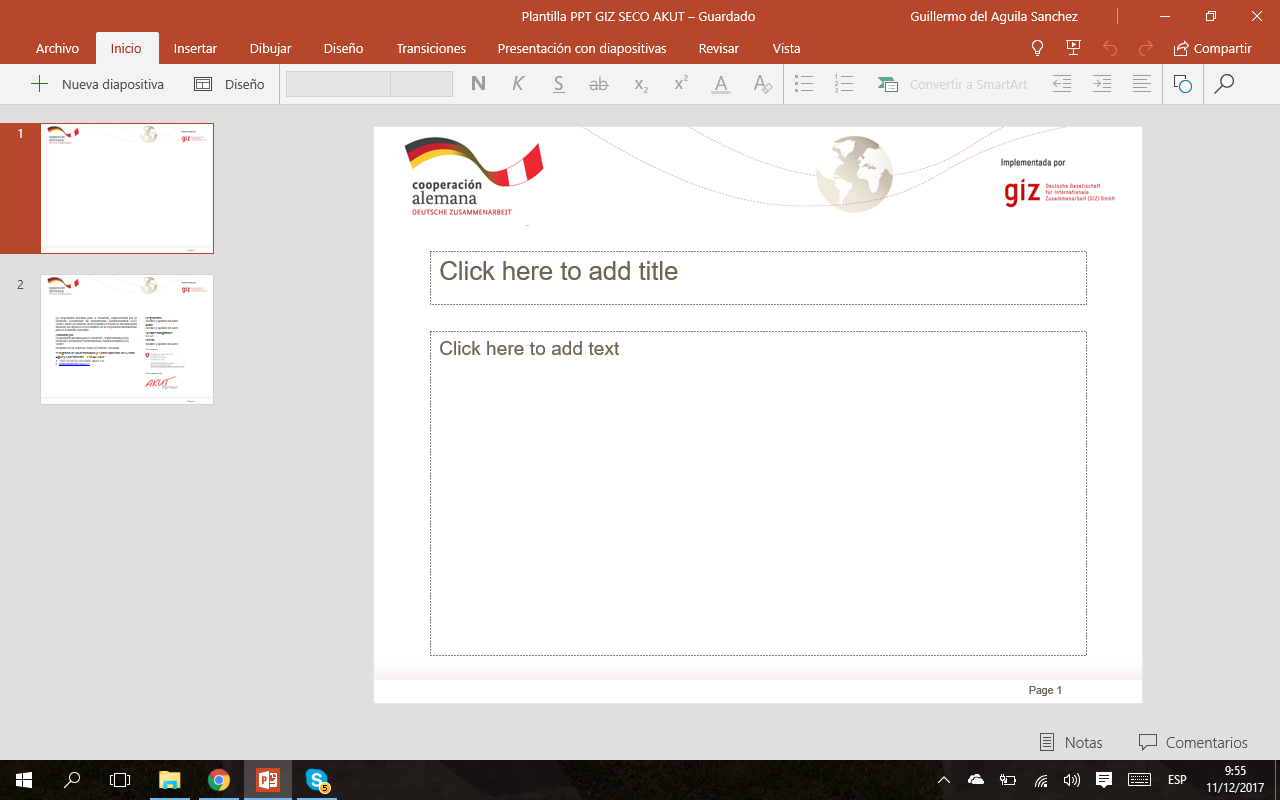 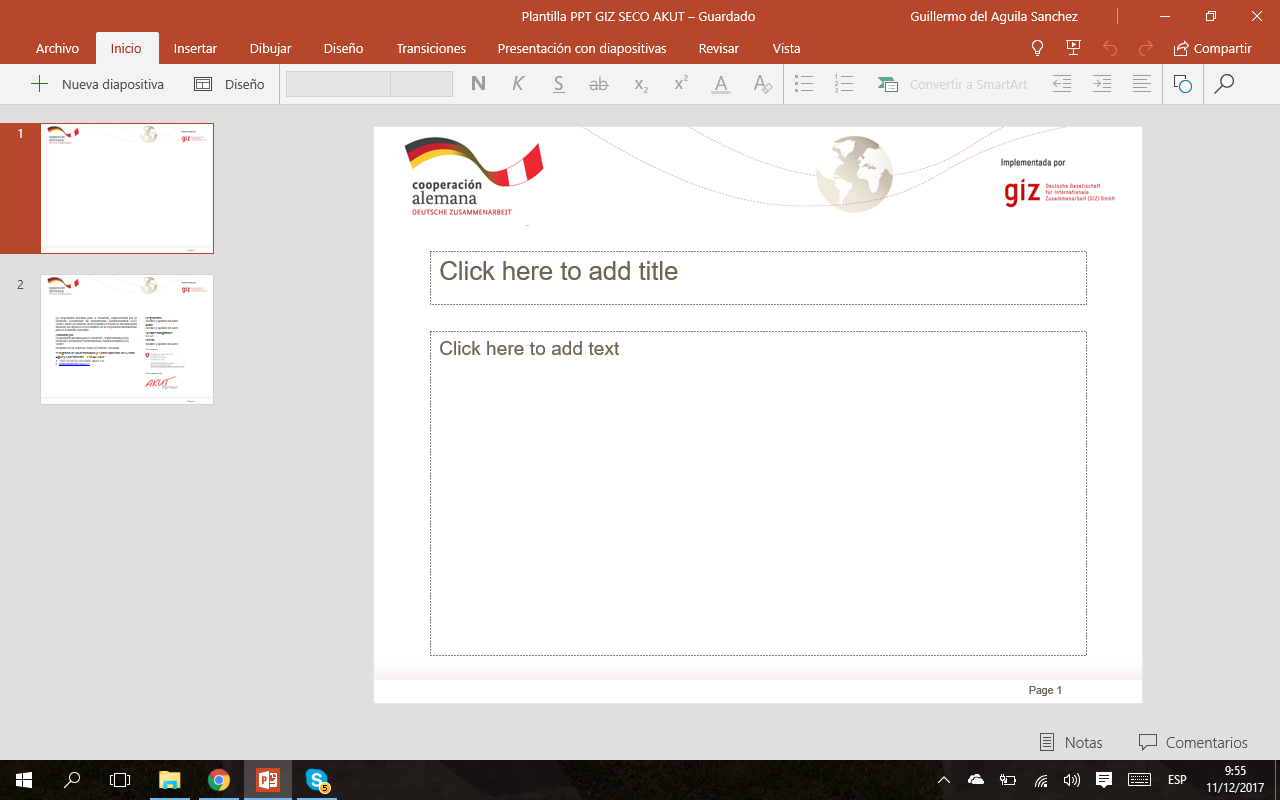 DEFINICIONES
OBLIGACIONES DEL UND
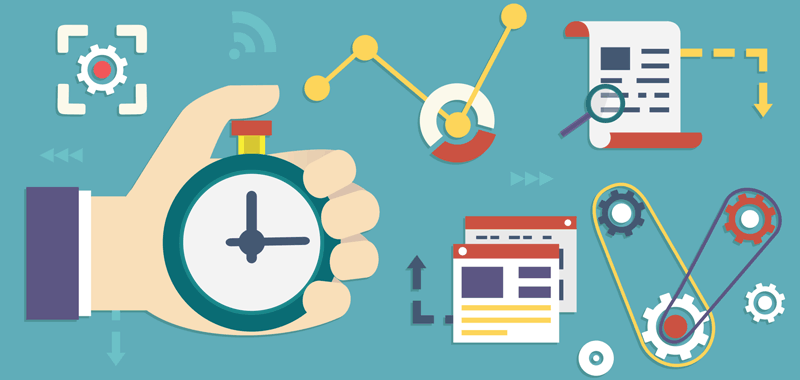 6
7
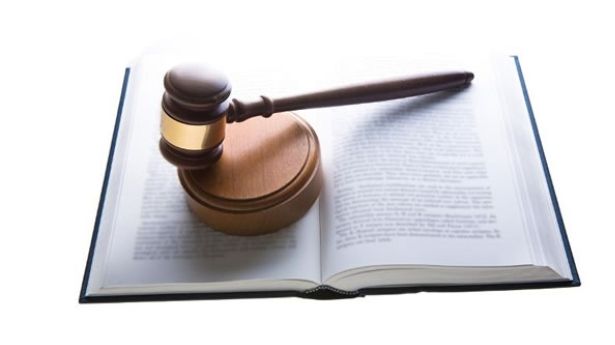 8
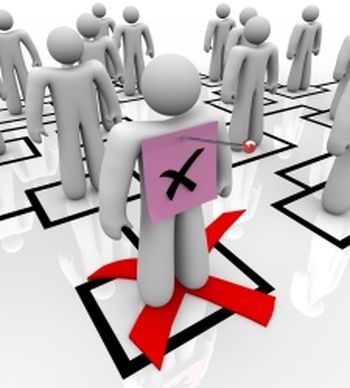 9
20
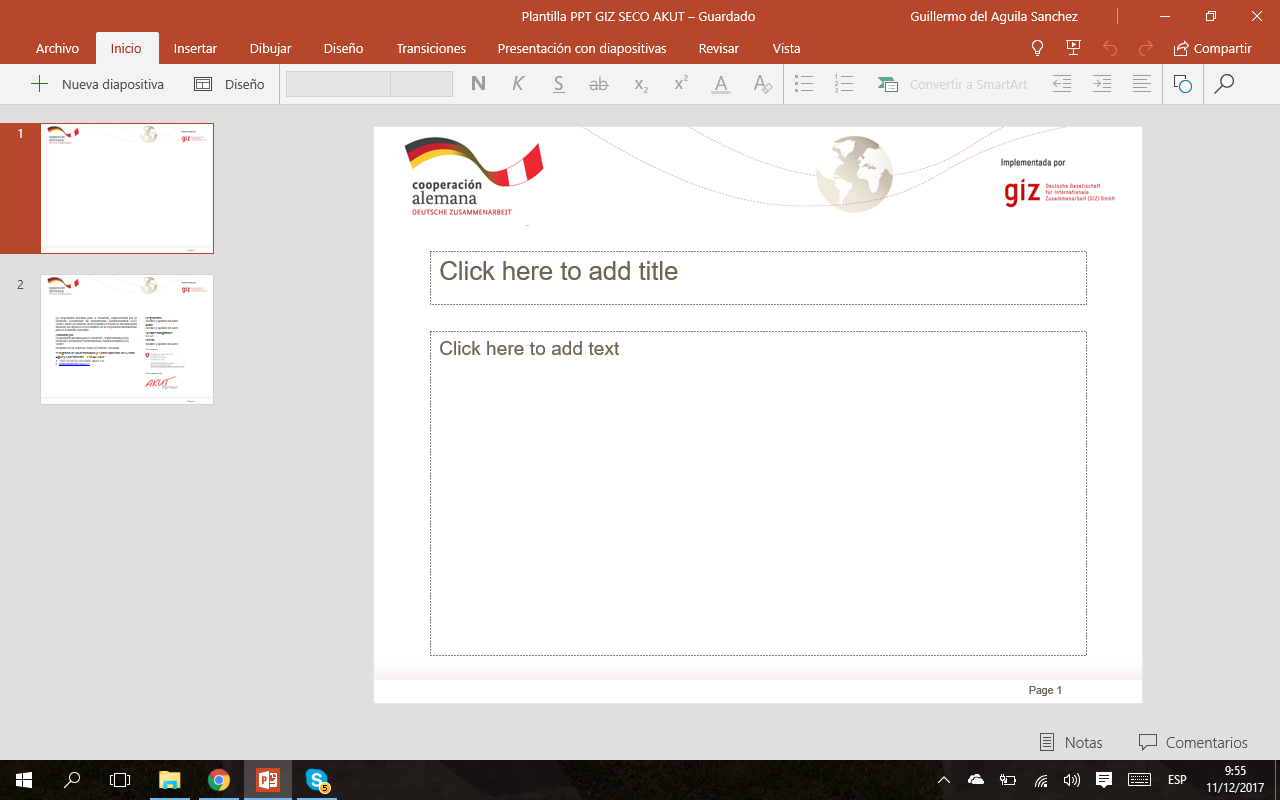 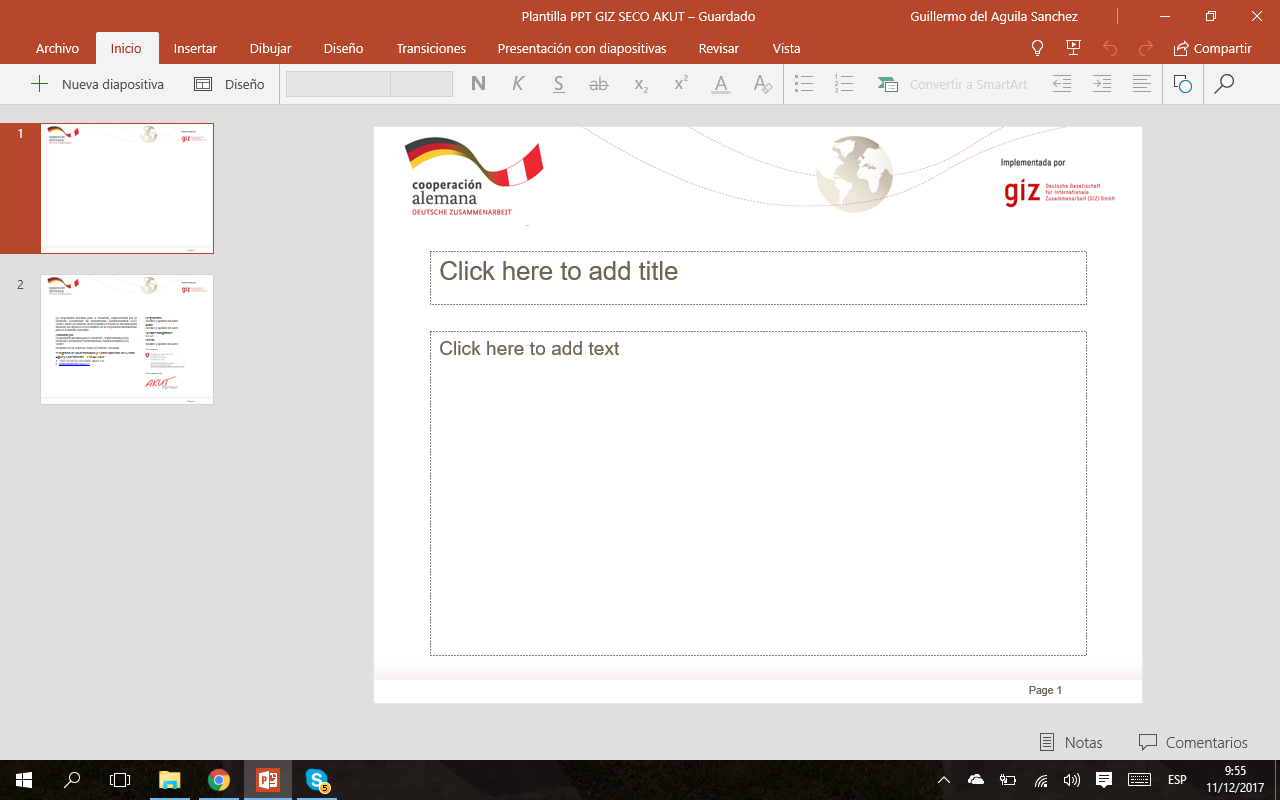 DEFINICIONES
DERECHOS DEL UND
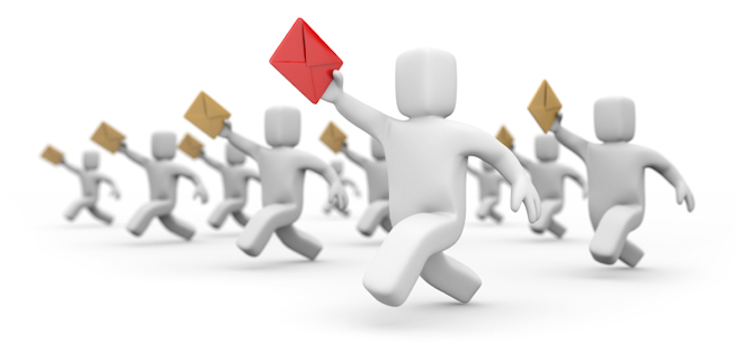 1
2
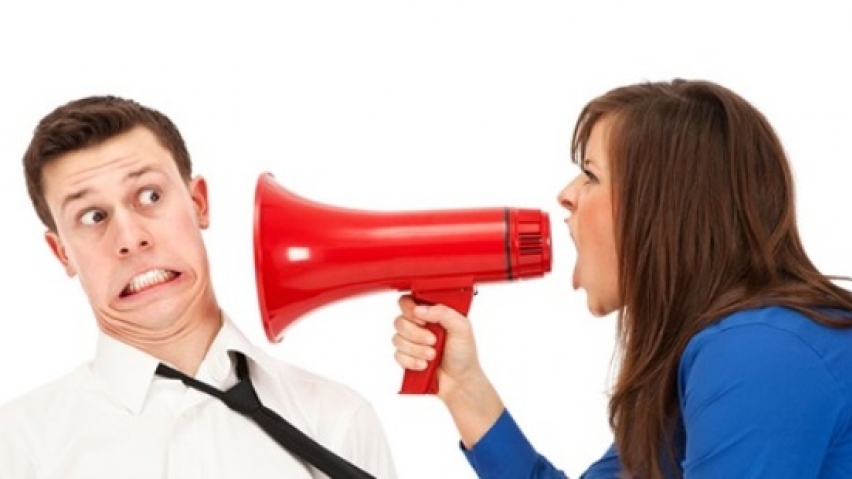 3
4
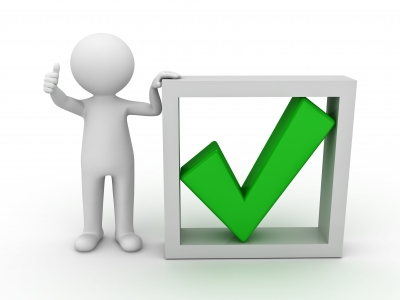 5
6
21
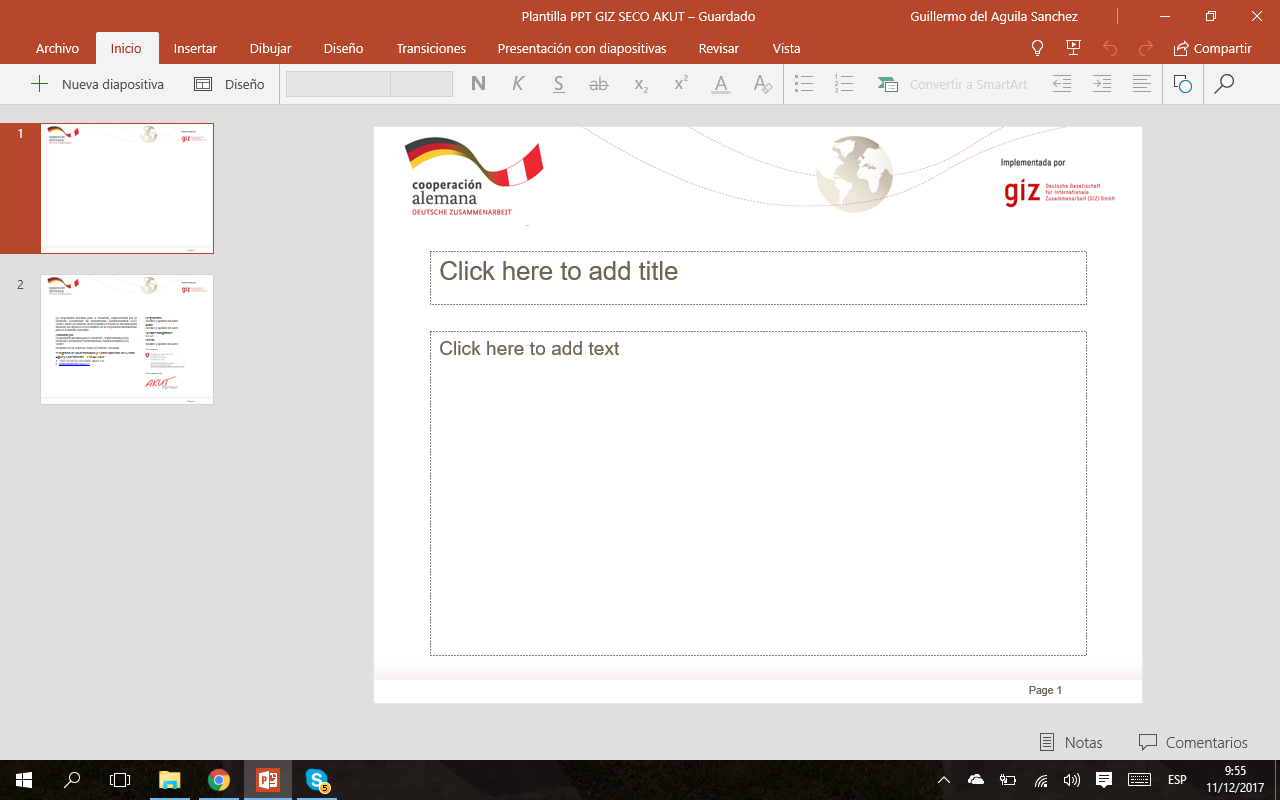 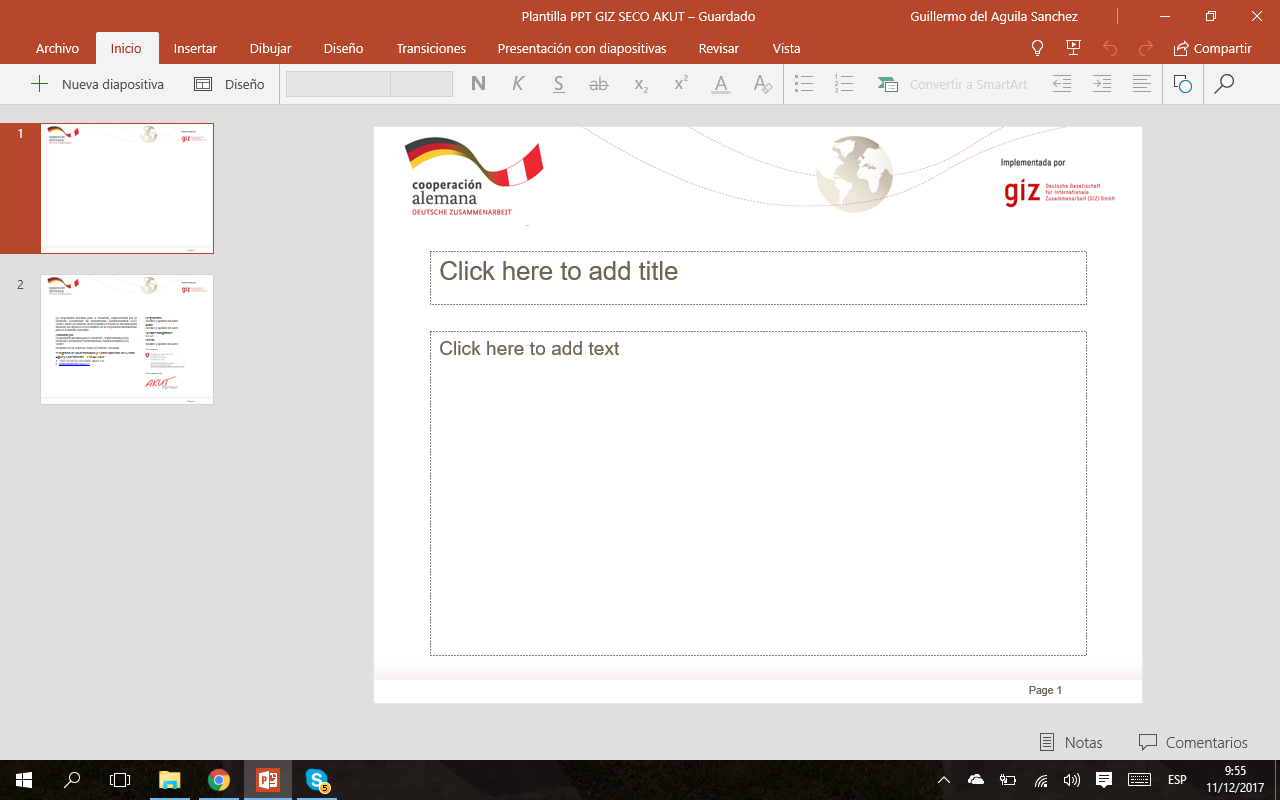 DEFINICIONES
OBLIGACIONES DE LA EPS ILO
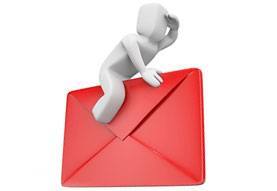 1
2
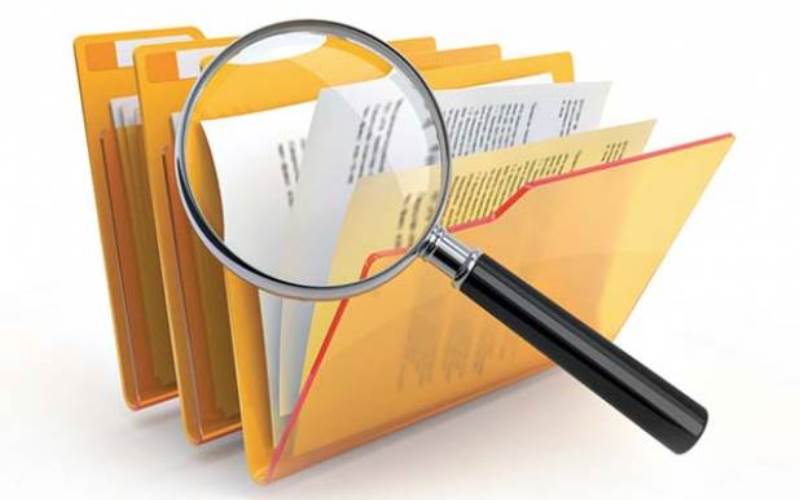 3
4
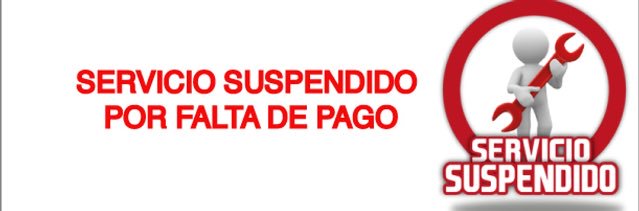 5
6
22
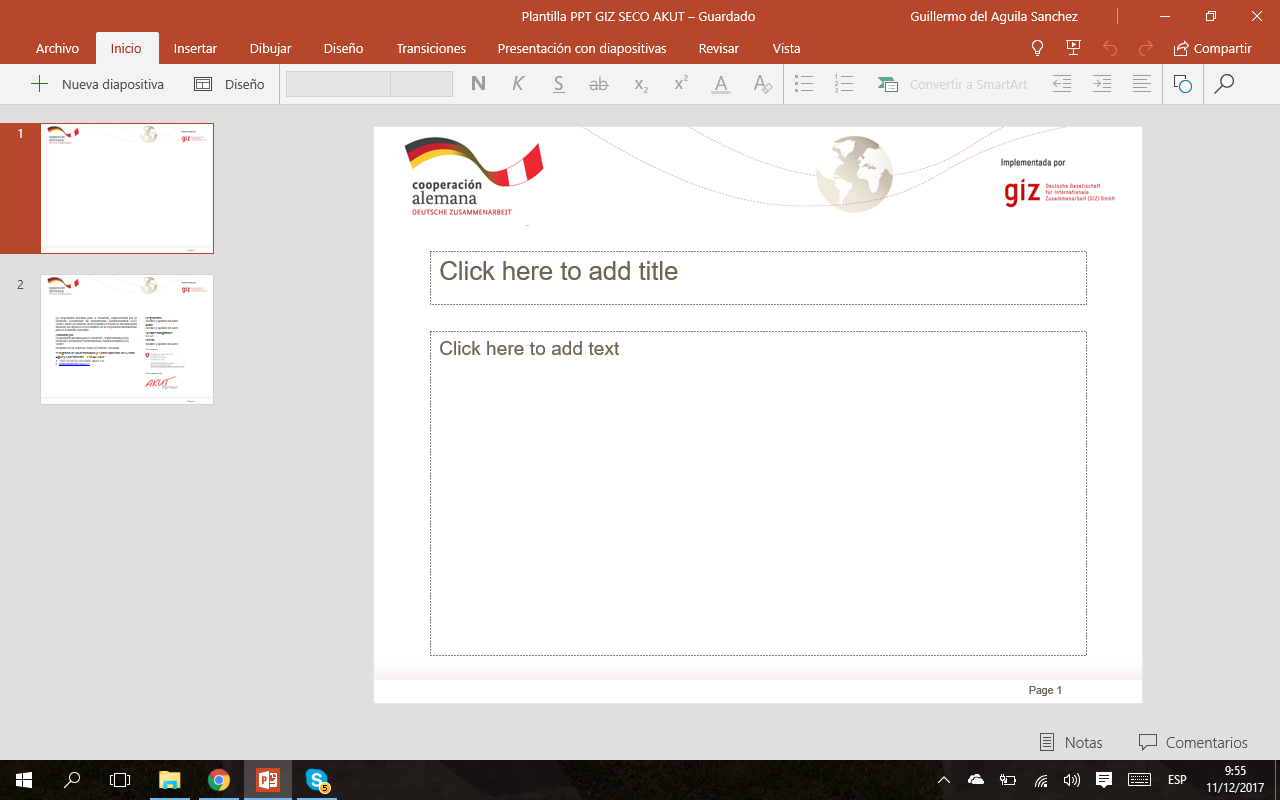 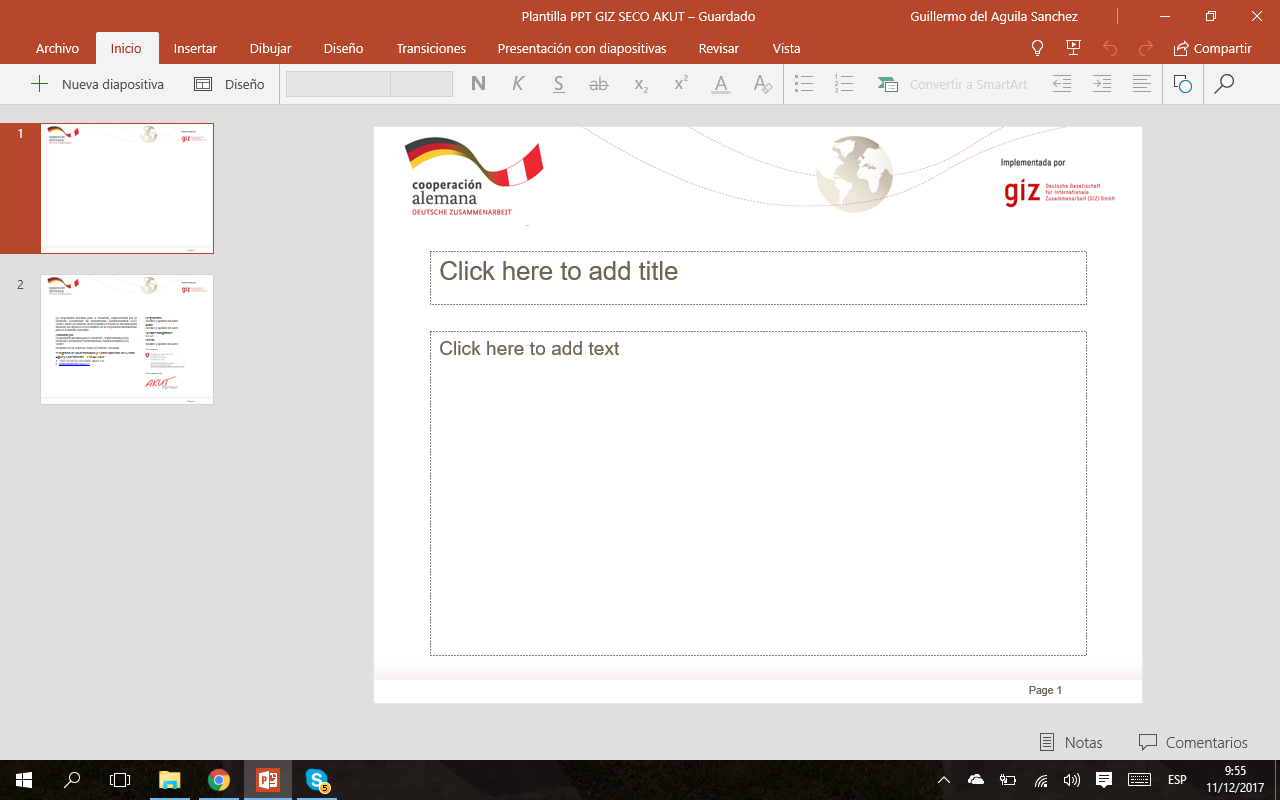 DEFINICIONES
OBLIGACIONES DE LA EPS ILO
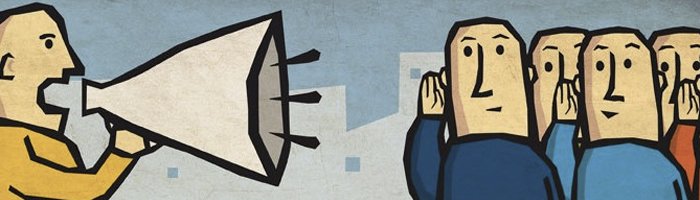 7
8
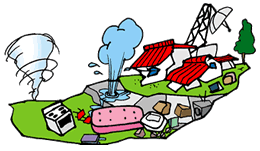 9
10
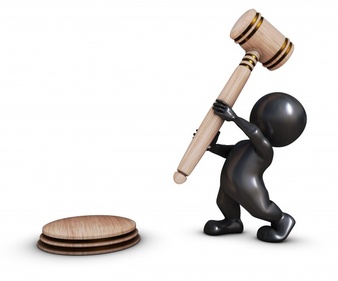 11
23
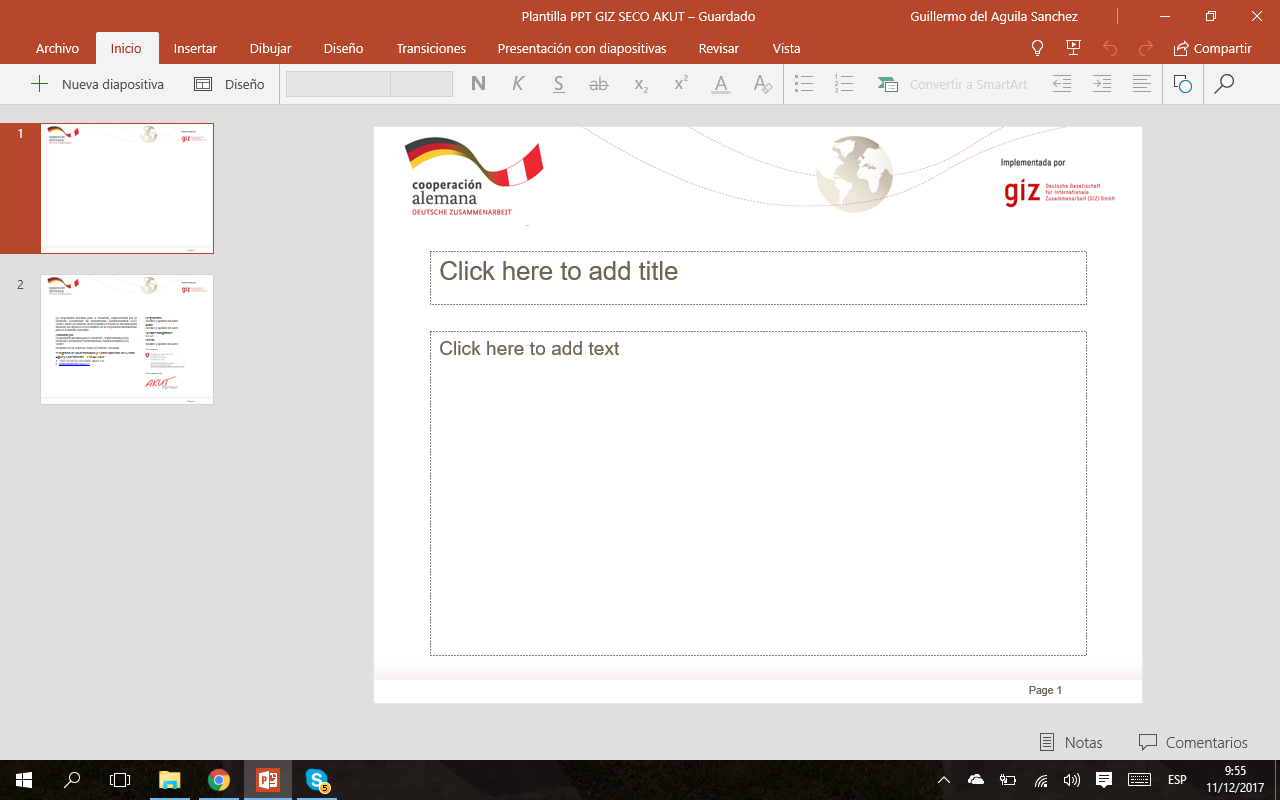 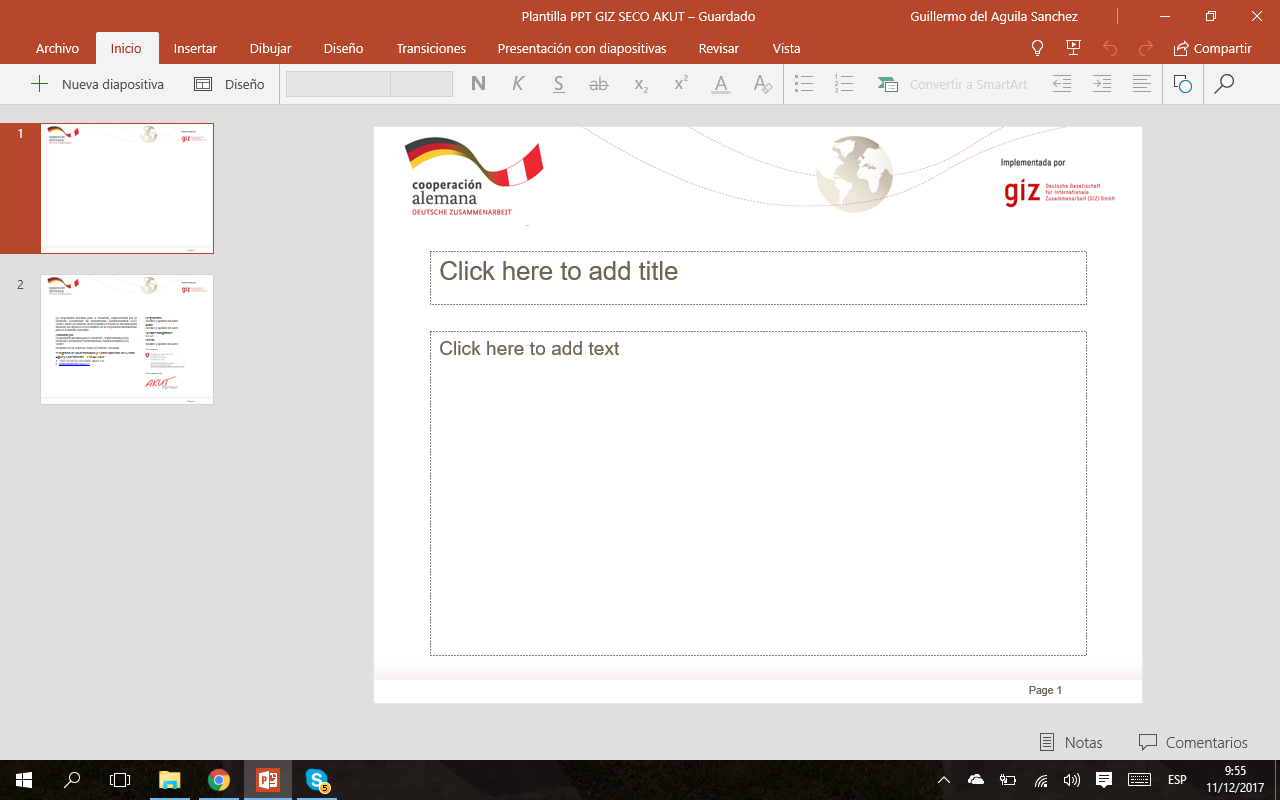 DEFINICIONES
DERECHOS DE LA EPS ILO
1
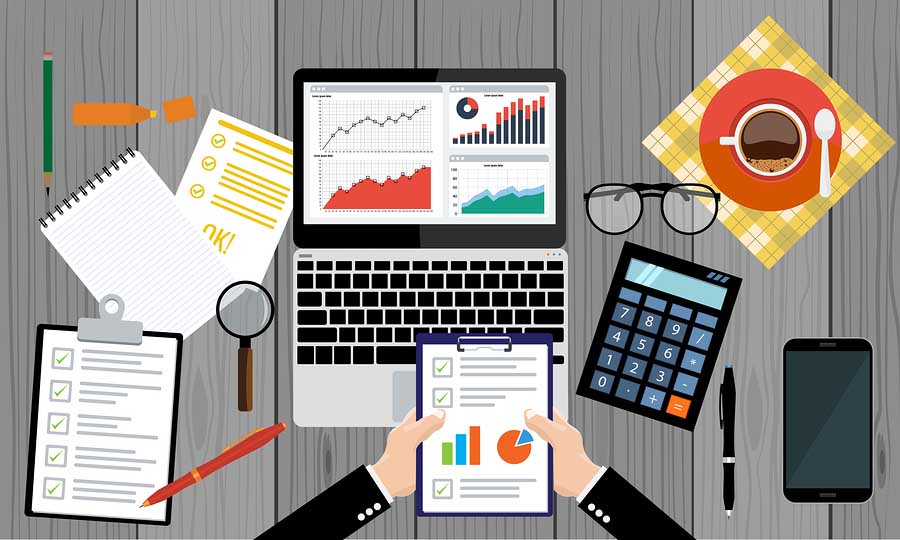 2
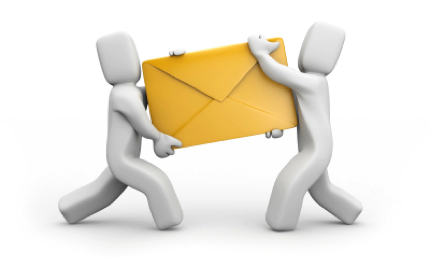 3
4
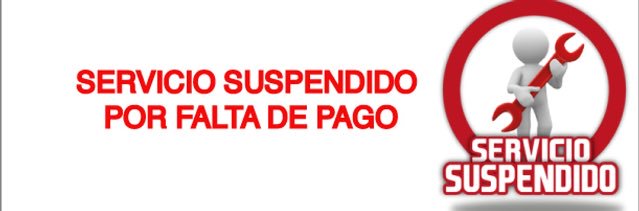 5
24
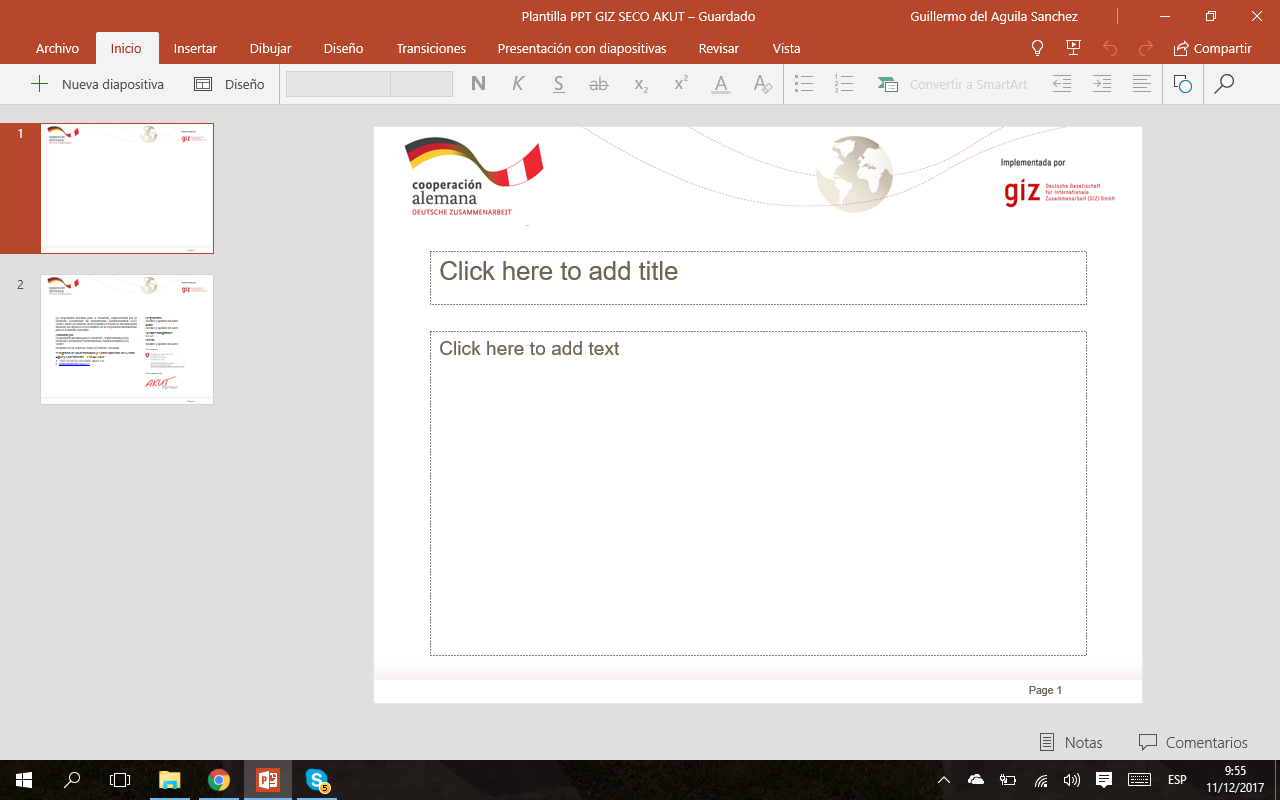 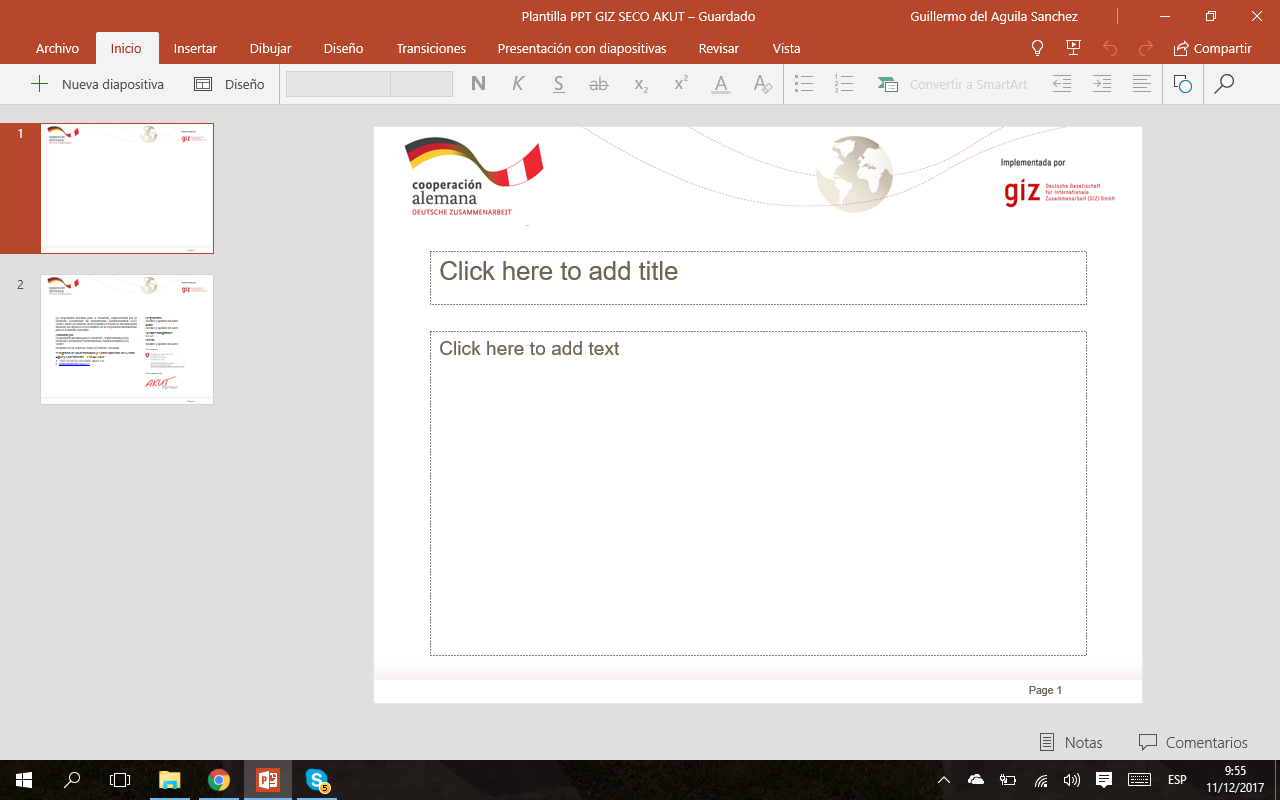 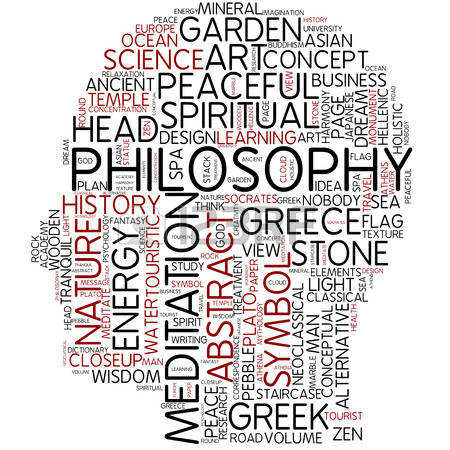 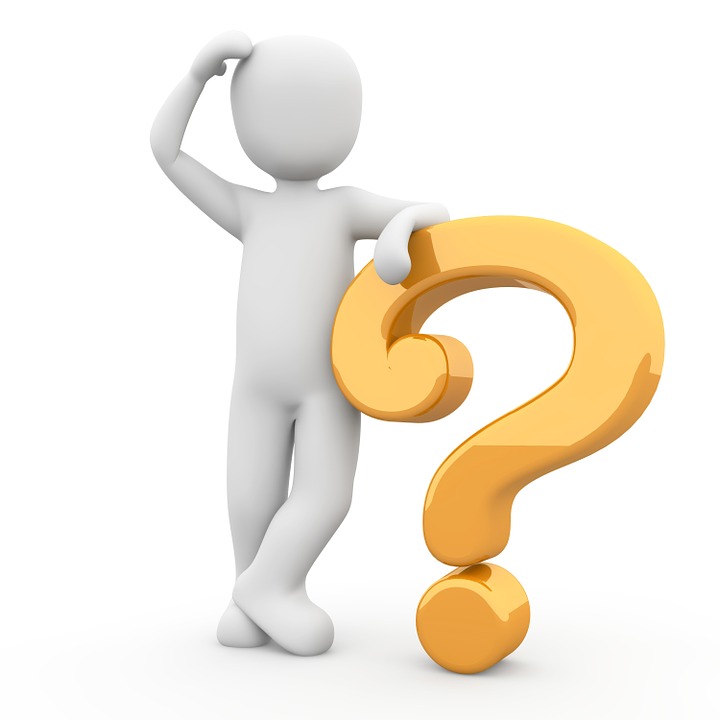 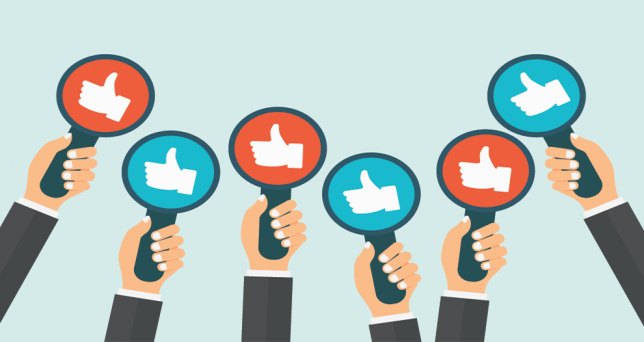 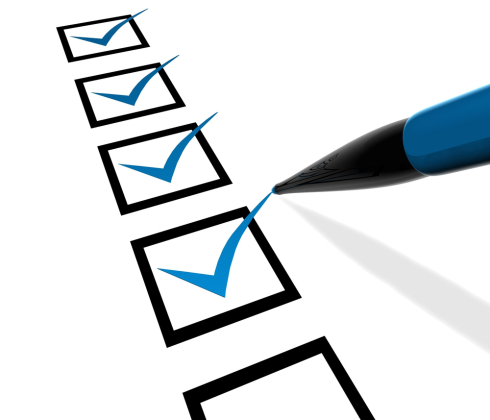 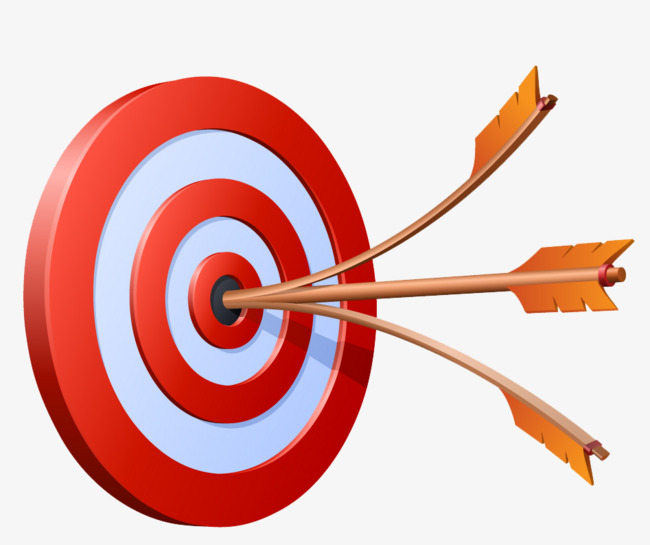 25
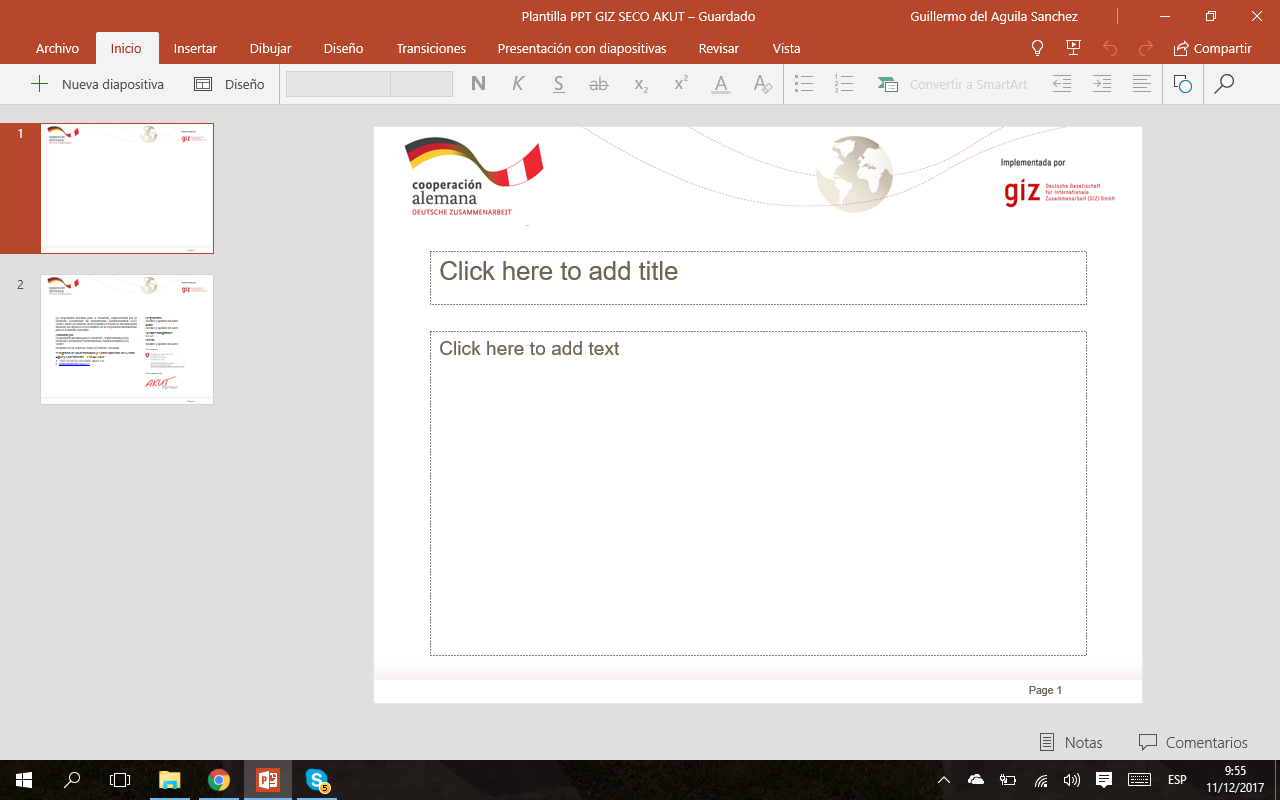 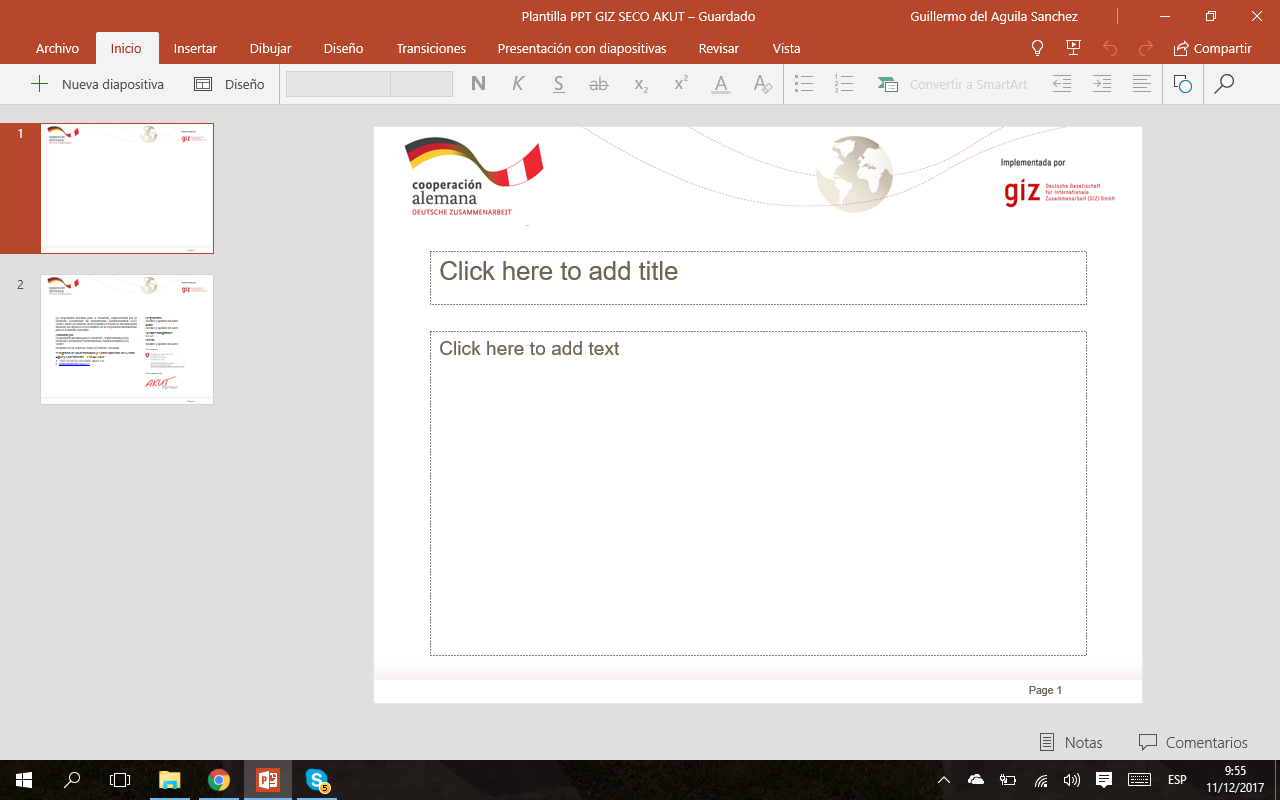 PROCEDIMIENTOS
Notificación
Registro de Oficio
Declaración Jurada
Pago Adicional
Formato de Reclamos
Suspensión del Servicio
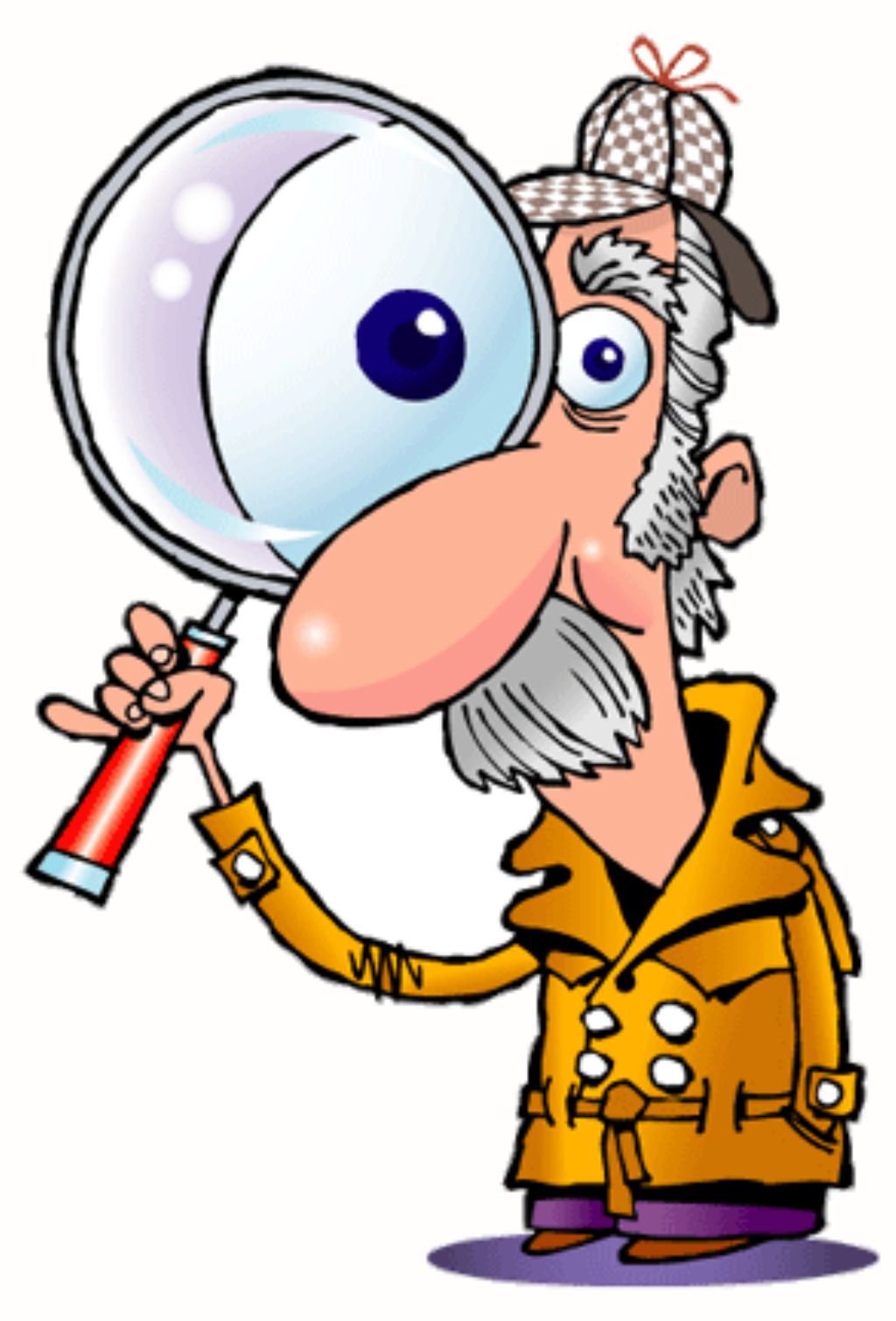 Acta de TMI
Resultados de  Laboratorio
26
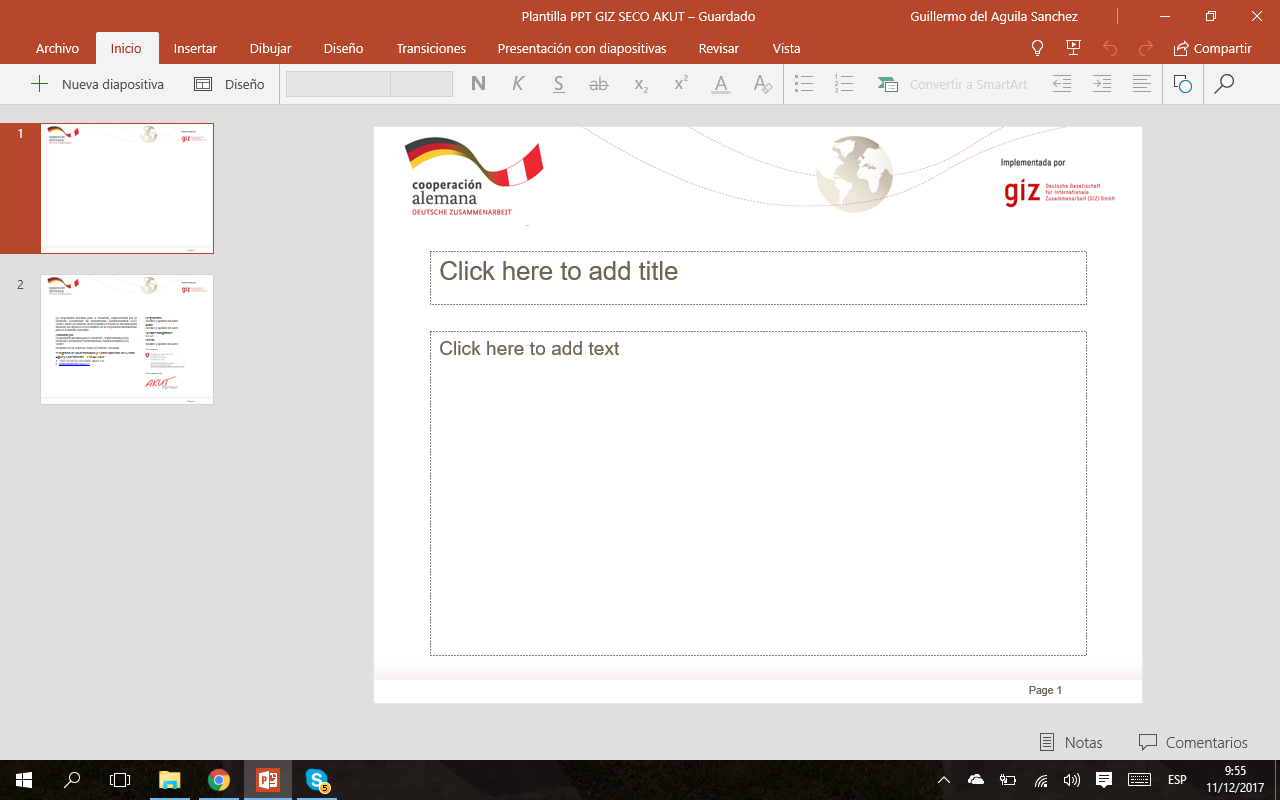 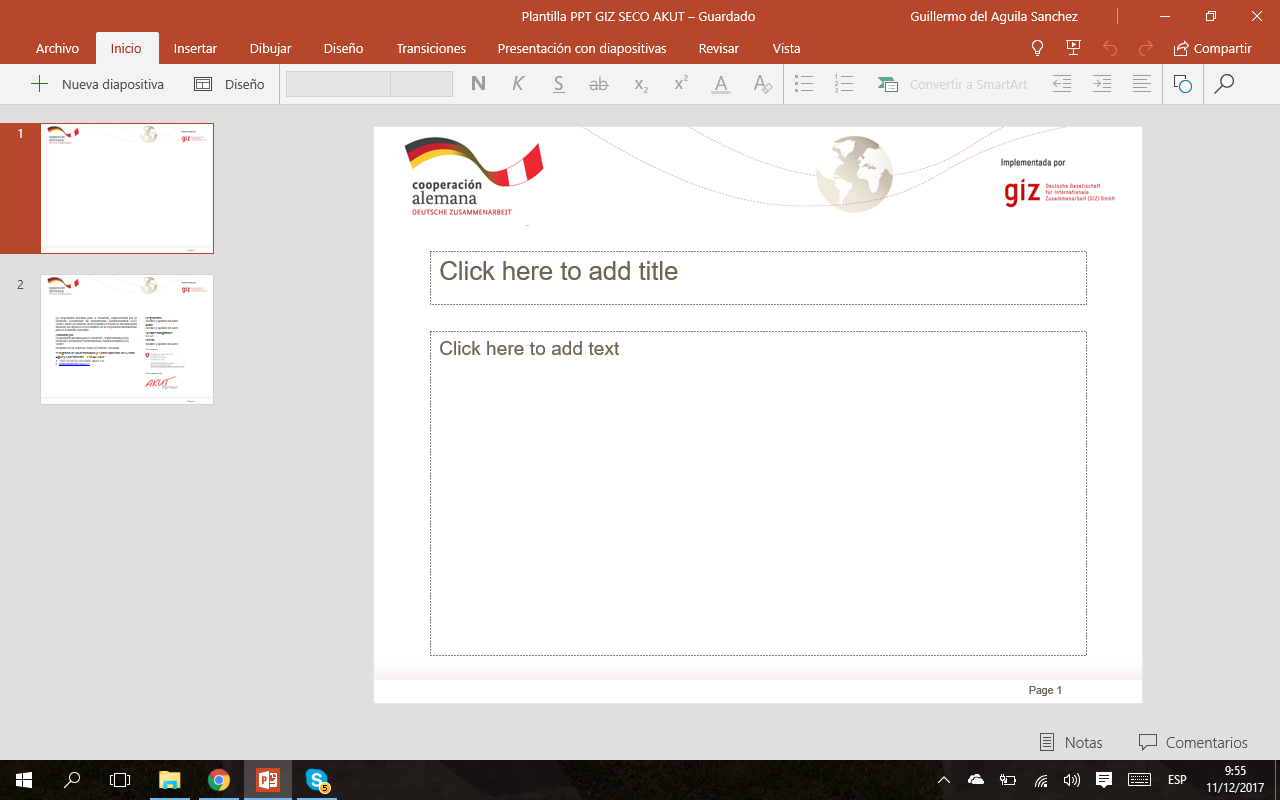 PROCEDIMIENTOS
Notificación
Registro de Oficio
Declaración Jurada
Pago Adicional
Formato de Reclamos
Suspensión del Servicio
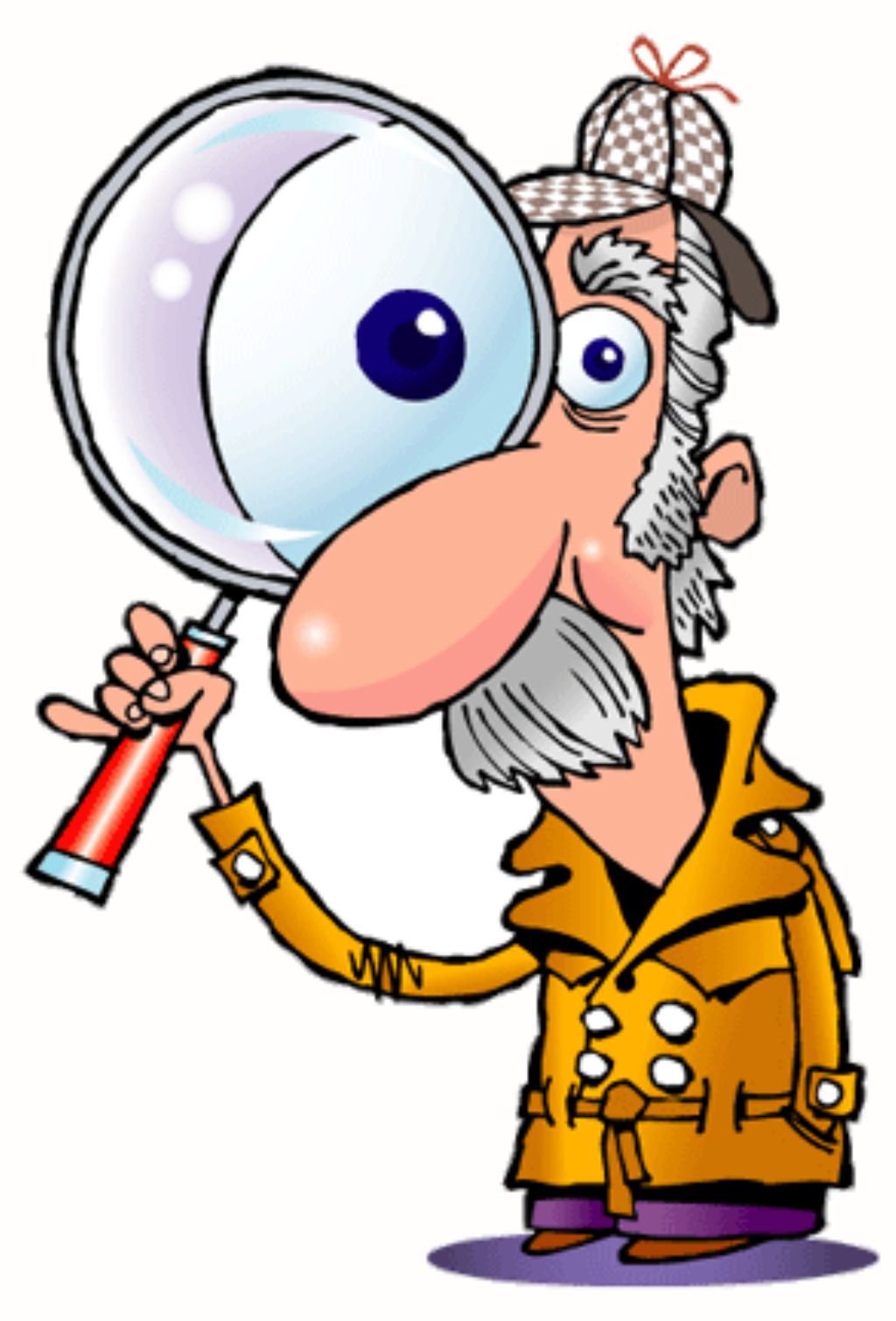 Acta de TMI
Resultados de  Laboratorio
27
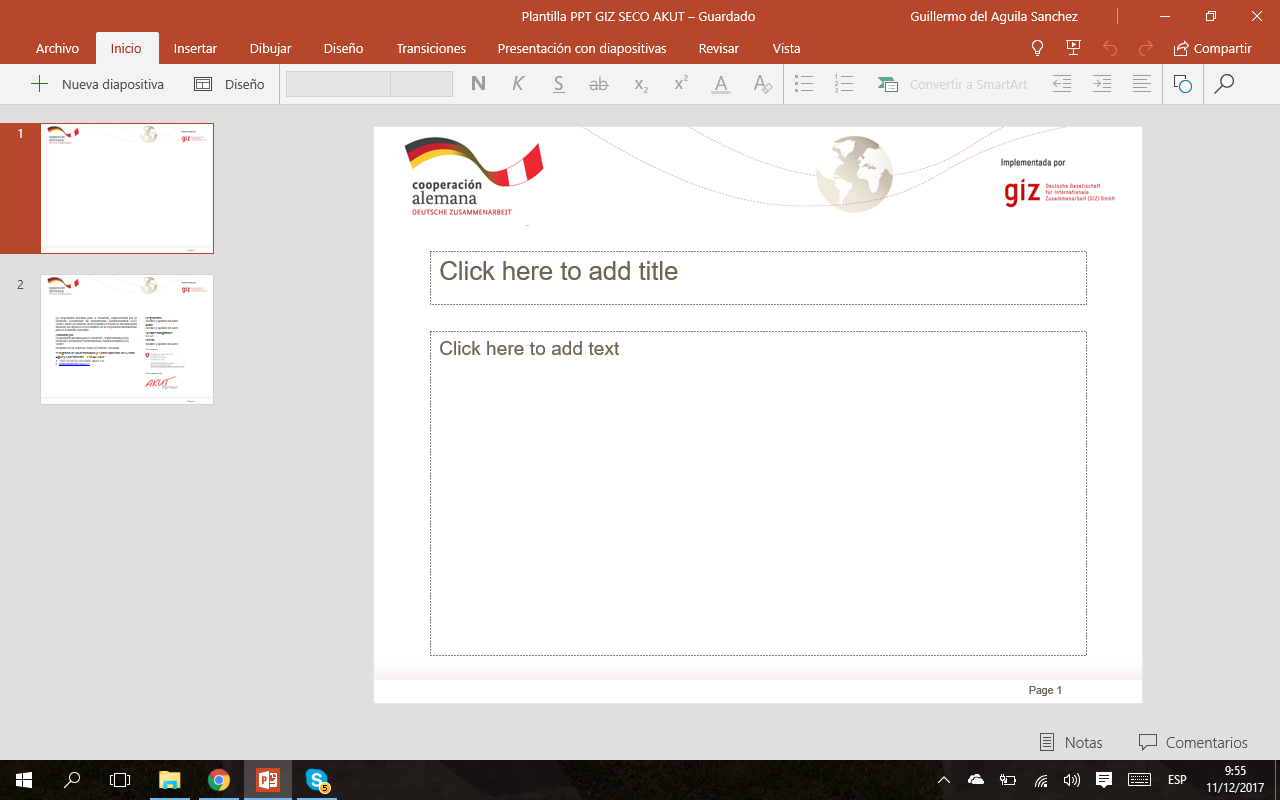 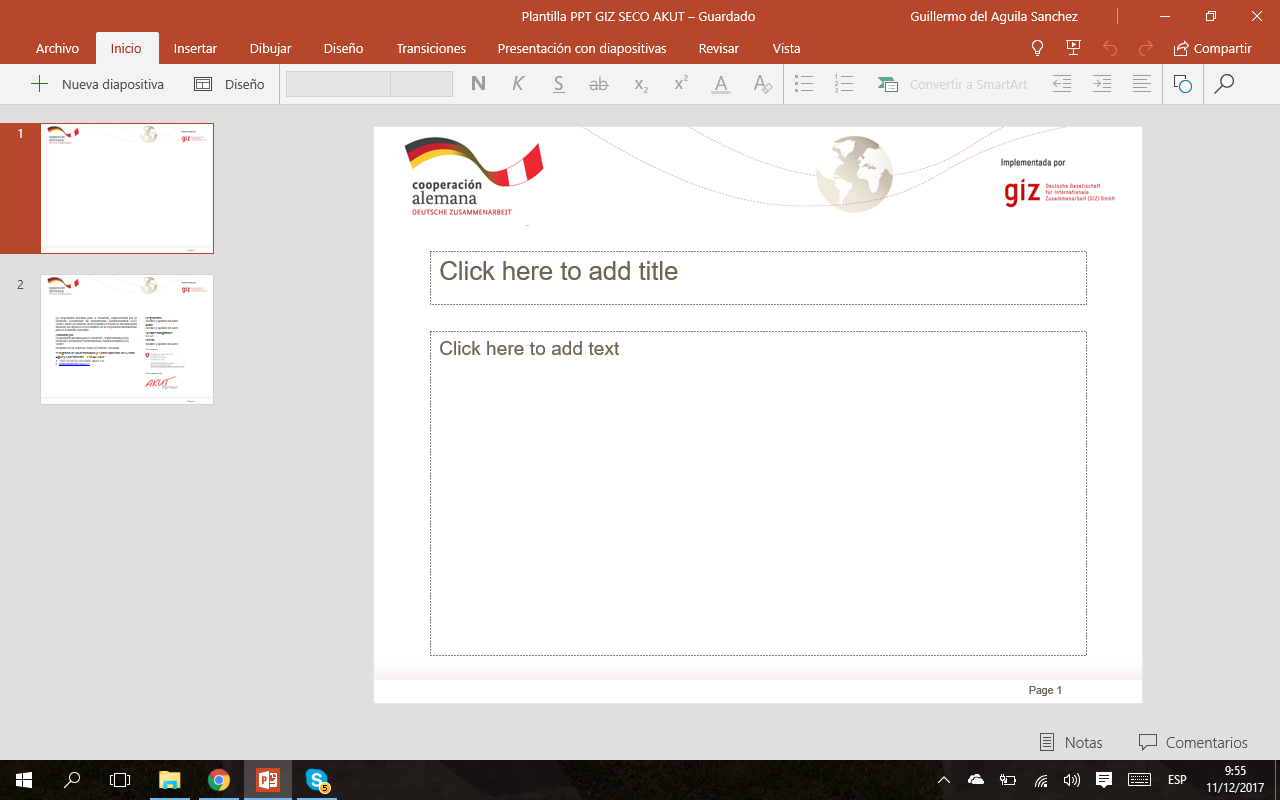 - Realizado por la EPS ILO.
- Proporciona un Código de Registro de UND.
- Involucra un Registro de Oficio.
Notificación
- Realizado por la EPS ILO.
- Contiene información general  (+Aplicativo VMA).
- Realizado por el UND.
- Contiene información de Resultados de Laboratorio.
PROCEDIMIENTOS
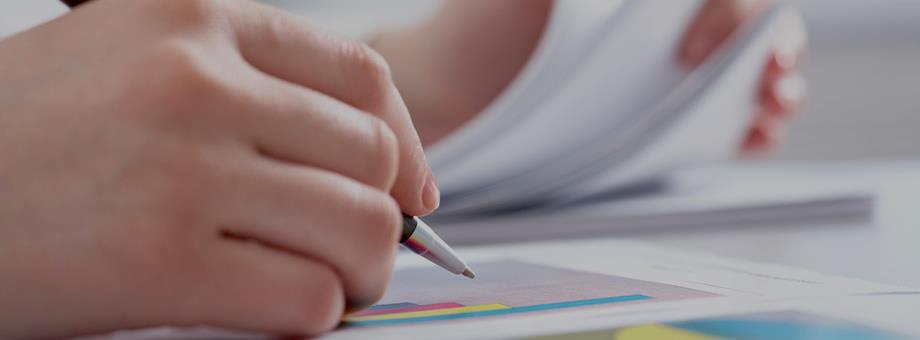 REGISTRO
PLAZOS
ENTREGAR NOTIFICACIÓN - EPS ILO
Fecha indeterminada, 1 vez al año
Declaración Jurada
PRESENTAR DDJJ - UND
45 DH de recepcionada la Notificación
REVISAR DDJJ - EPS ILO
15 DH de recepcionada la DDJJ
Registro
LEVANTAR OBSERVACIONES - UND
10 DH de recepcionada las observaciones
REVISAR SUBSANACIONES - EPS ILO
10 DH de recepcionada las subsanaciones
REGISTRAR DE OFICIO - EPS ILO
7 DH posterior al vcto del plazo
28
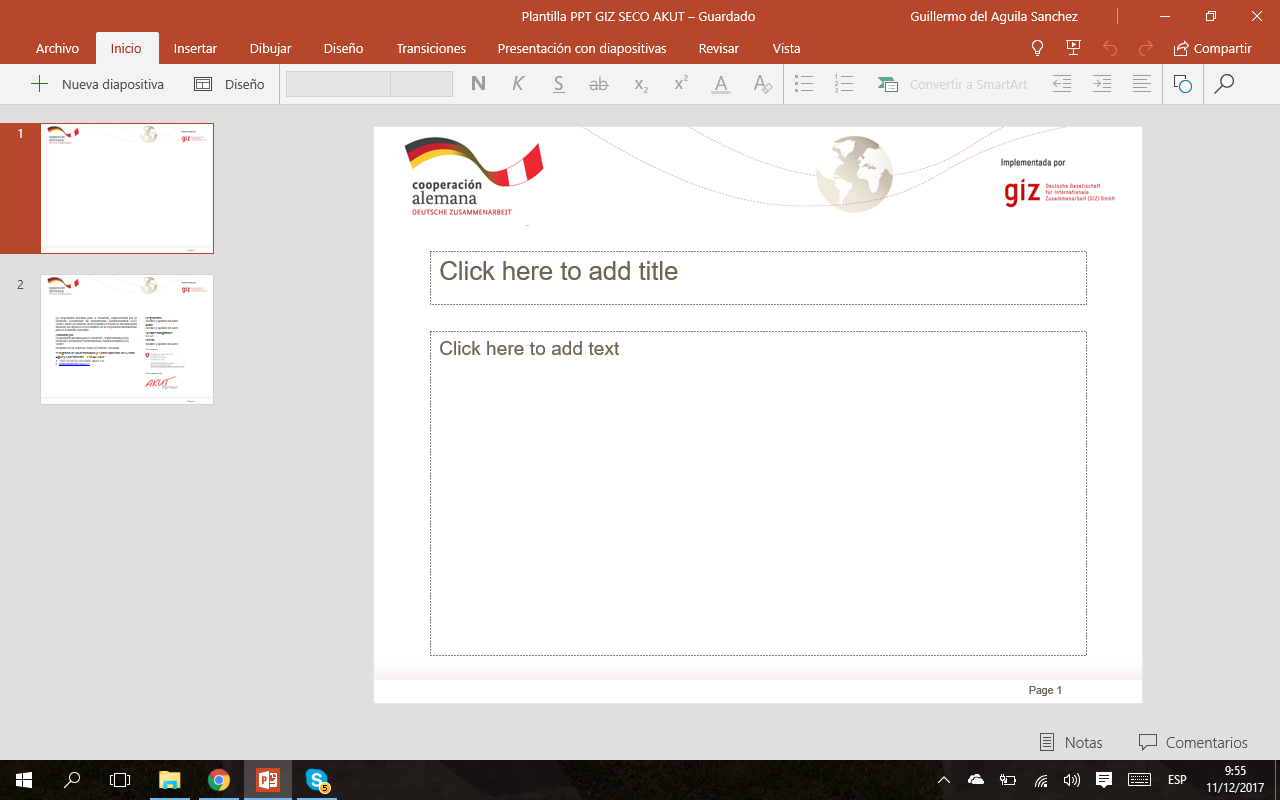 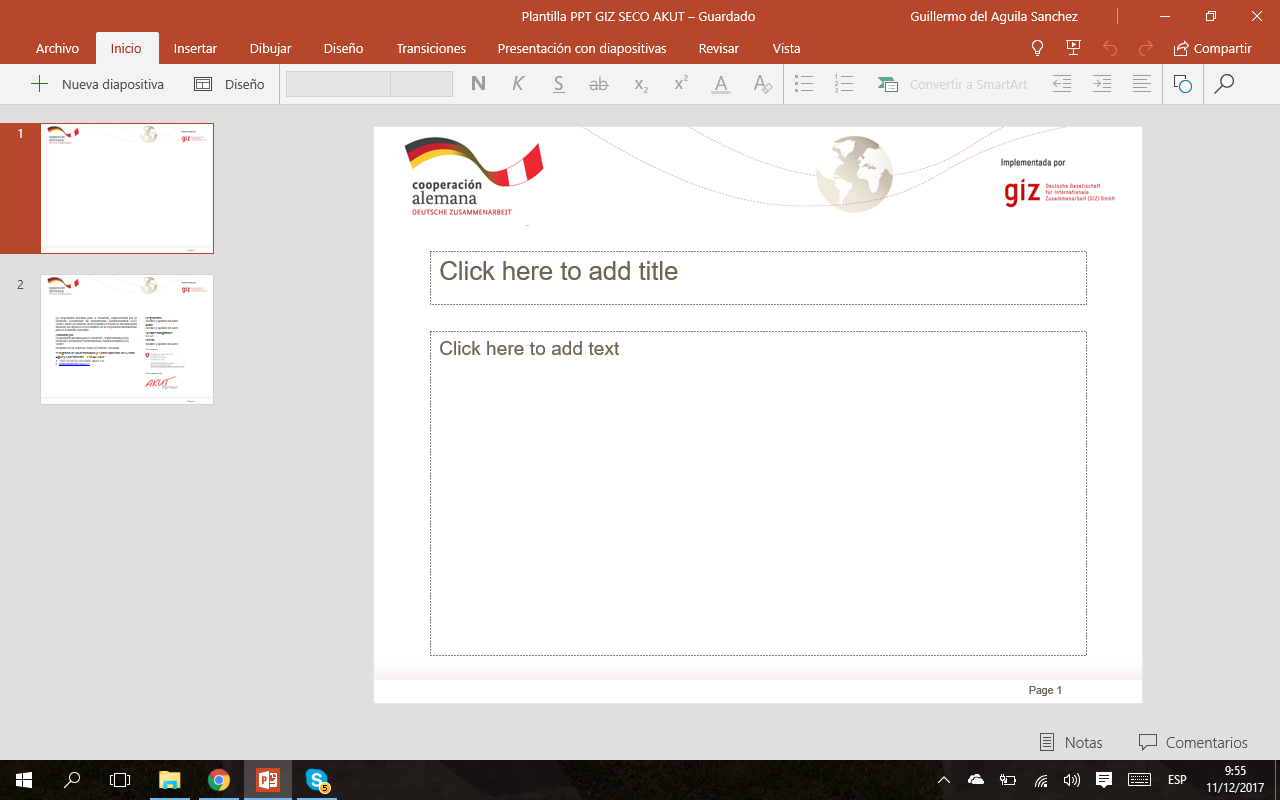 PROCEDIMIENTOS
Presenta Normativa Procedimental
Presenta Información del Aplicativo VMA
Recoge Información Importante
NOTIFICACIÓN – EPS ILO
Normas VMA, Documentación requerida, Plazos de Entrega, Procedimientos.
Pautas, Usuario, y Contraseña para el uso del Aplicativo VMA.
Correo electrónicos y celulares de contacto del UND; firma de recepción.
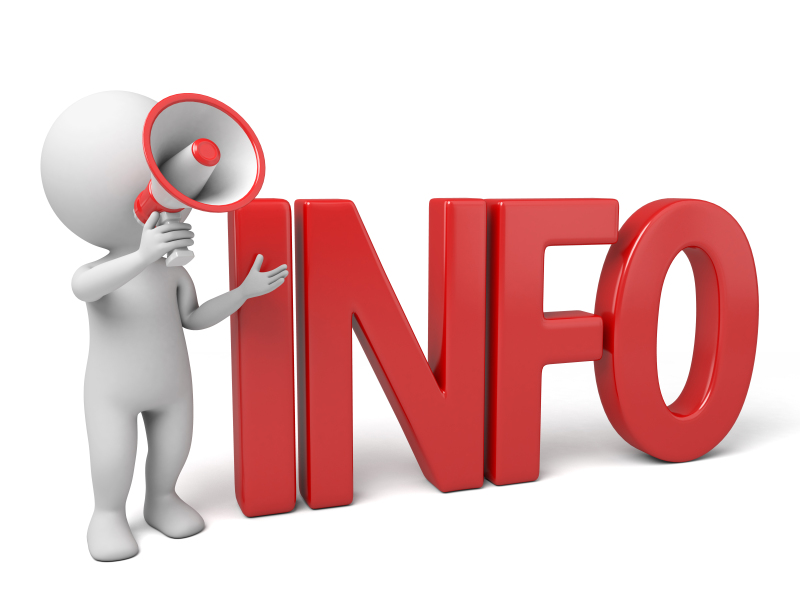 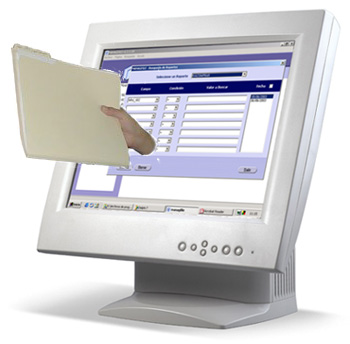 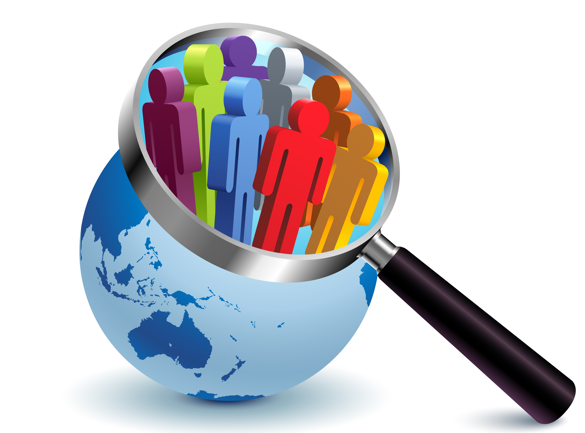 29
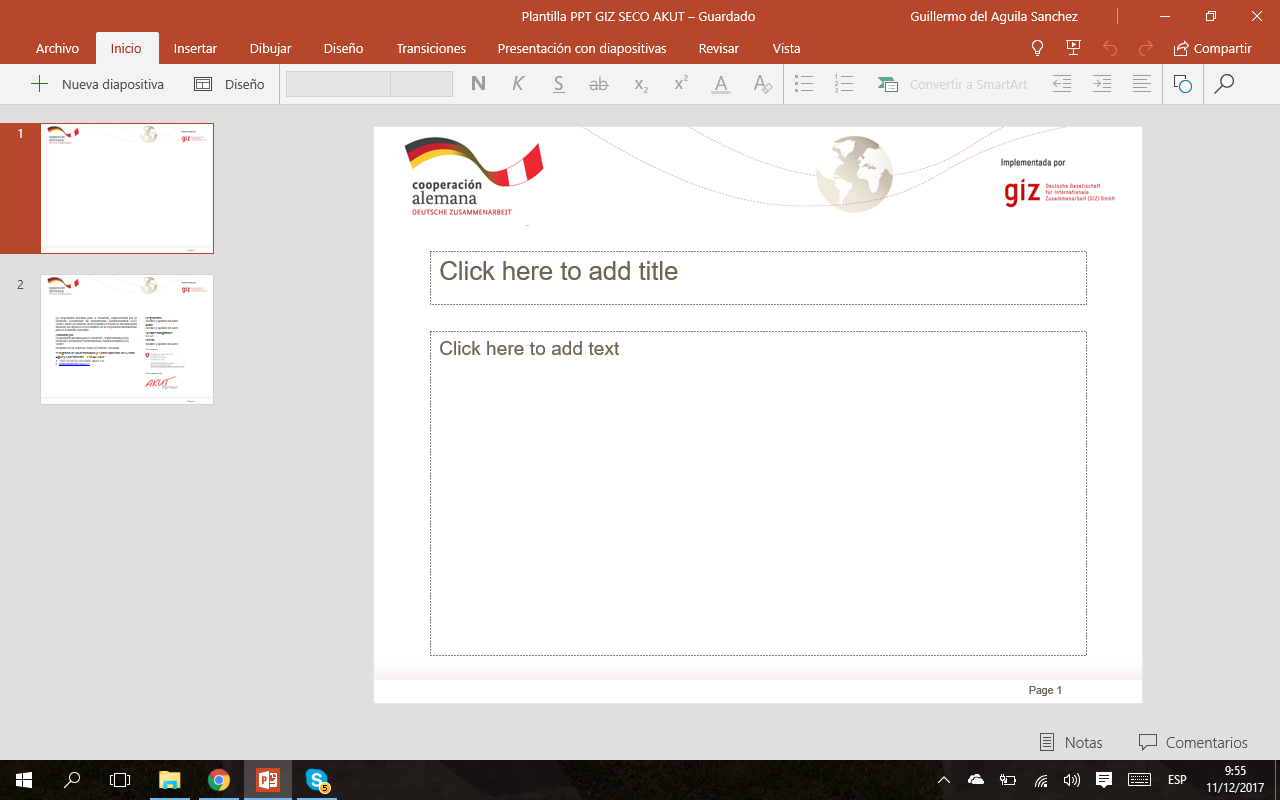 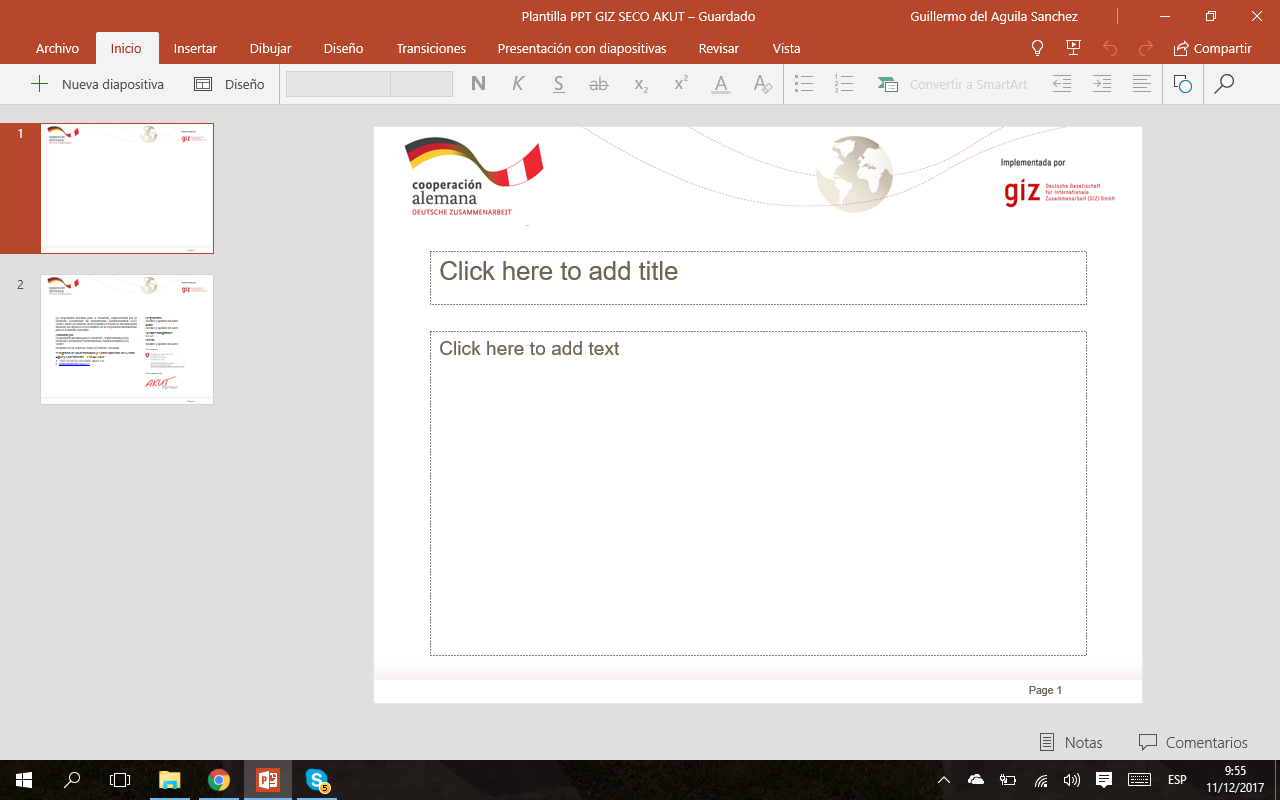 PROCEDIMIENTOS
Documentos a Presentar
Parámetros a Evaluar y Presentar
DECLARACIÓN JURADA - UND
Declaración Jurada de UND con COPIA SIMPLE DE RESULTADOS DE LABORATORIO; y de existir: El Esquema de Procesos Unitarios, y el Diagrama de Flujo del Tipo de Tratamiento de AR
Copia legalizada de la vigencia de poder del representante legal.
Ficha de Registro Único de Contribuyente - Acreditación del Inicio de Actividades.
PRIMERA VEZ: Todo el Anexo N° 1. Anexo N° 2, sólo si la EPS lo considera necesario.
En Adelante: Determinados acorde a su actividad según el CIIU. Sin CIIU, todo Anexo N° 1 y N° 2.
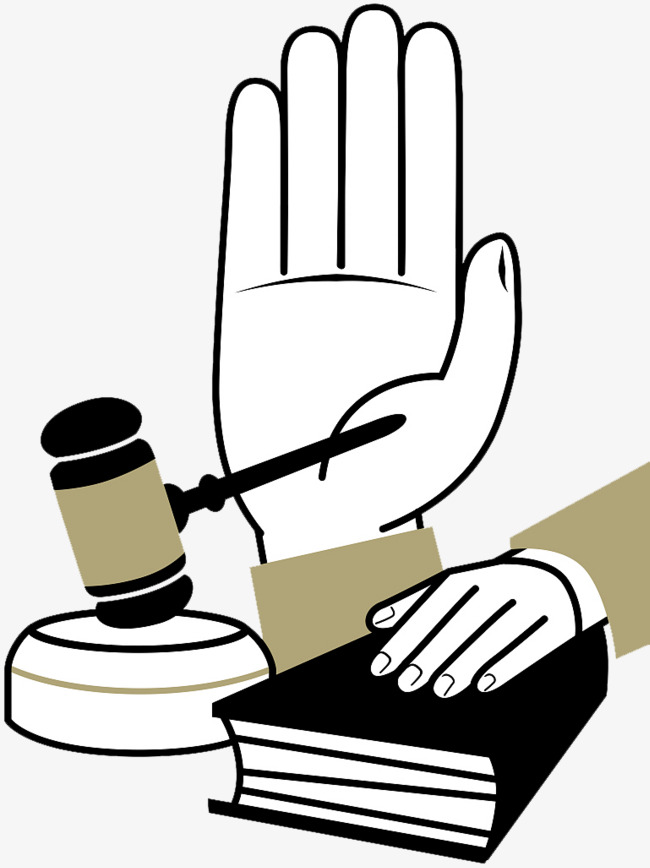 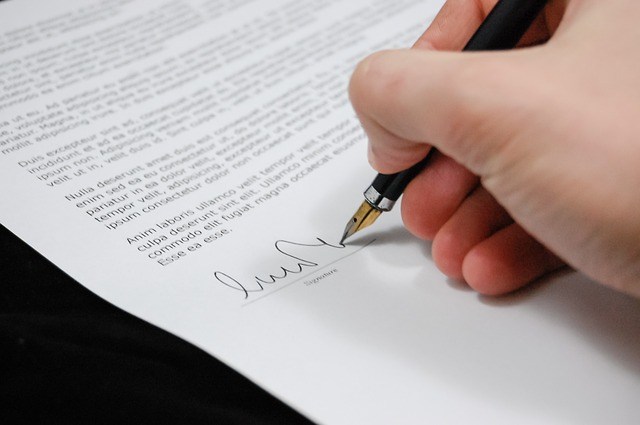 30
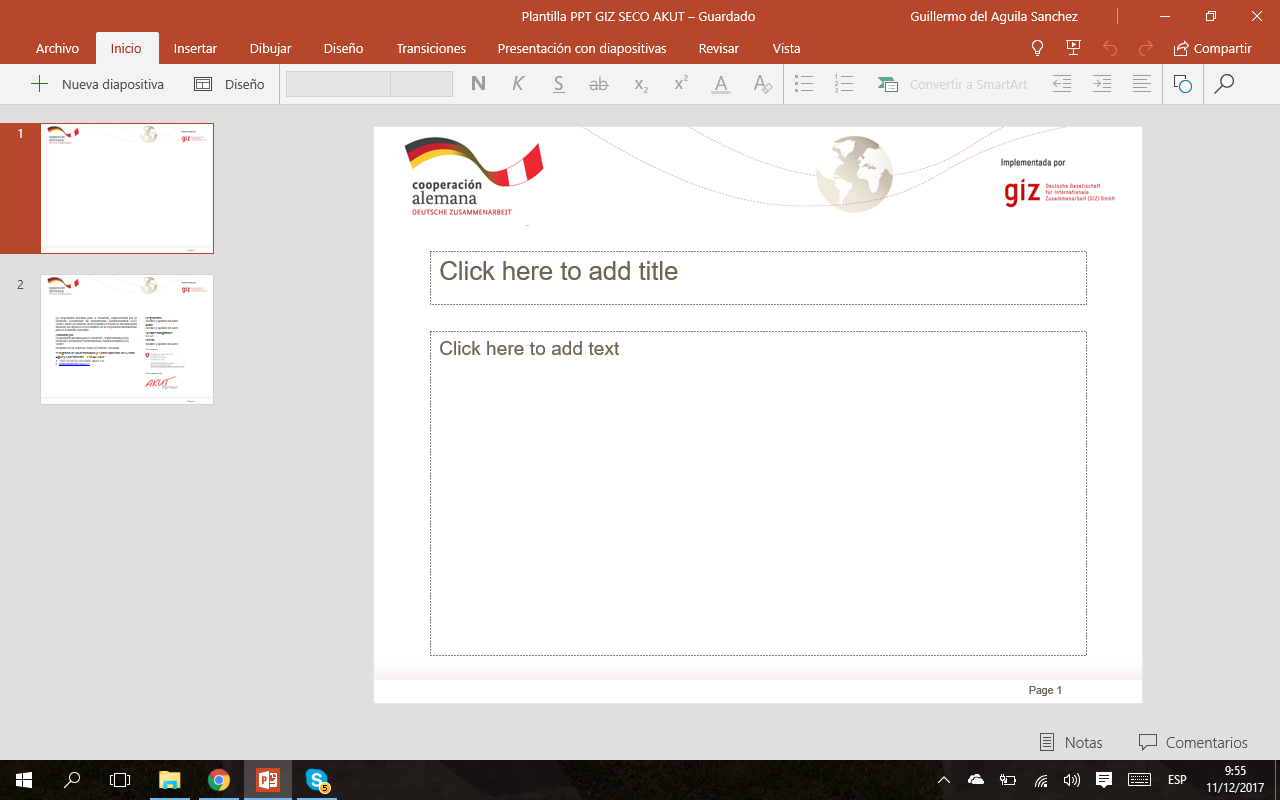 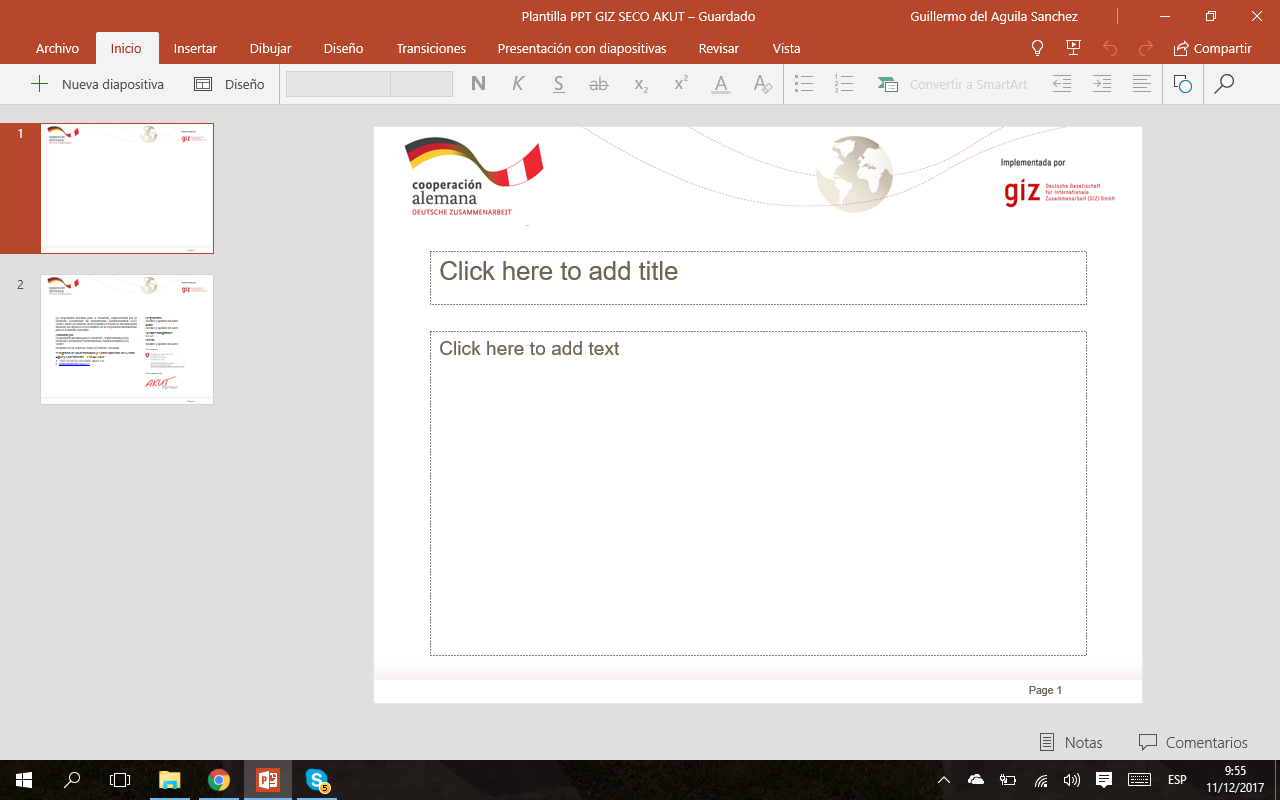 PROCEDIMIENTOS
Revisión de Declaración Jurada de UND
Registro y Código de UND
Registro de Oficio
REGISTRO DEL UND – EPS ILO
Validación del cumplimiento de requisitos documentarios y de parámetros.
Registrar al UND; generar y proporcionar el Código de Registro de UND.
Monitorear plazos y entregables, y Registrar de Oficio ante incumplimientos.
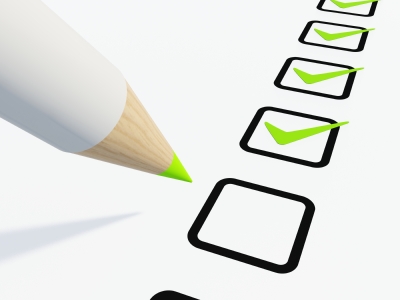 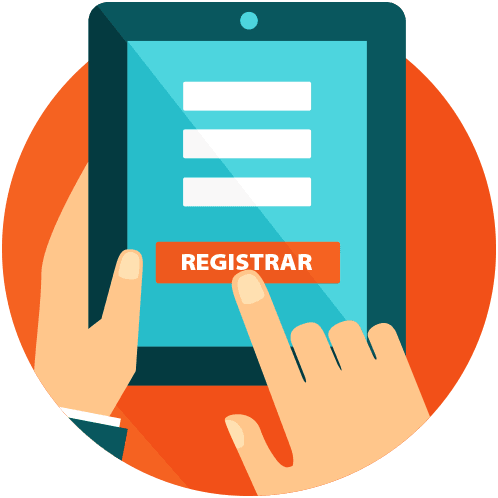 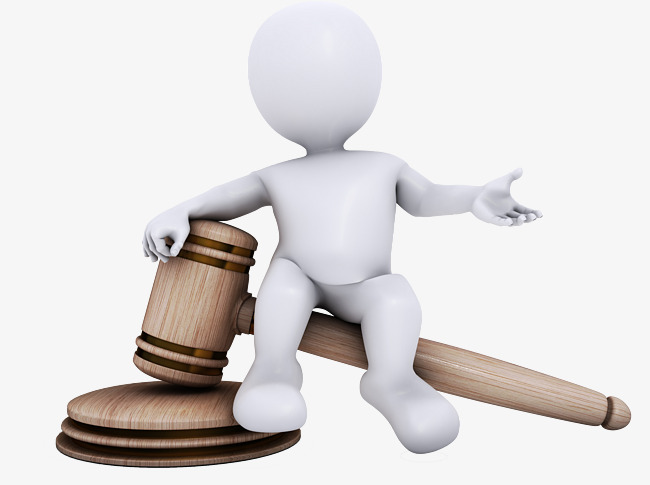 31
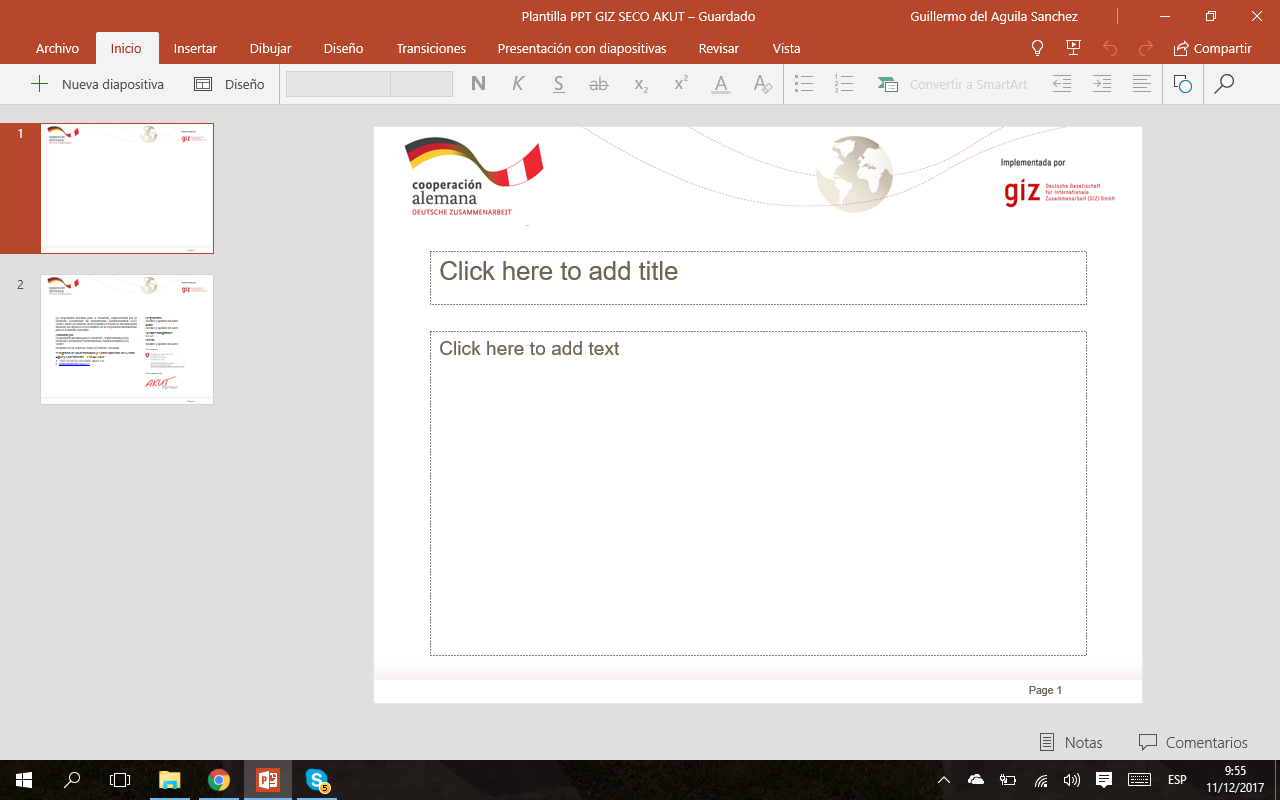 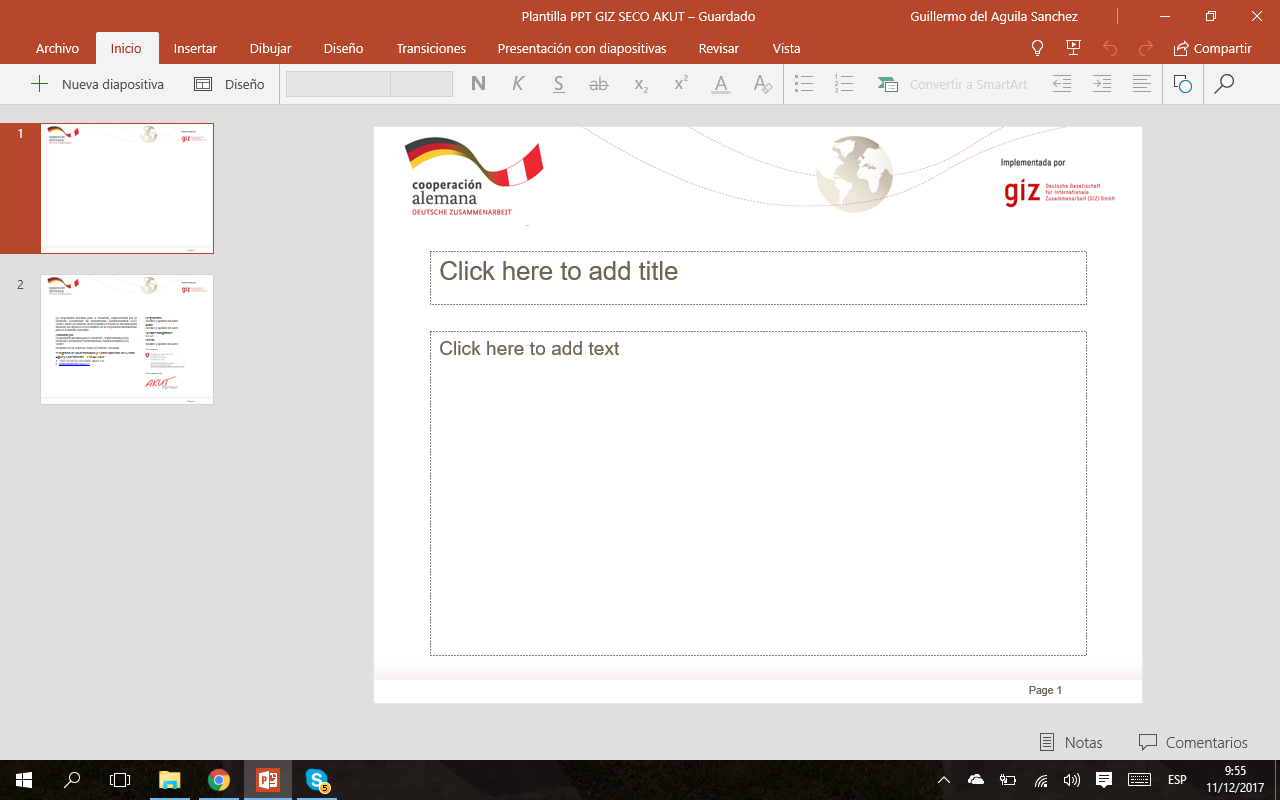 PROCEDIMIENTOS
Notificación
Registro de Oficio
Declaración Jurada
Pago Adicional
Formato de Reclamos
Suspensión del Servicio
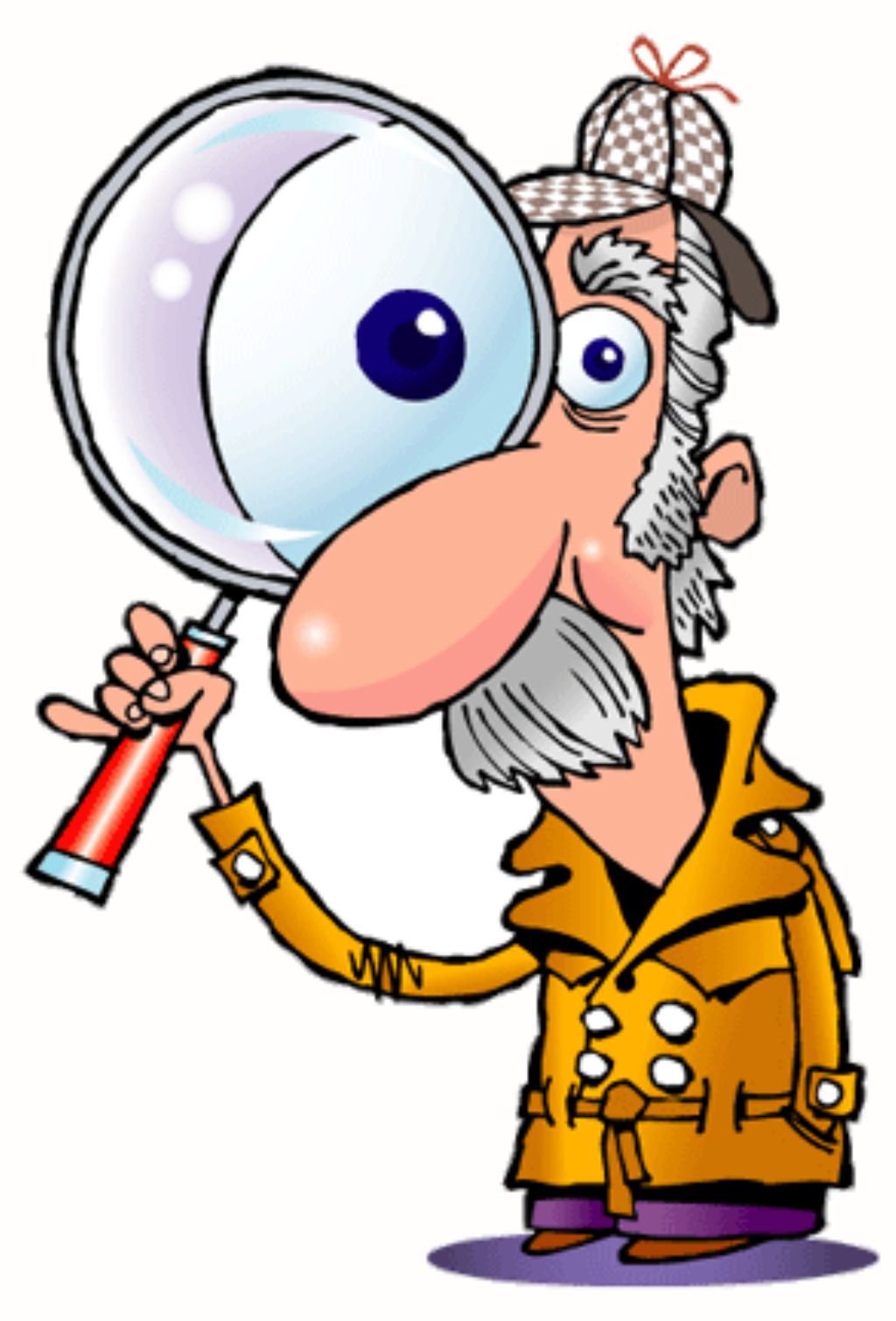 Acta de TMI
Resultados de  Laboratorio
32
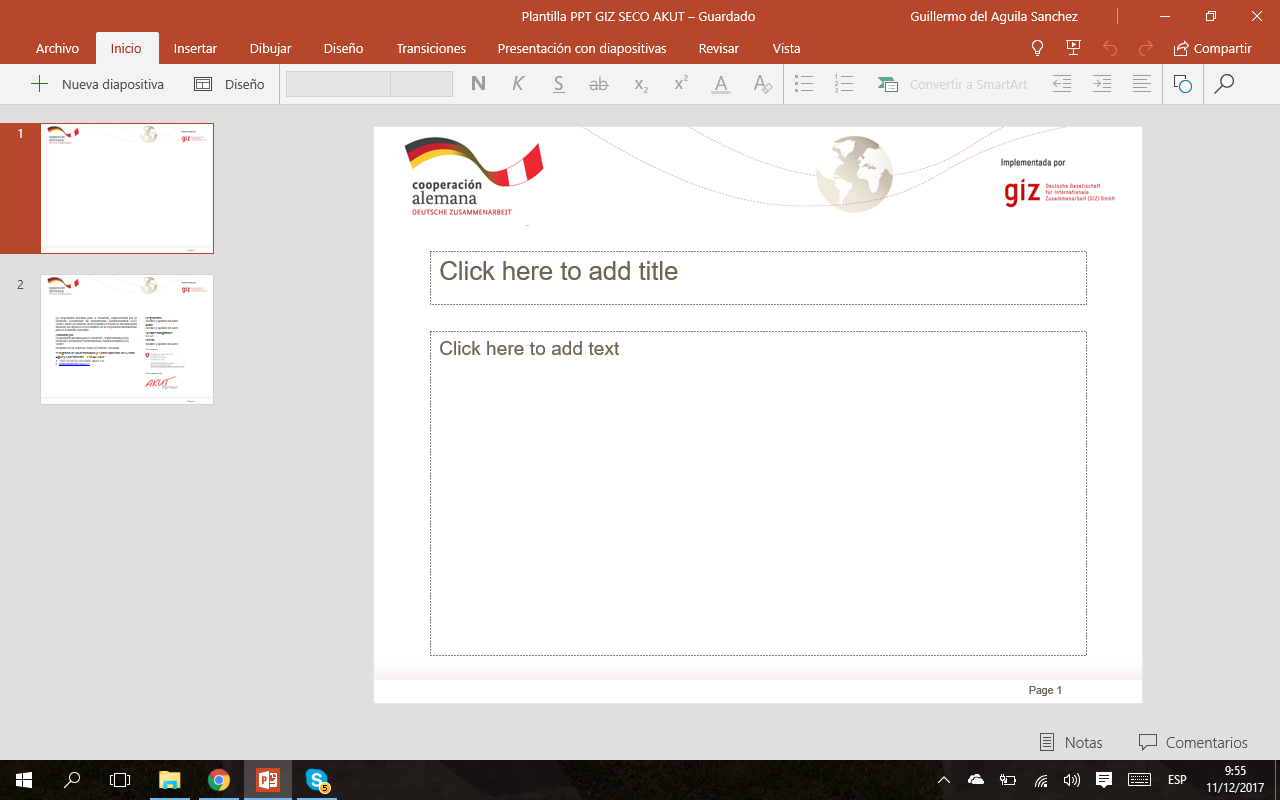 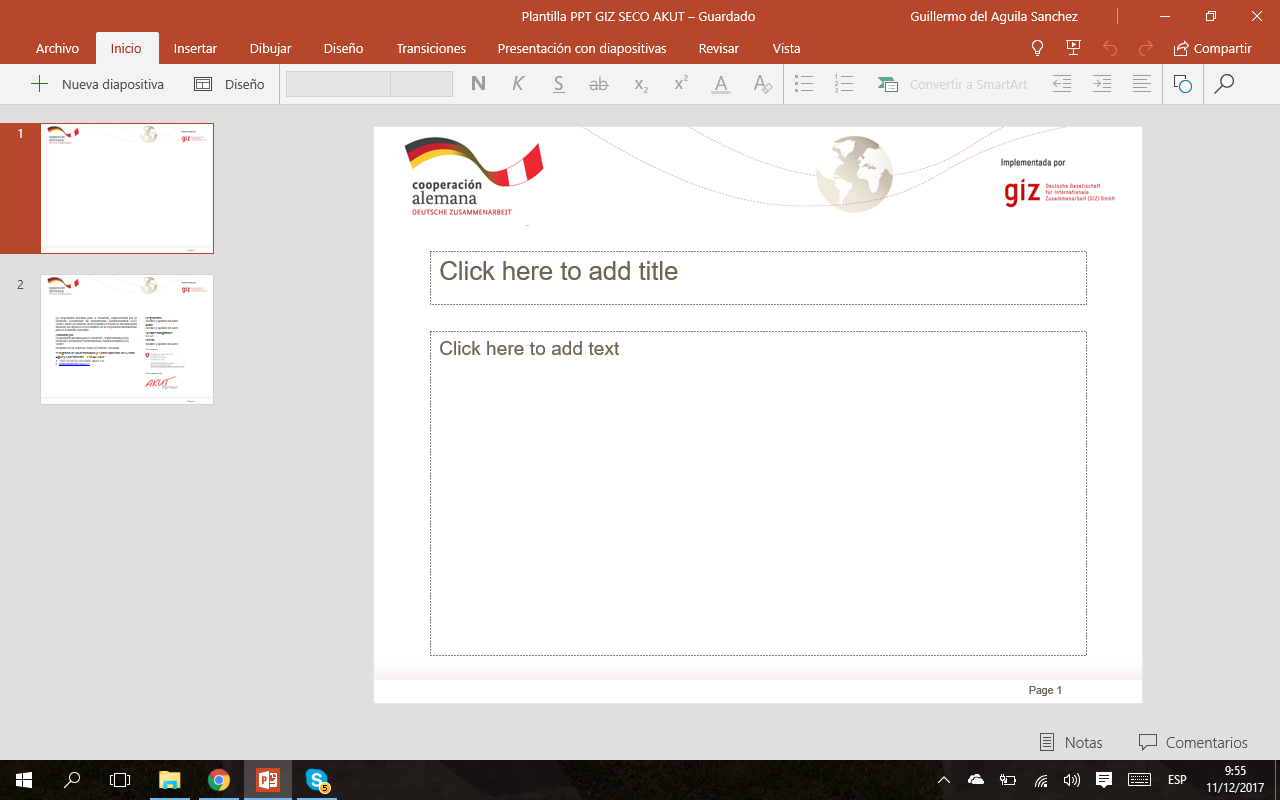 - Revisión de Resultados de Laboratorio del UND o de las TMI.
- Determinar cumplimientos o excesos de VMA.
PROCEDIMIENTOS
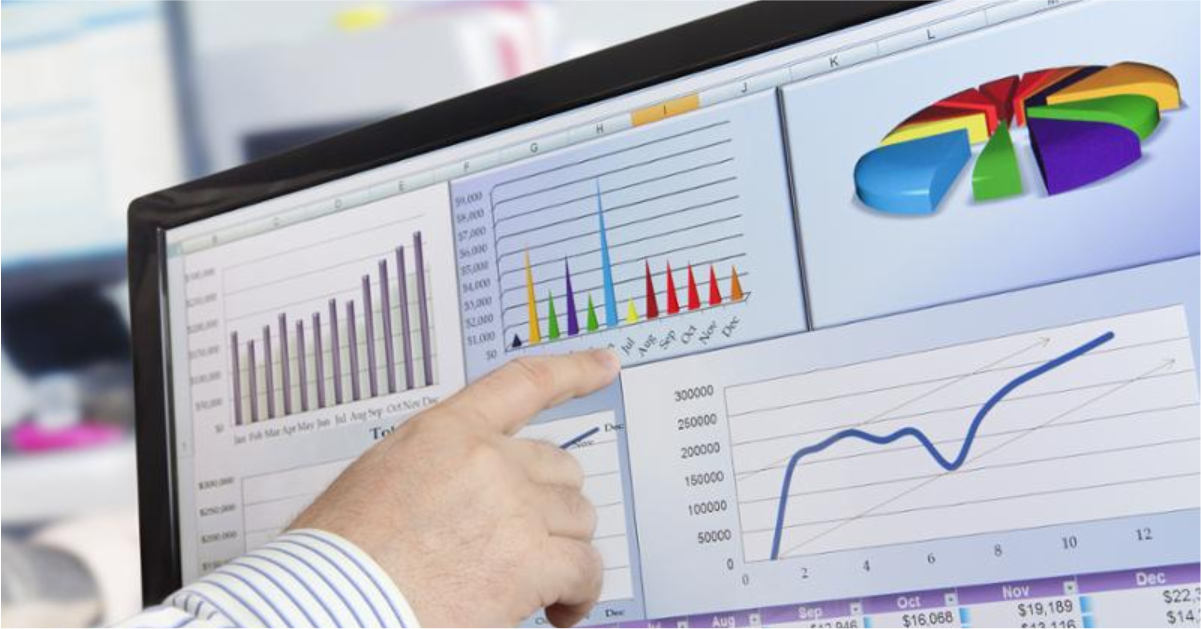 MONITOREO Y CONTROL
EXCESOS DEL ANEXO N° 1
Cálculo y Cobro del Pago Adicional
Monitoreo y Control de Parámetros de VMA
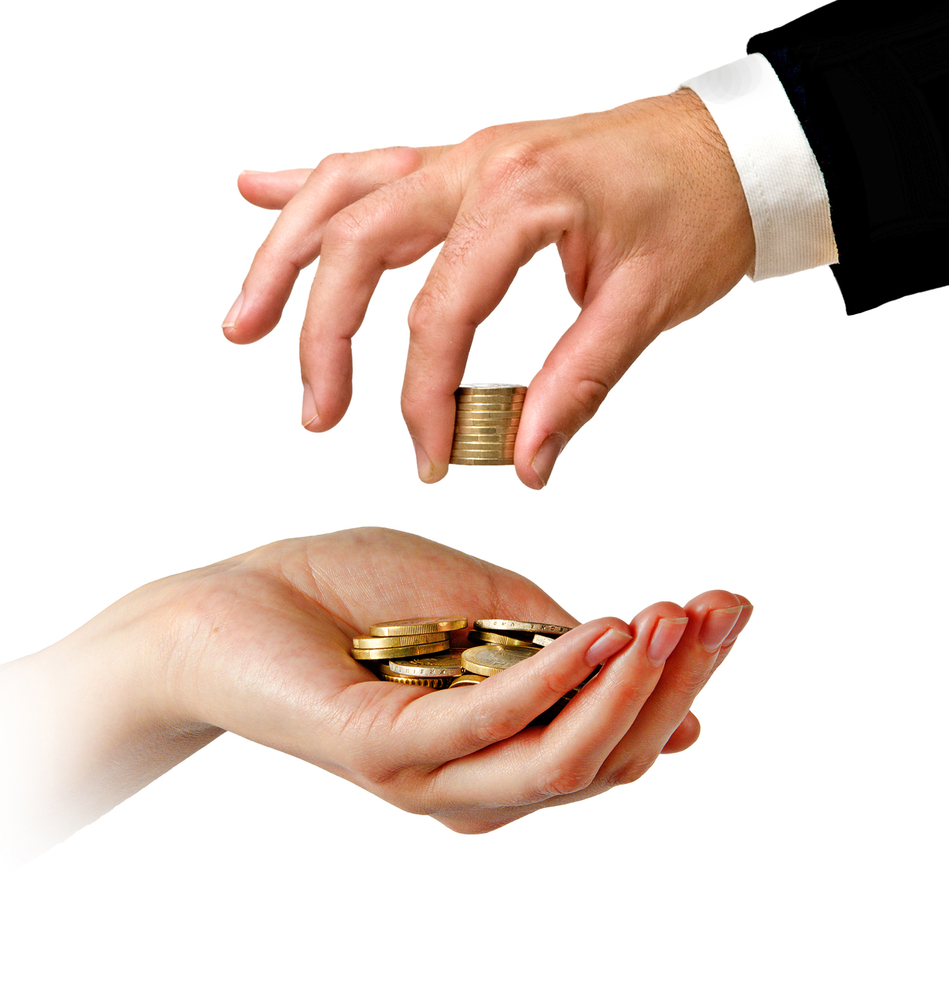 EXCESOS DEL ANEXO N° 2
Suspensión del Servicio de Alcantarillado
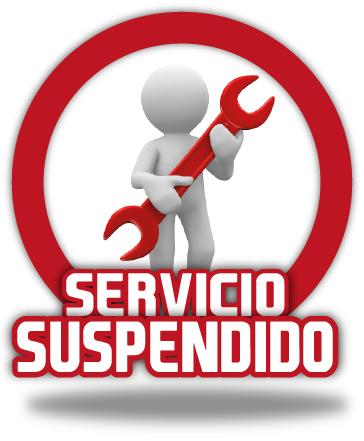 SIN EXCESOS EN LOS ANEXOS
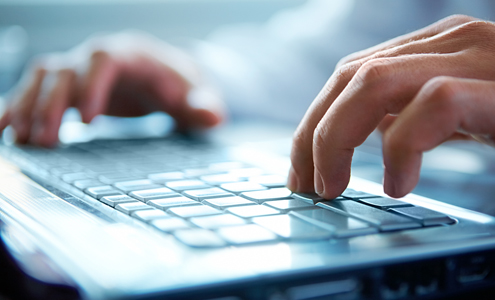 Actualización del Registro
33
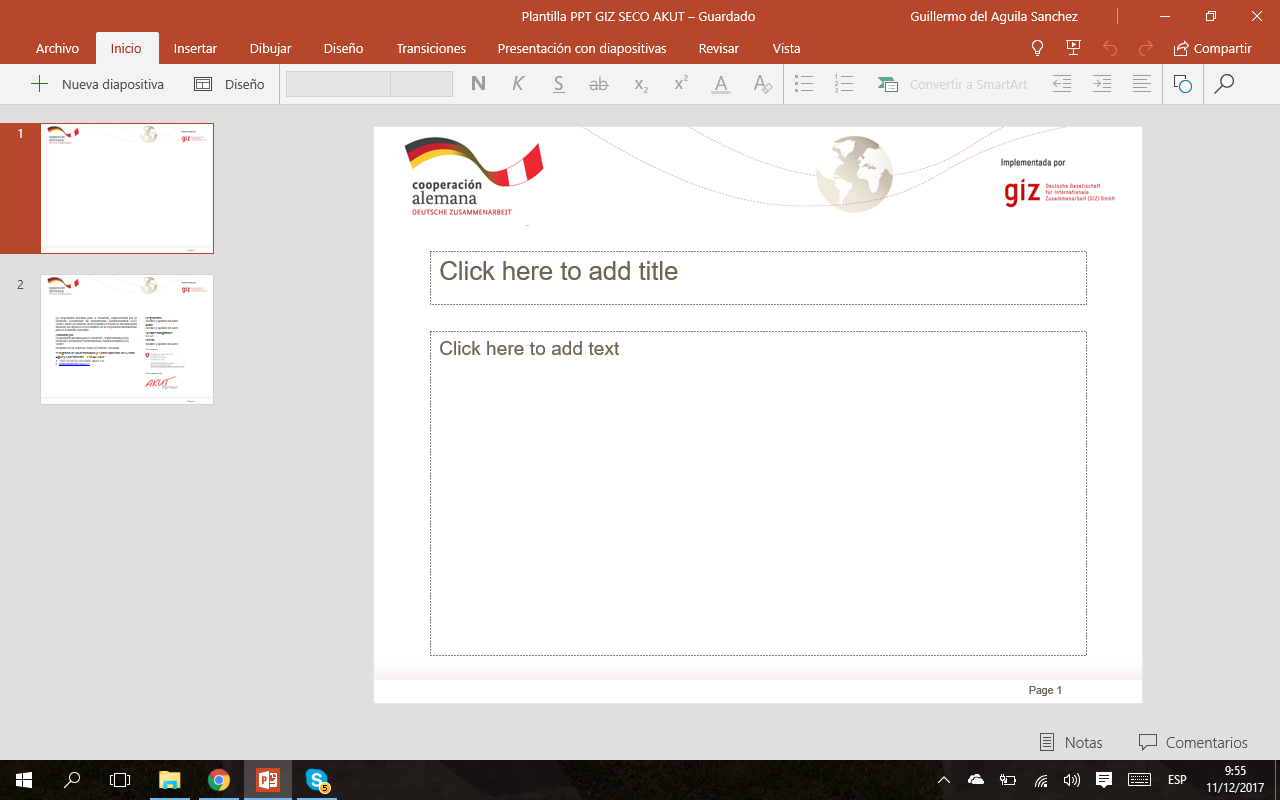 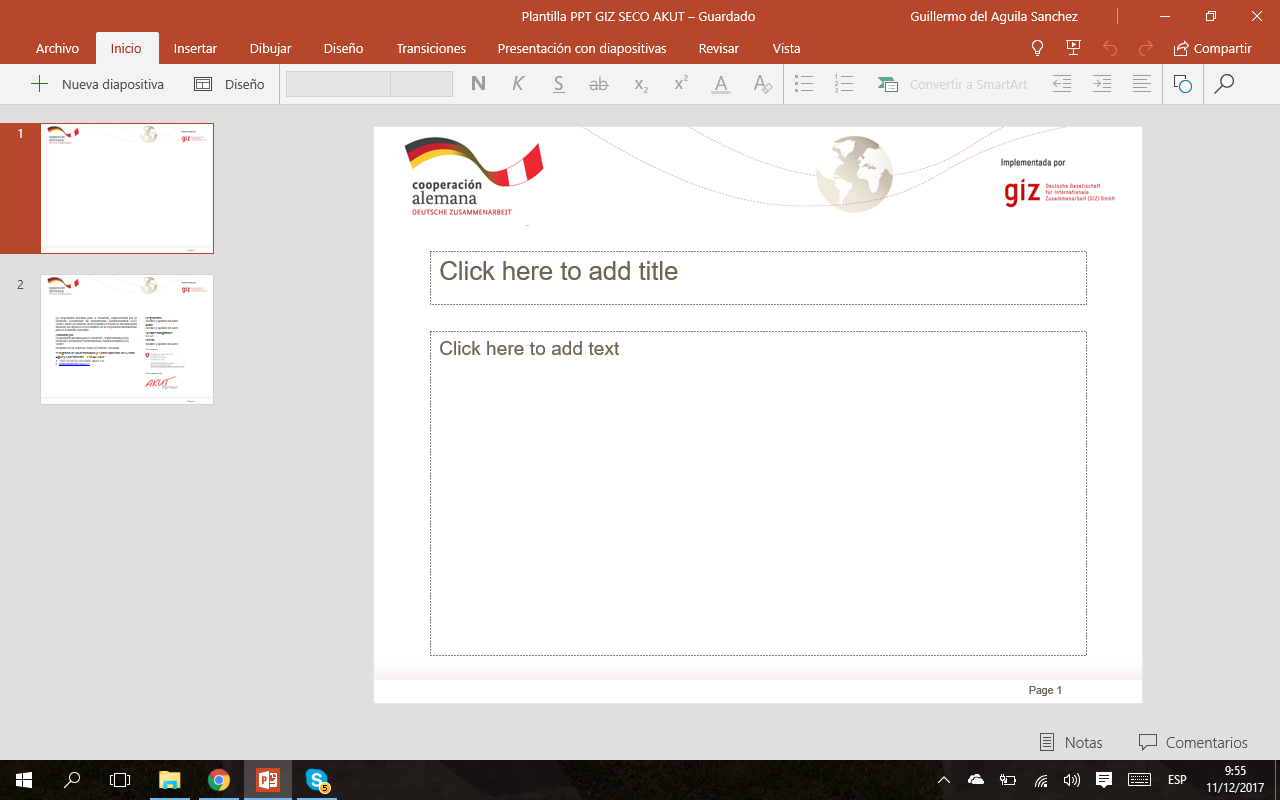 PROCEDIMIENTOS
Pago Adicional
Suspensión del Servicio de Alcantarillado
Actualización del Registro
MONITOREO Y CONTROL
Metodología SUNASS de Cálculo de Pago Adicional
Detalle de cobros en la Boleta de Pago.
Procedimiento de Cierre y Reapertura de Servicio.
Evaluar plazo adicional de solicitarse (1° vez).
De existir cumplimientos de parámetros, sólo se actualiza el registro.
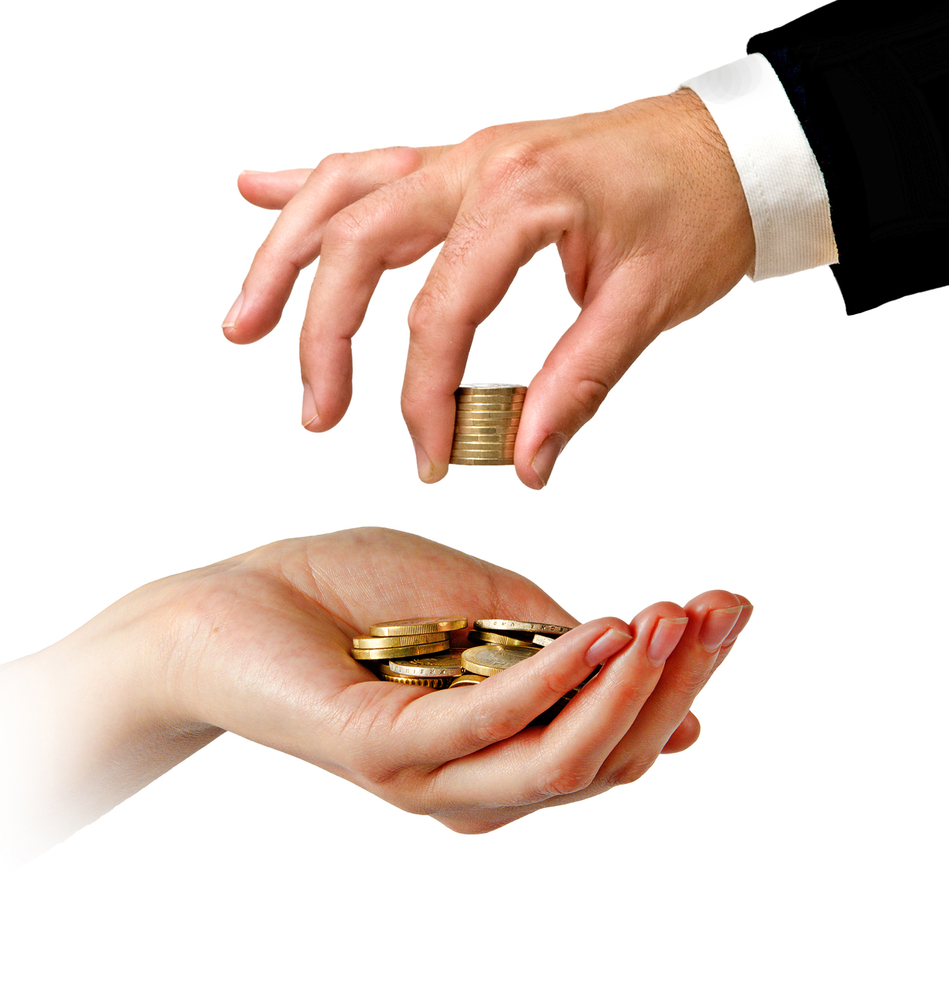 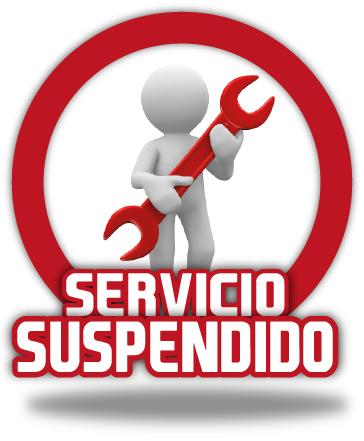 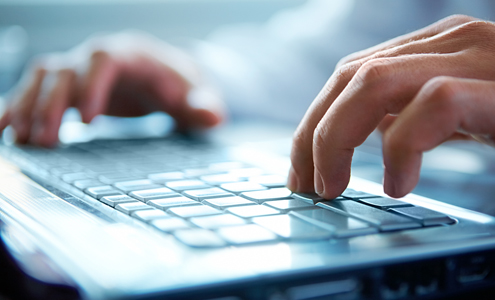 34
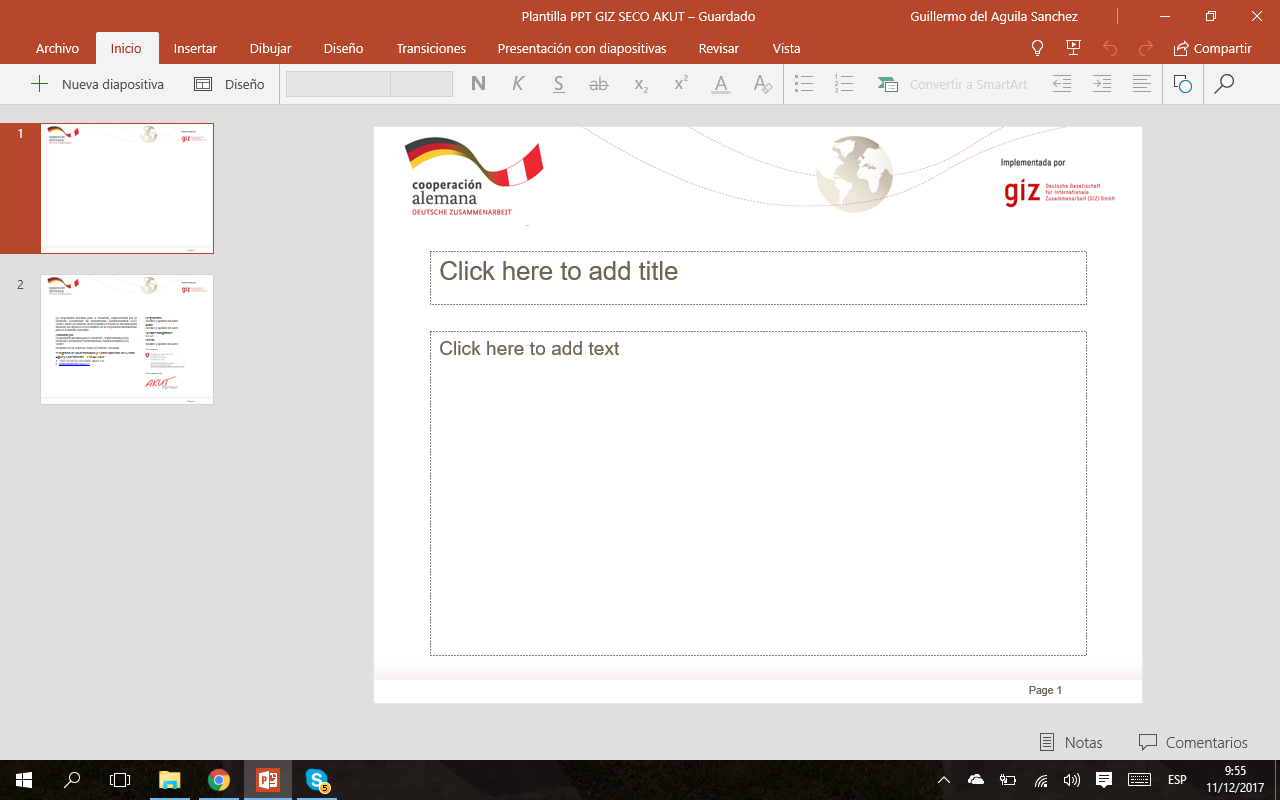 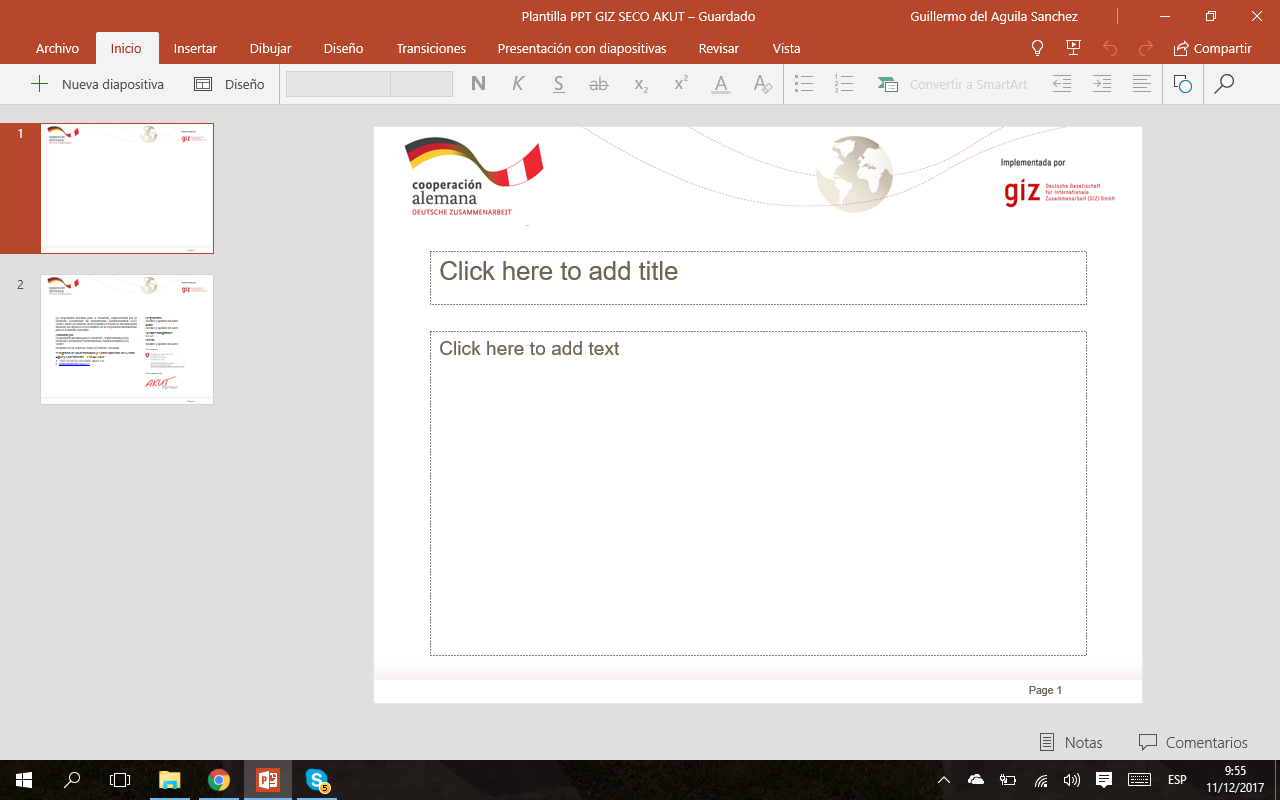 PROCEDIMIENTOS
Notificación
Registro de Oficio
Declaración Jurada
Pago Adicional
Formato de Reclamos
Suspensión del Servicio
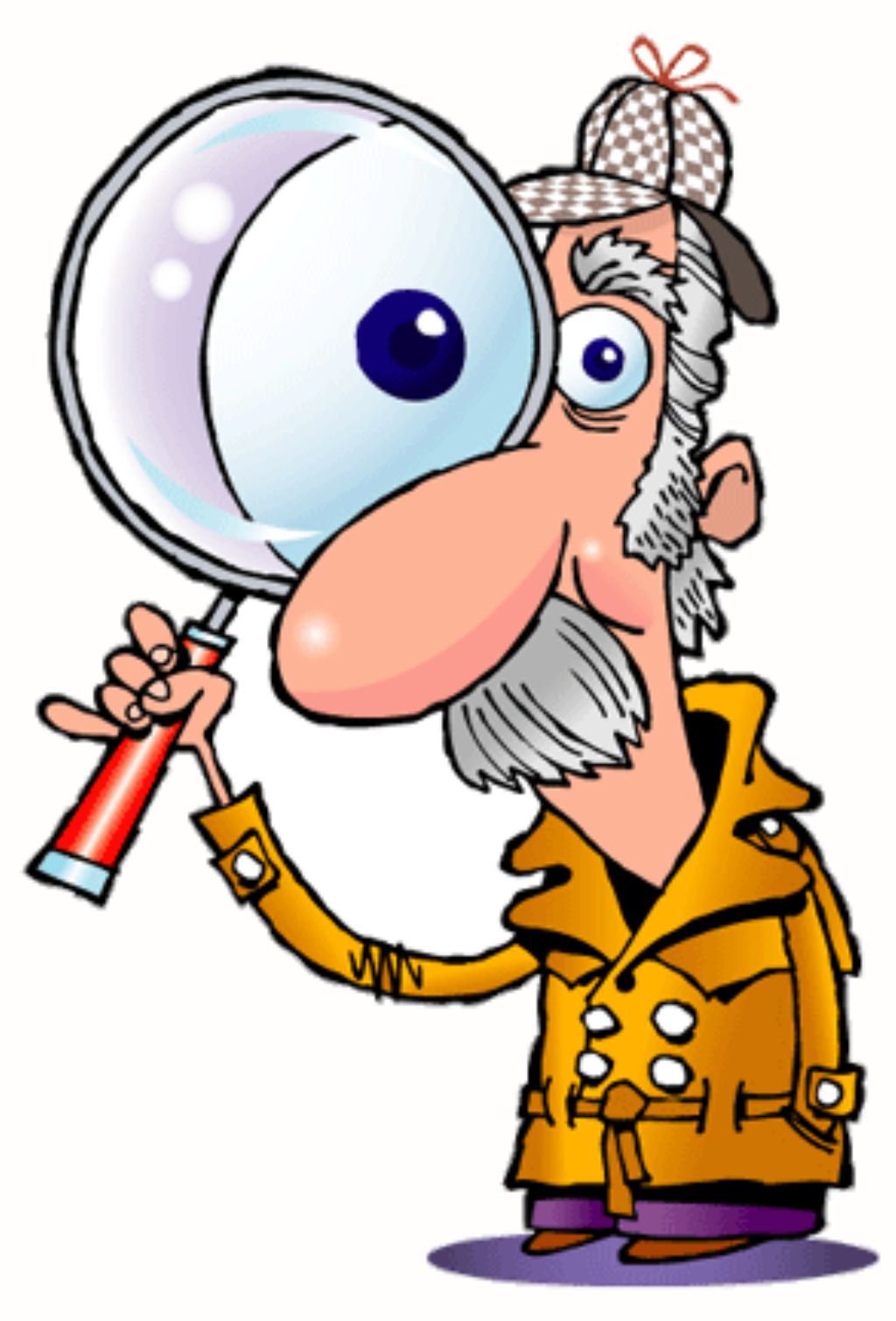 Acta de TMI
Resultados de  Laboratorio
35
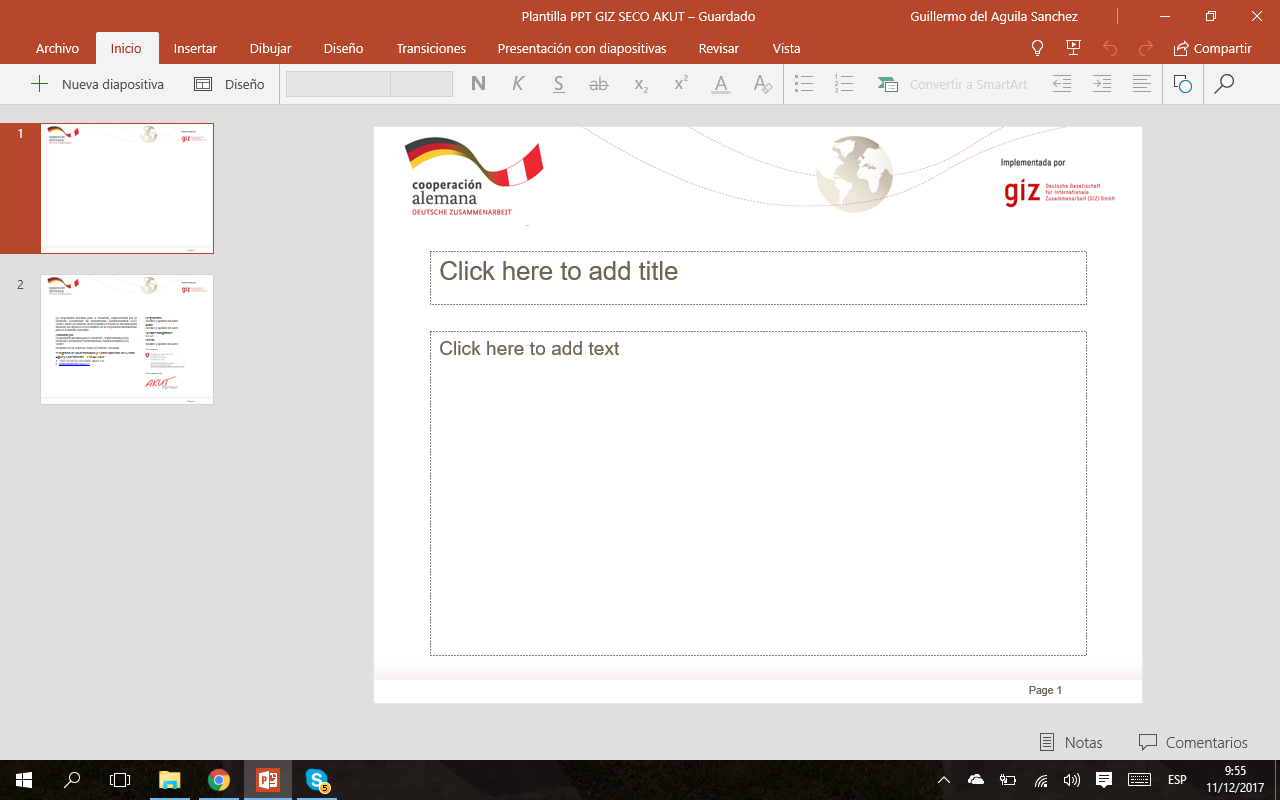 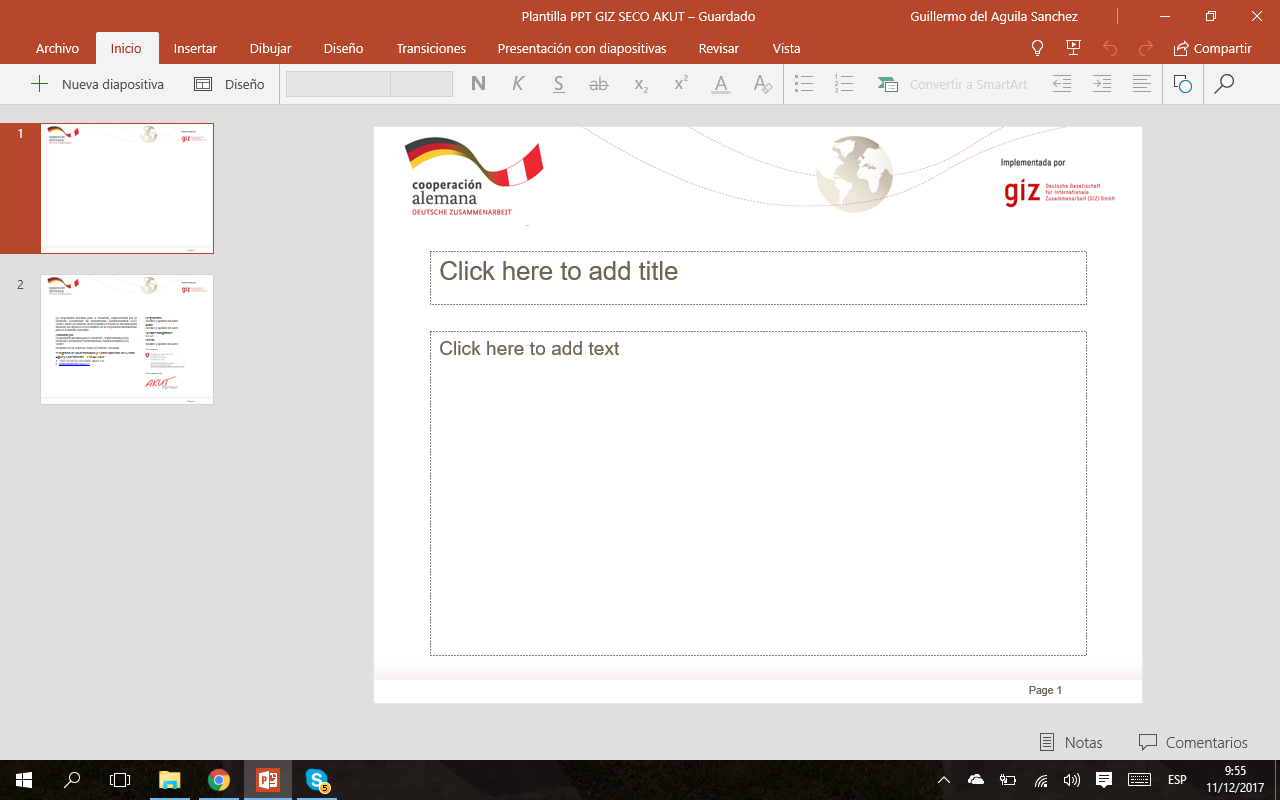 - Realizado por la EPS ILO.
- Revisión de resultados y determinación de excesos.
Toma de Muestra
- Entregado por el Laboratorio a la EPS ILO.
- Contiene información de parámetros solicitados.
- Realizado por el Laboratorio, en compañía de la EPS ILO.
- Acta de Toma de Muestra.
PROCEDIMIENTOS
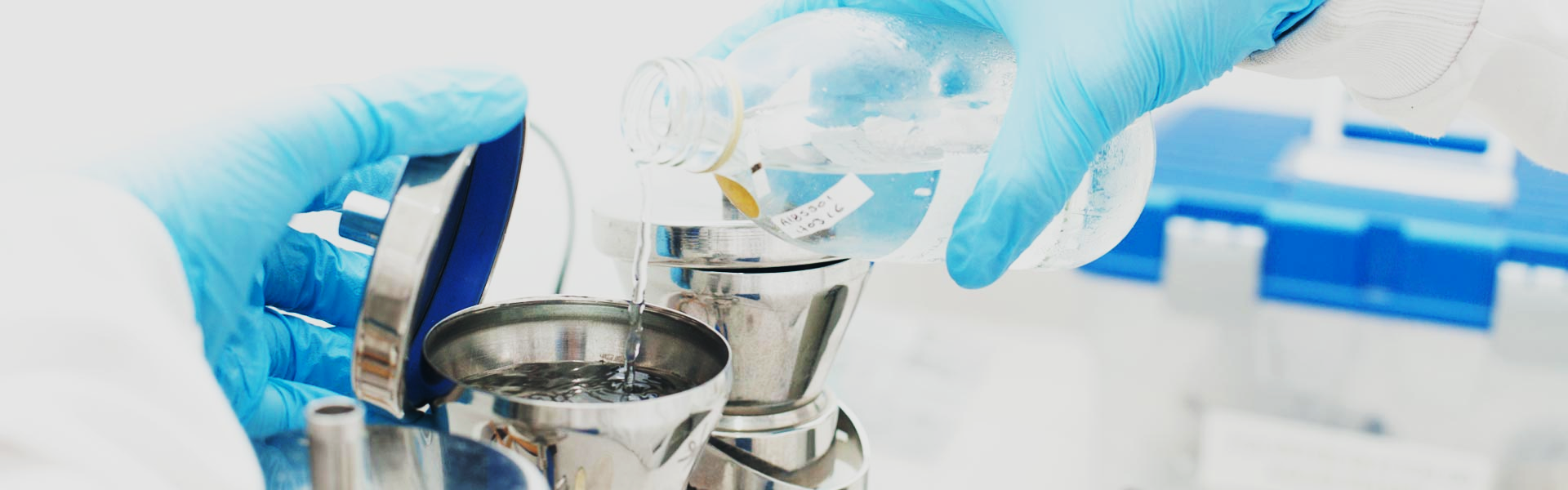 TOMA DE MUESTRA INOPINADA
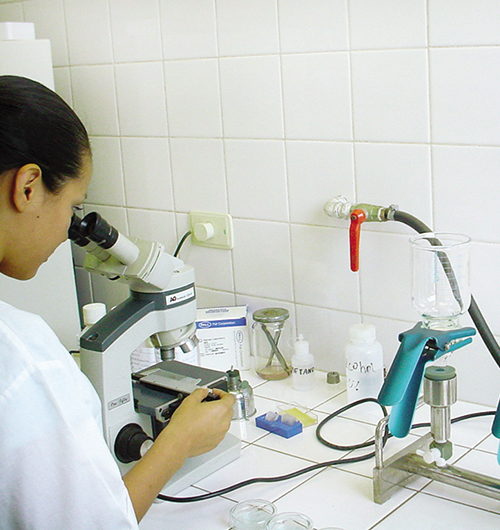 Resultados
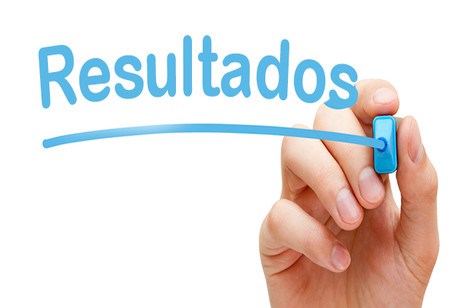 Control y Monitoreo
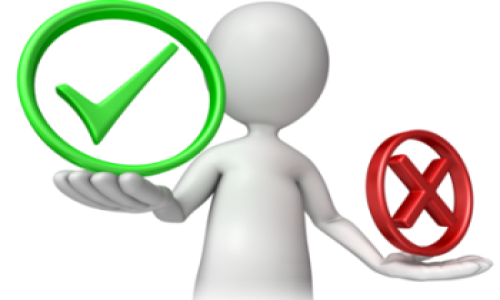 36
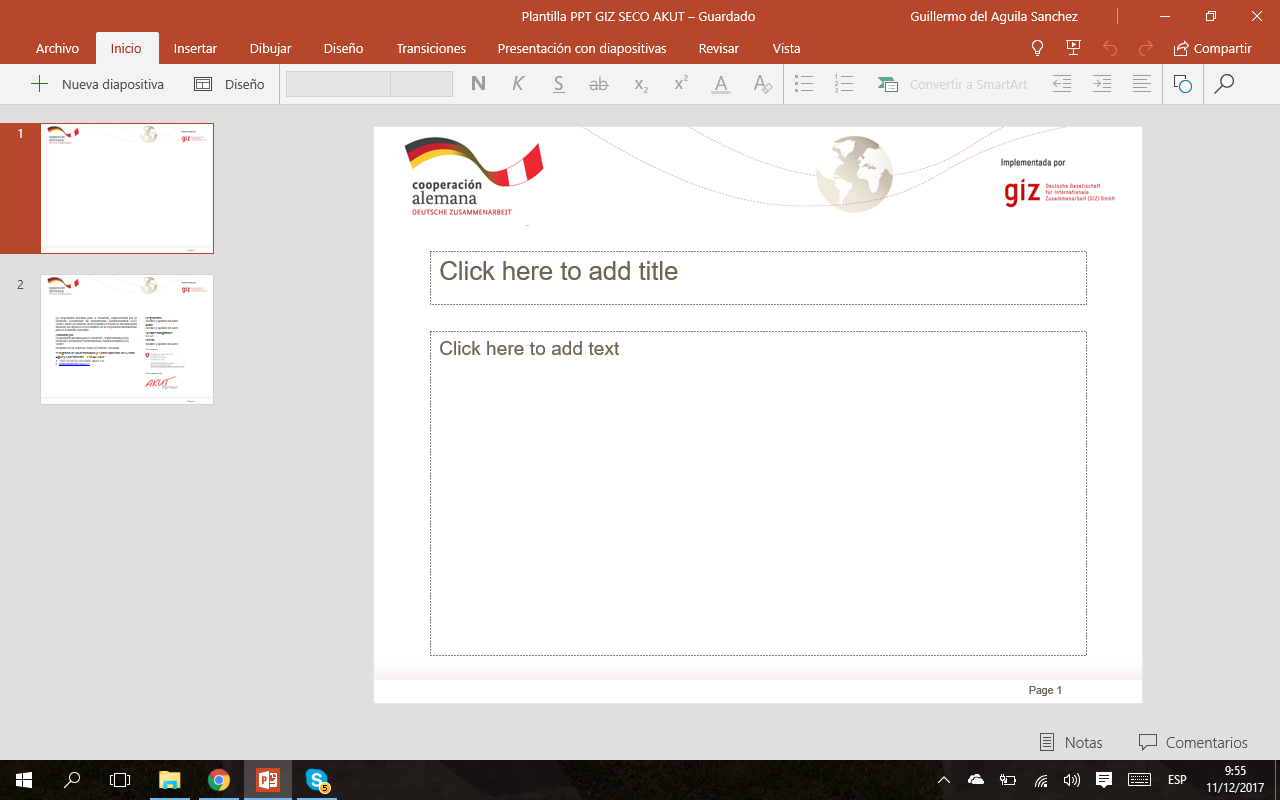 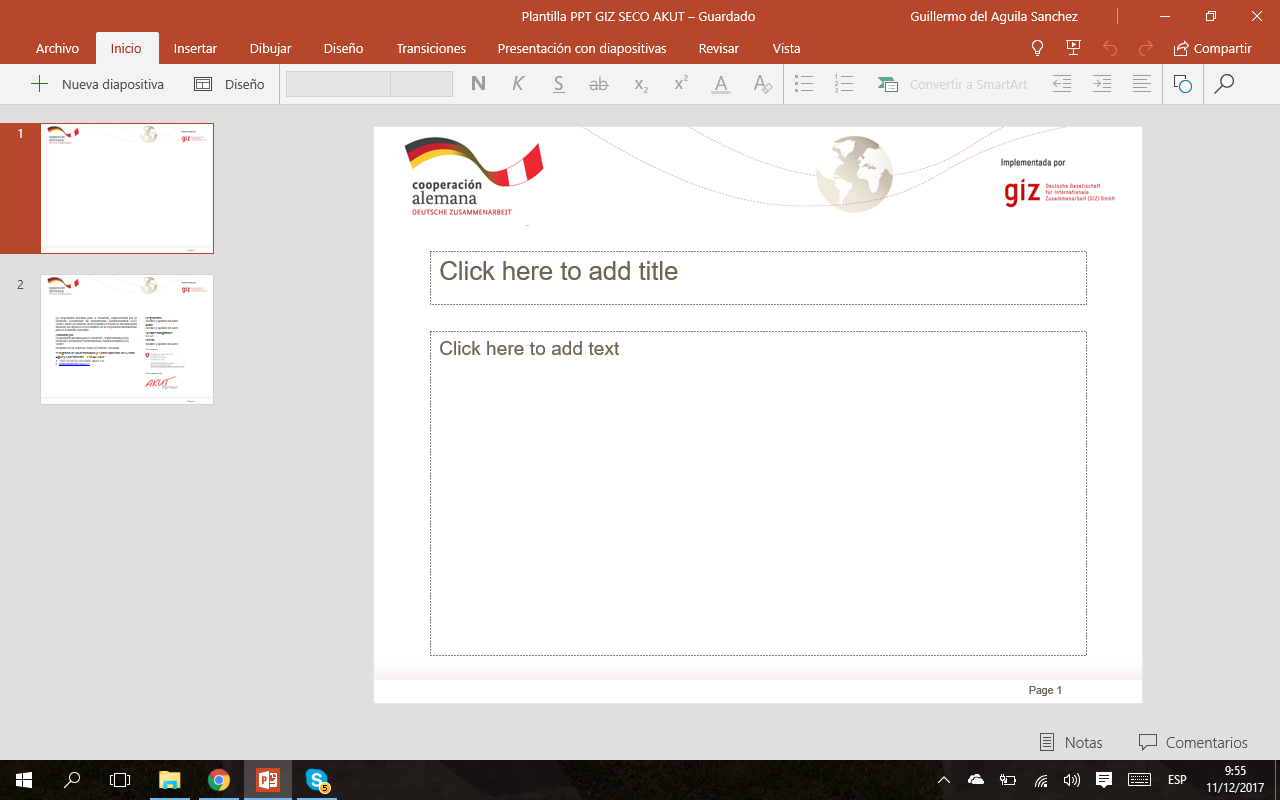 PROCEDIMIENTOS
El UND en la TMI
Gastos de TMI y Control de Resultados
TOMA DE MUESTRA INOPINADA
Tiene la obligación de BRINDAR todas las FACILIDADES, y EVITAR distorsiones del ARND. 
Tiene derecho a presenciar la TMI, y de requerirlo, firmar el Acta de TMI, la no firma NO invalida el Acta.
DE EXCEDER algún parámetro evaluado, el gasto de la TMI será asumido por el UND en la siguiente boleta de pago. DE NO EXCEDER ningún parámetro, la EPS ILO asumirá todos los gastos.
De exceder algún parámetro de Anexo 1, se procede al COBRO ADICIONAL; algún parámetro del Anexo 2, se procede a SUSPENDER EL SERVICIO.
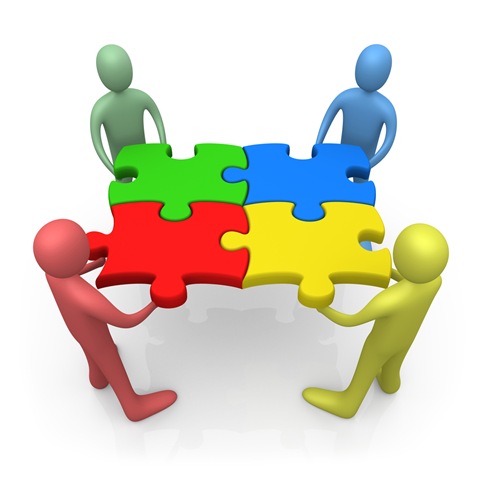 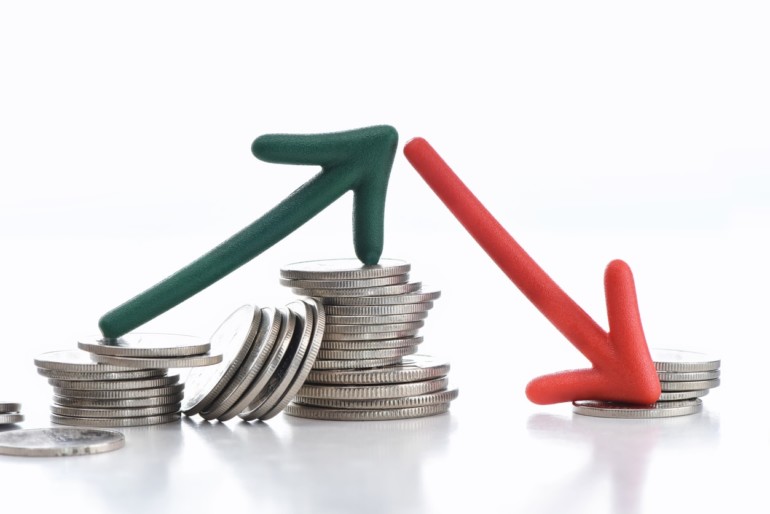 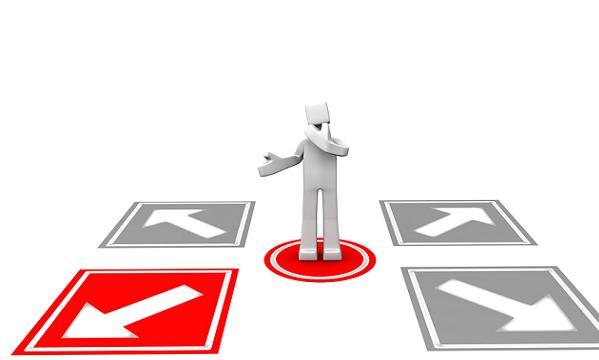 37
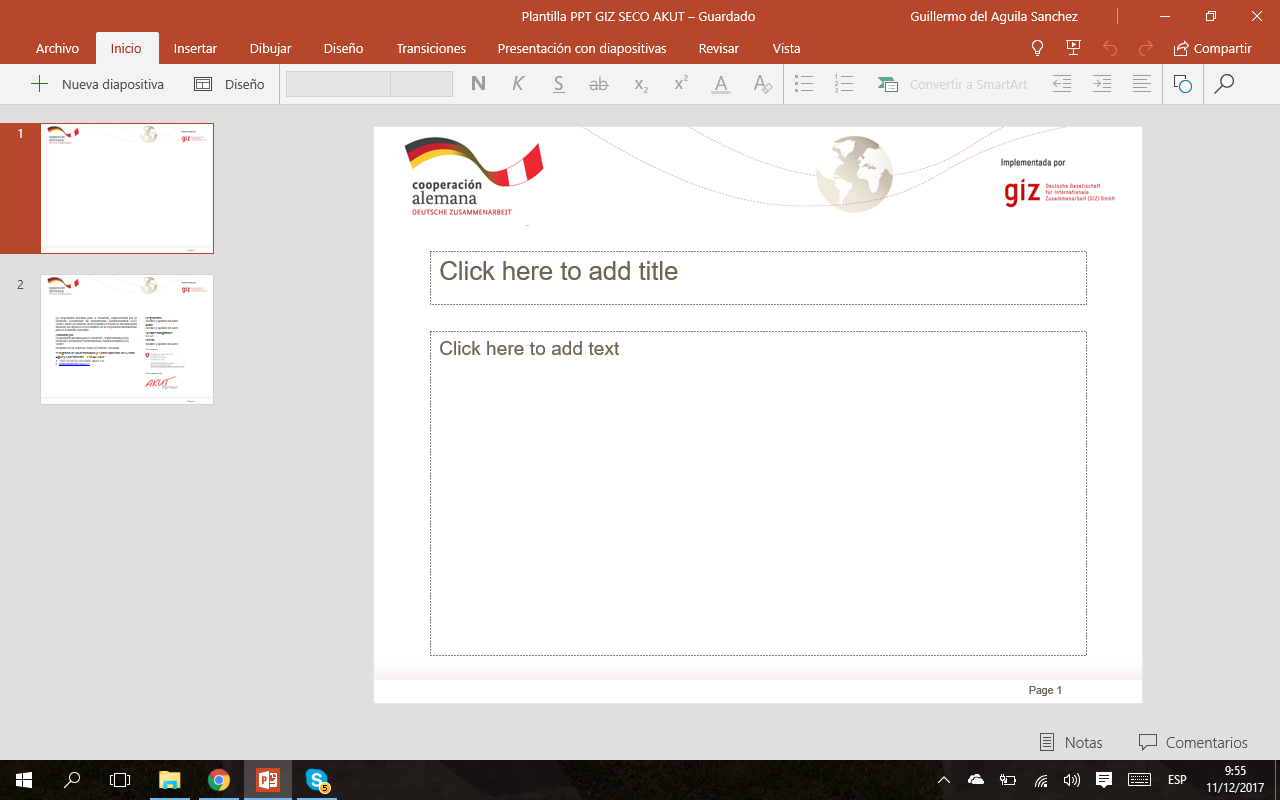 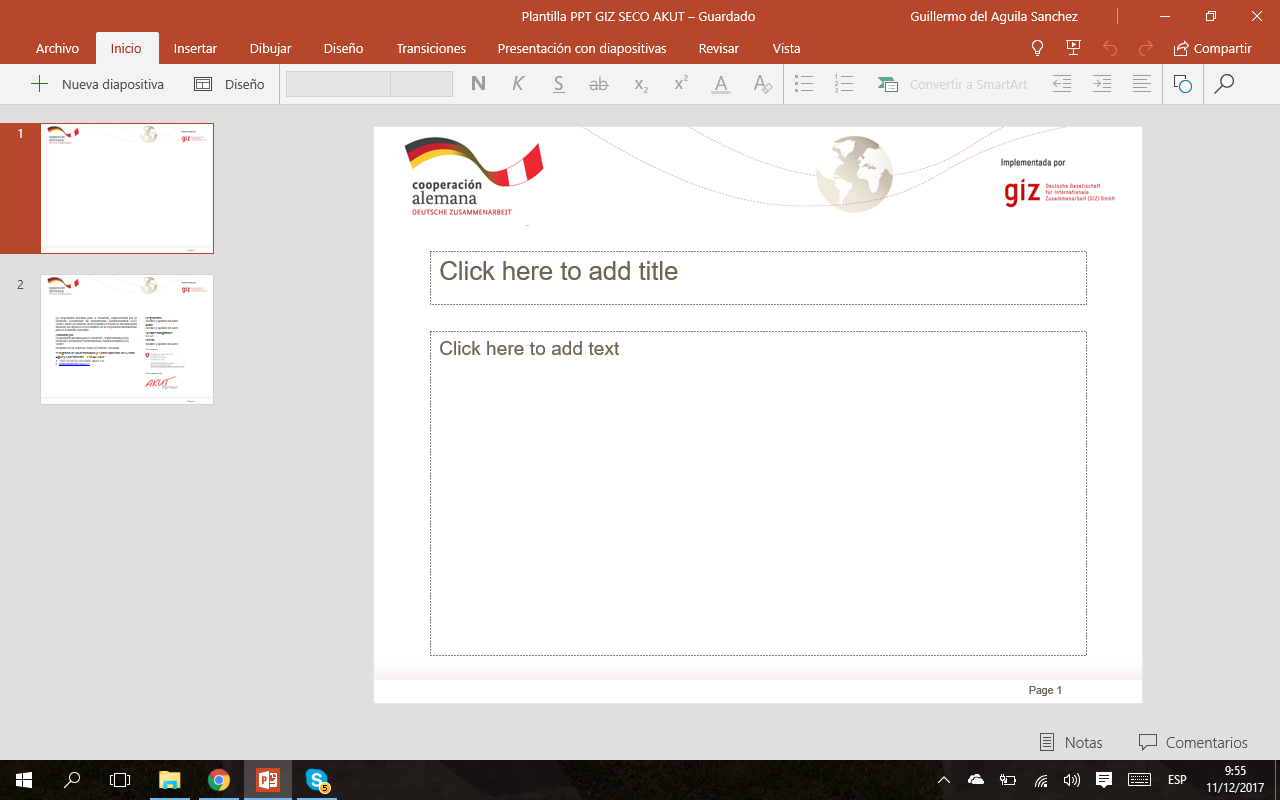 PROCEDIMIENTOS
Notificación
Registro de Oficio
Declaración Jurada
Pago Adicional
Formato de Reclamos
Suspensión del Servicio
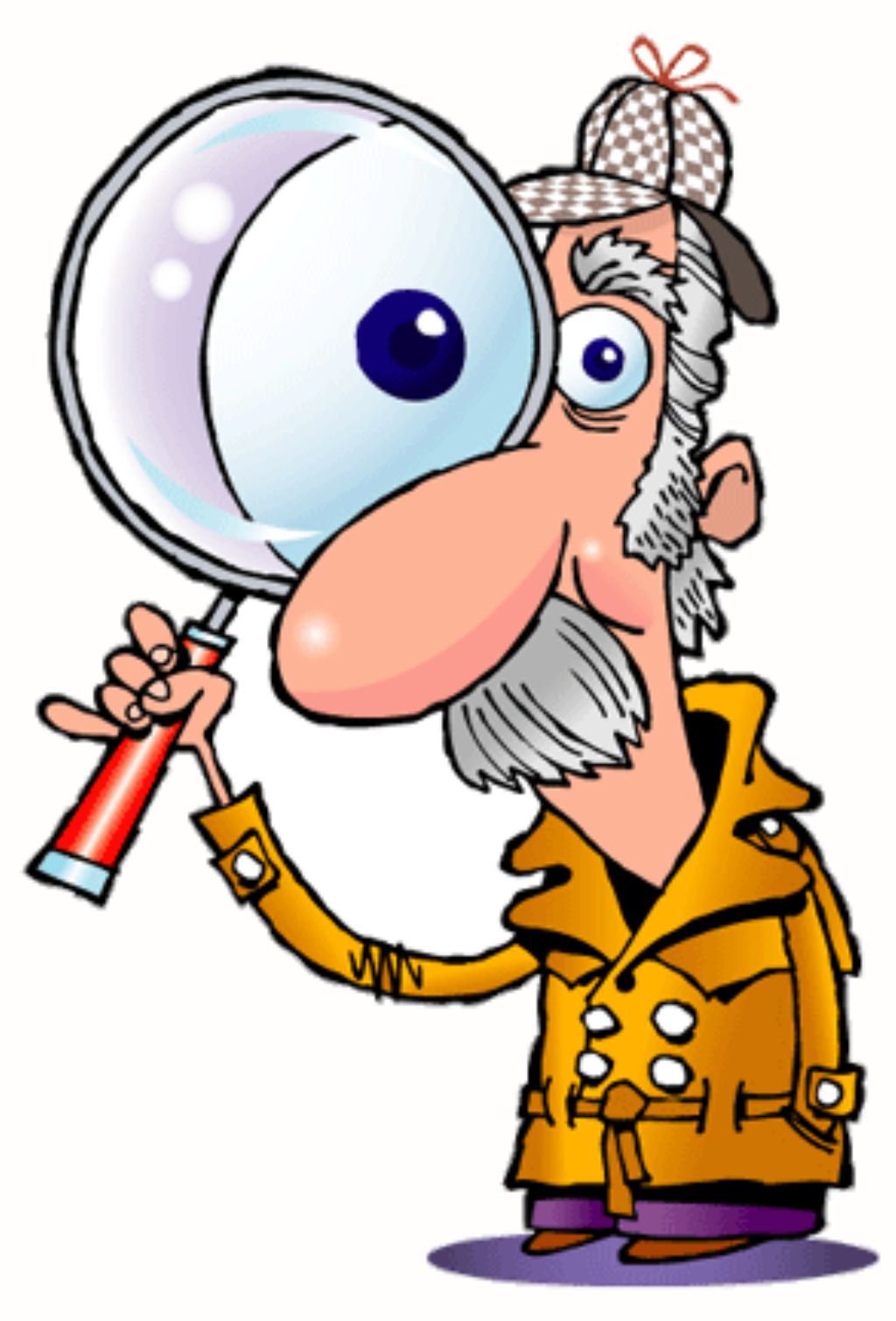 Acta de TMI
Resultados de  Laboratorio
38
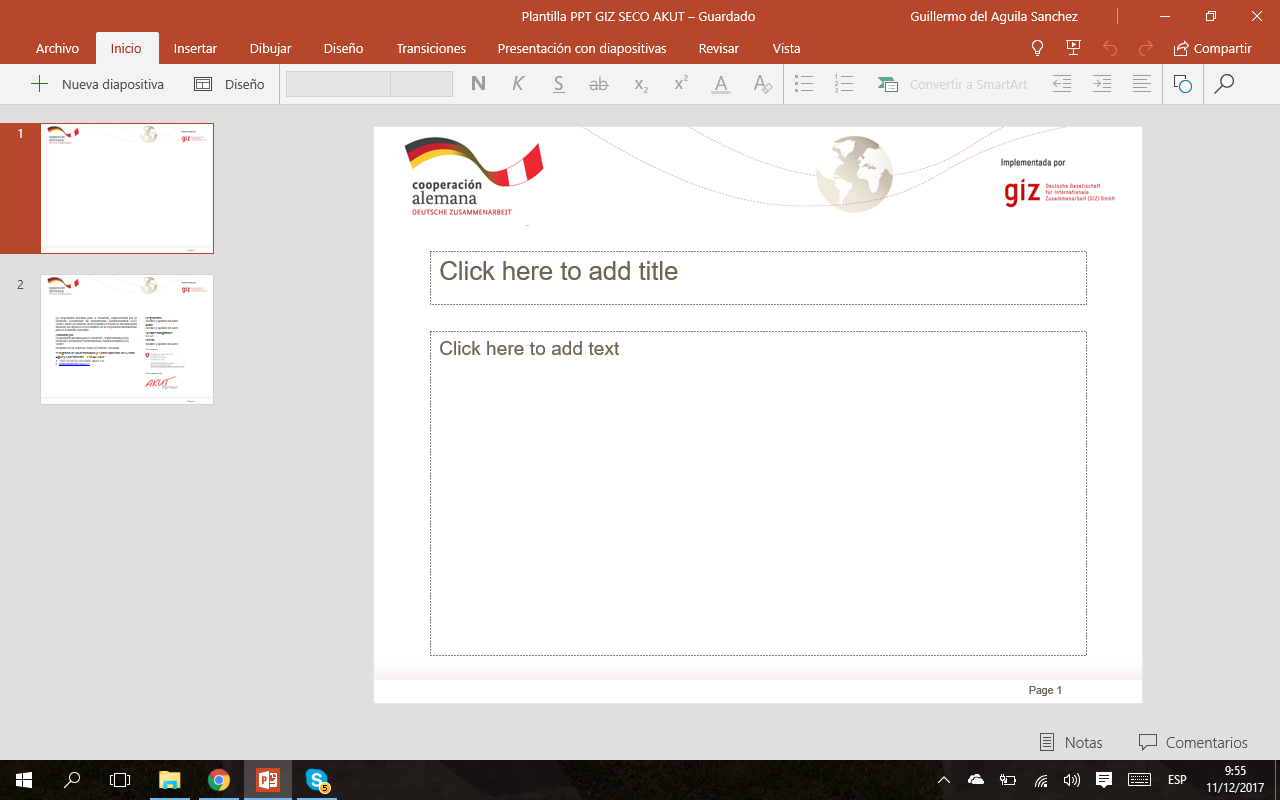 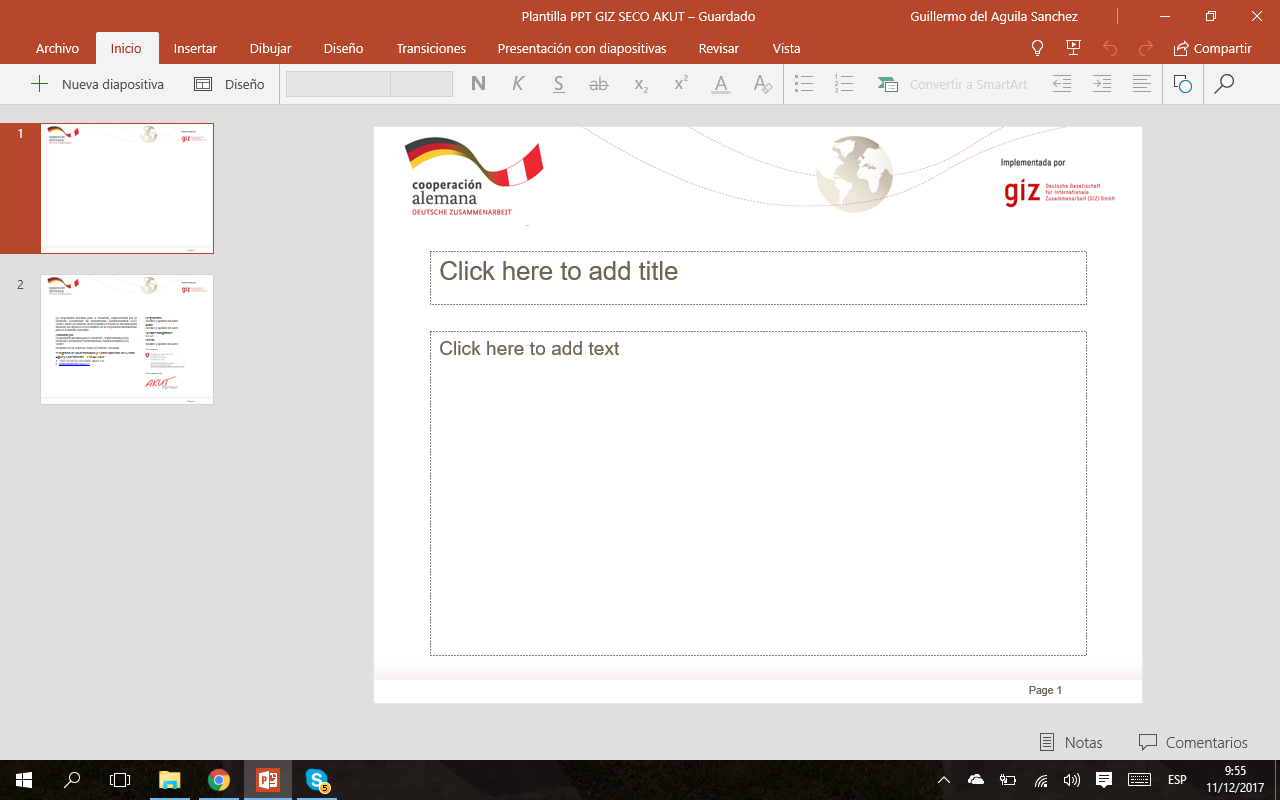 Formato de Reclamo Referido a VMA, luego el Procedimiento Ordinario de Atención de Reclamos.
Si ÚNICAMENTE se cuestiona la facturación de: (i) Costos de la prueba inopinada. (ii) Servicios colaterales de suspensión y reapertura del servicio de A.S. (iii) Importe facturado por el servicio de A.S.
NO PROCEDE el reclamo contra la suspensión del servicio de A.S. adoptada sobre la base de los resultados presentados por el UND en la DDJJ de UND.
PROCEDIMIENTOS
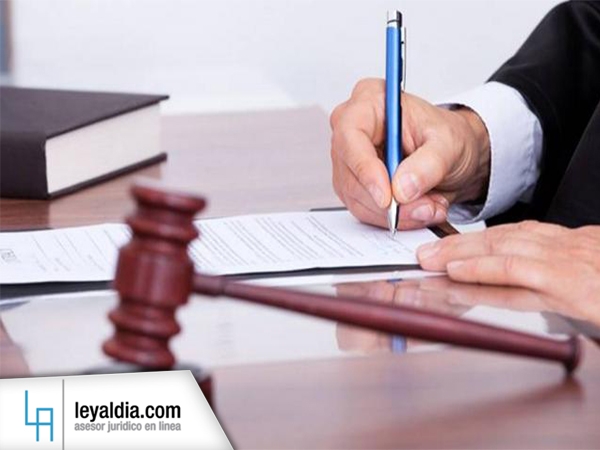 ATENCIÓN DE RECLAMOS
VMA RELATIVO A LA FACTURACIÓN
(i) El Factor de Ajuste, y (ii) el Factor de Ajuste + el importe facturado por el servicio de Alcantarillado.
Reclamo Comercial por VMA
Reclamo Comercial General
Admisión de Reclamos
Plazo: ≤ 2 meses siguientes al vcto de facturación.
VMA NO RELATIVO A LA FACTURACIÓN
(i) Suspensión del servicio de A.S. (ii) Rehabilitación del servicio de A.S. (iii) Validez de resultados de la muestra.
Plazo: En tanto se mantenga la situación de cierre.
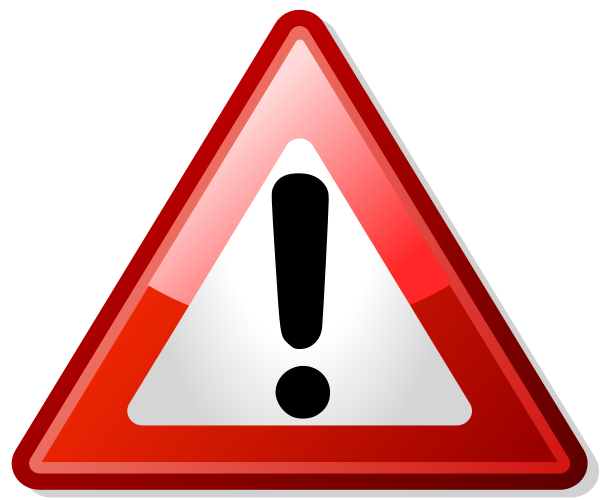 39
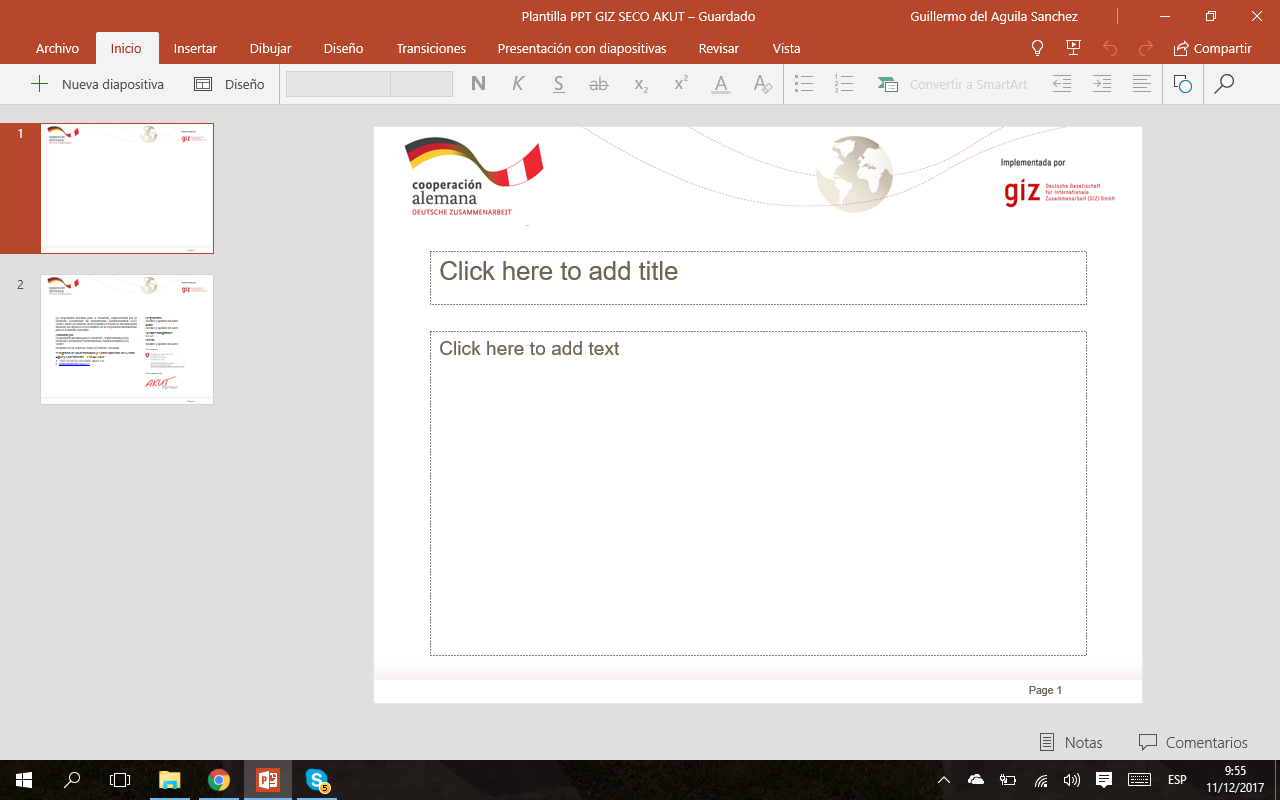 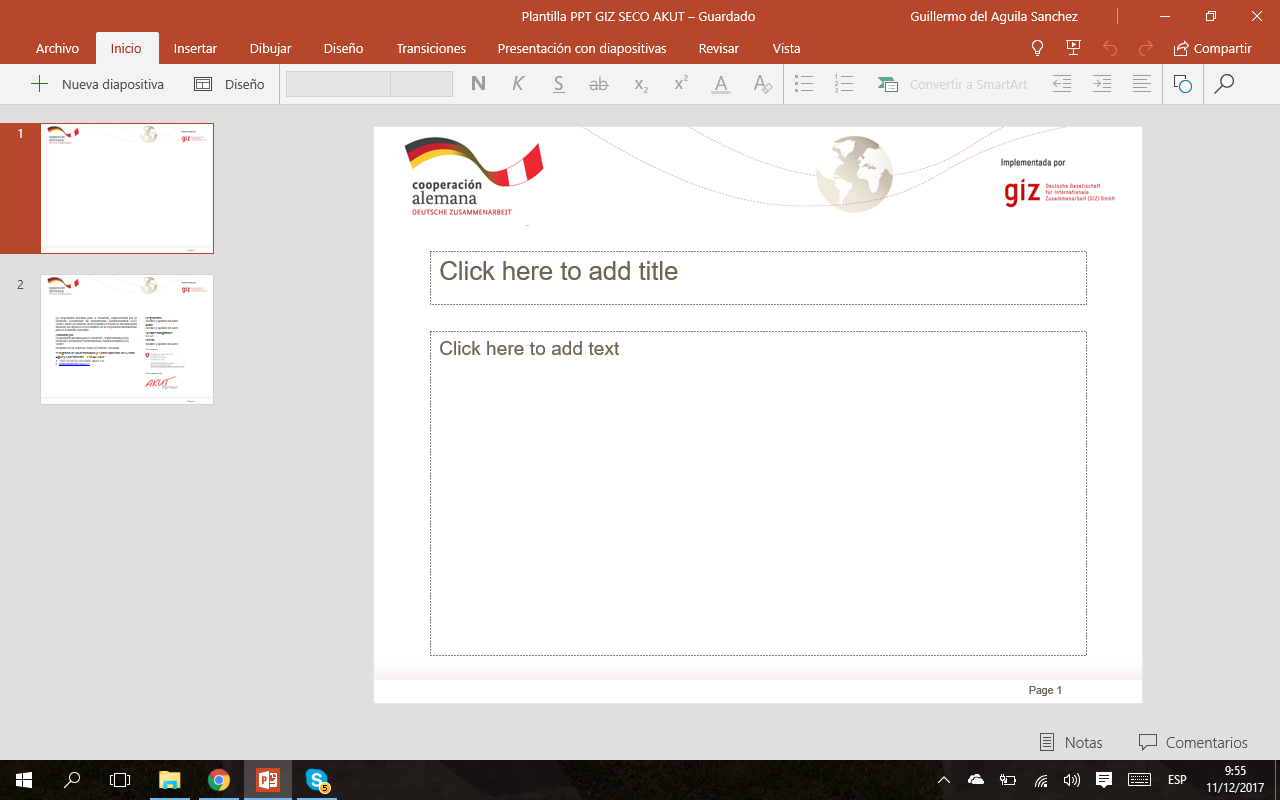 PROCEDIMIENTOS
Puntos Importantes
ATENCIÓN DE RECLAMOS
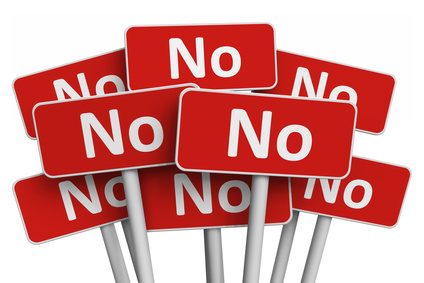 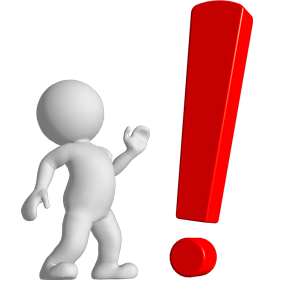 Durante el procedimiento de reclamo NO SE PODRÁ DISPONER LA SUSPENSIÓN DEL SERVICIO DE A.S. por la falta de pago de los conceptos reclamados.
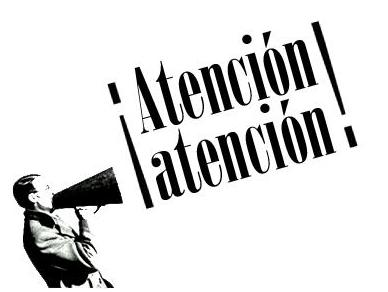 NO SE PODRÁ CONDICIONAR LA ATENCIÓN DE UN RECLAMO comercial por facturación al pago previo del concepto reclamado. En las facturaciones posteriores no se podrá incluir el concepto y monto objeto de reclamo mientras éste no haya sido resuelto.
La EPS se encuentra facultada para el COBRO DE LOS CONCEPTOS NO RECLAMADOS, Y CIERRE DEL SERVICIO ANTE INCUMPLIMIENTOS.
40
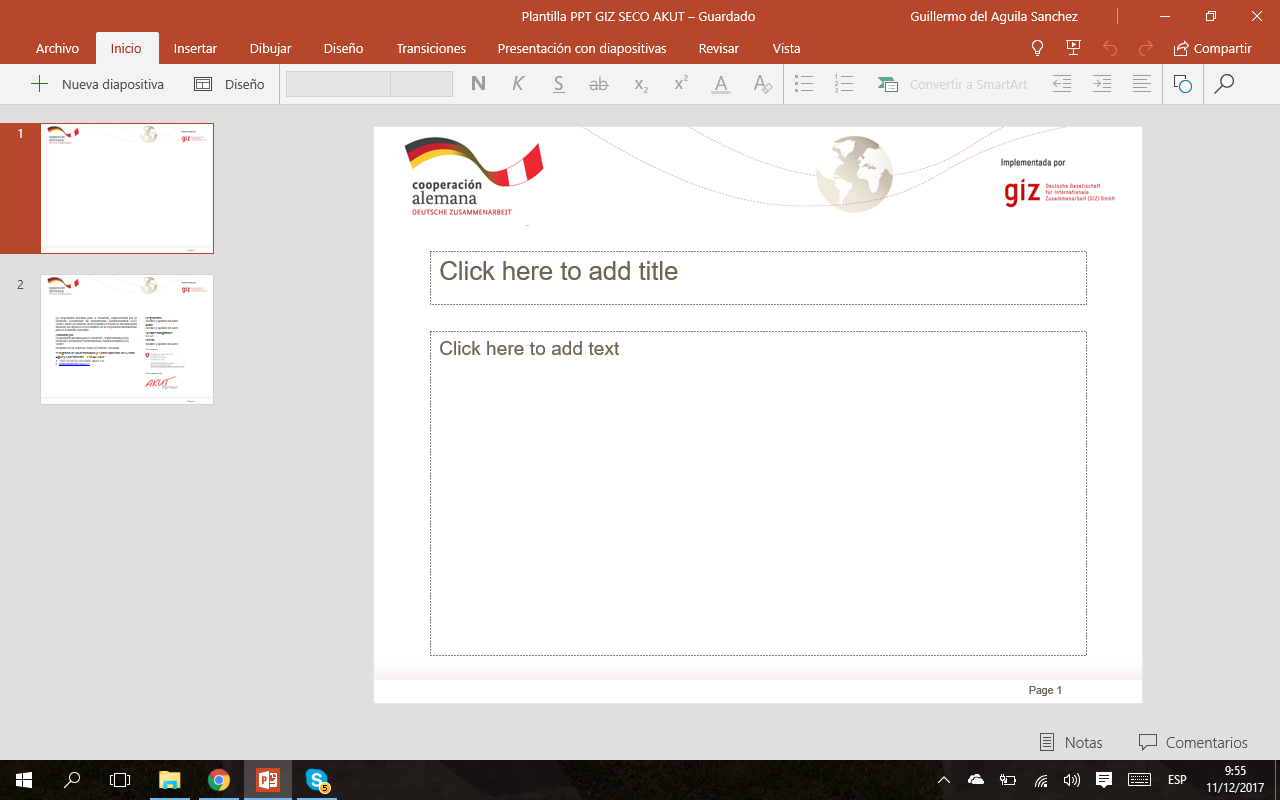 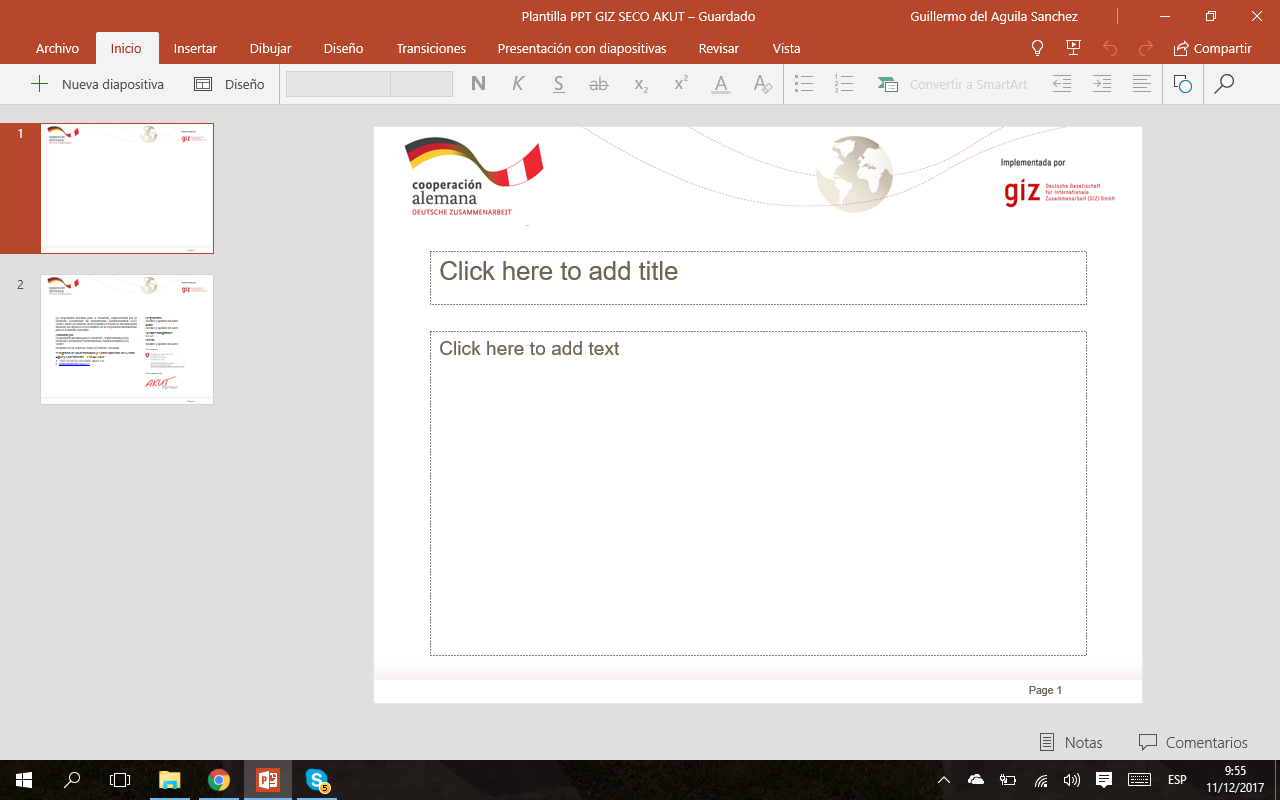 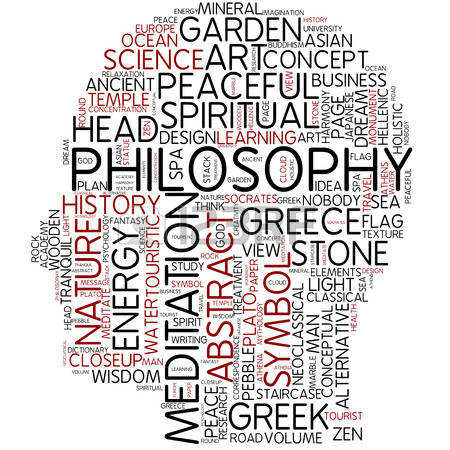 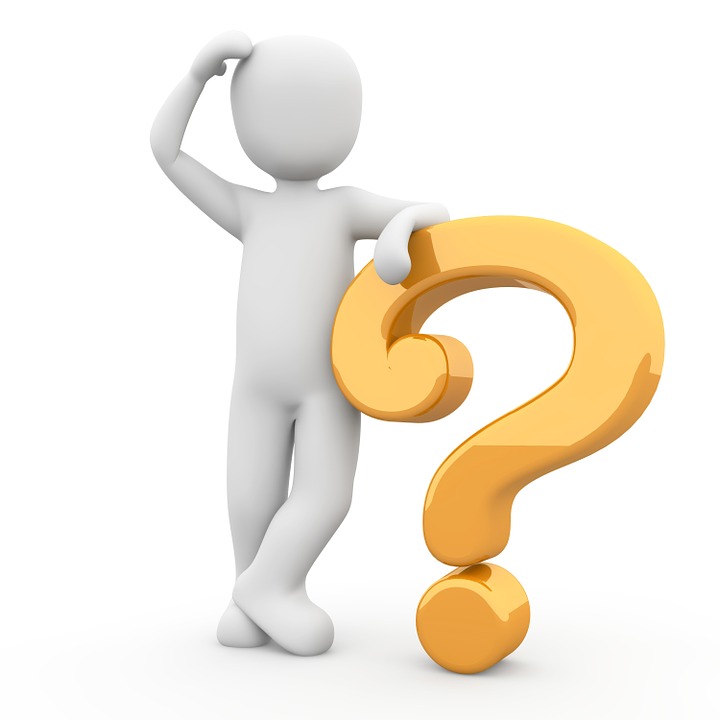 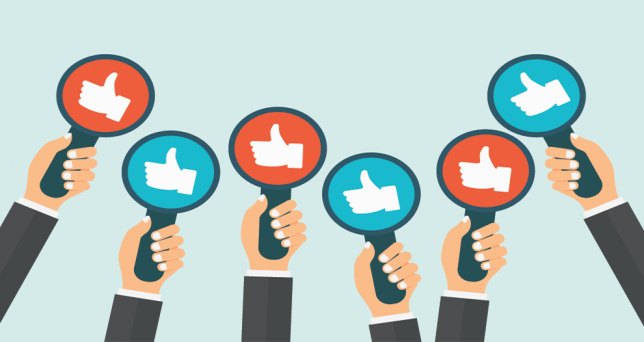 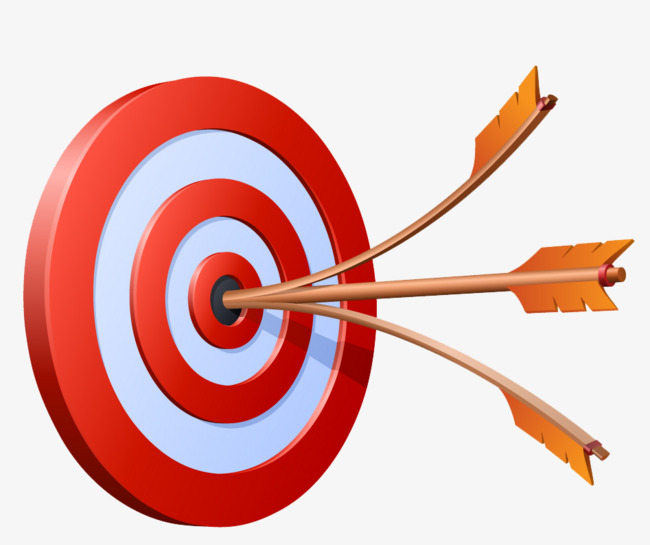 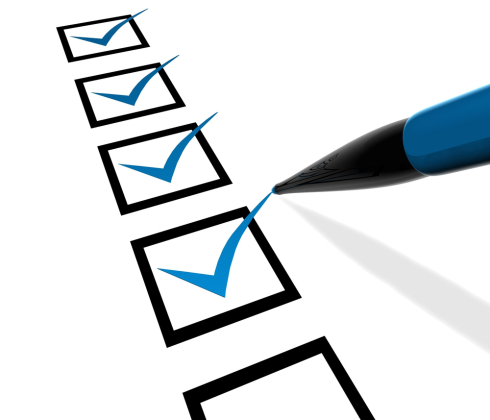 41
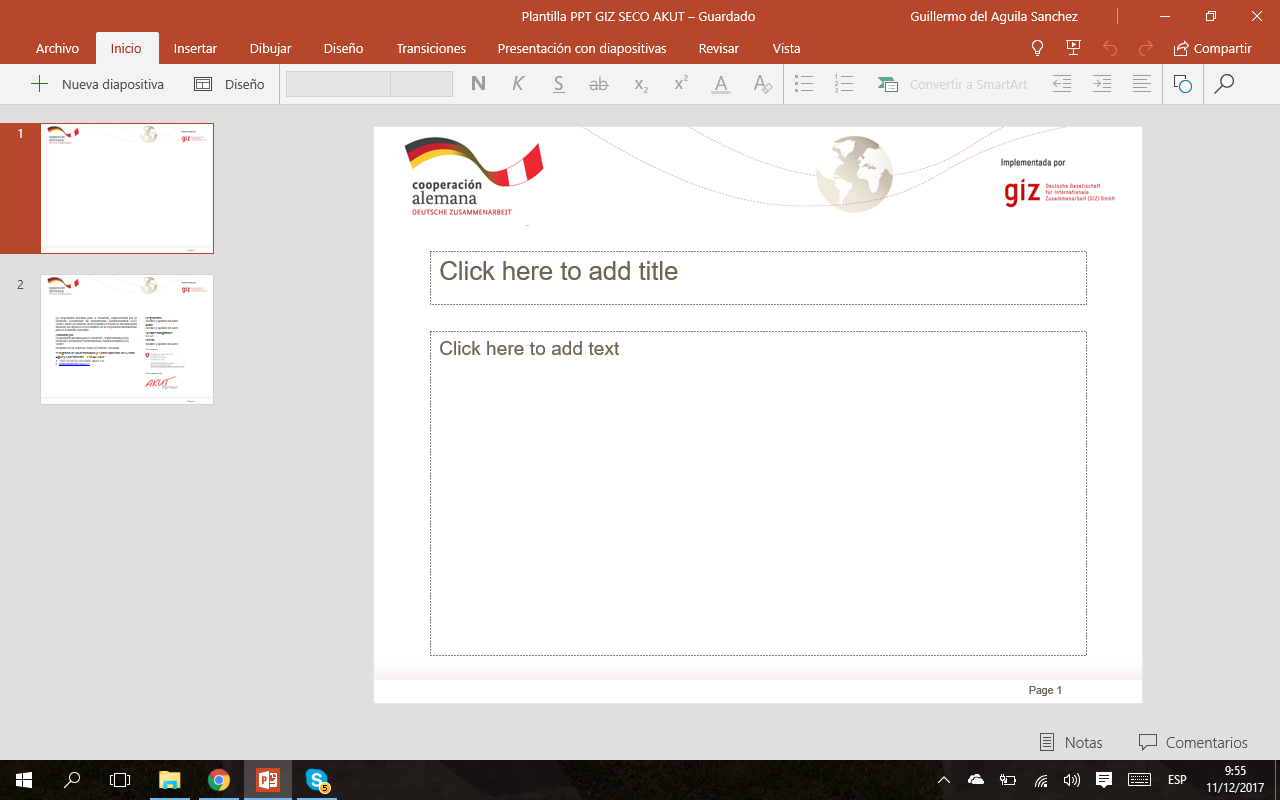 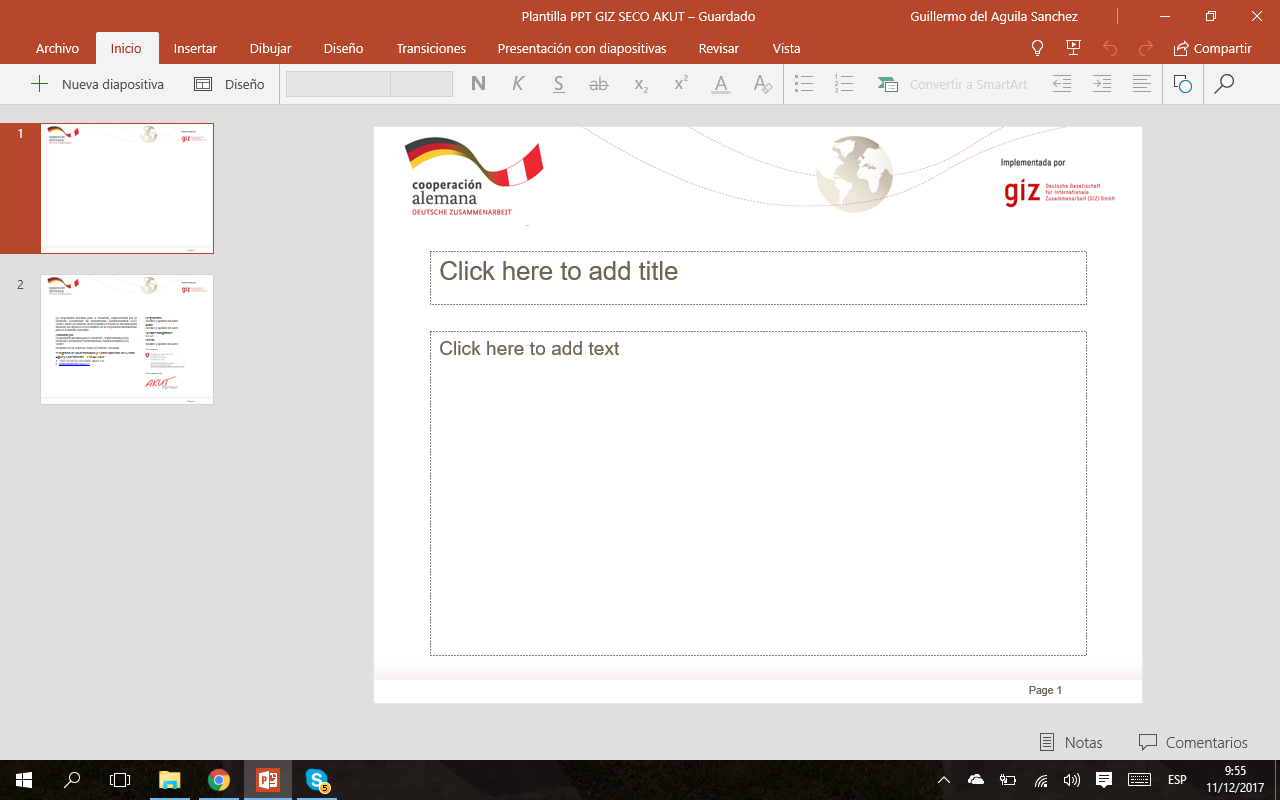 IMPACTOS
USUARIOS NO DOMÉSTICOS
¿SE CUMPLEN LOS VMA DEL ANEXO 1?
CON COBROS ADICIONALES
SIN COBROS ADICIONALES
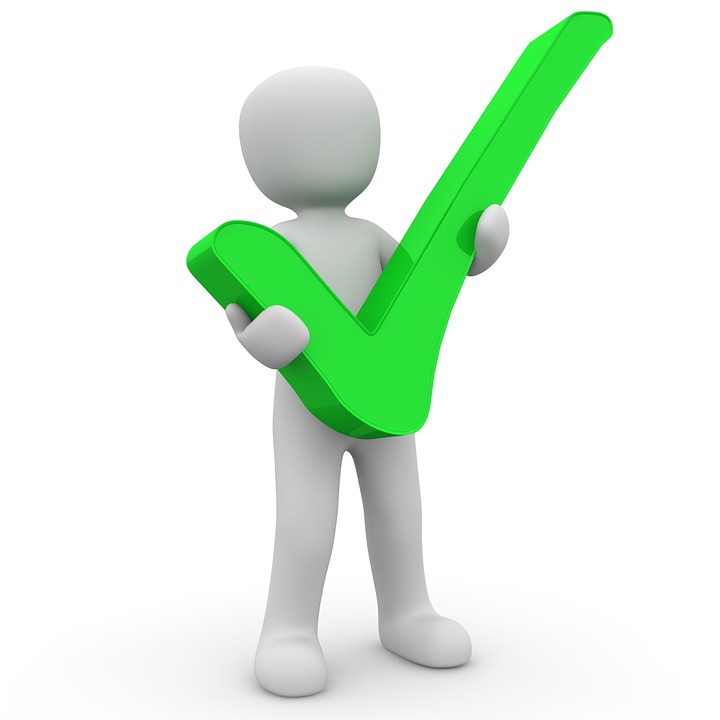 SI
NO
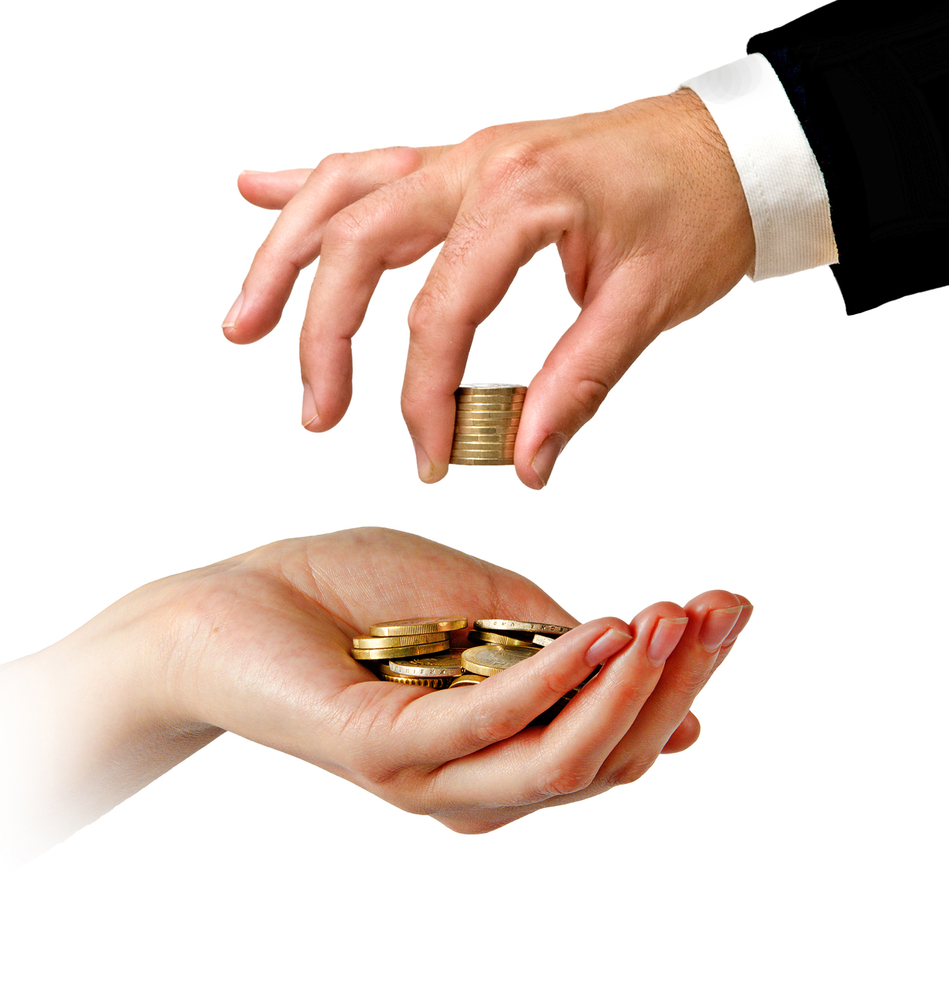 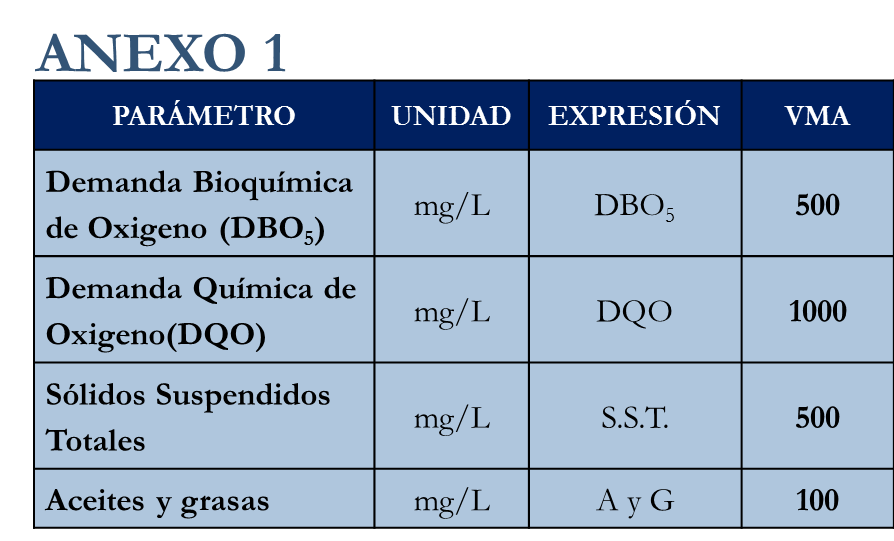 HASTA 20 VECES EL IMPORTE DE ALCANTARILLADO!!!
42
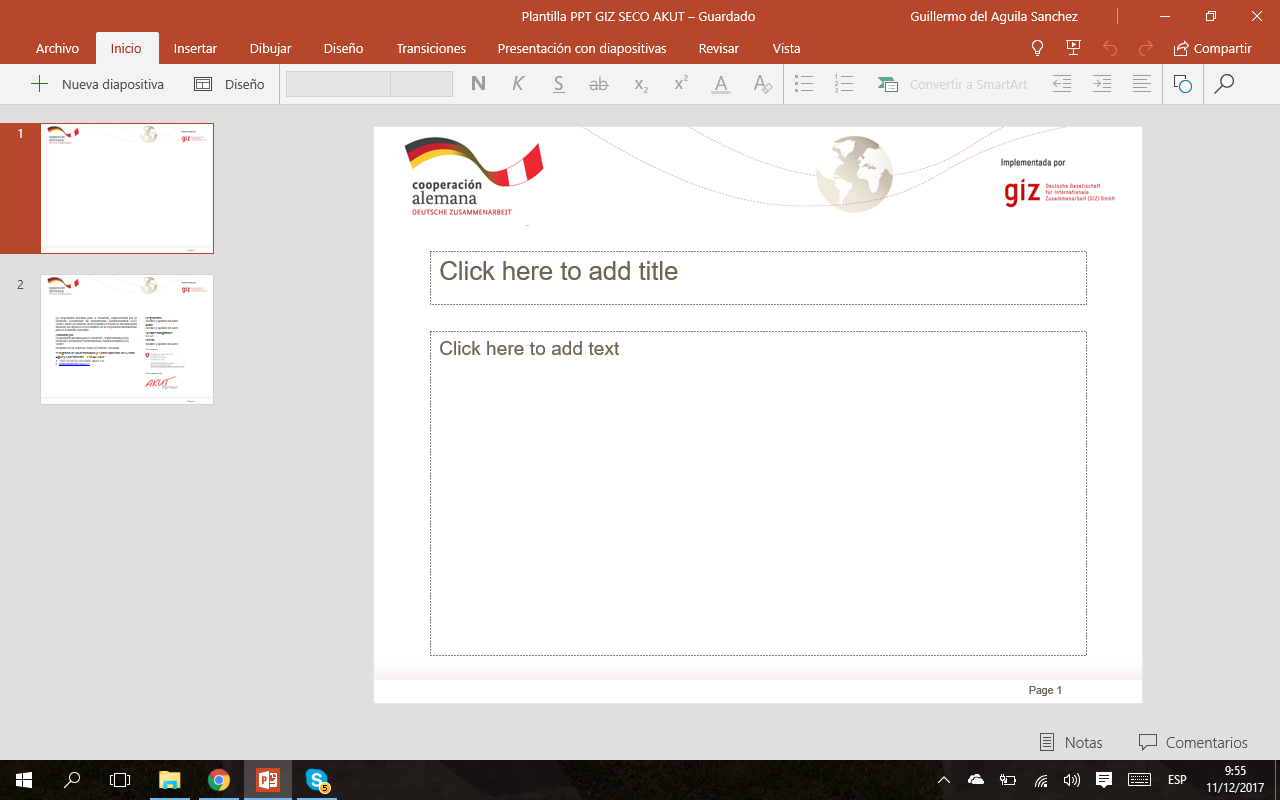 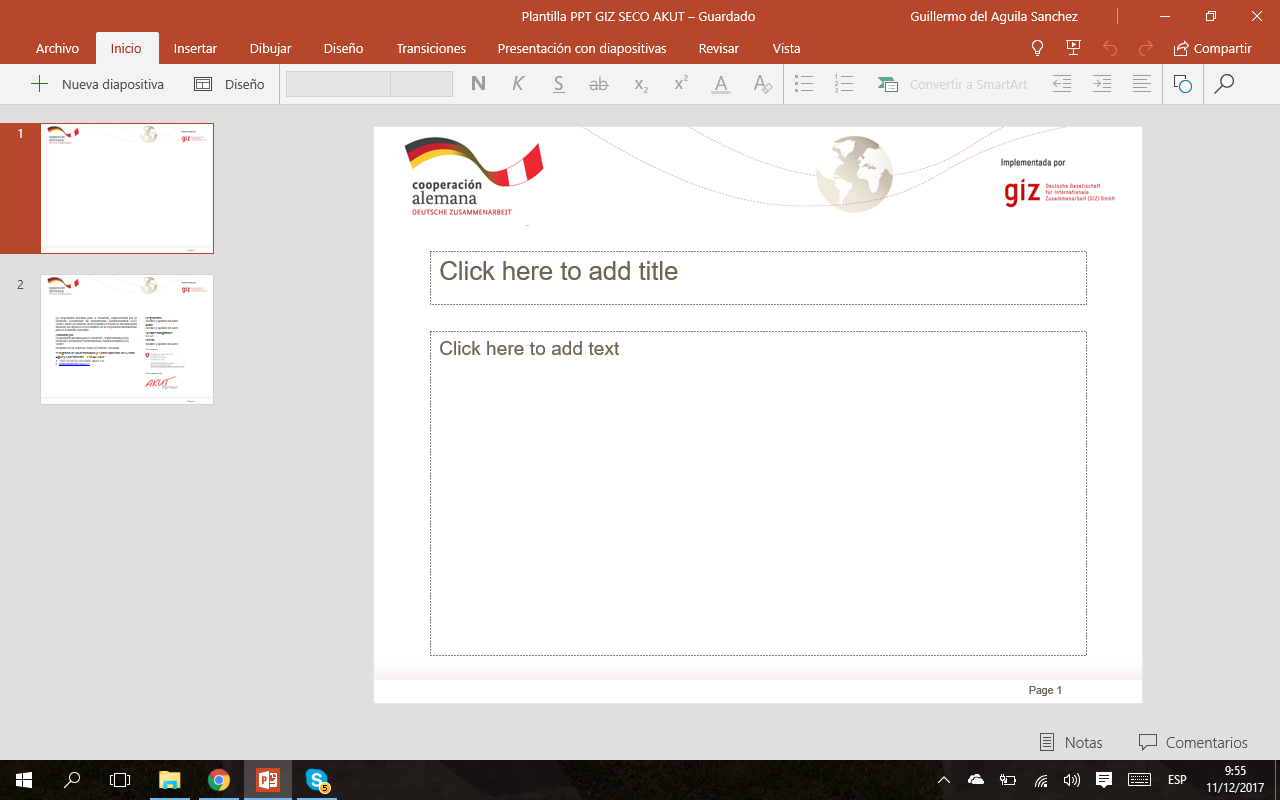 IMPACTOS
USUARIOS NO DOMÉSTICOS
CON SUSPENSIÓN DEL SERVICIO DE A.S.
SIN SUSPENSIÓN DEL SERVICIO DE A.S.
¿SE CUMPLEN LOS VMA DEL ANEXO 2?
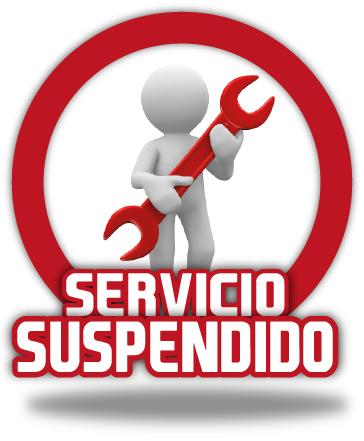 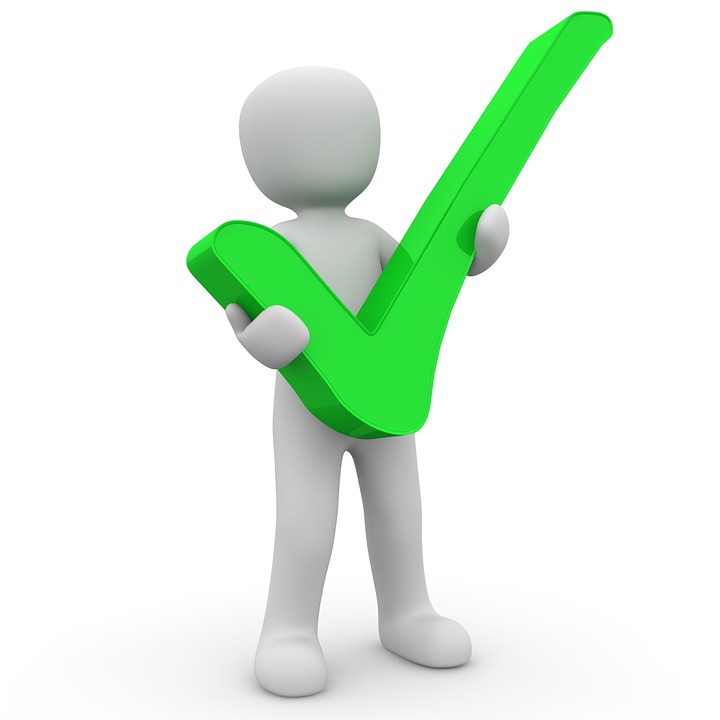 SI
NO
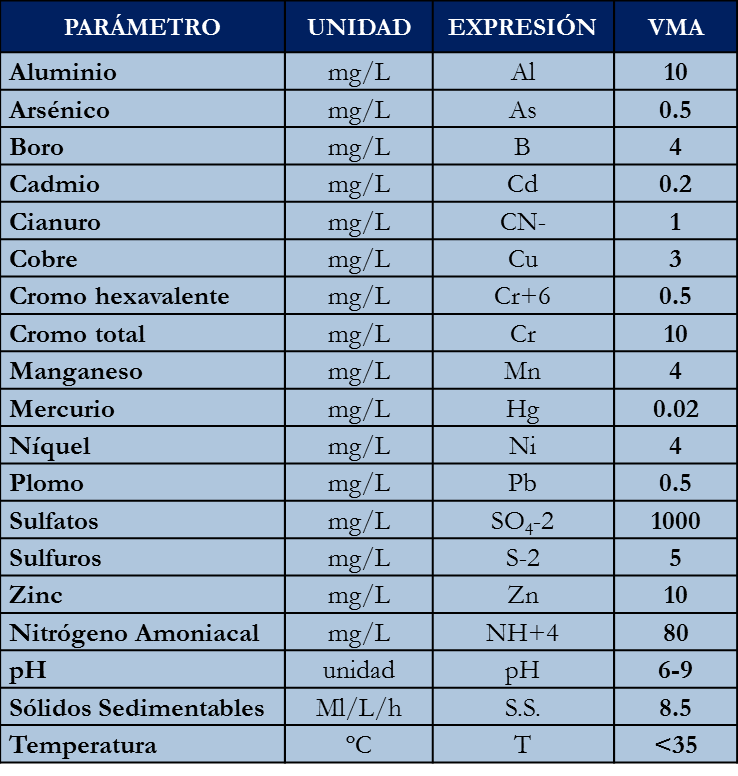 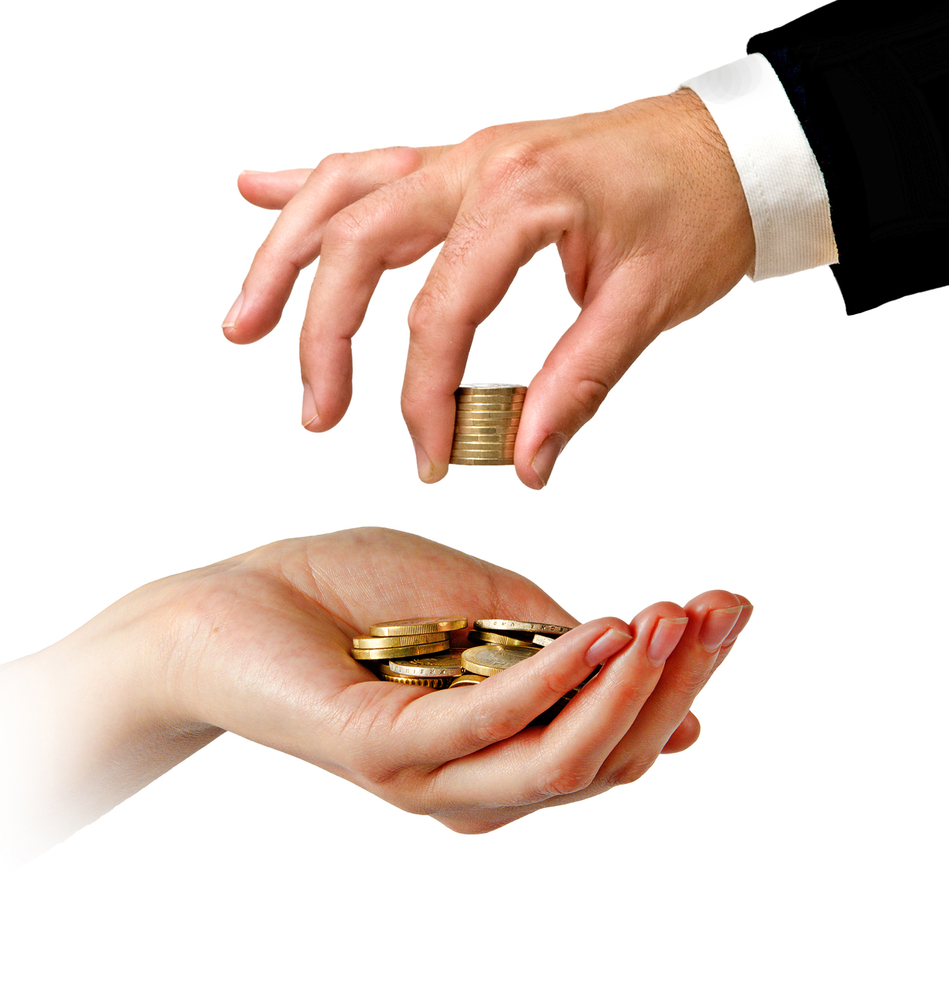 INCLUYE GASTOS DE CIERRE Y REAPERTURA!!!
43
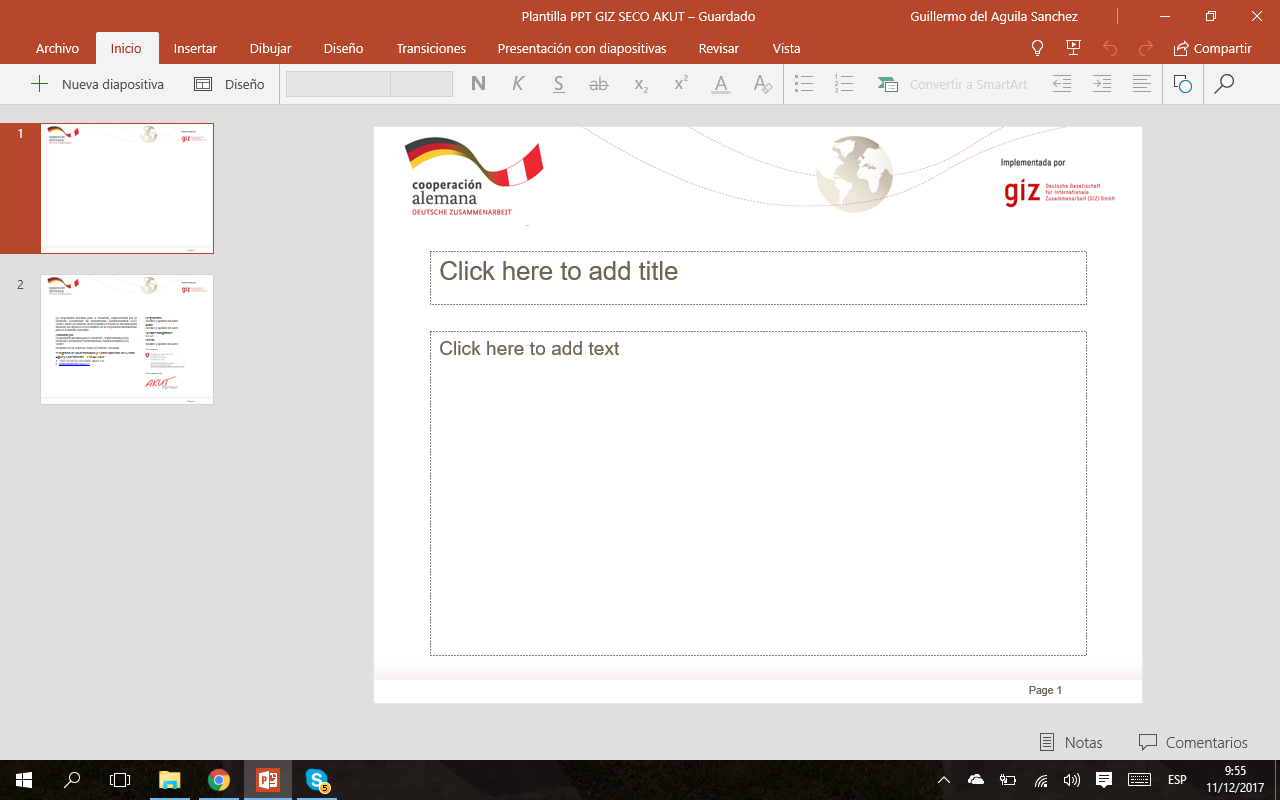 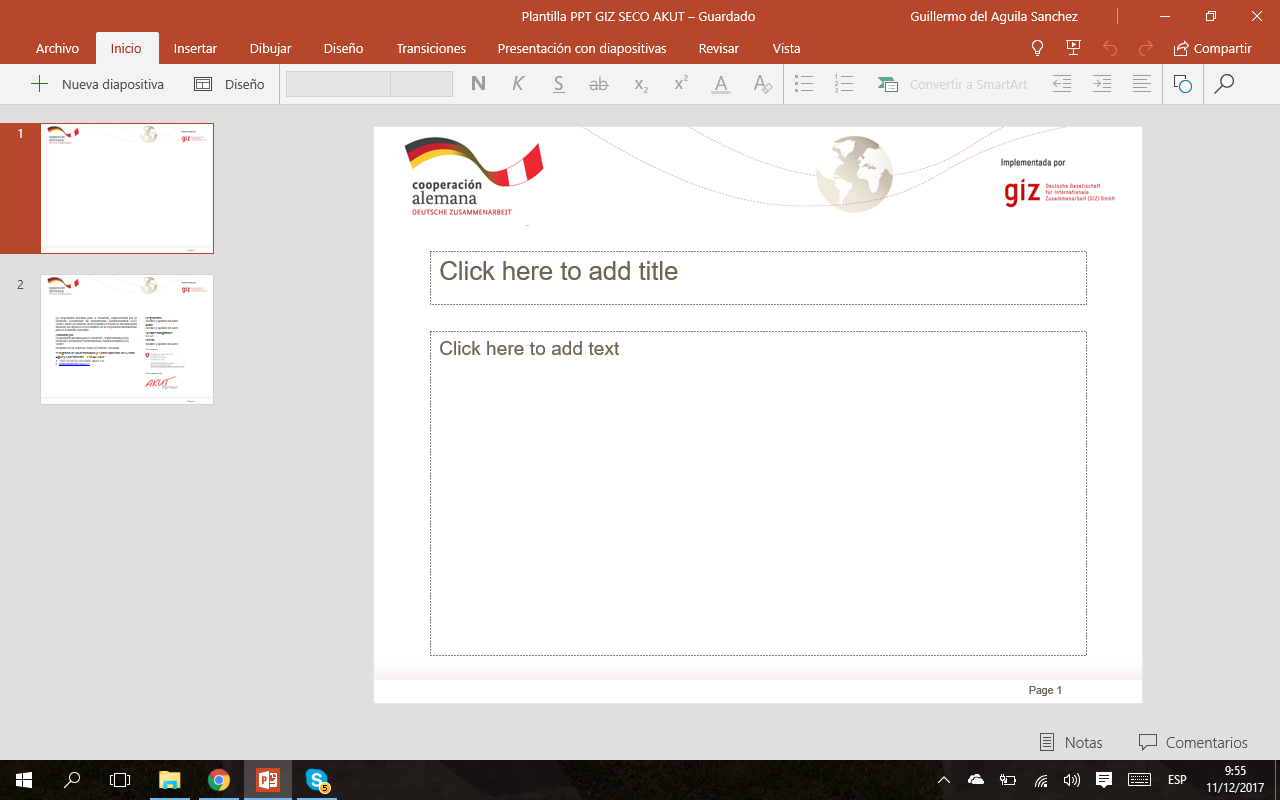 IMPACTOS
MEDIO AMBIENTE Y SALUD PÚBLICA
¿SE CUMPLEN LOS VMA DEL ANEXO 1 Y 2?
SI
NO
CONSERVACIÓN DEL MEDIO AMBIENTE Y CUIDADO DE LA SALUD PÚBLICA
DAÑO MEDIOAMBIENTAL Y PERJUICIOS A LA SALUD PÚBLICA
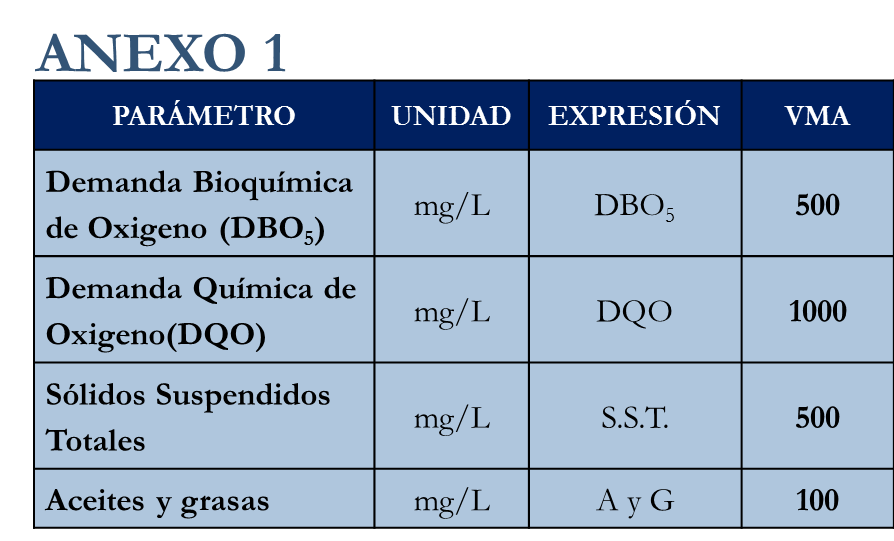 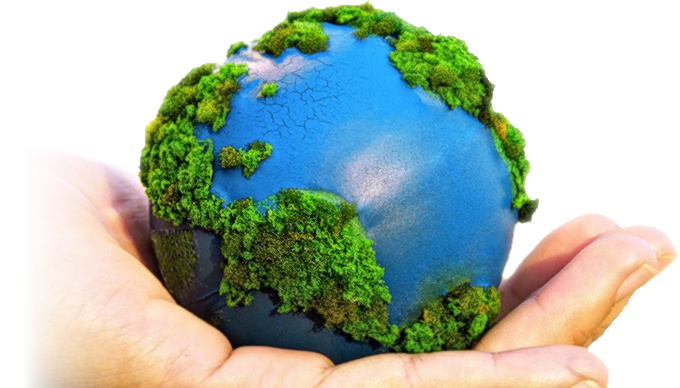 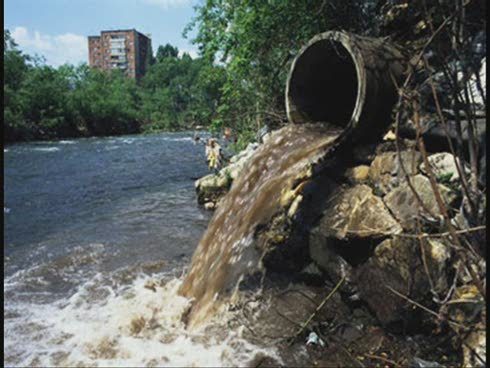 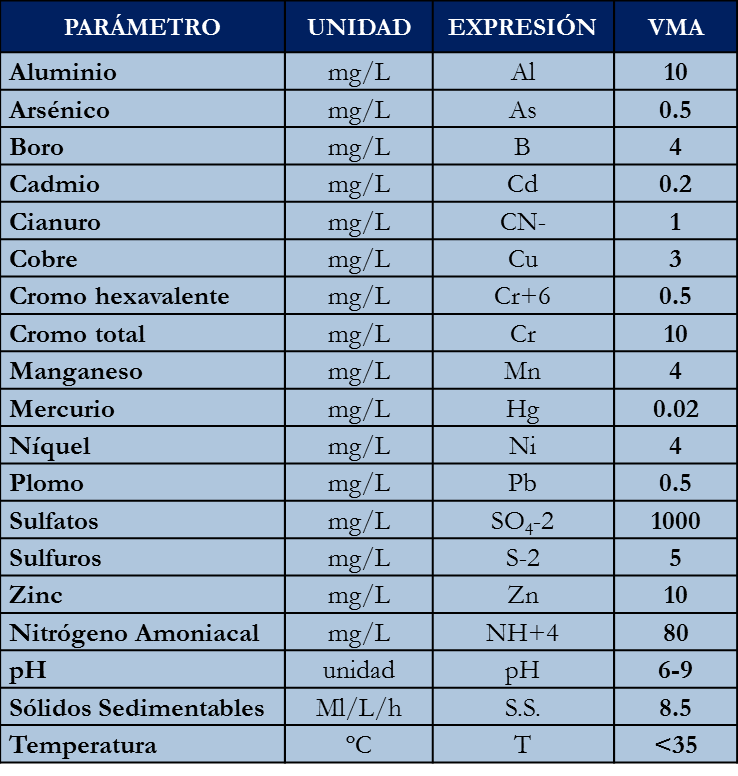 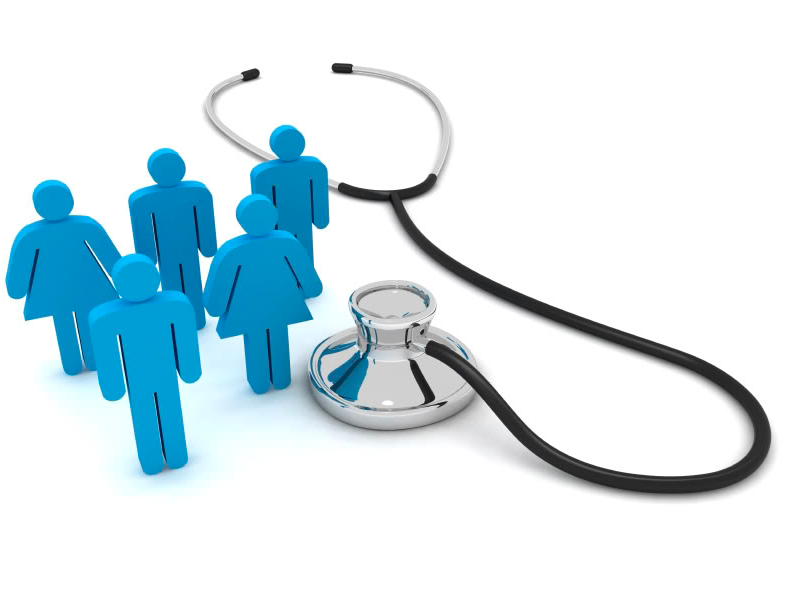 DETERIORO DE LA CALIDAD DE VIDA DE LAS FAMILIAS!!!
44
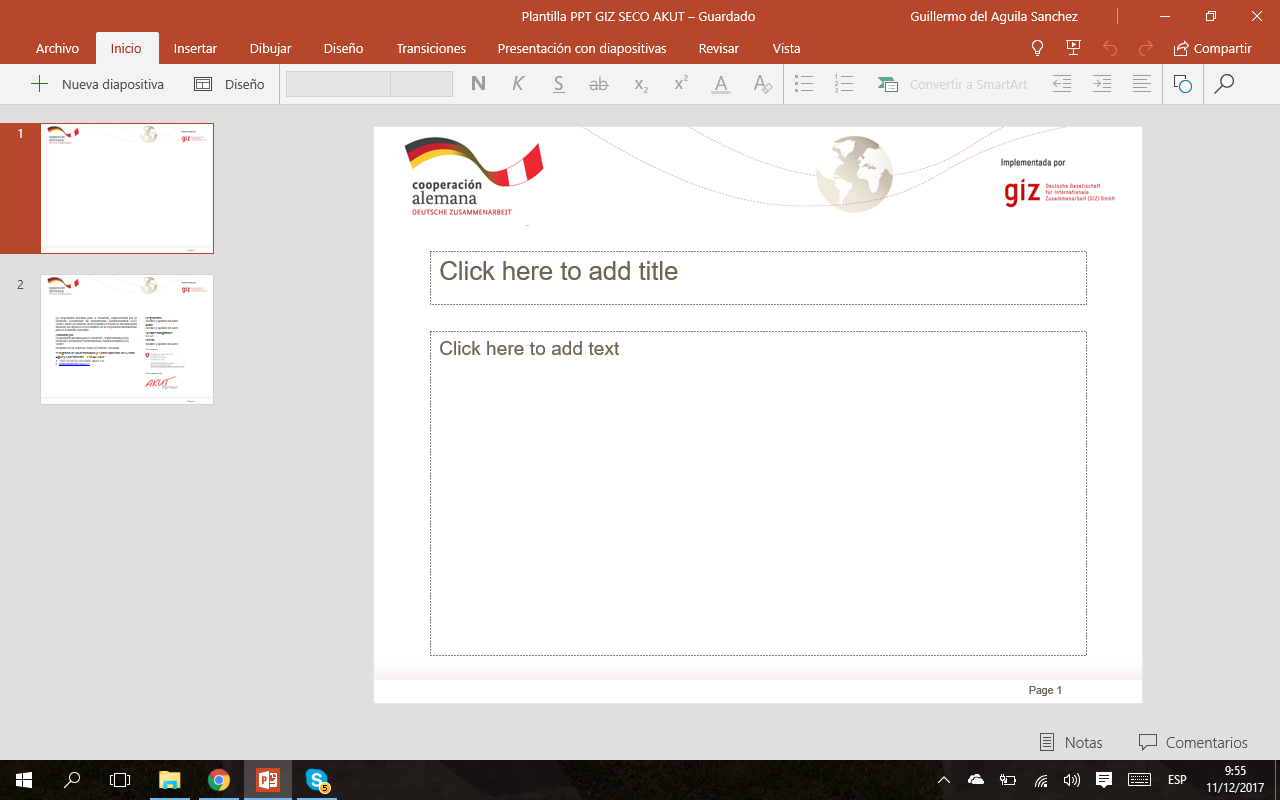 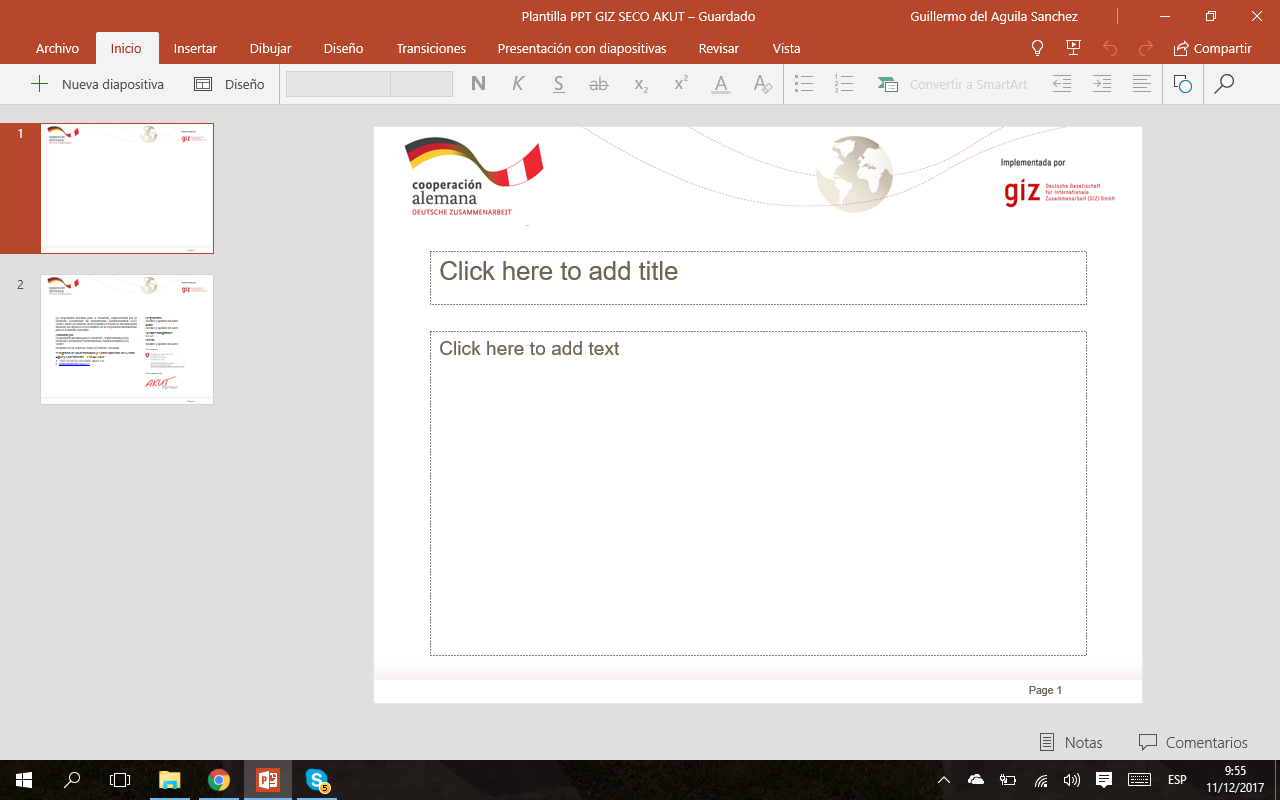 IMPACTOS
INFRAESTRUCTURA DE ALCANTARILLADO
¿SE CUMPLEN LOS VMA DEL ANEXO 1 Y 2?
SI
NO
PROTECCIÓN DE LA INFRAESTRUCTURA DE ALCANTARILLADO
DAÑOS A LA INFRAESTRUCTURA DE ALCANTARILLADO
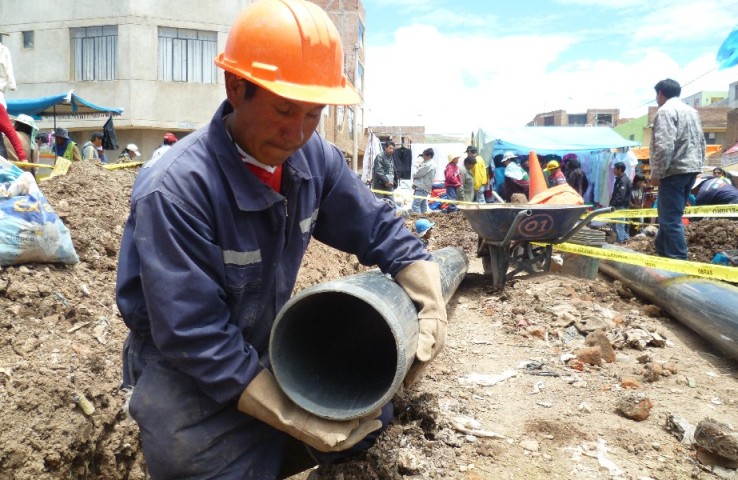 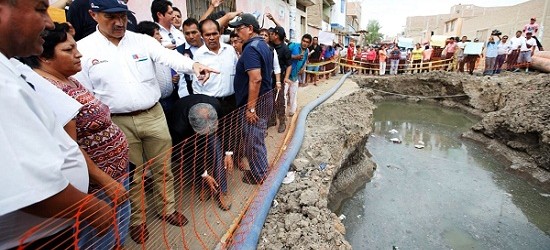 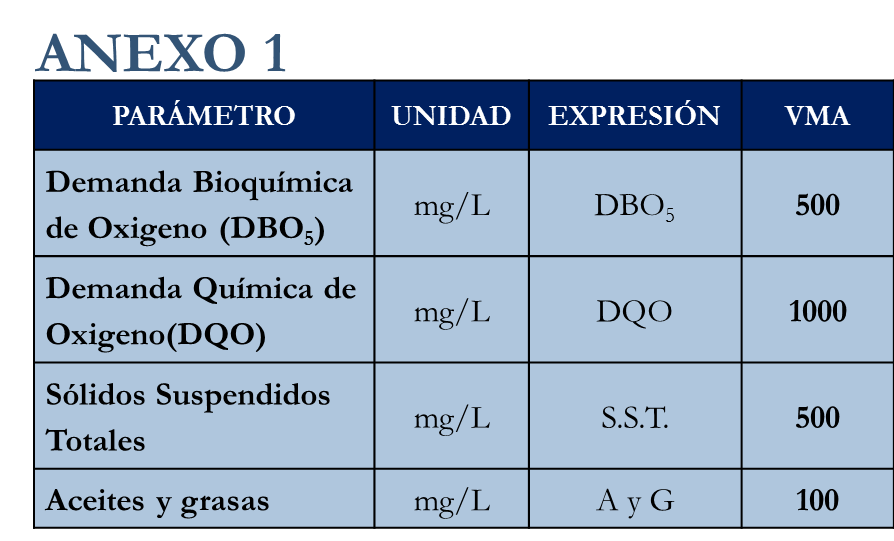 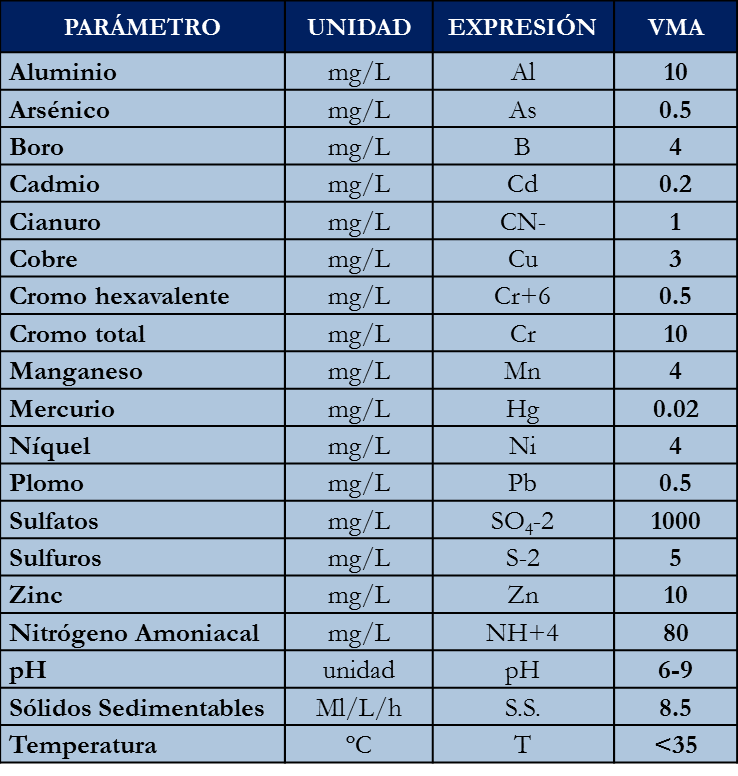 LIMITANTE PARA EL BUEN DESEMPEÑO DEL SERVICIO DE LA EPS ILO!!!
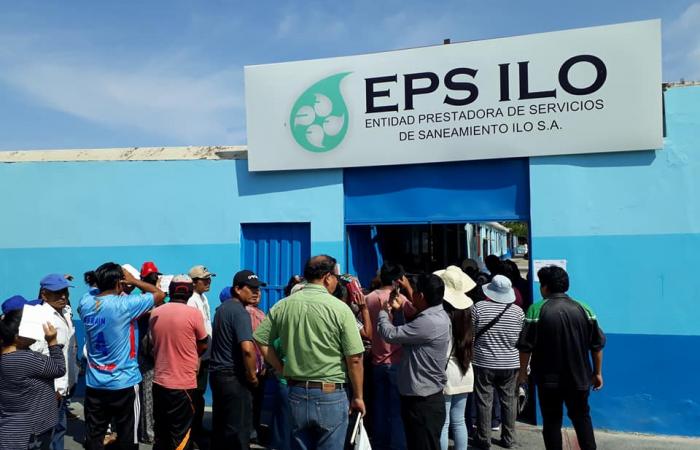 45
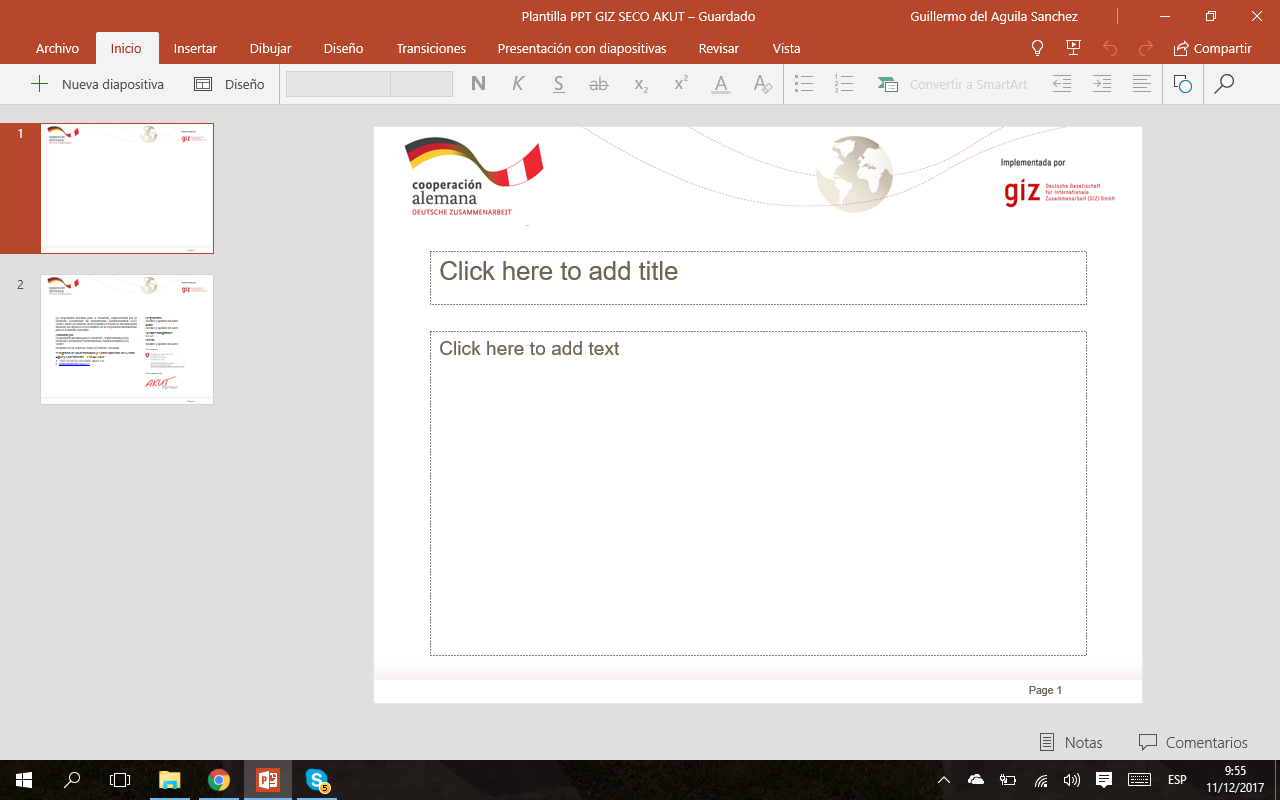 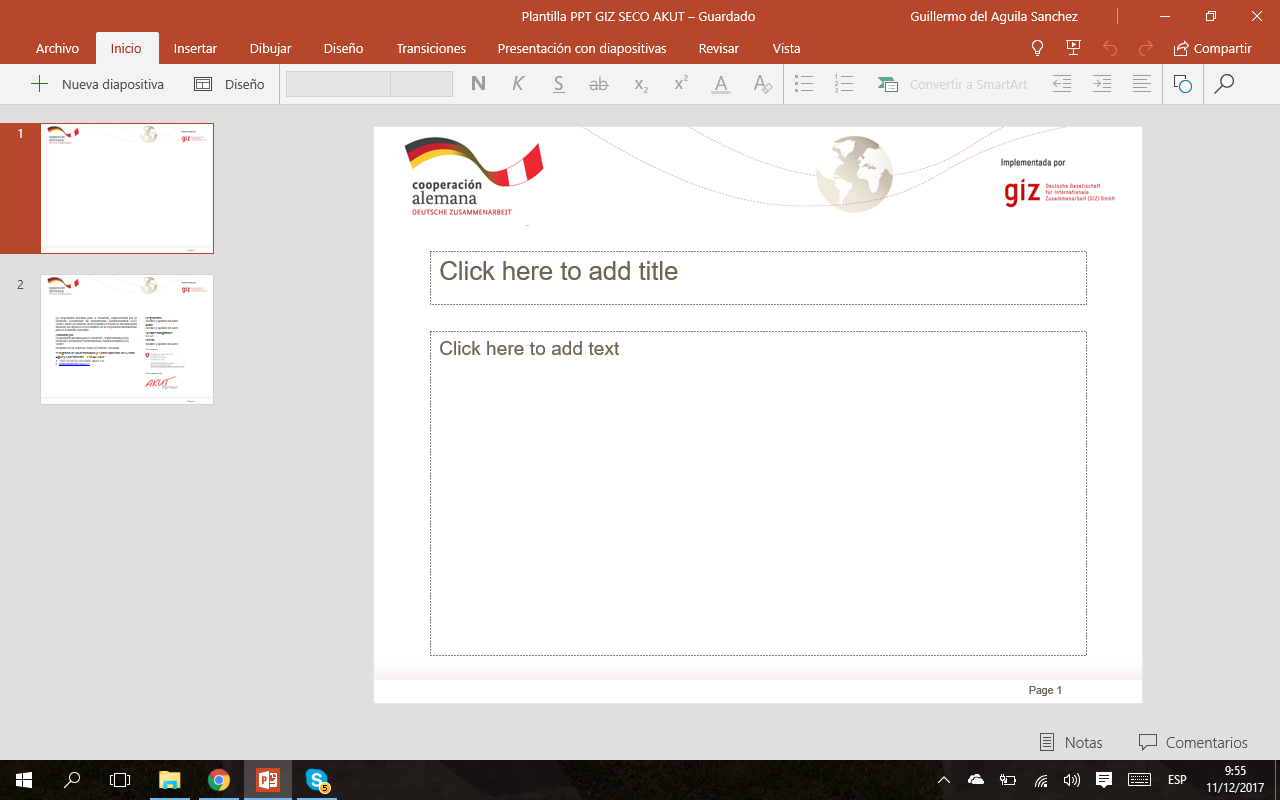 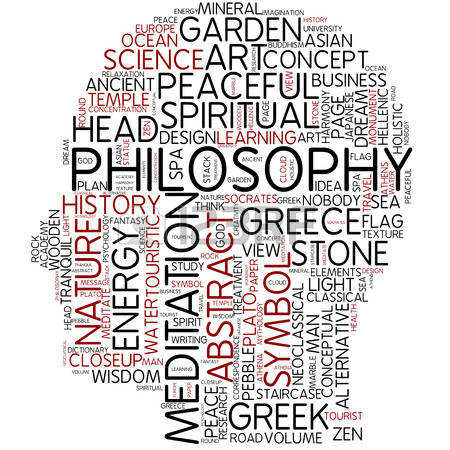 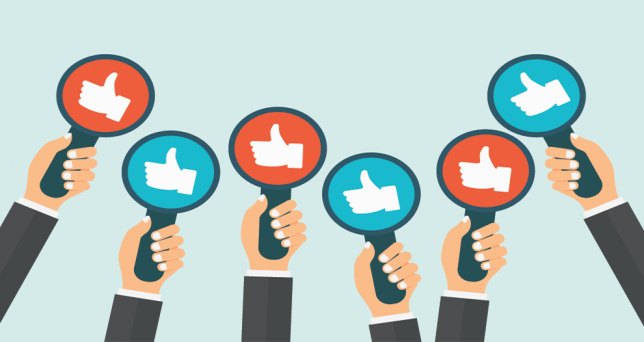 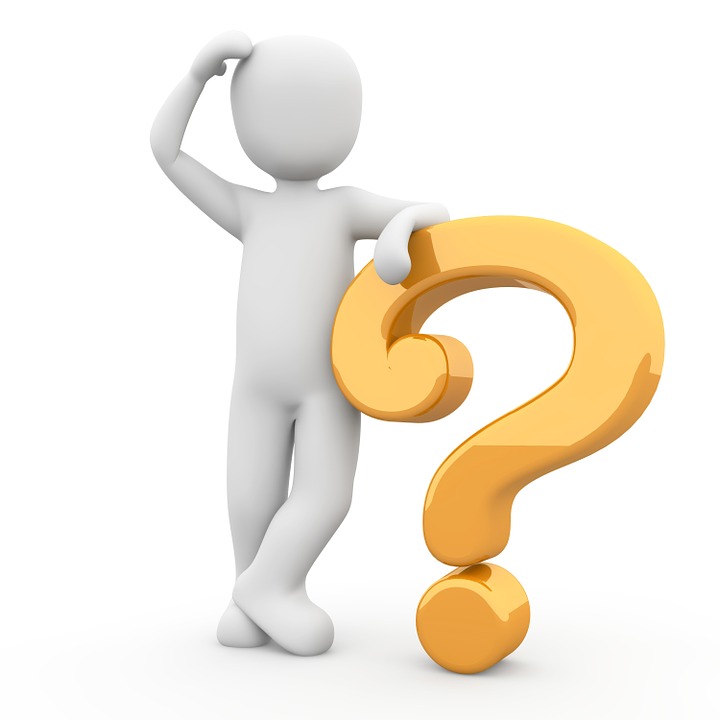 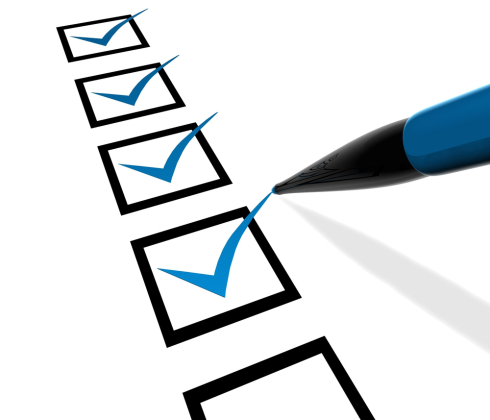 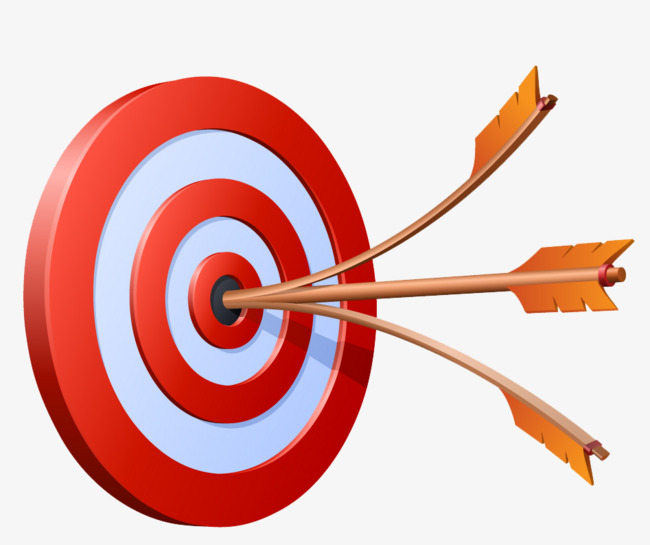 46
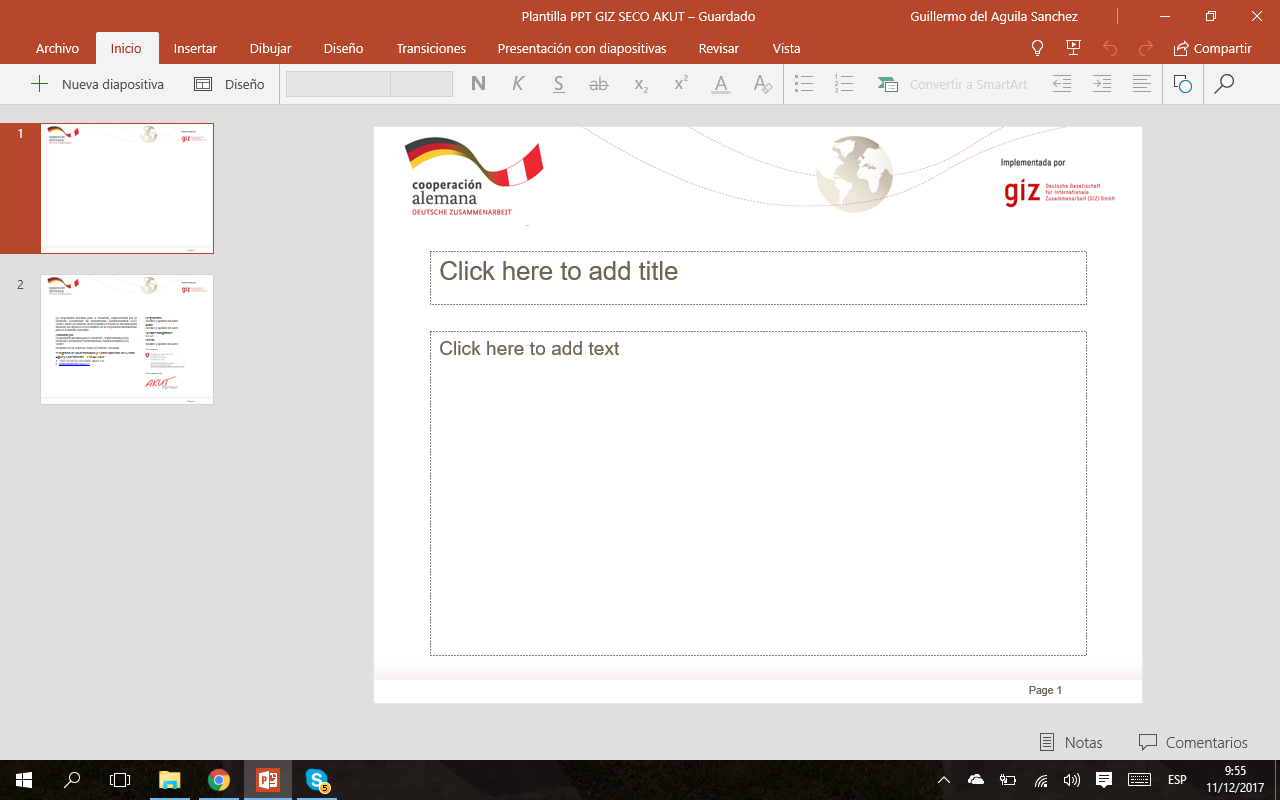 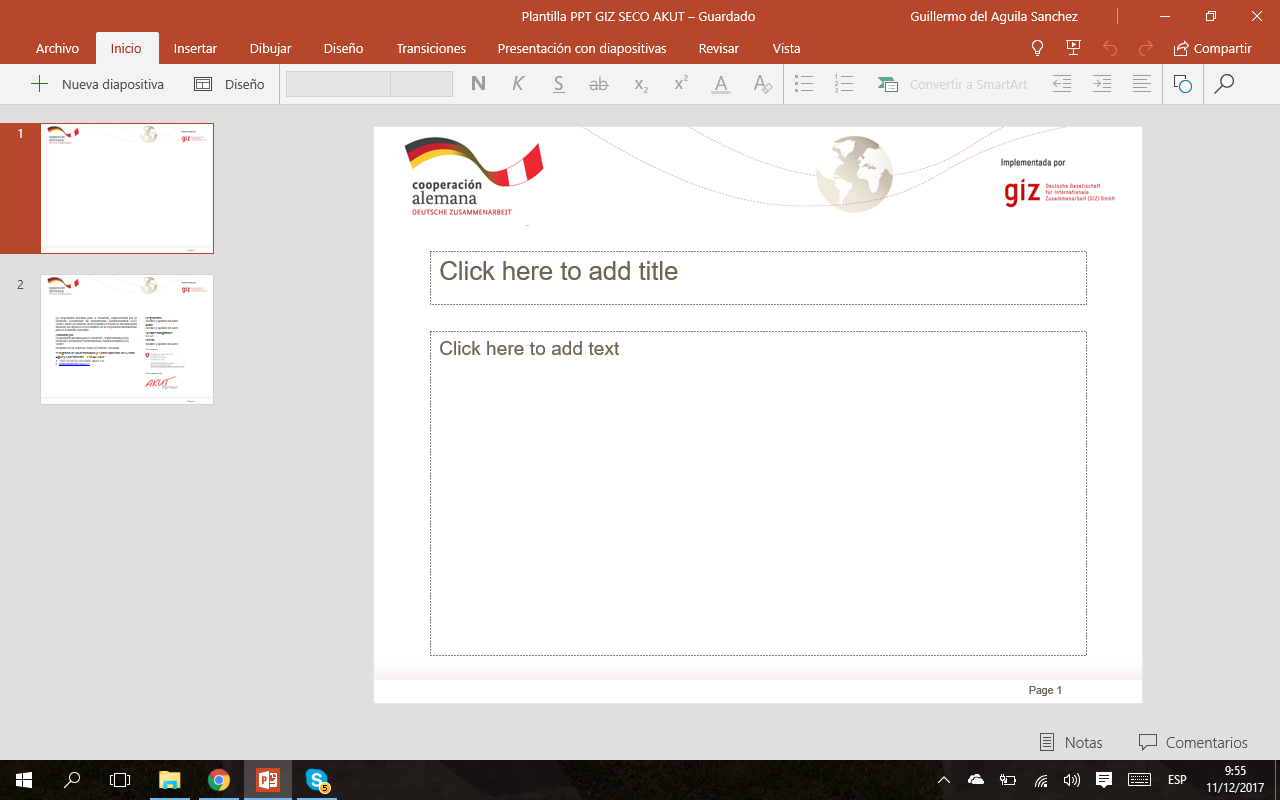 RECOMENDACIONES
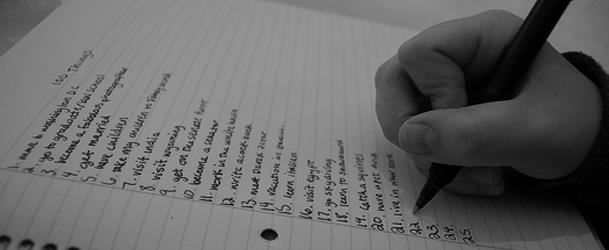 QUÉ DEBEMOS HACER?
PREPARACIÓN
Antes de la Entrega de la DDJJ de UND
CUMPLIR LA NORMATIVA VMA
COMO?
SUSTENTACIÓN
Para la Entrega de la DDJJ de UND
SUPEDITACIÓN Y ADECUACIÓN
Después de la Entrega de la DDJJ de UND
47
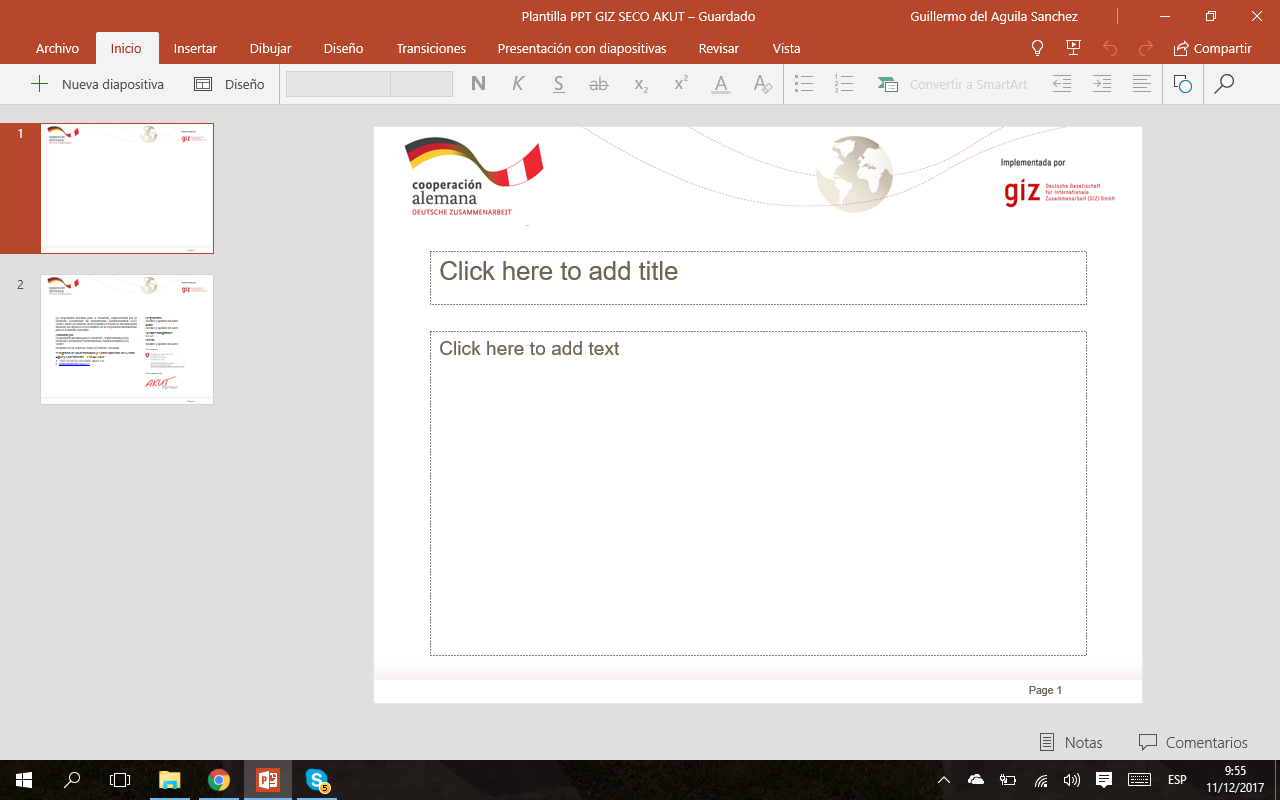 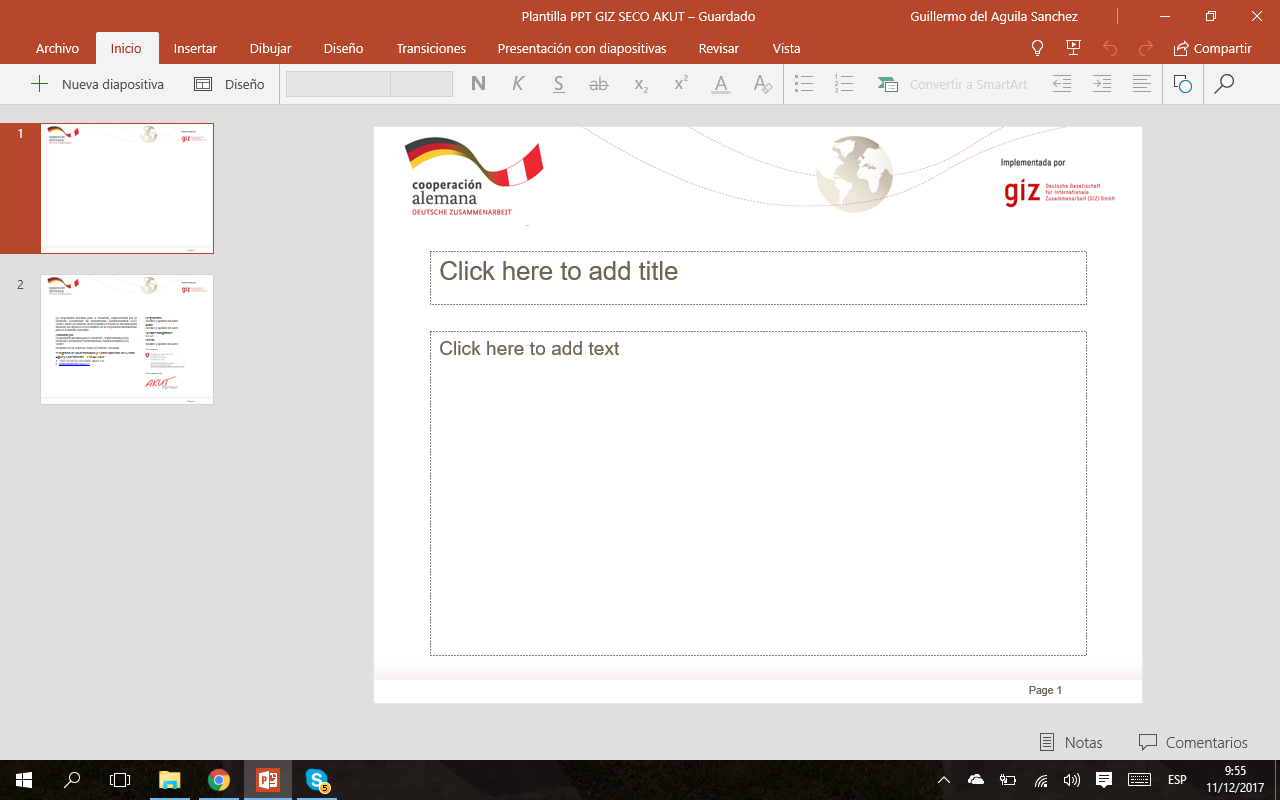 RECOMENDACIONES
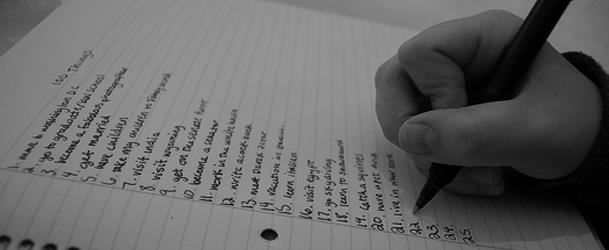 QUÉ DEBEMOS HACER?
PREPARACIÓN
1) Revisar e interiorizar Normativa VMA
2) Adecuar o planificar la adecuación de las descargas de ARND
3) Indagar sobre Laboratorios Acreditados (costos, tiempos)
4) Recepcionar la Notificación, suministrando adecuadamente a la EPS ILO los respectivos datos de contacto
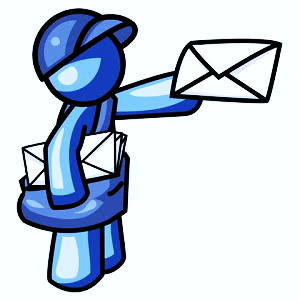 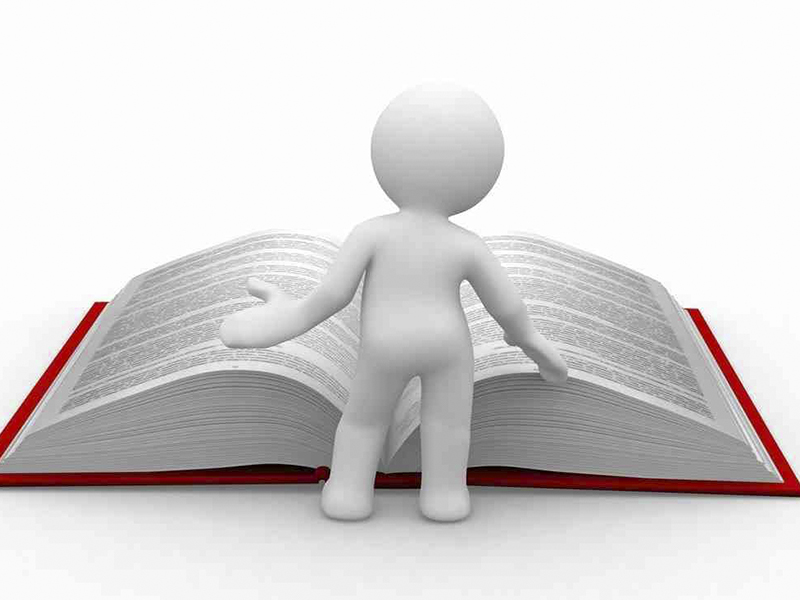 48
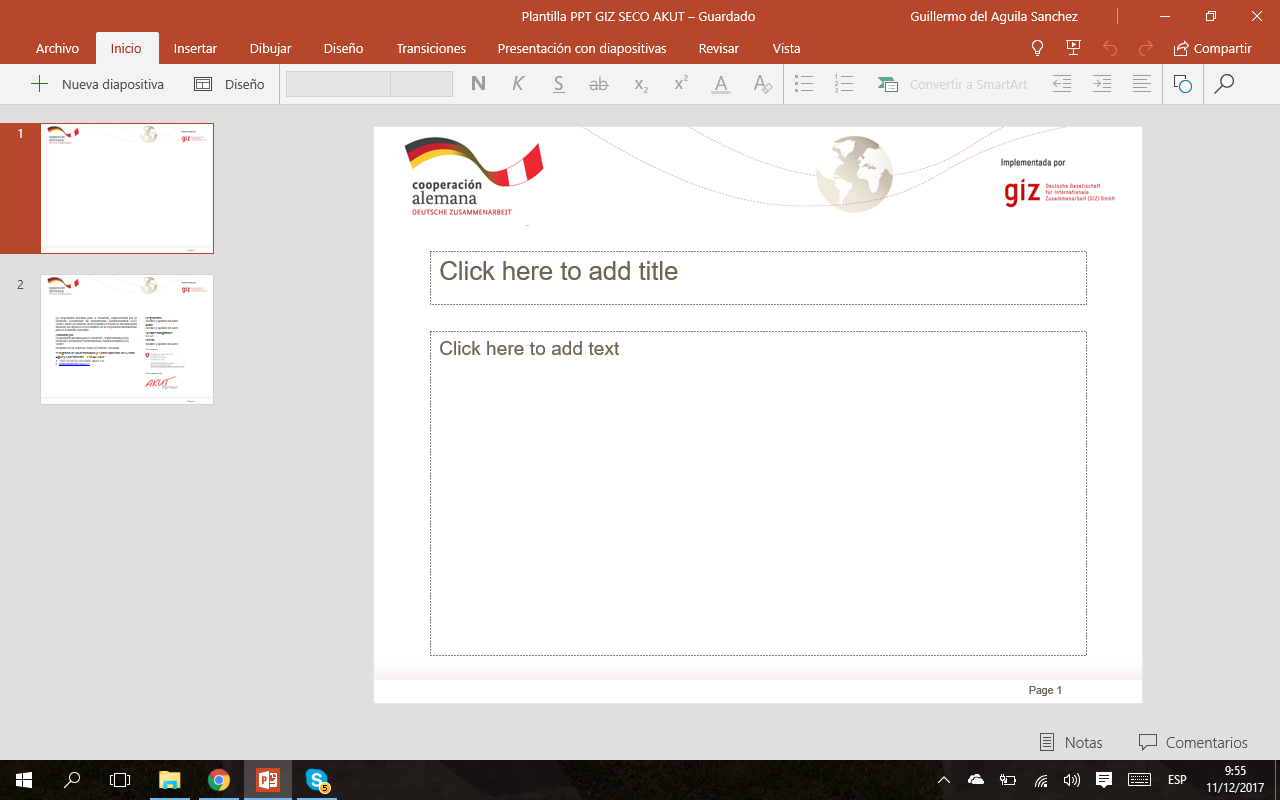 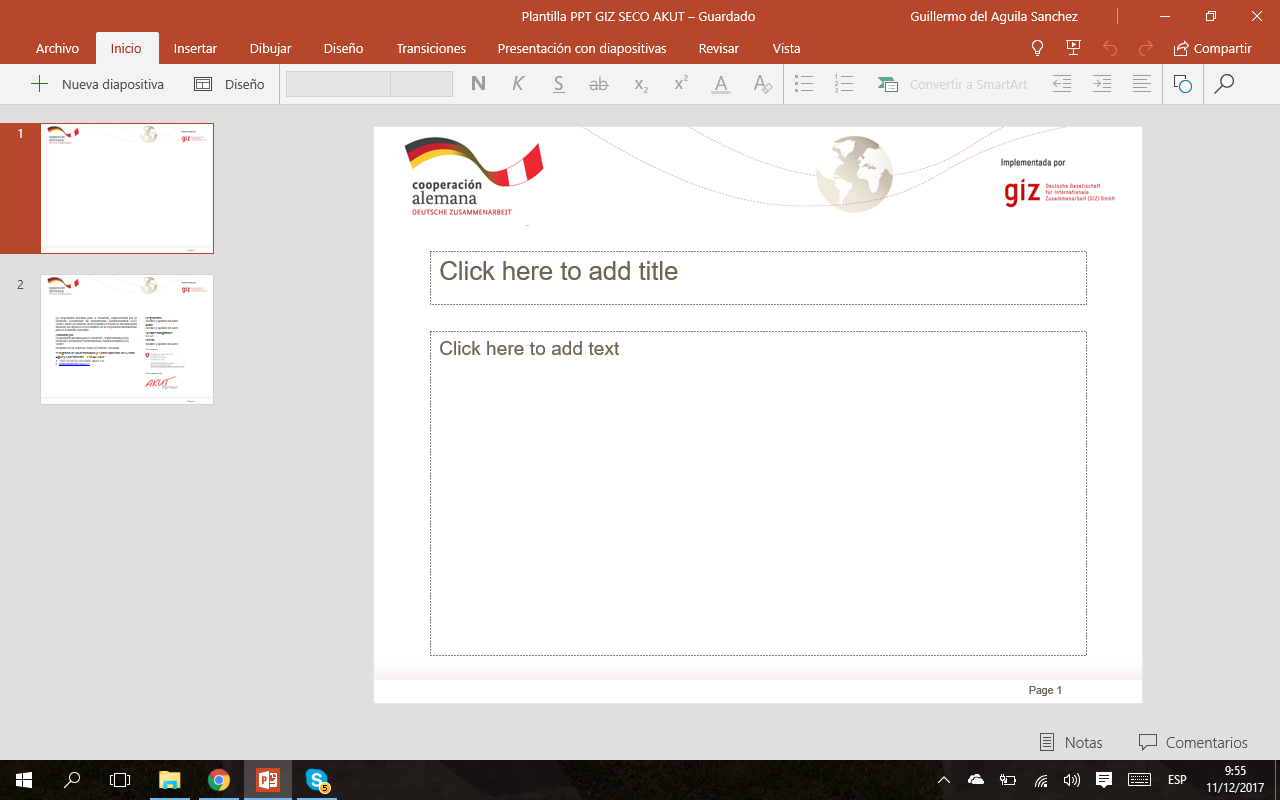 RECOMENDACIONES
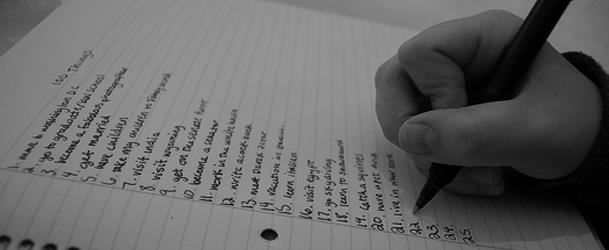 QUÉ DEBEMOS HACER?
SUSTENTACIÓN
APLICATIVO VMA
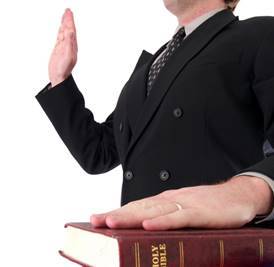 5) Ingresar al Aplicativo VMA y completar la DDJJ de UND
6) Contratar a un Laboratorio para evaluación de las ARND 
7) Adjuntar a la DDJJ de UND los Resultados de Laboratorio, la Copia Legalizada de la Vigencia de Poder del Representante Legal, y la Ficha de Registro Único de Contribuyente - Acreditación del Inicio de Actividades
8) Entregar a la EPS ILO la DDJJ de UND antes del vencimiento del Plazo establecido (45 días hábiles después de recepcionada la Notificación)
49
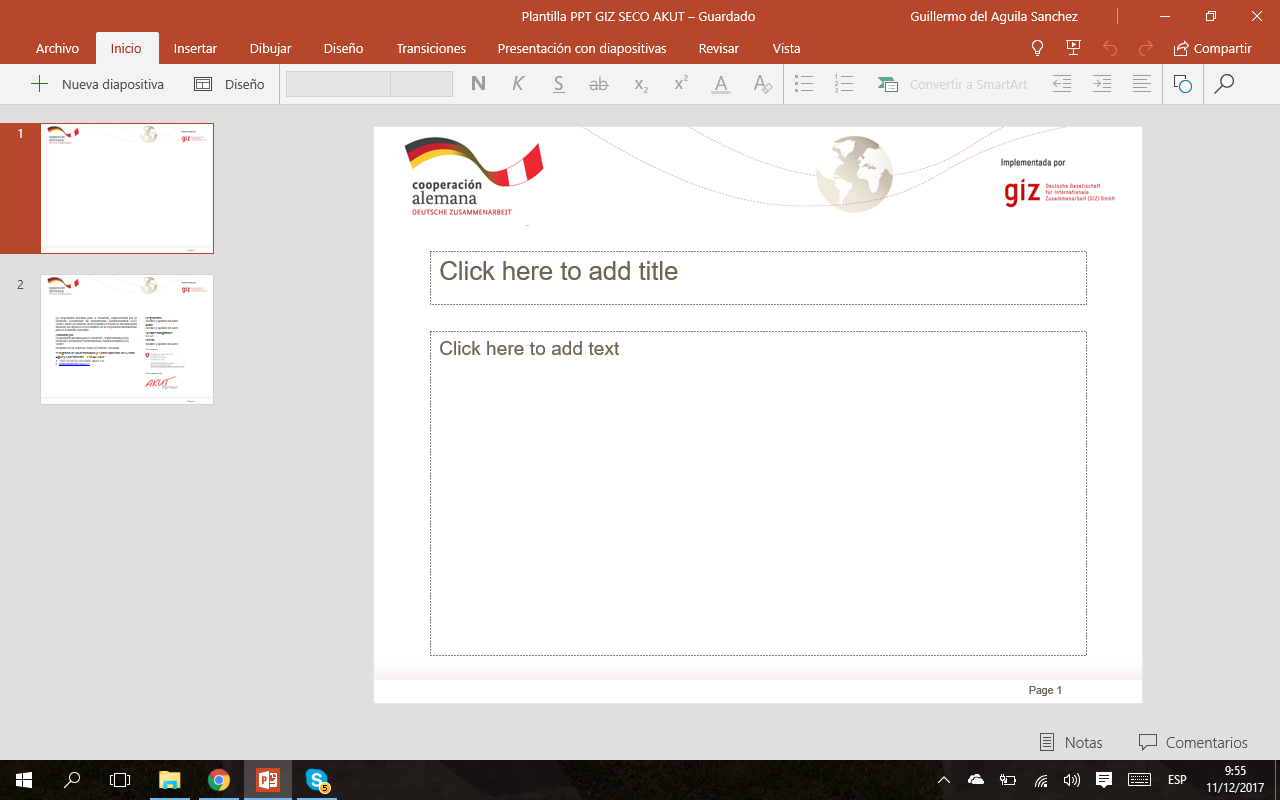 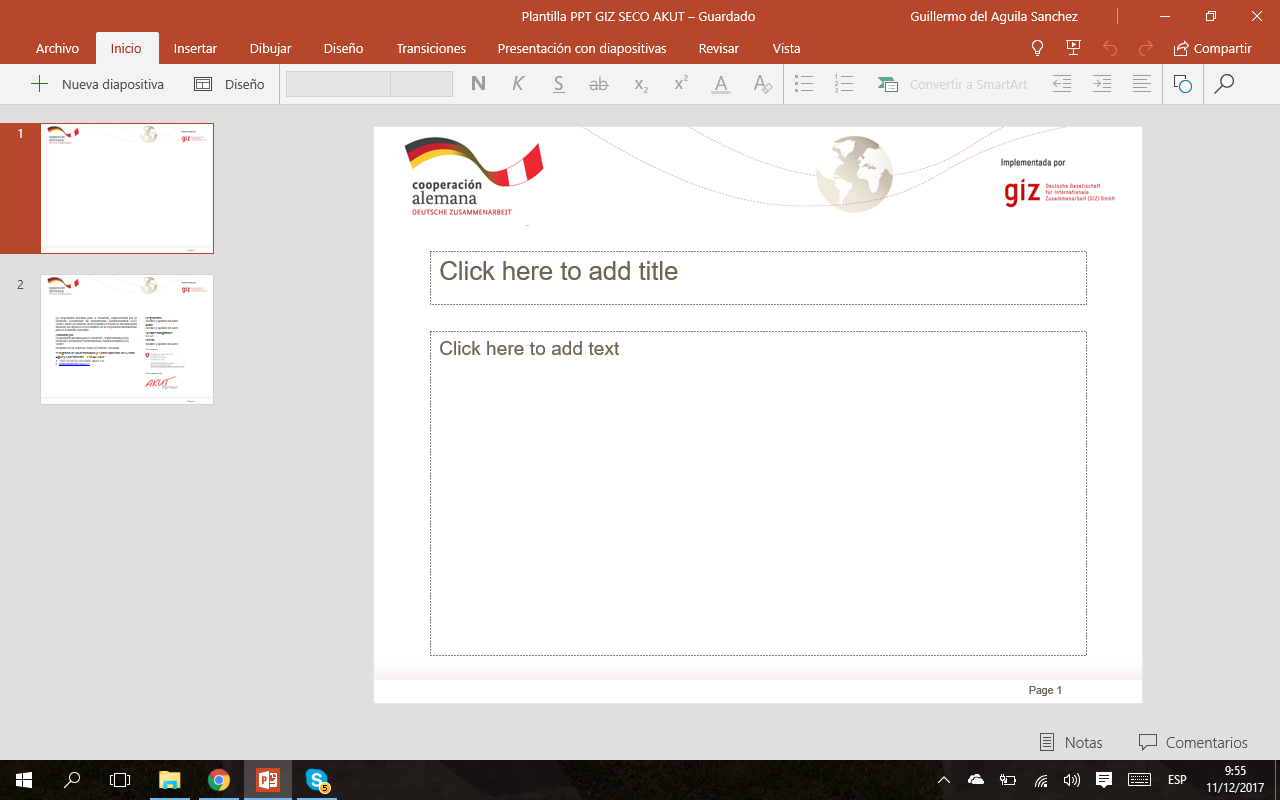 RECOMENDACIONES
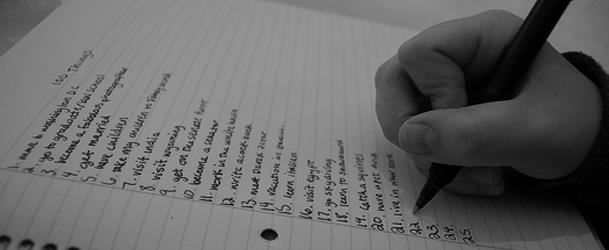 QUÉ DEBEMOS HACER?
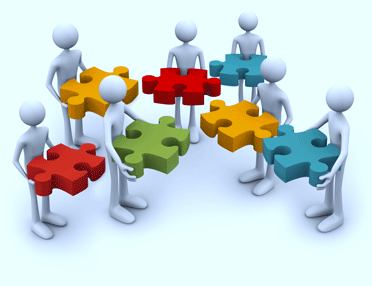 SUPEDITACIÓN Y ADECUACIÓN
9) Recepcionar pronunciamiento de la EPS ILO
- Sin excesos?: Continuar monitoreando el  buen desempeño de las ARND 
- Excesos en Anexo 1?: Adecuar descargas o realizar pago adicional
- Excesos en Anexo 2?: Adecuar descargas o asumir la suspensión del servicio
- De existir Controversias?: Iniciar Reclamo
50
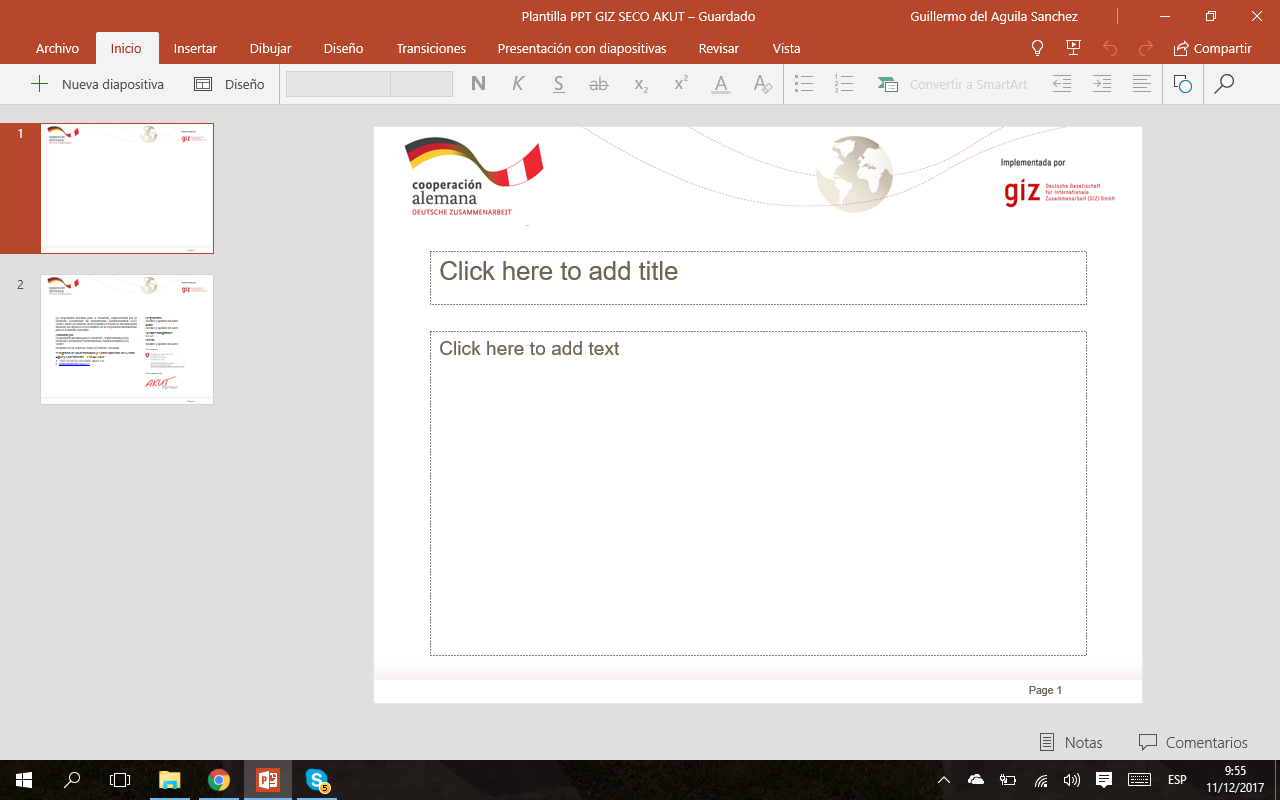 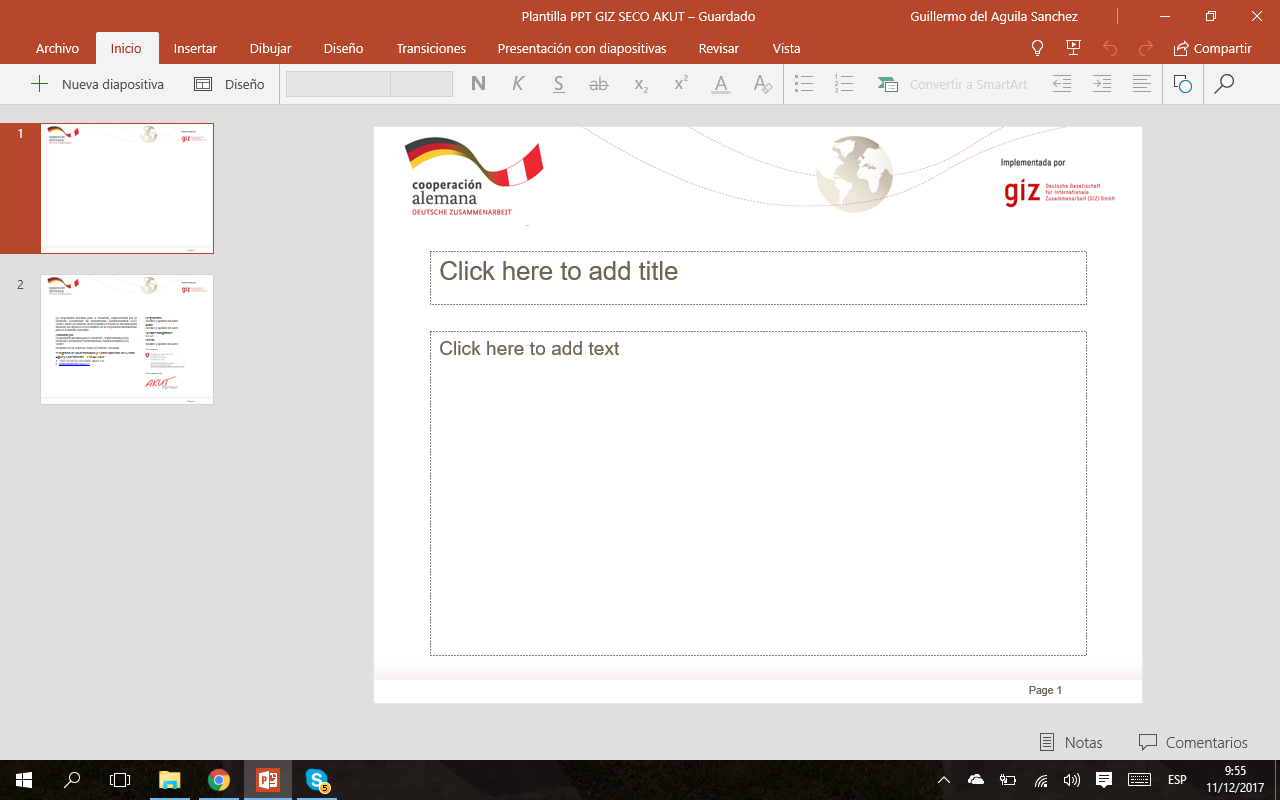 RECOMENDACIONES
ADECUACIONES
Adecuar las Aguas Residuales No Domésticas antes de descargar en el Sistema de Alcantarillado de la EPS ILO
Remover la materia orgánica
Remover Aceites y Grasas
Remover Sólidos Sedimentables
Remover Sustancias Tóxicas
Mediante procesos físicos, químicos y biológicos.
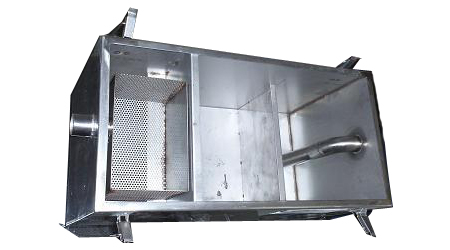 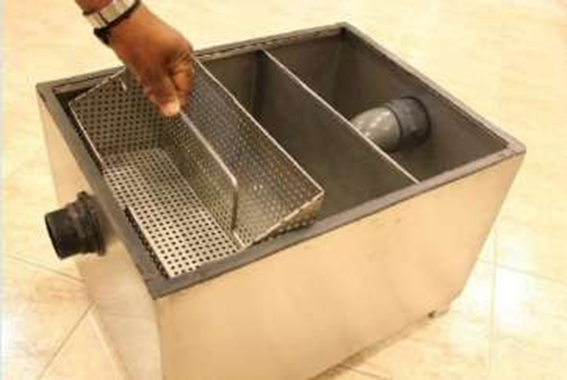 Desgrasadora
Dispositivos
Unidades de Tratamiento Químico
Retención de Sólidos
51
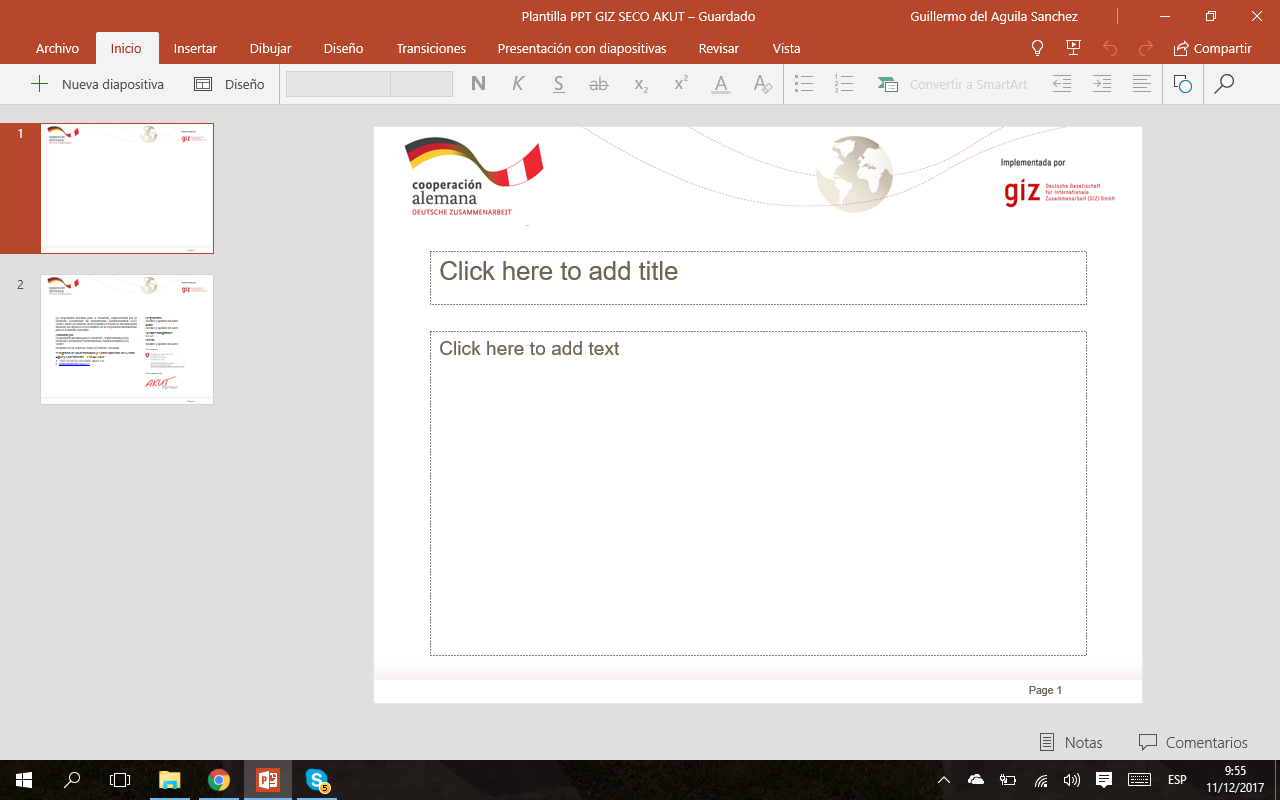 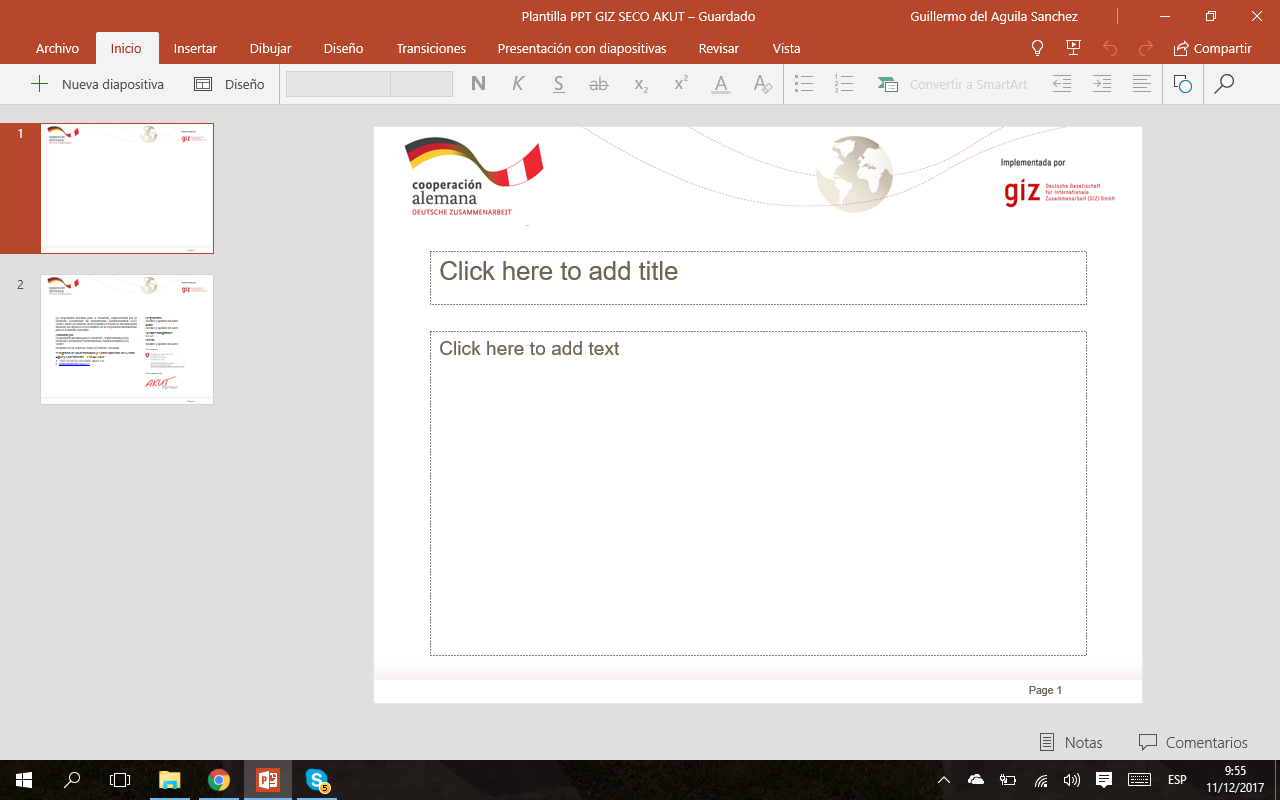 VIDEO II
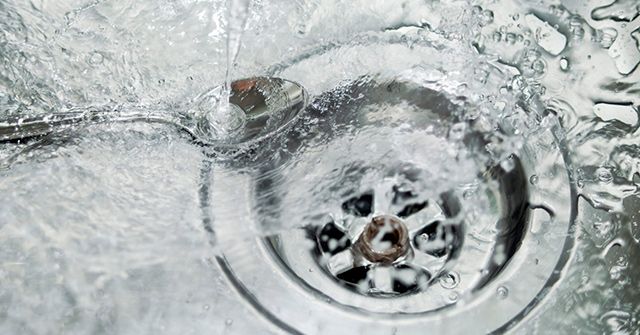 Resumen del VMA
https://www.youtube.com/watch?v=HfBqud6go18
52
[Speaker Notes: https://www.youtube.com/watch?v=HfBqud6go18     todo el VMA en Puno

https://www.youtube.com/watch?v=XubW47Eo_oQ     alternativas de tratamiento VMA

https://www.youtube.com/watch?v=XMvncTxCLB4      contaminación del agua

https://www.youtube.com/watch?v=ANNNiVYqx-s      cuidado del alcantarillado]
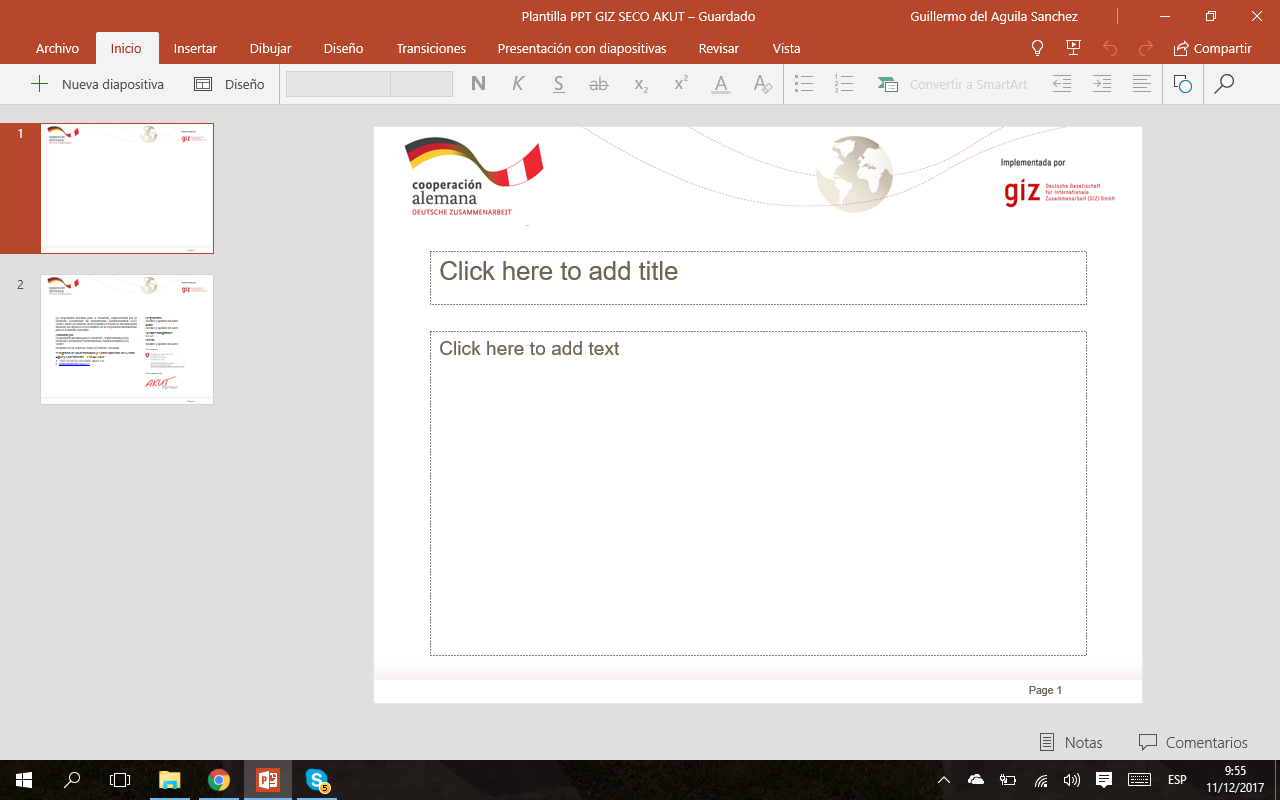 MUCHAS GRACIAS!!!
Lic. Guillermo del Aguila SánchezAsesor en Gestión Pública y Gestión ComercialPrograma de Modernización y Fortalecimiento del Sector Agua y Saneamiento - PROAGUA II ¨Un programa fomentado por el Gobierno Federal alemán a través de la Deutsche Gesellschaft für Internationale Zusammenarbeit (GIZ) GmbH¨T: +5112220990     C: +51975148339     E:  gdelaguila@proagua.pe
53